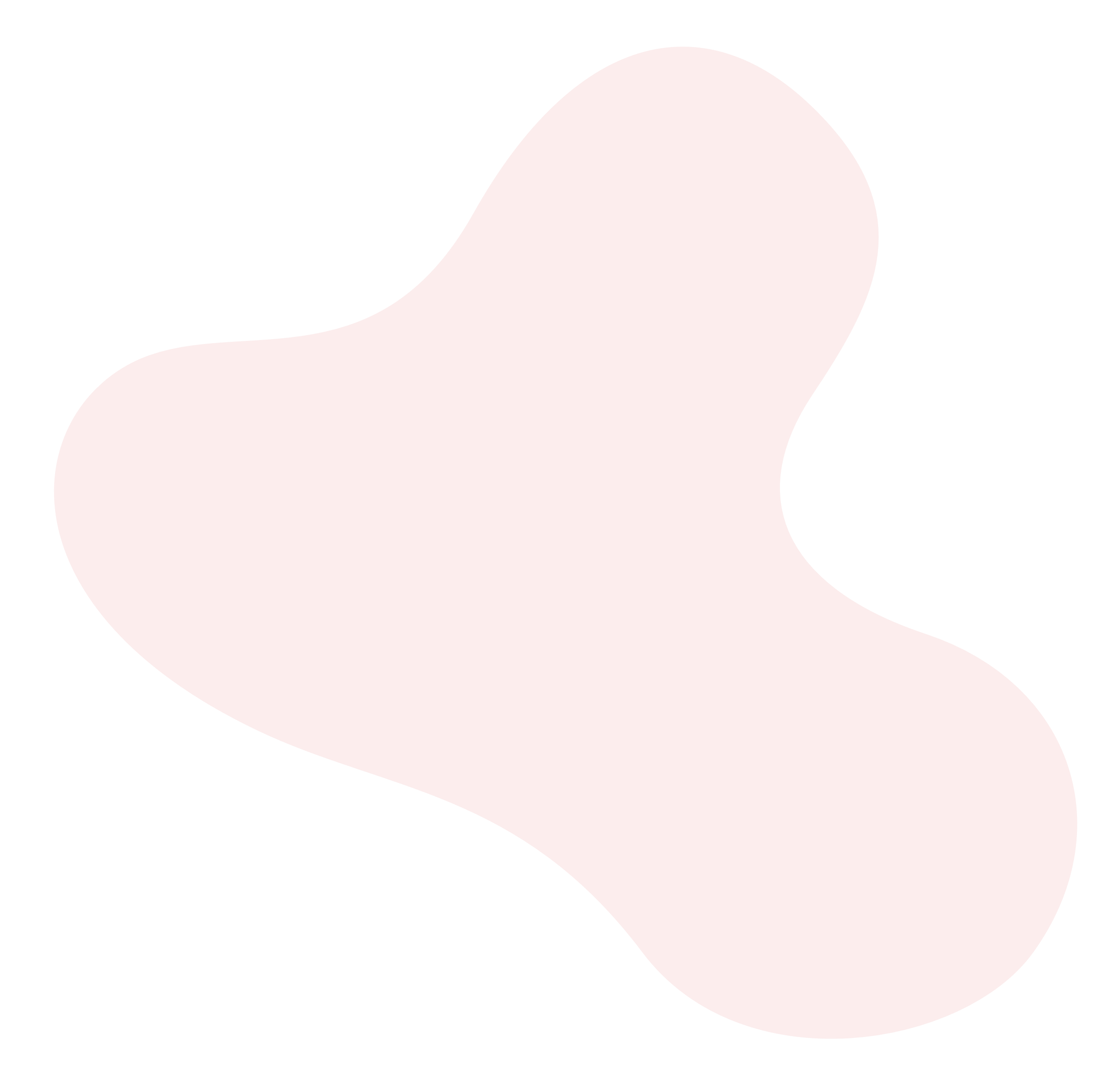 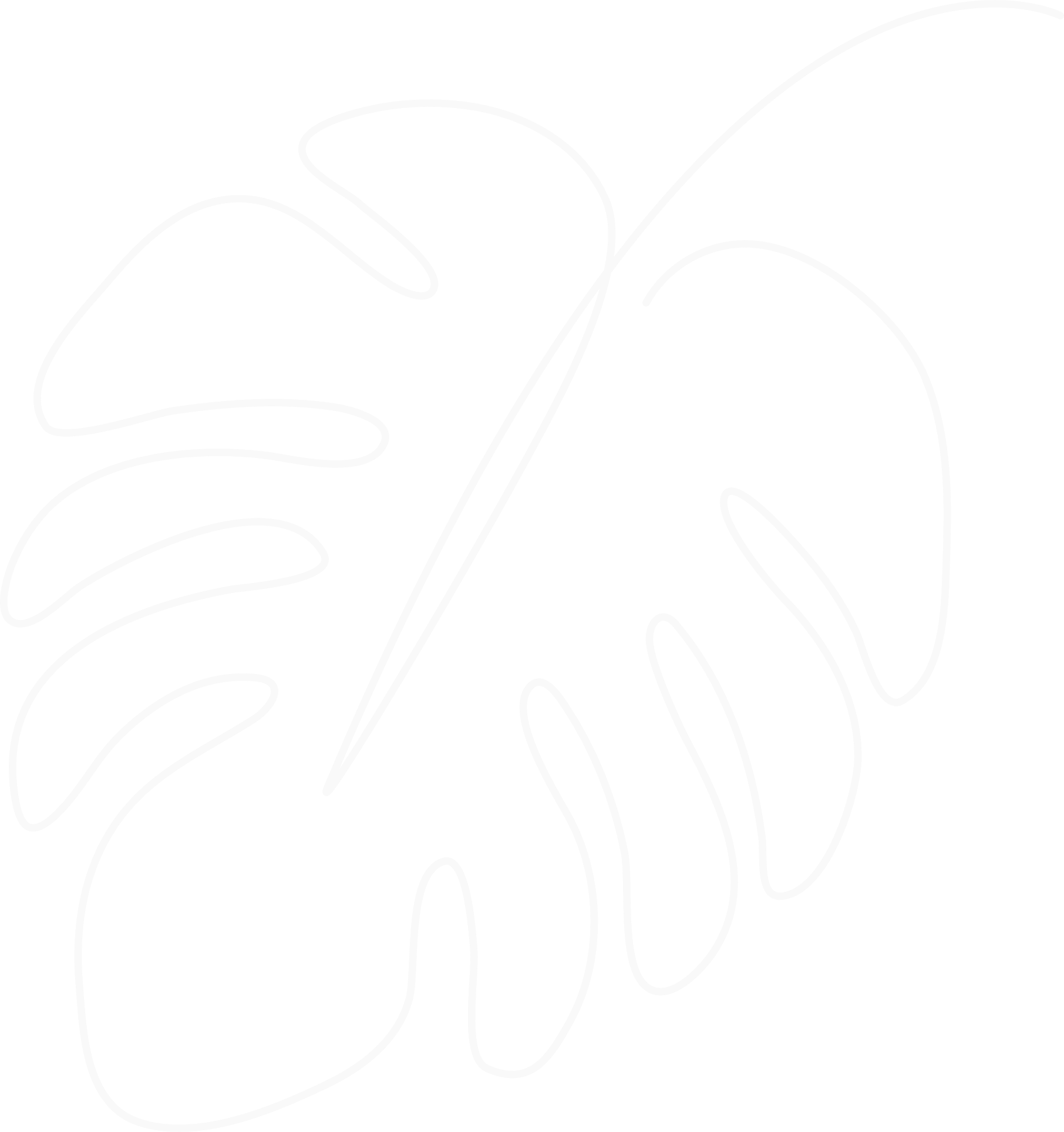 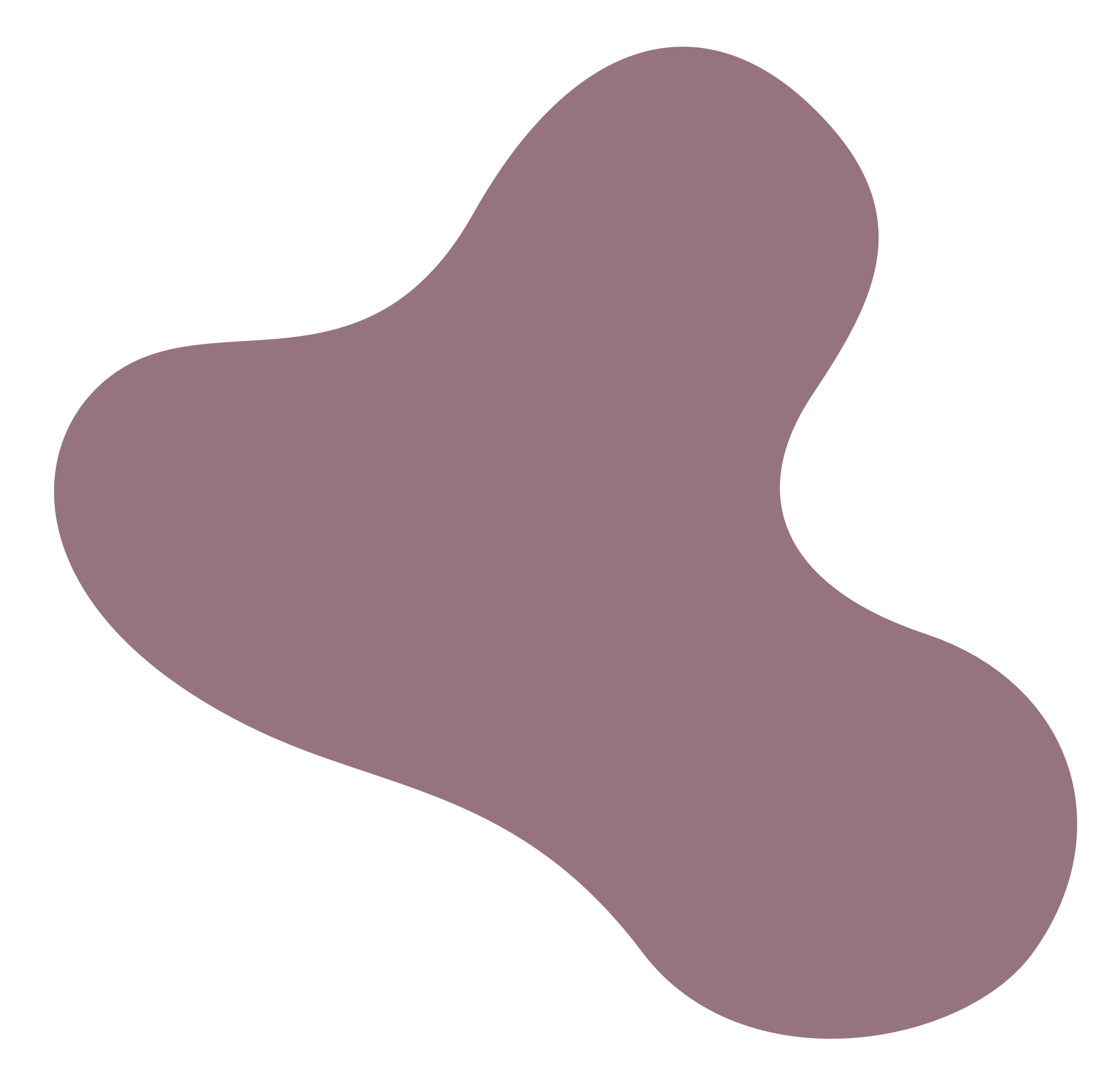 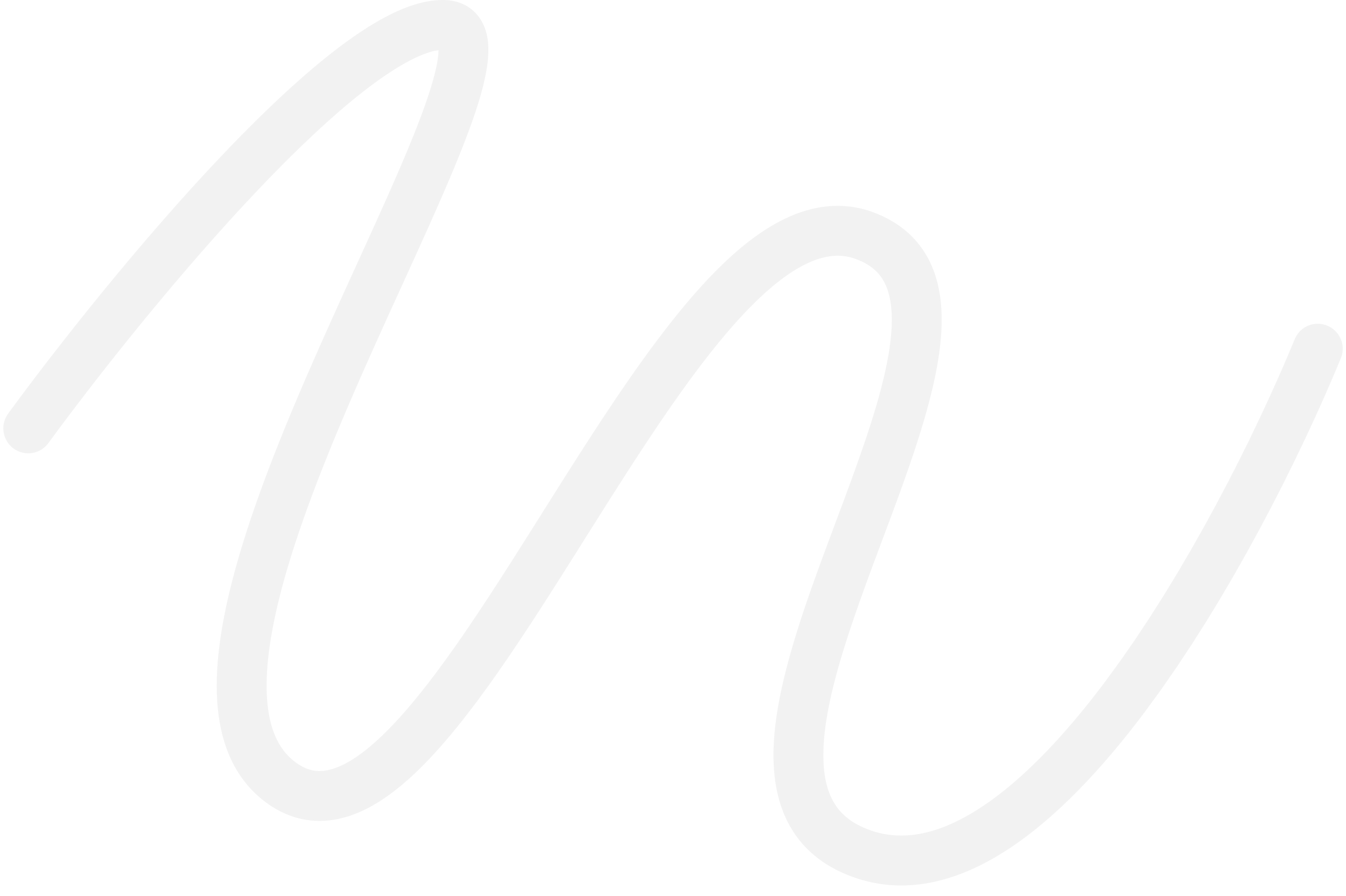 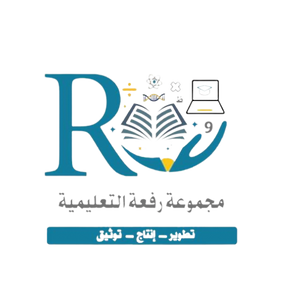 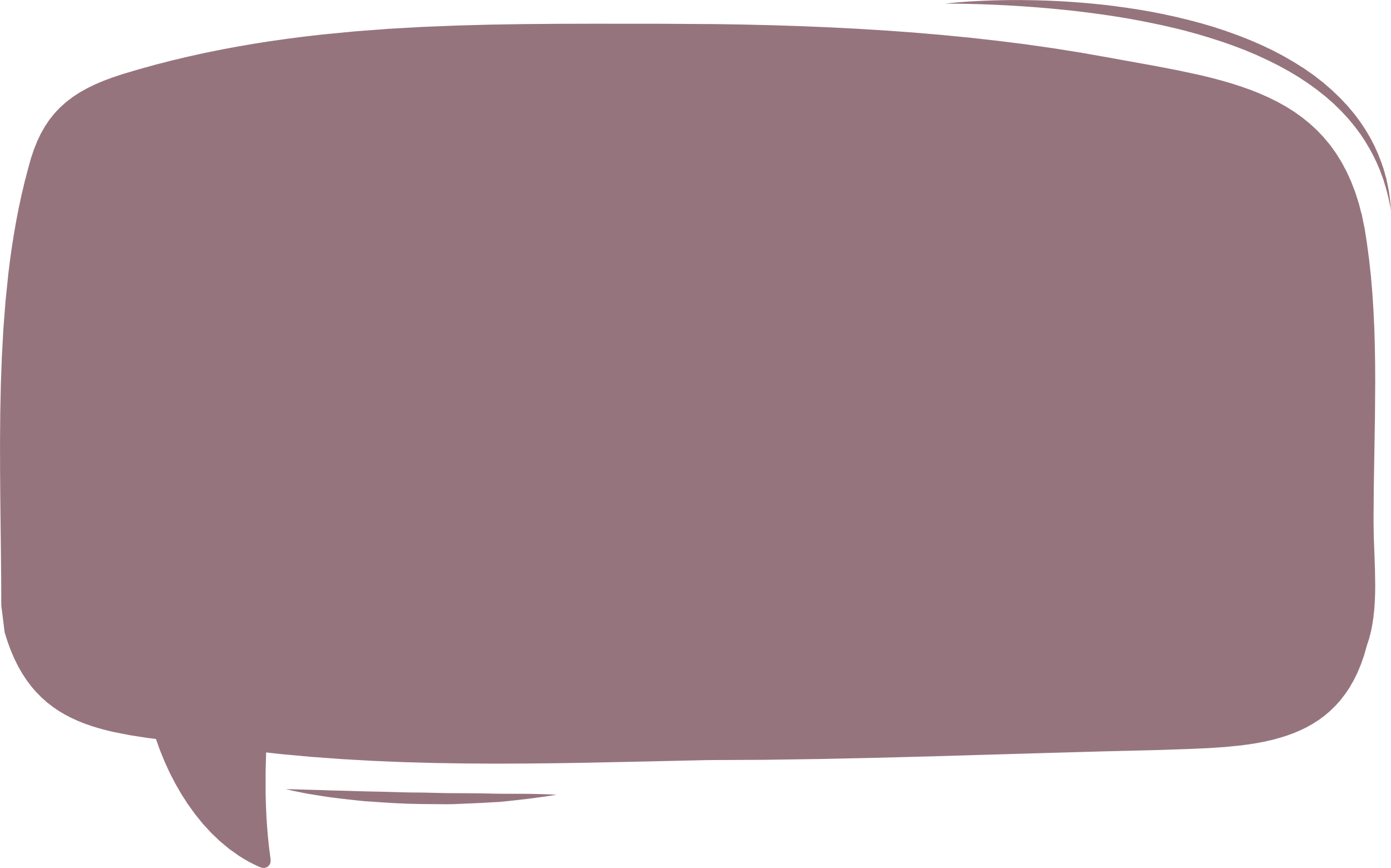 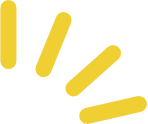 المخاليط
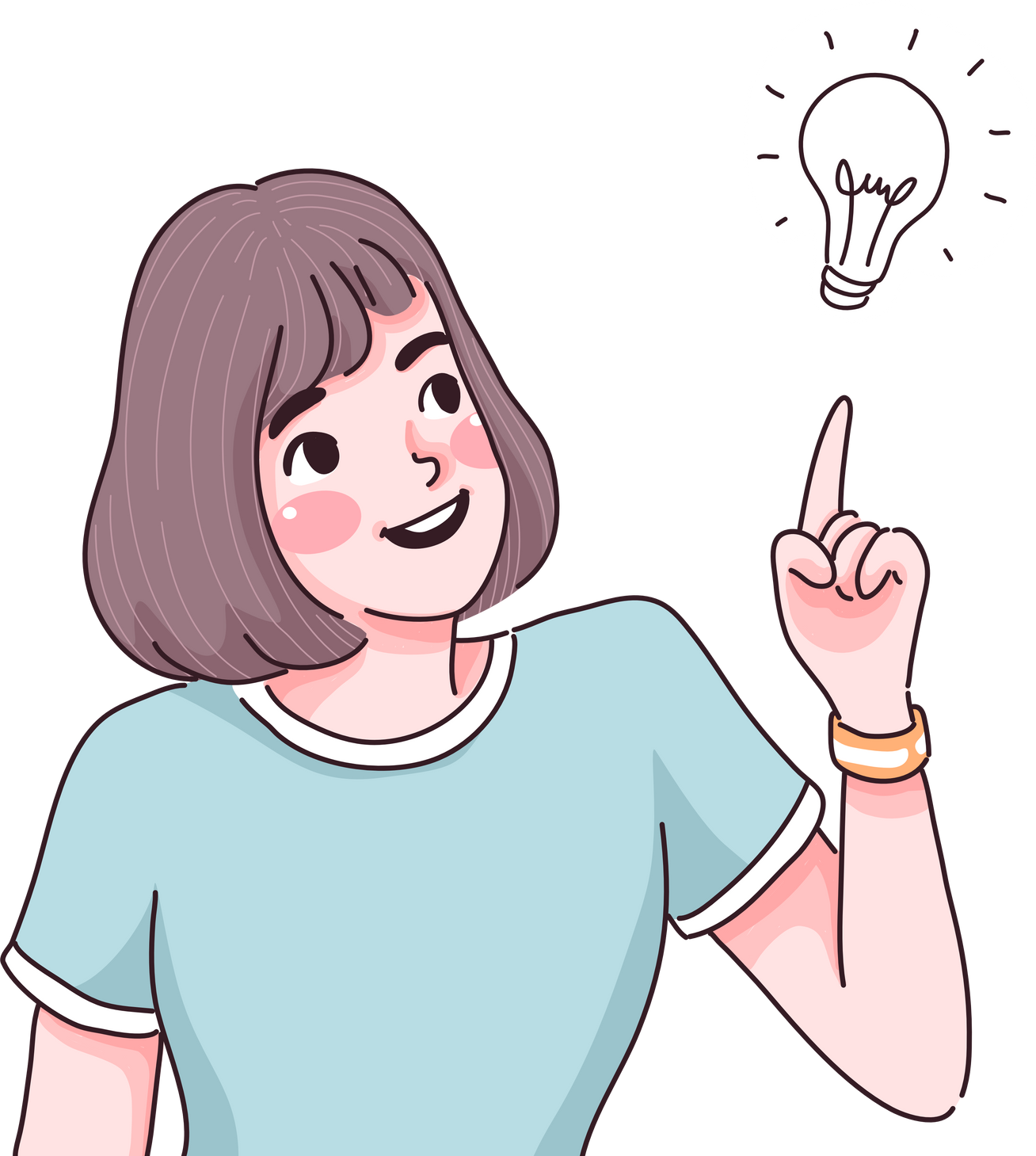 الدرس الثالث
اعداد المعلمة /نوره العريك
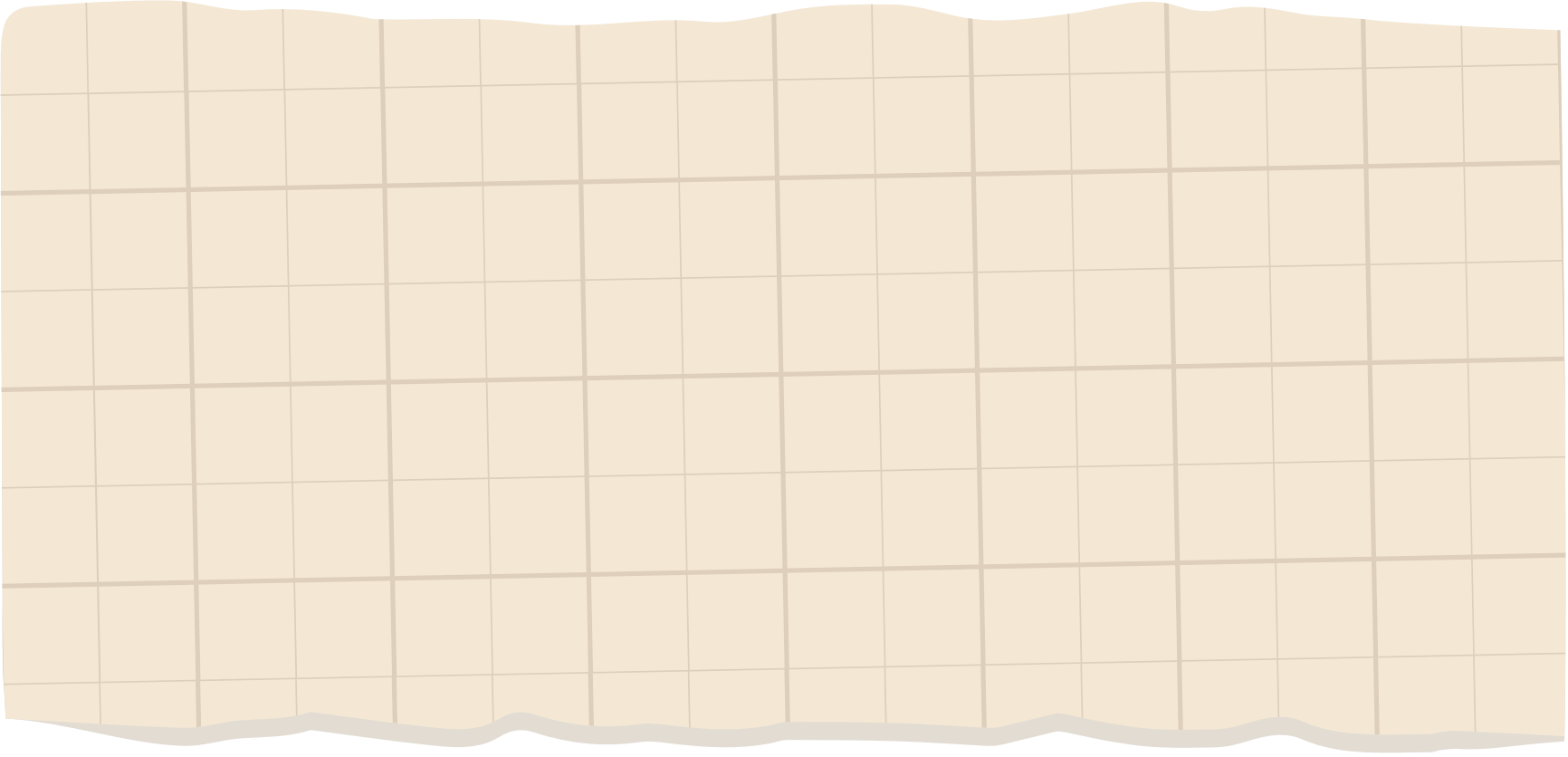 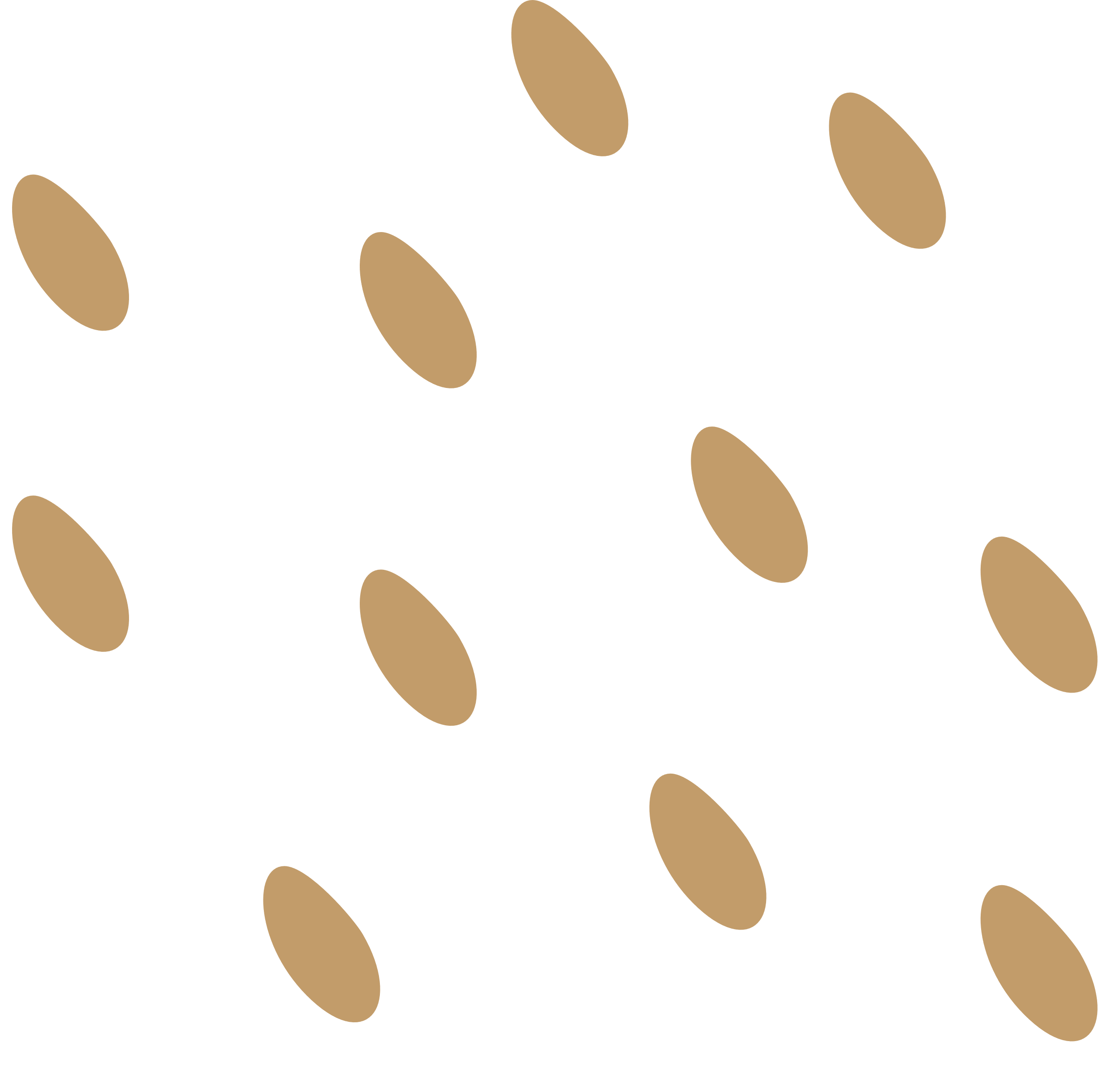 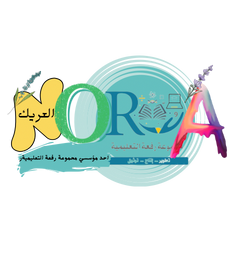 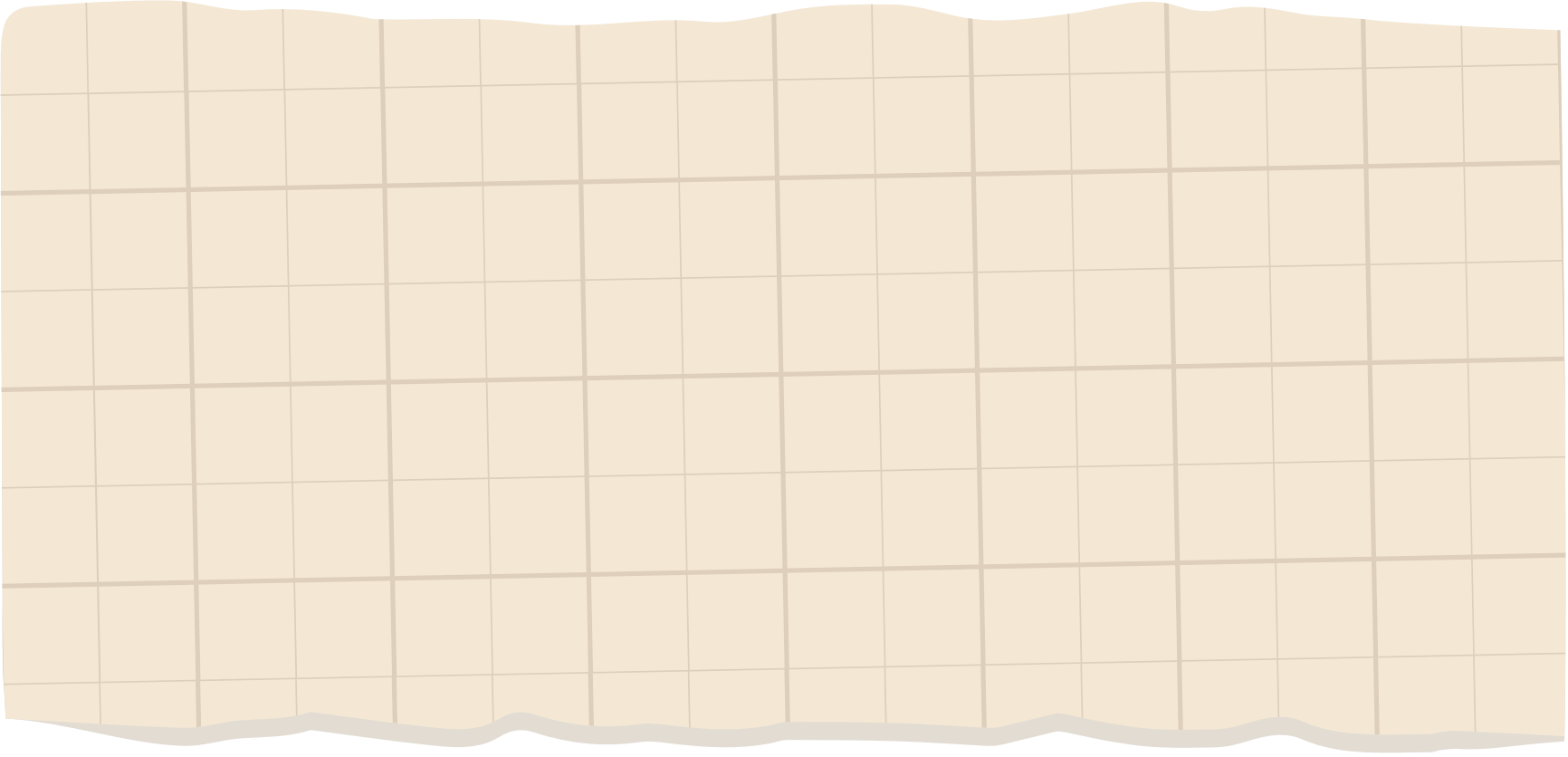 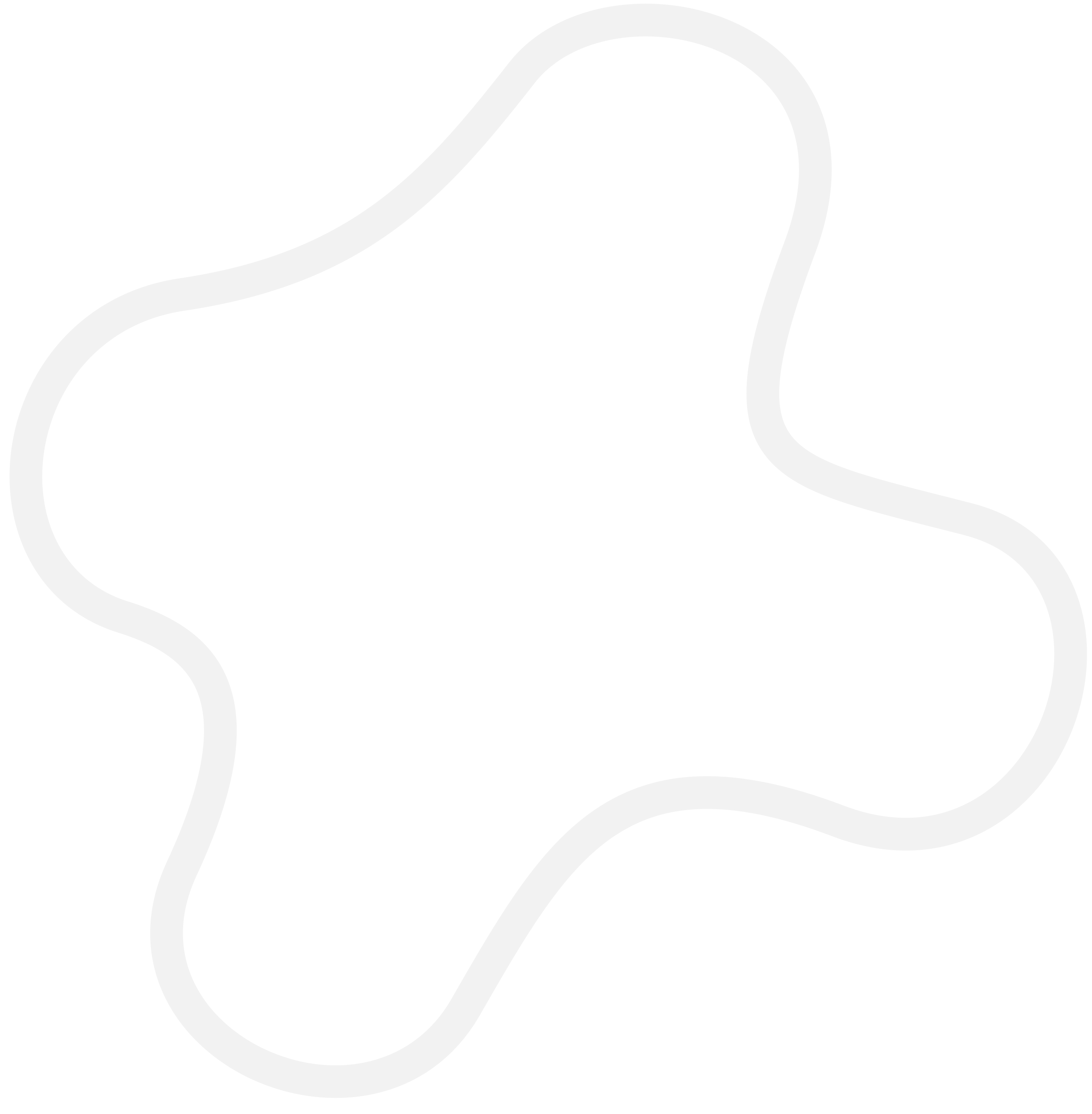 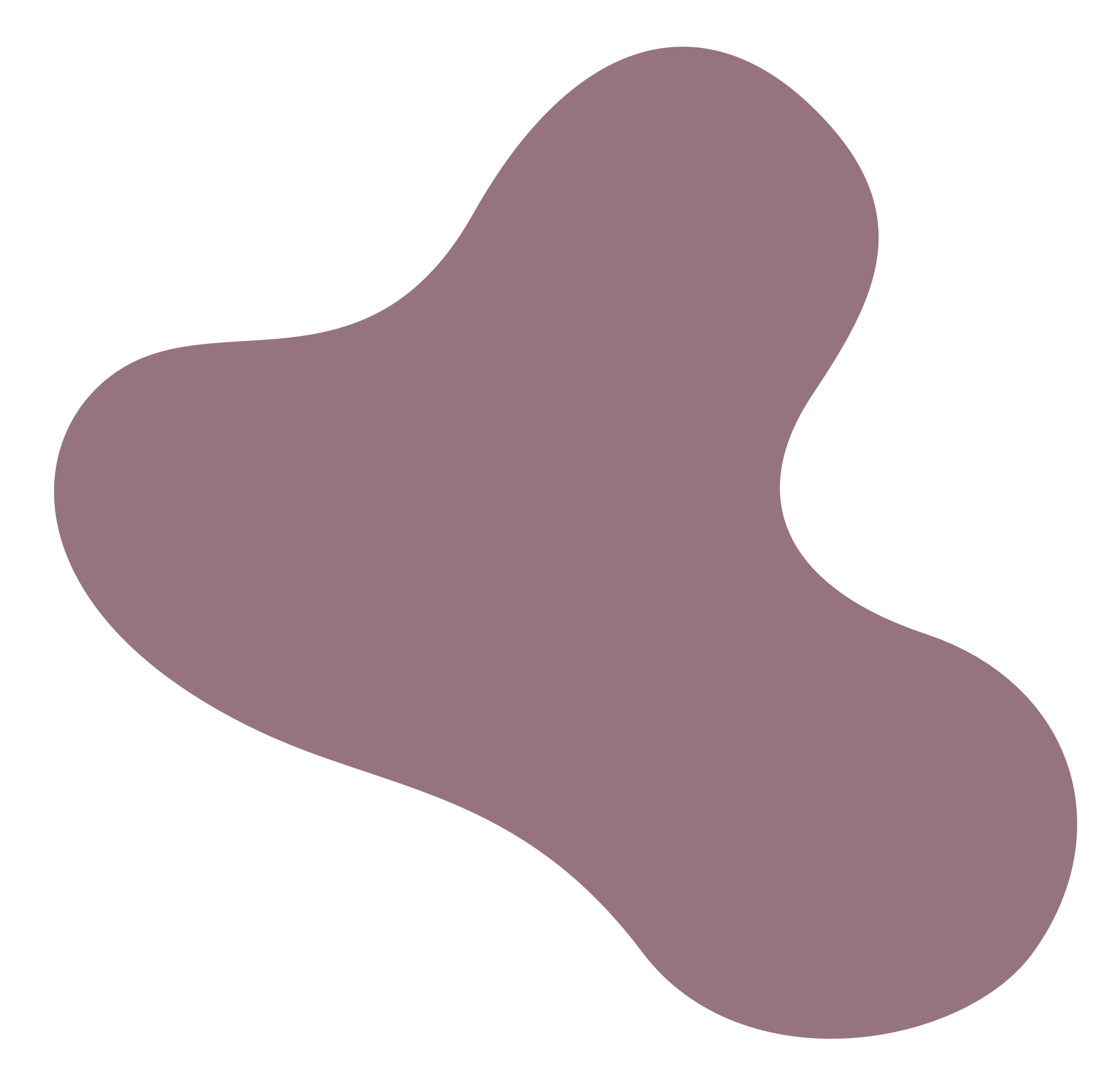 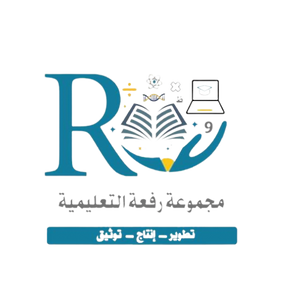 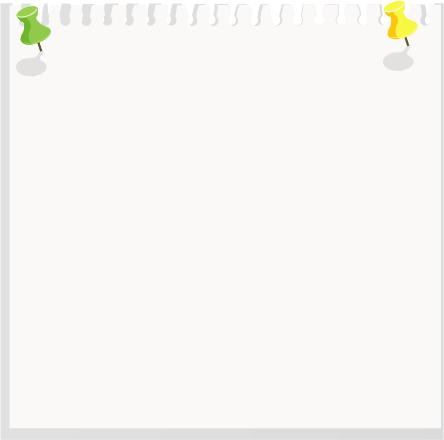 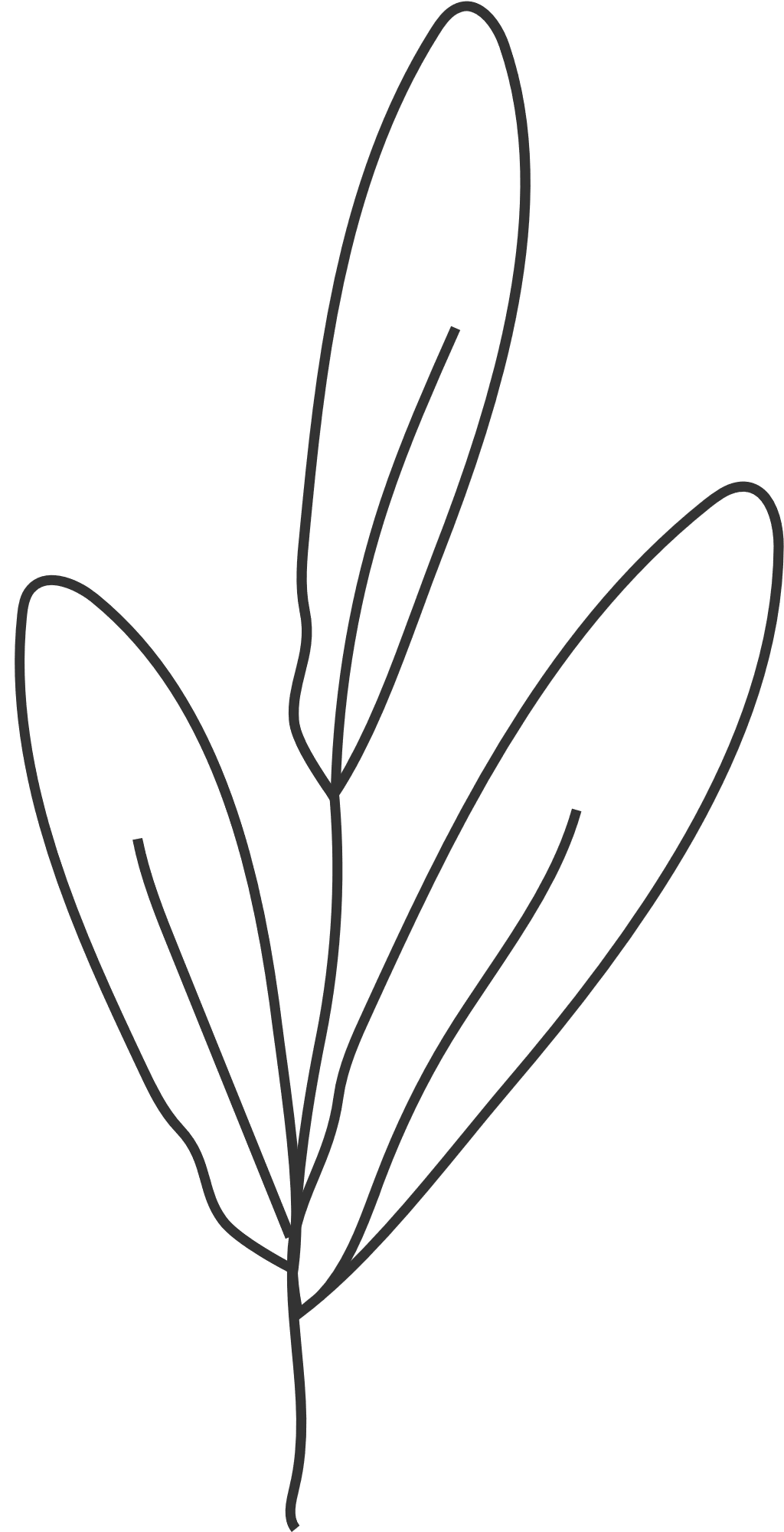 ماذا تتوقع أن نتعلم اليوم
.
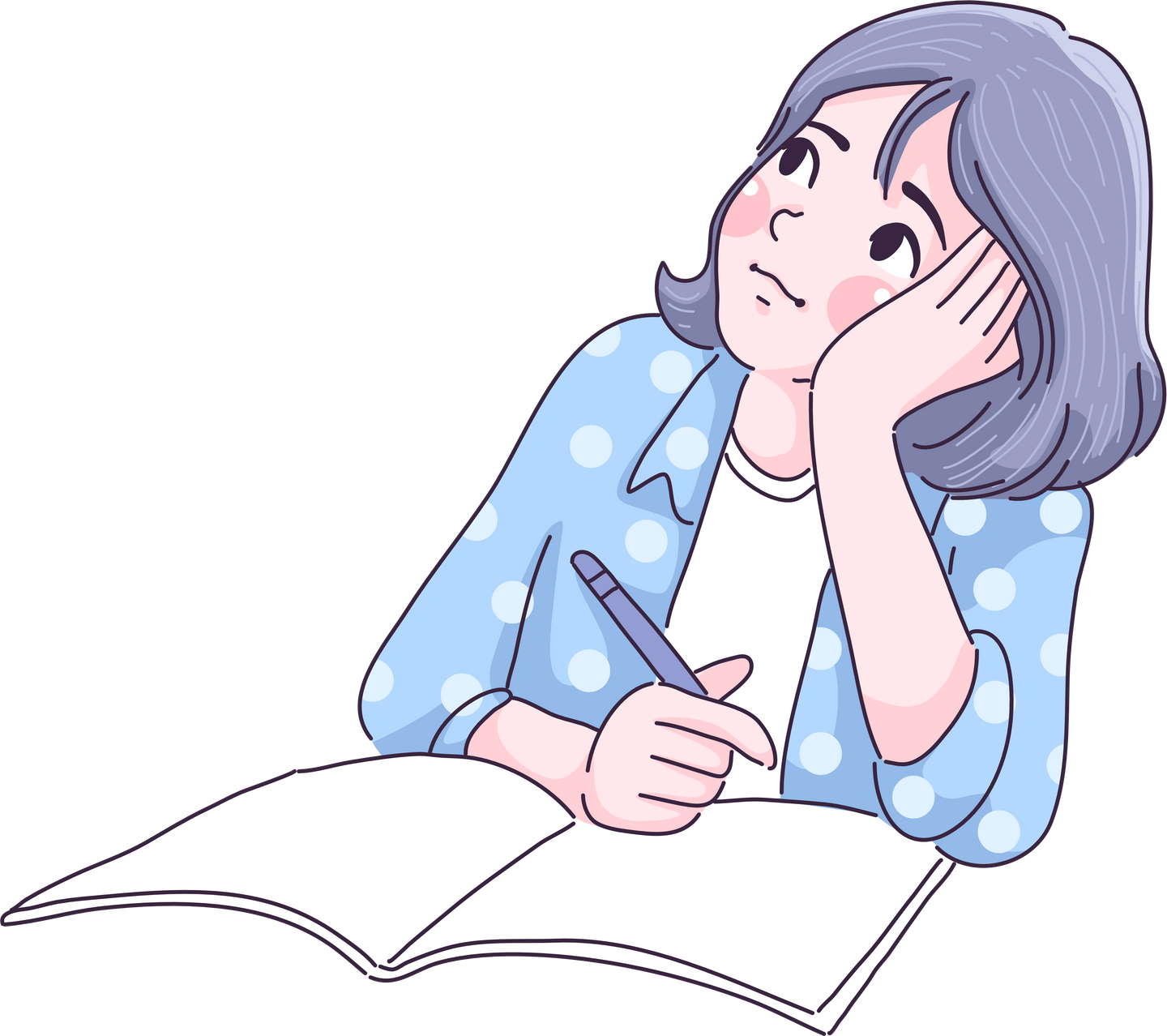 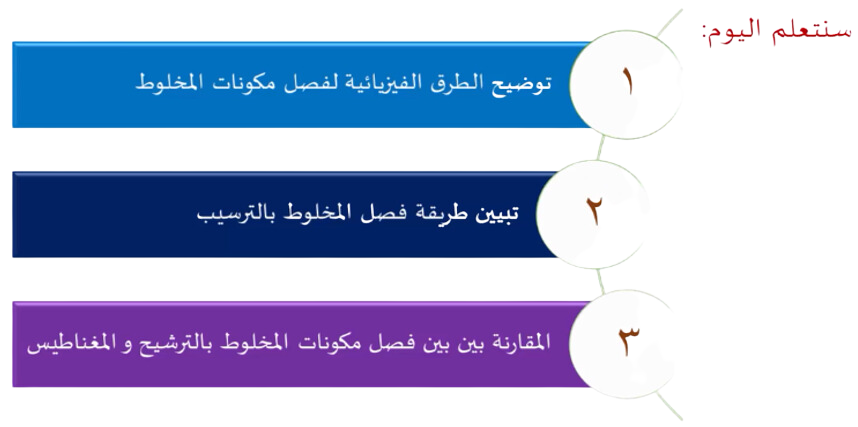 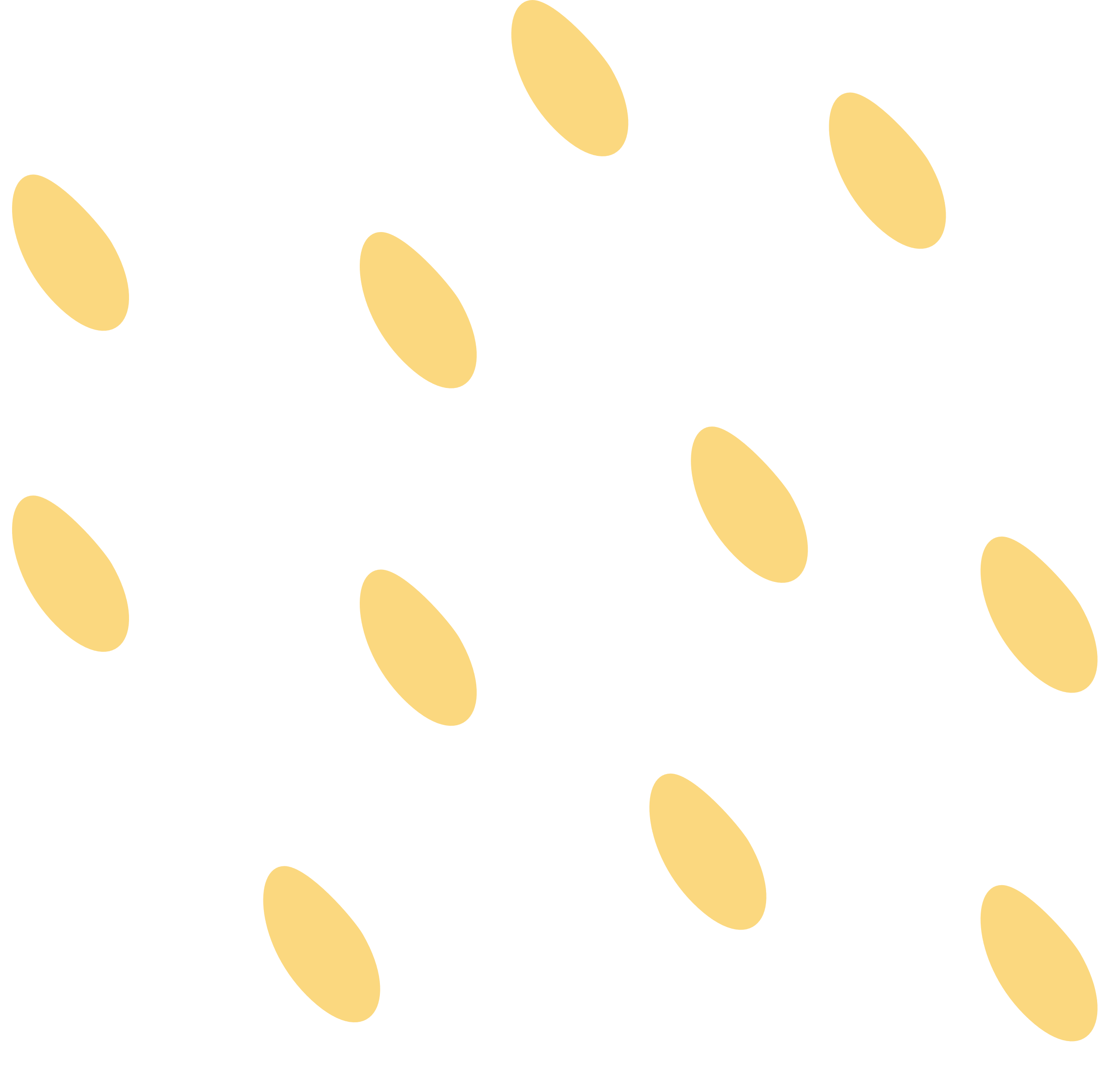 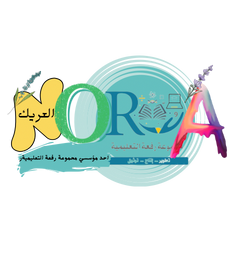 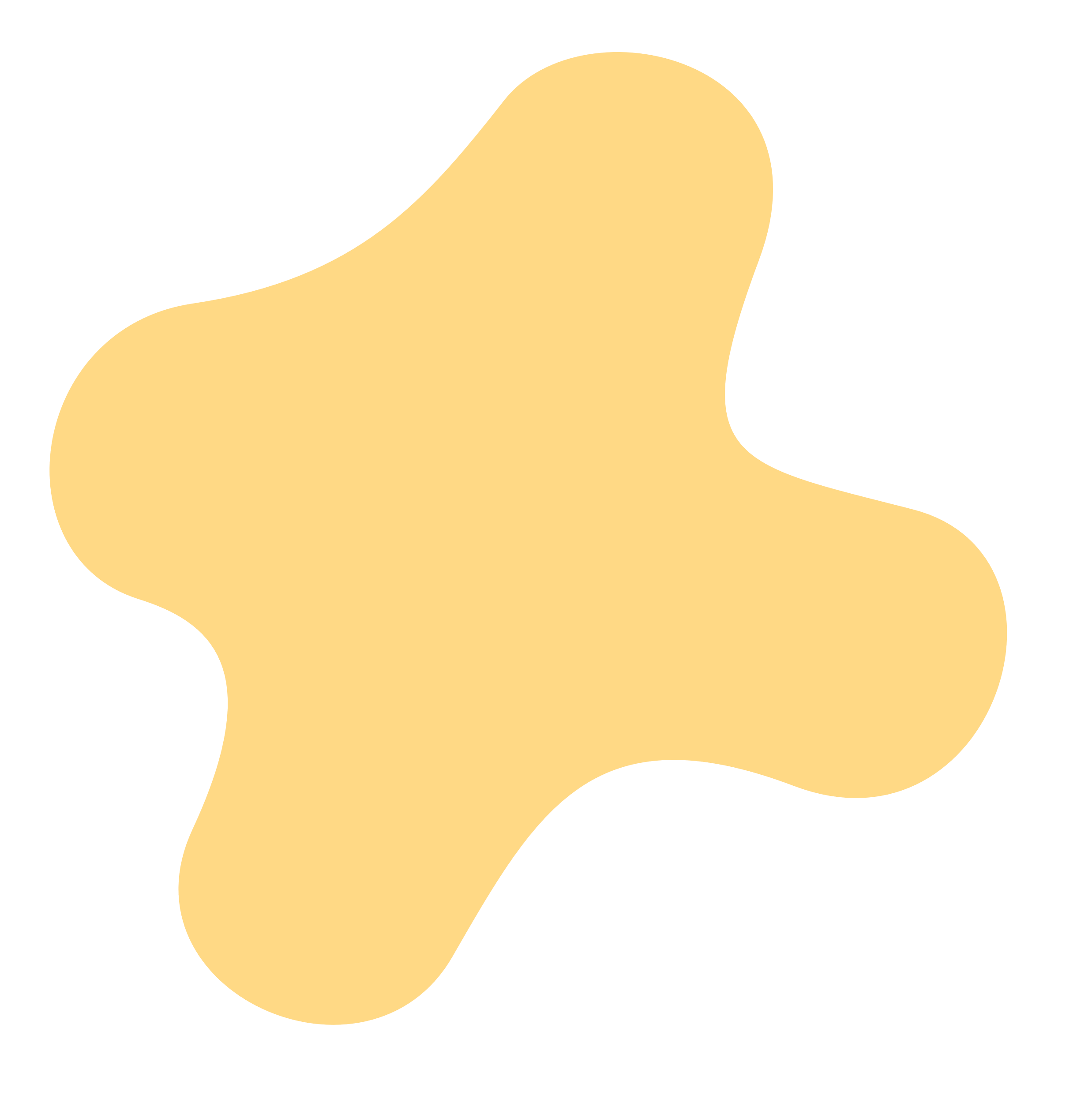 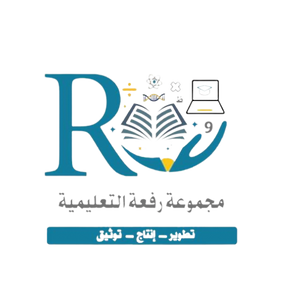 التمهيد
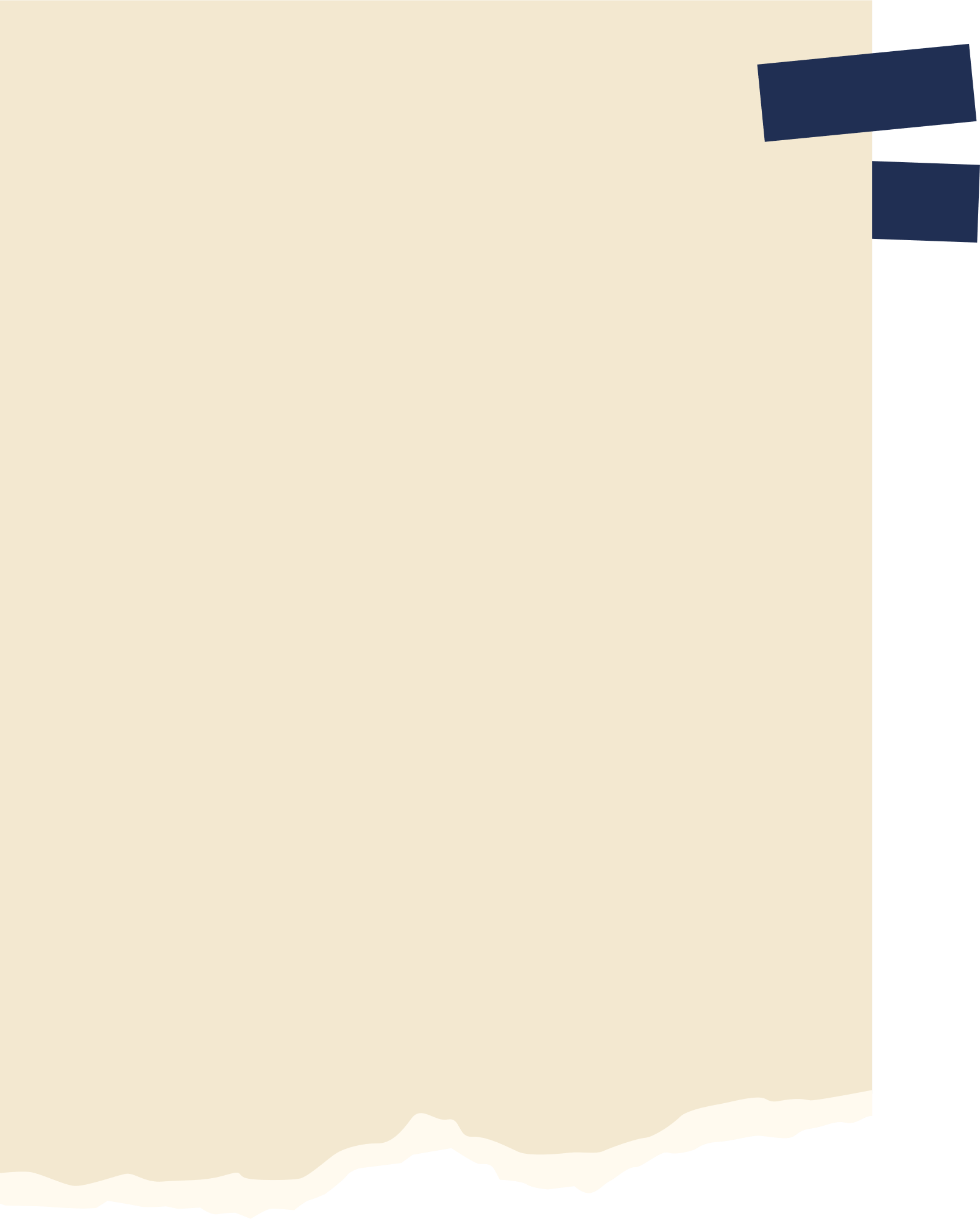 هل يمكن التمميز بين مكونات هذا الطبق
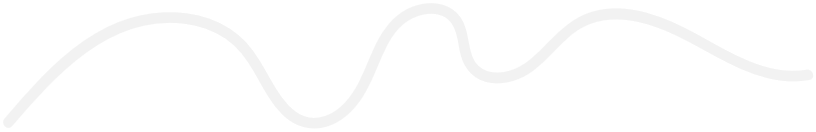 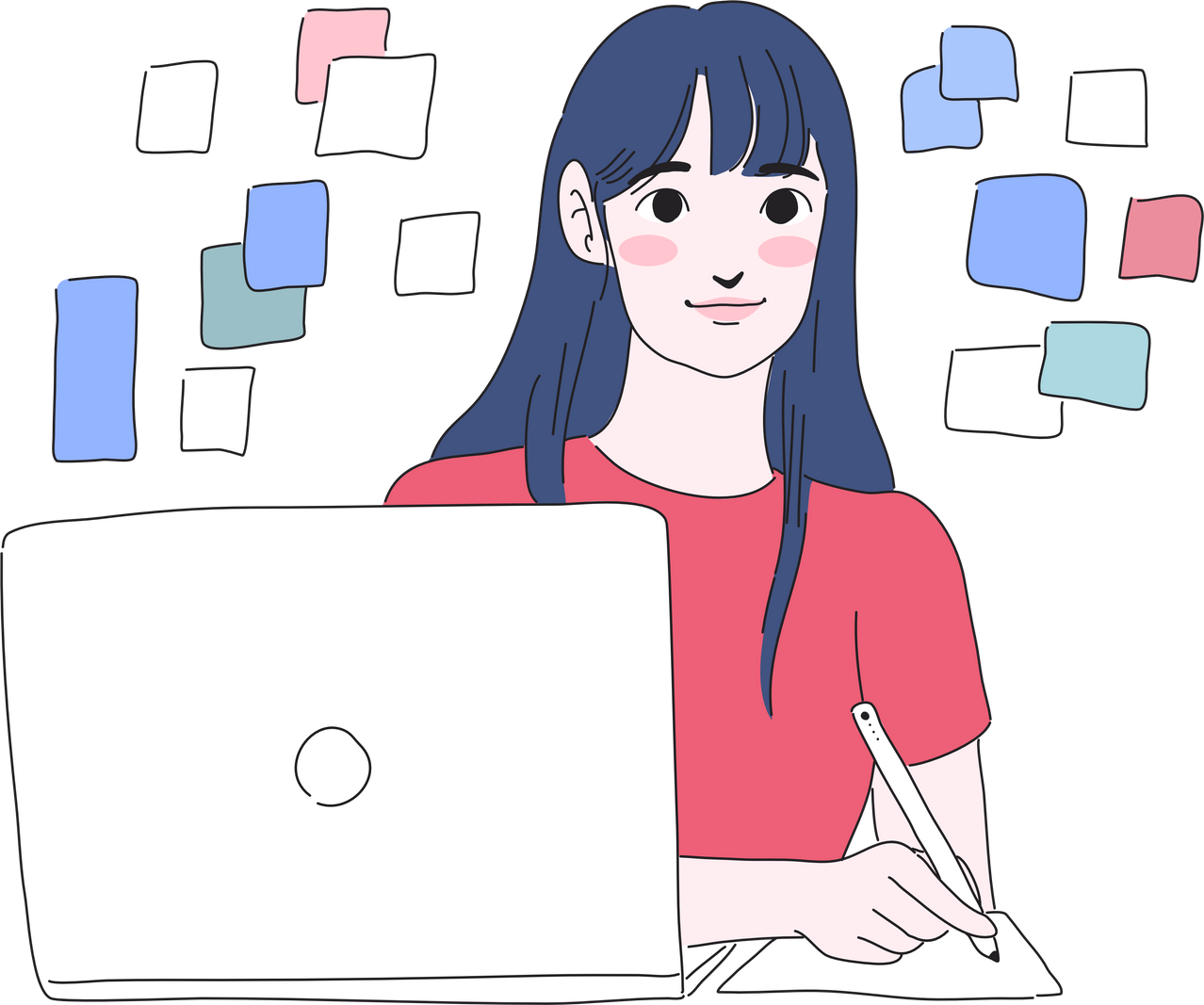 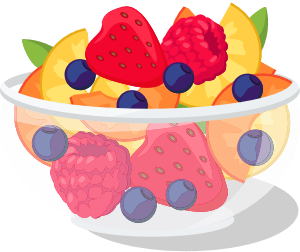 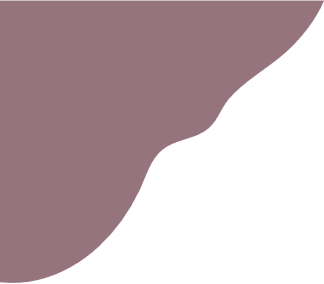 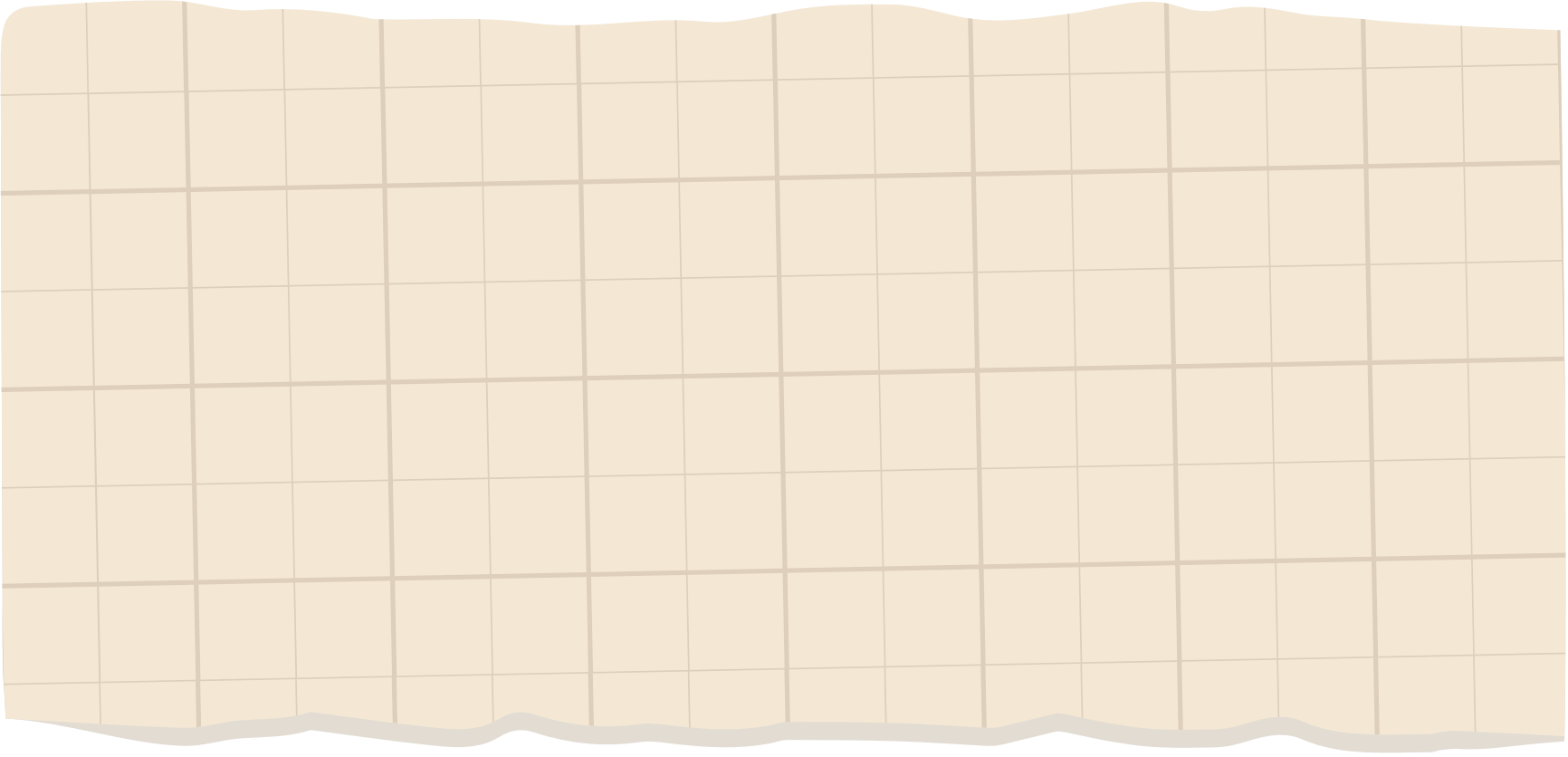 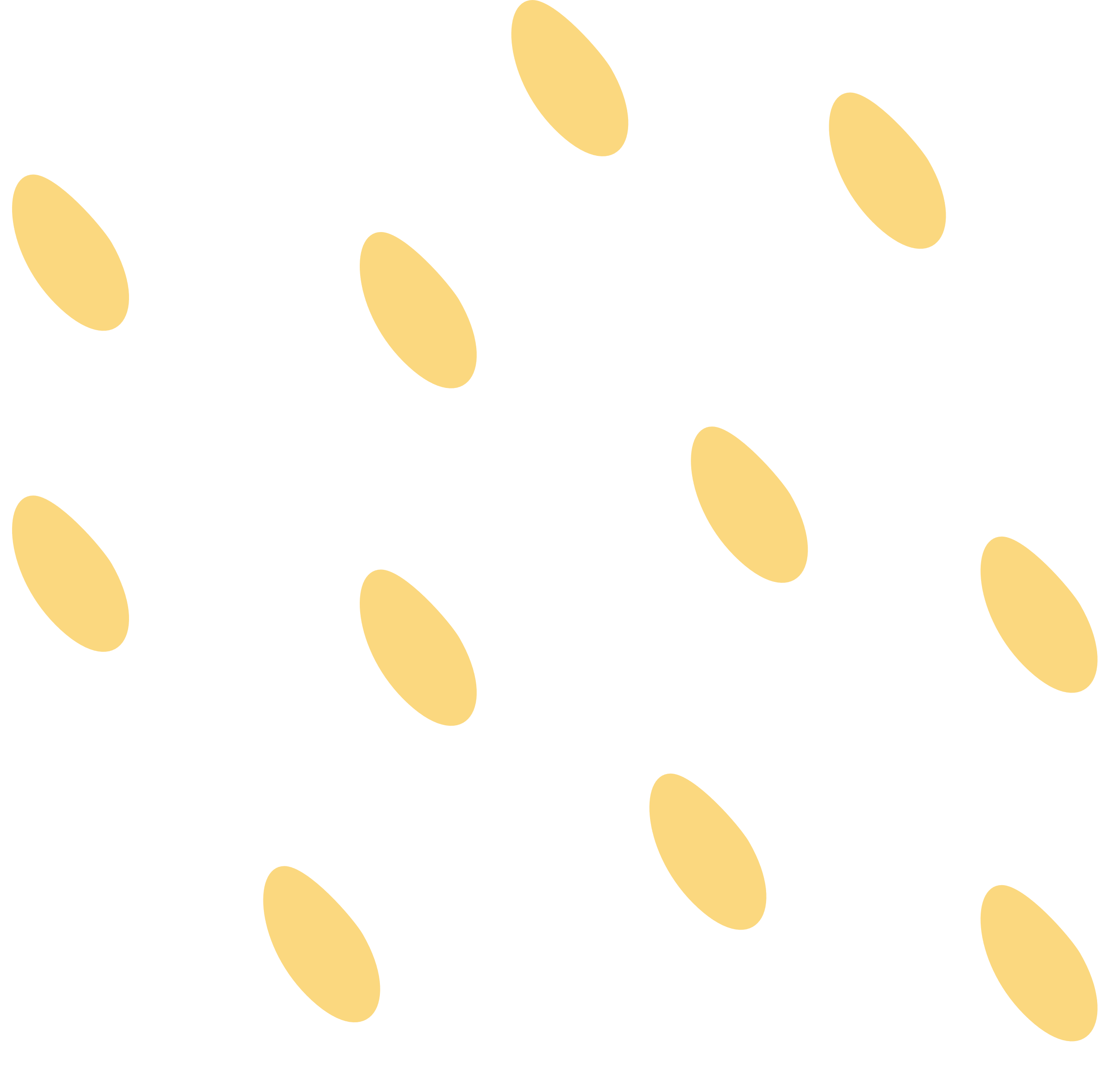 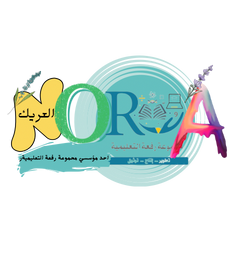 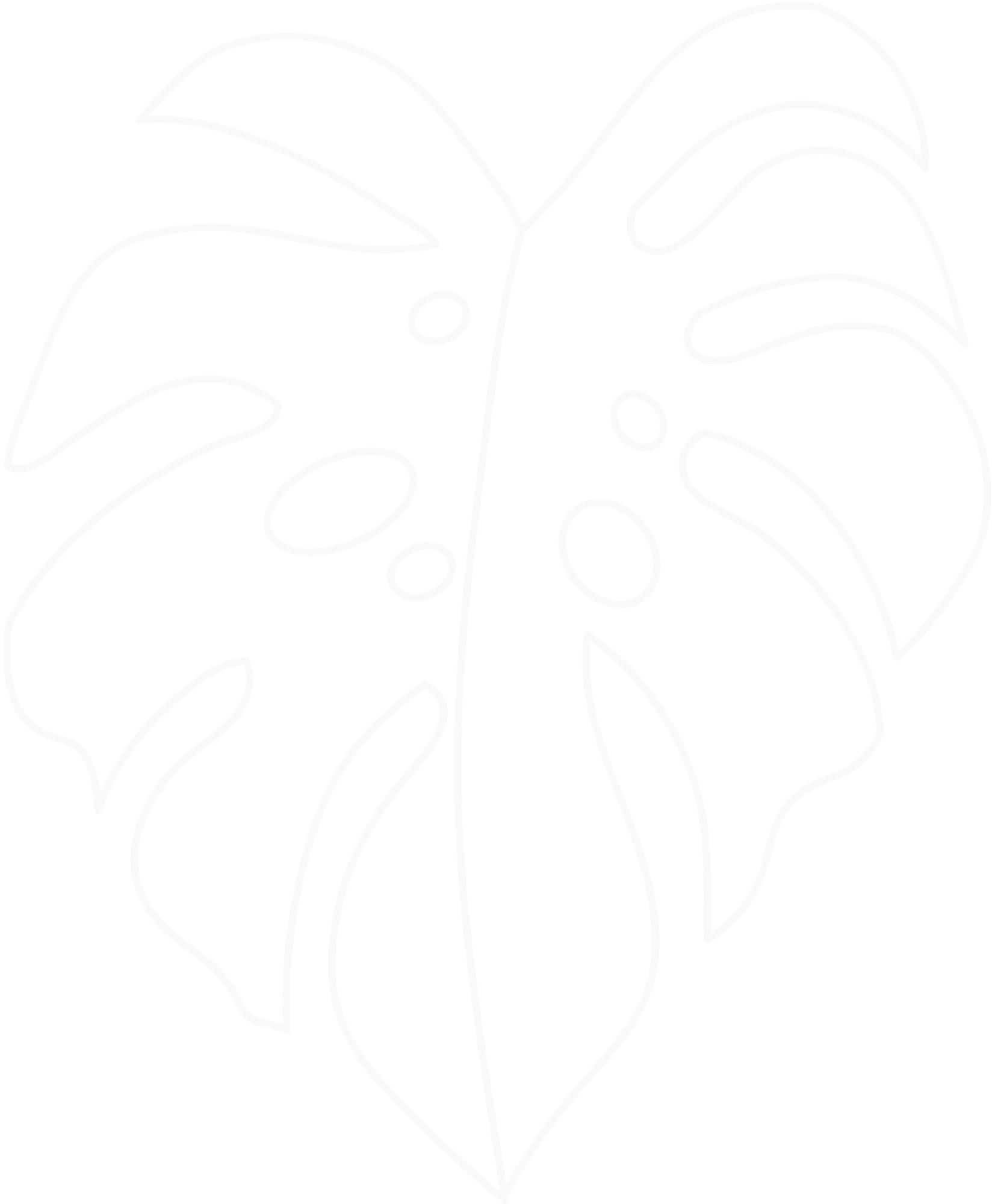 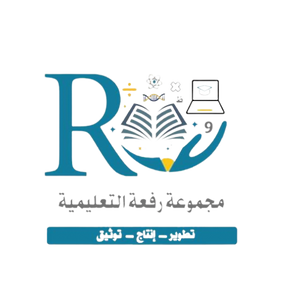 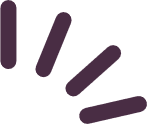 السؤال الأساسي والمفردات
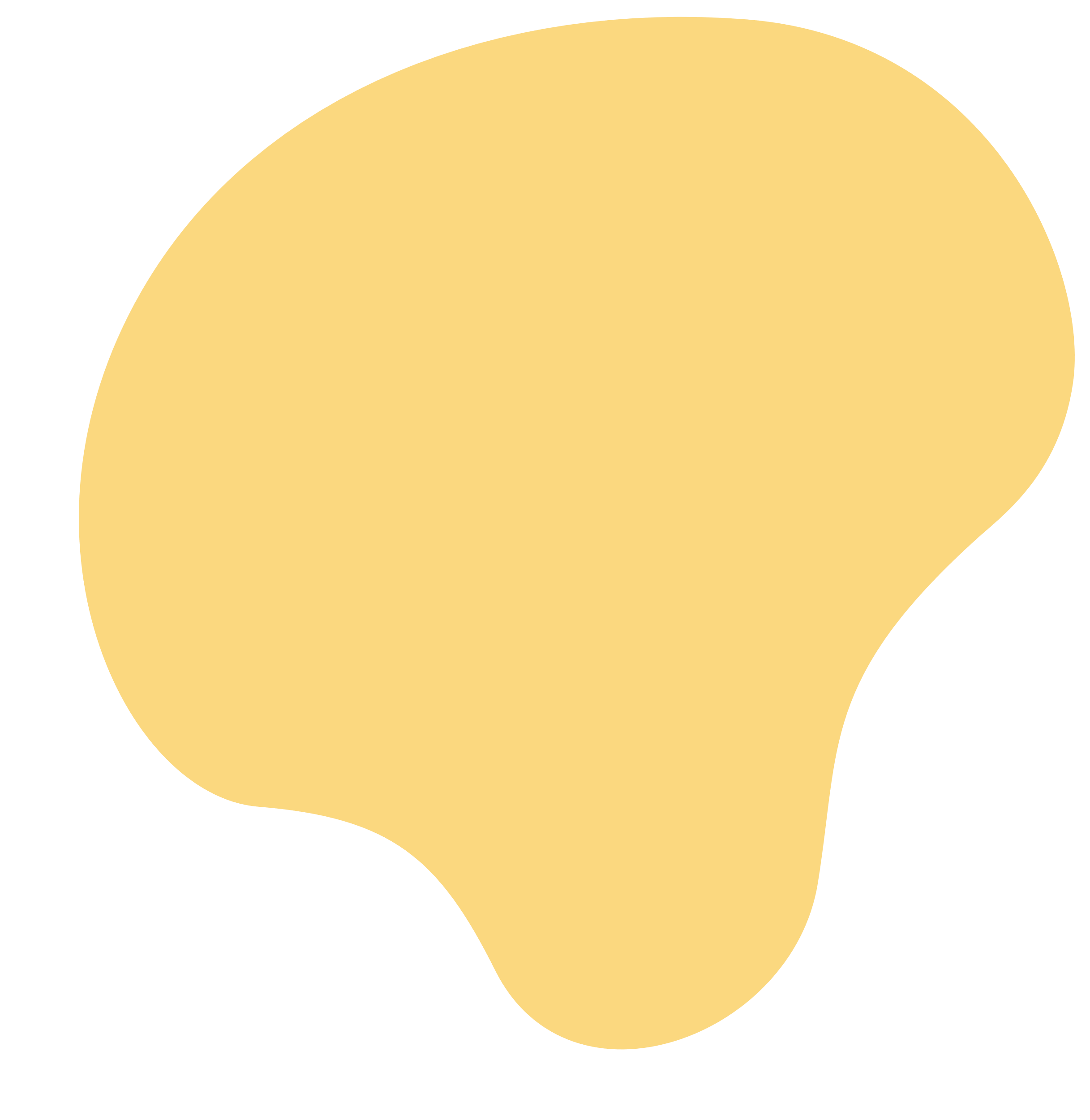 كيف نفصل المخاليط؟

المفردات :المخلوط   ،  المحلول  ،  السبائك  ،  
المرشح  ،  الترشيح  ، التقطير
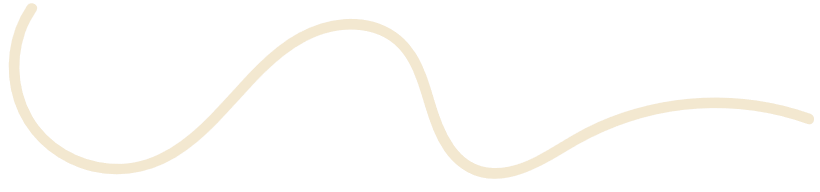 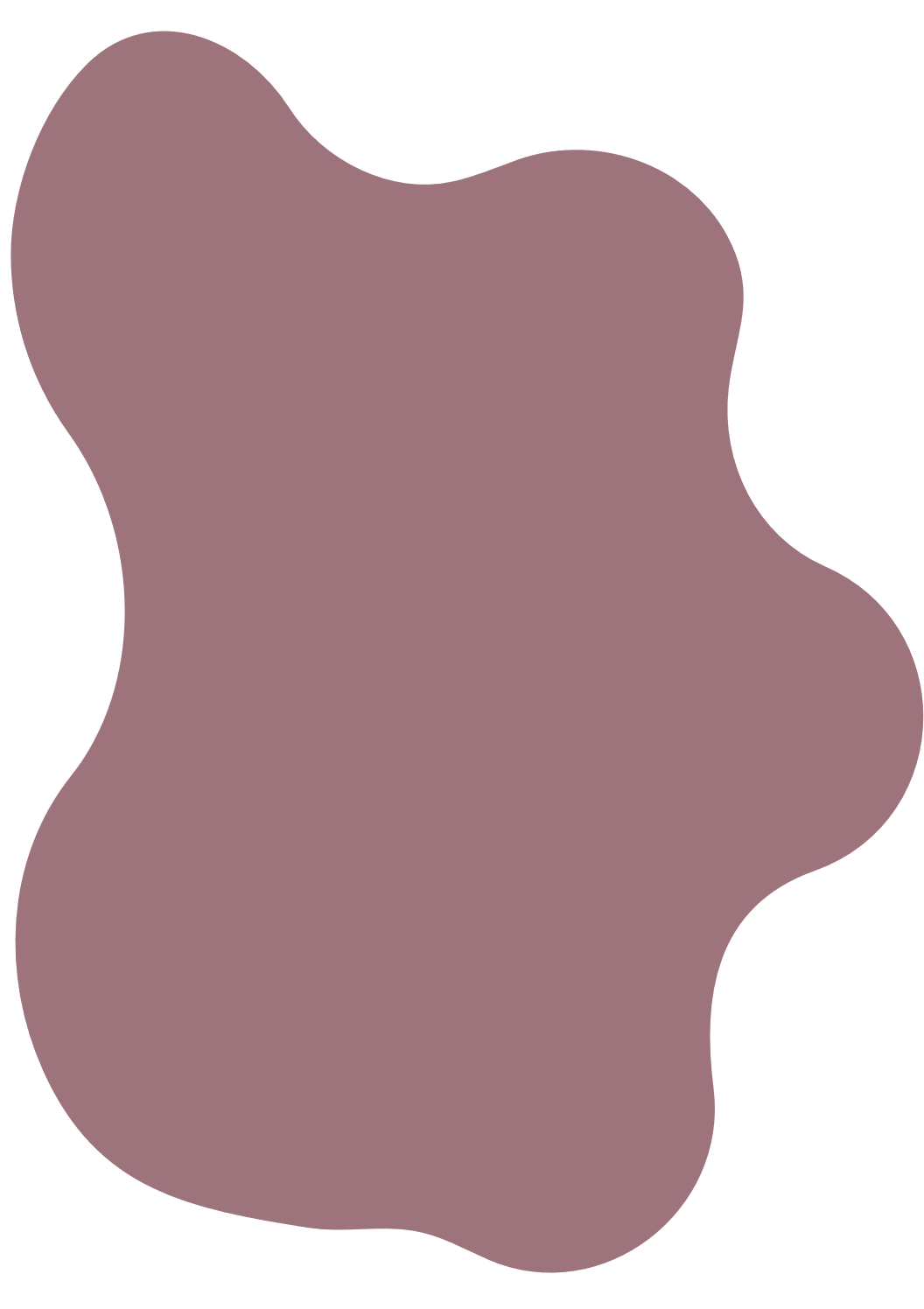 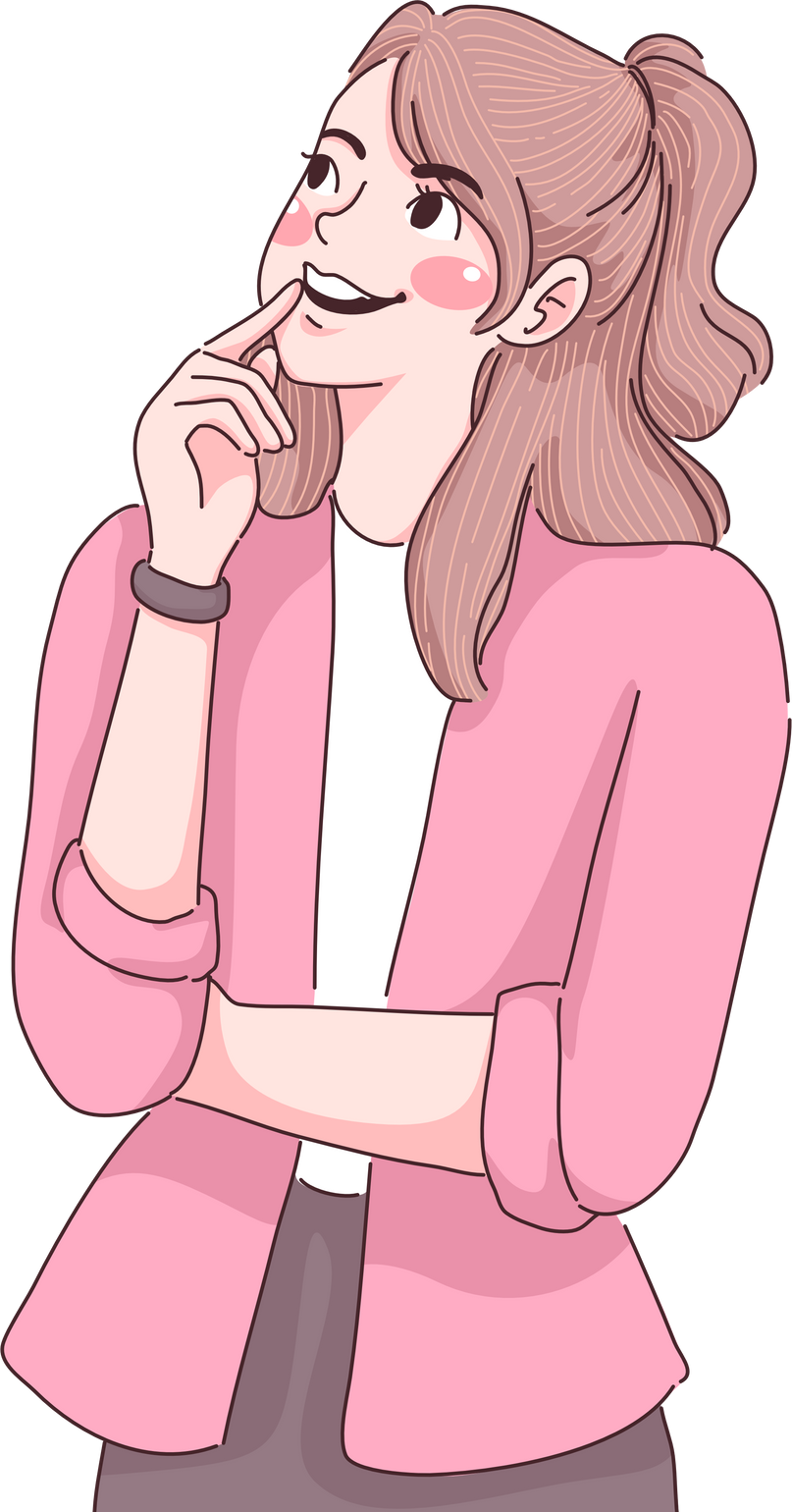 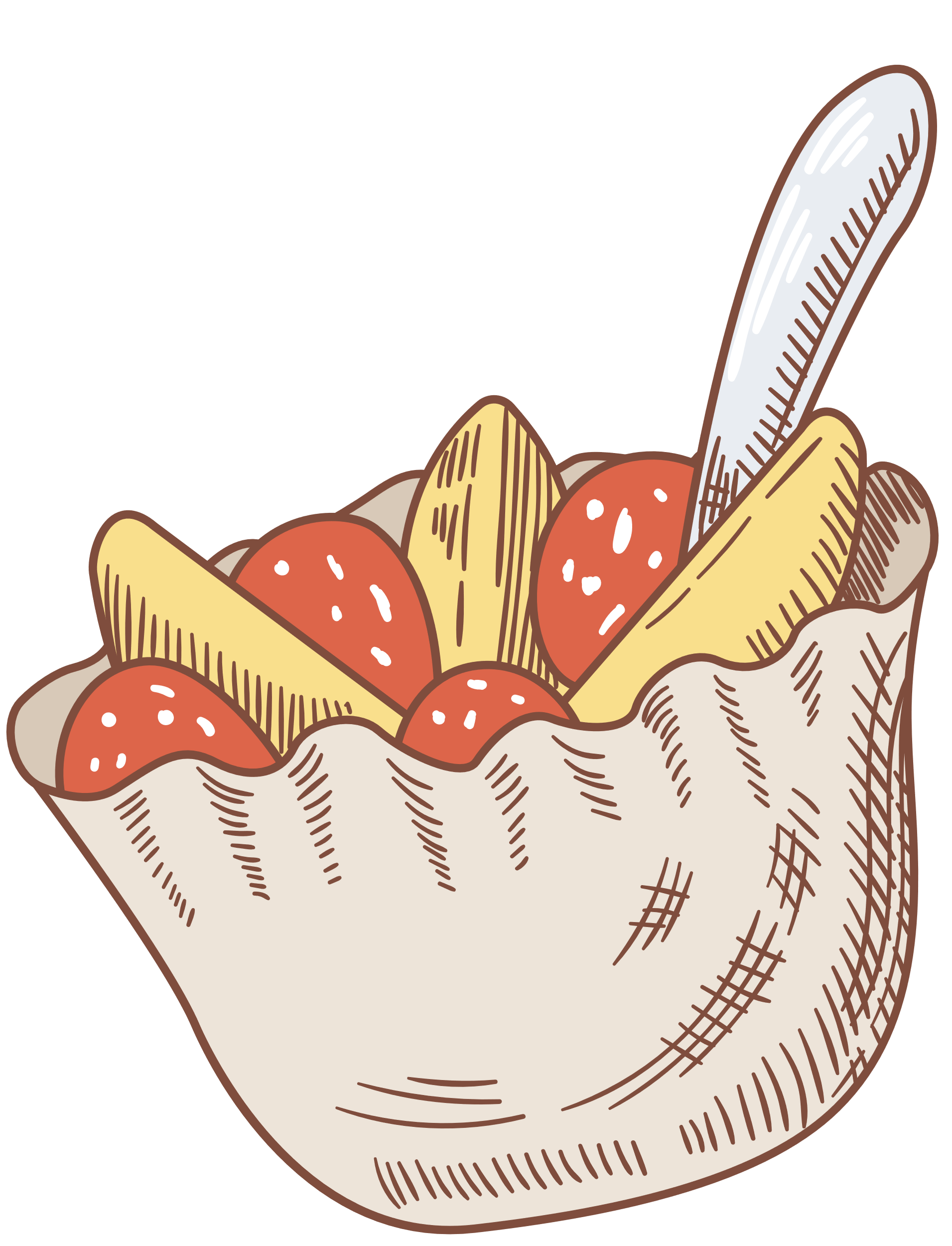 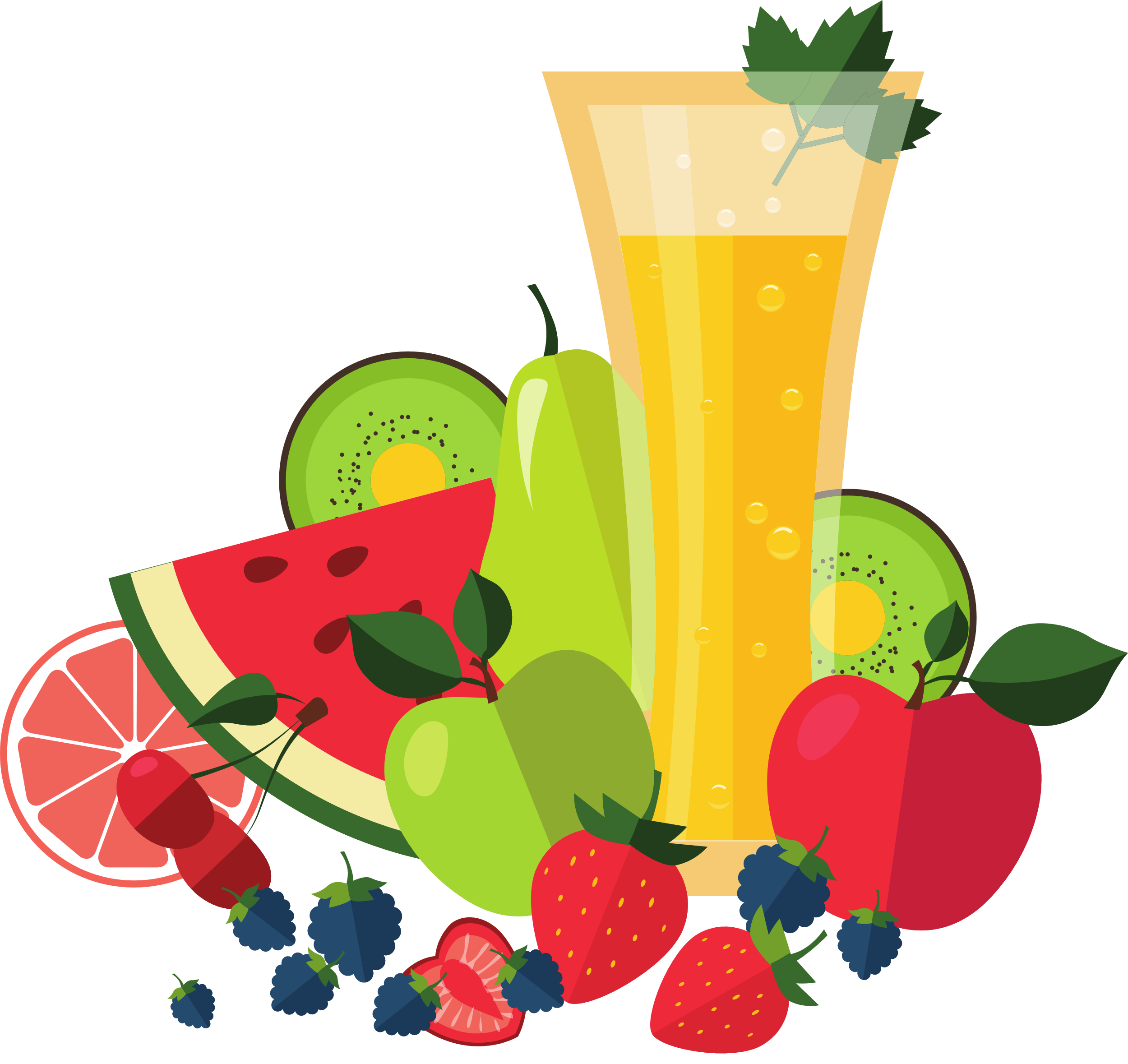 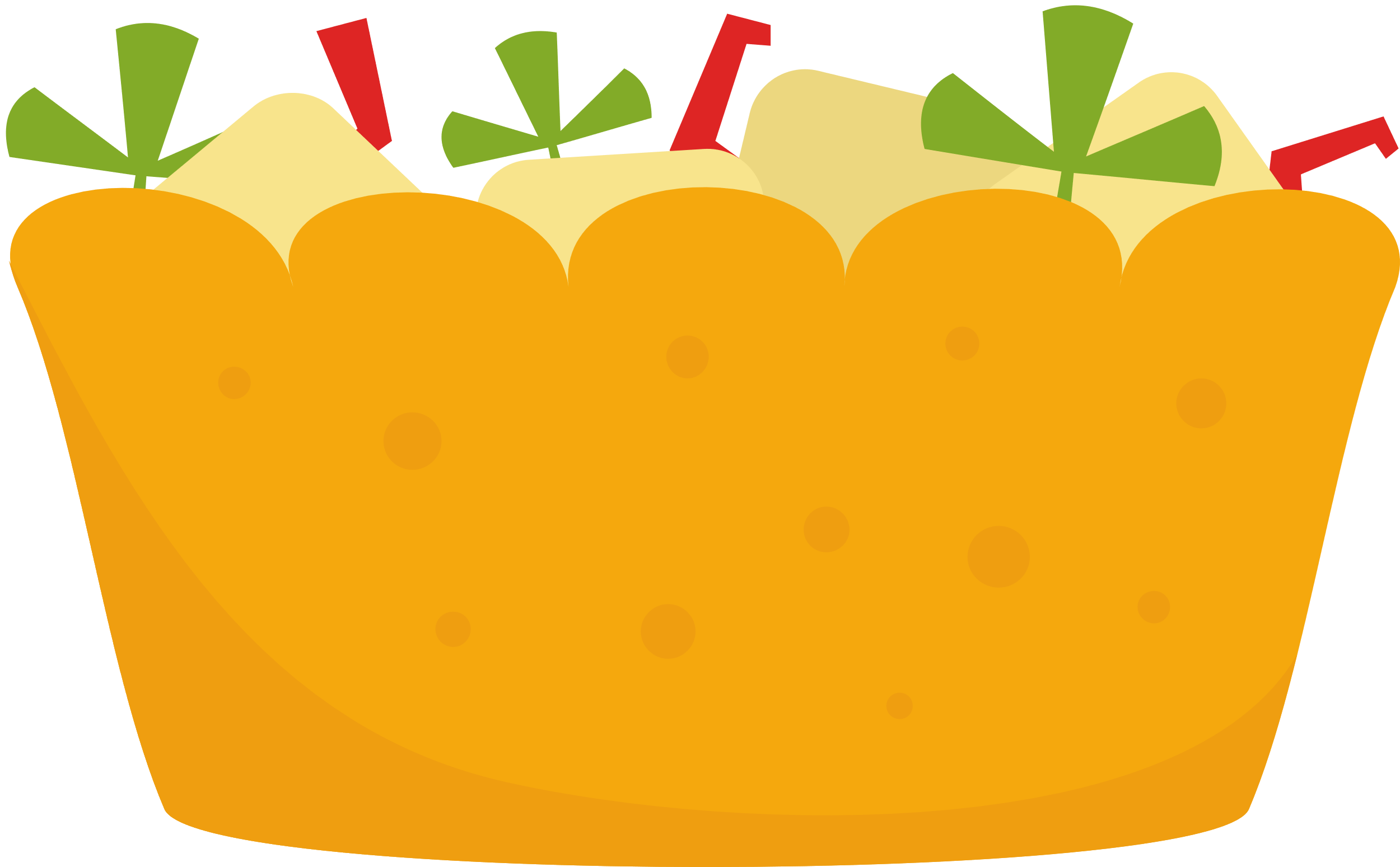 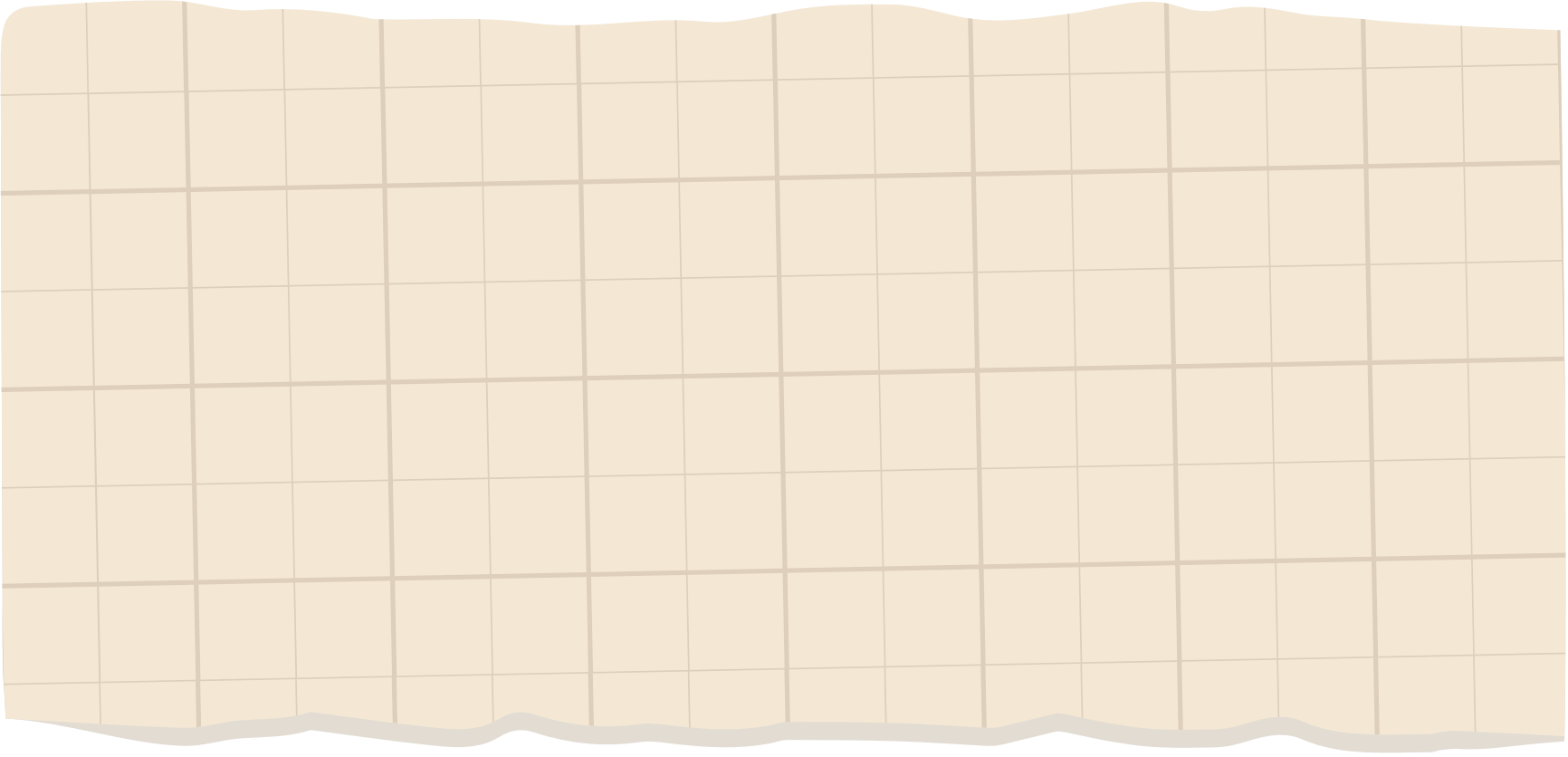 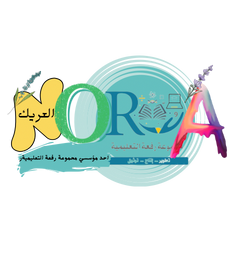 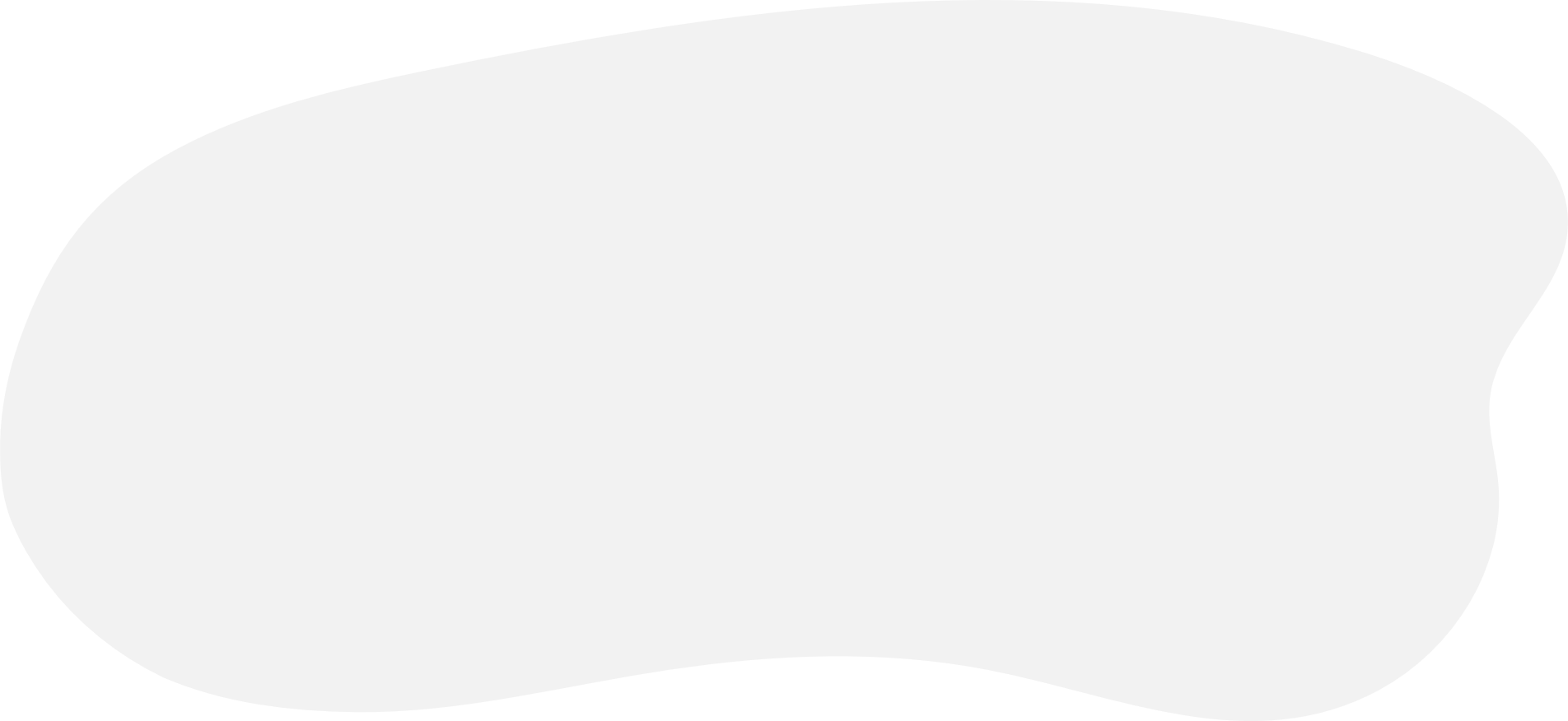 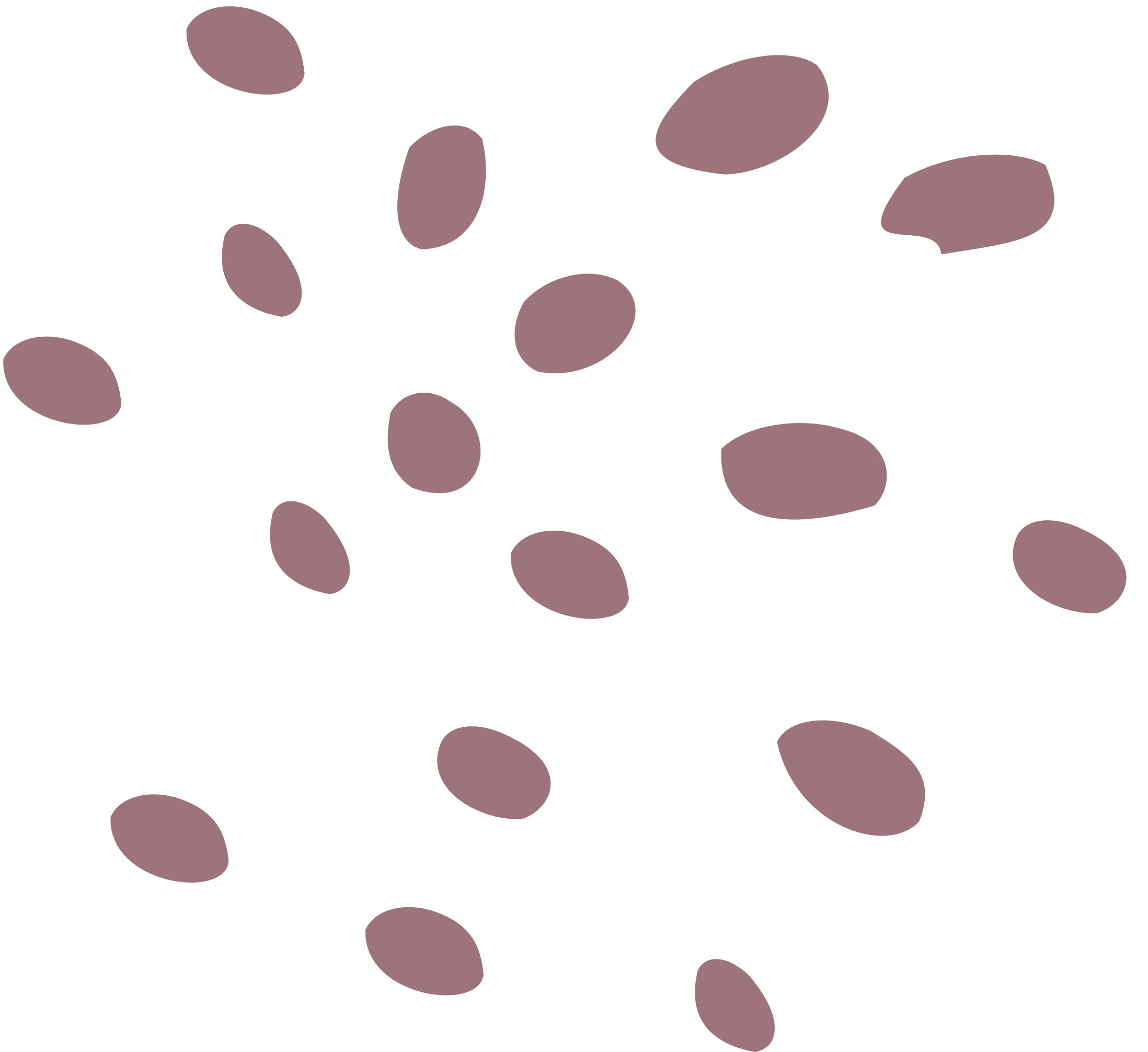 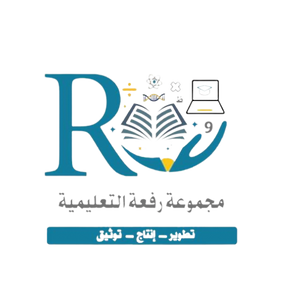 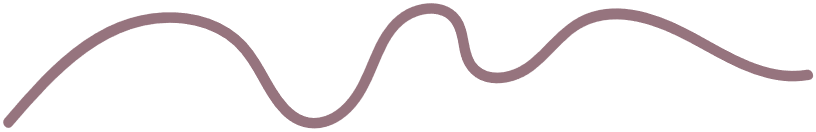 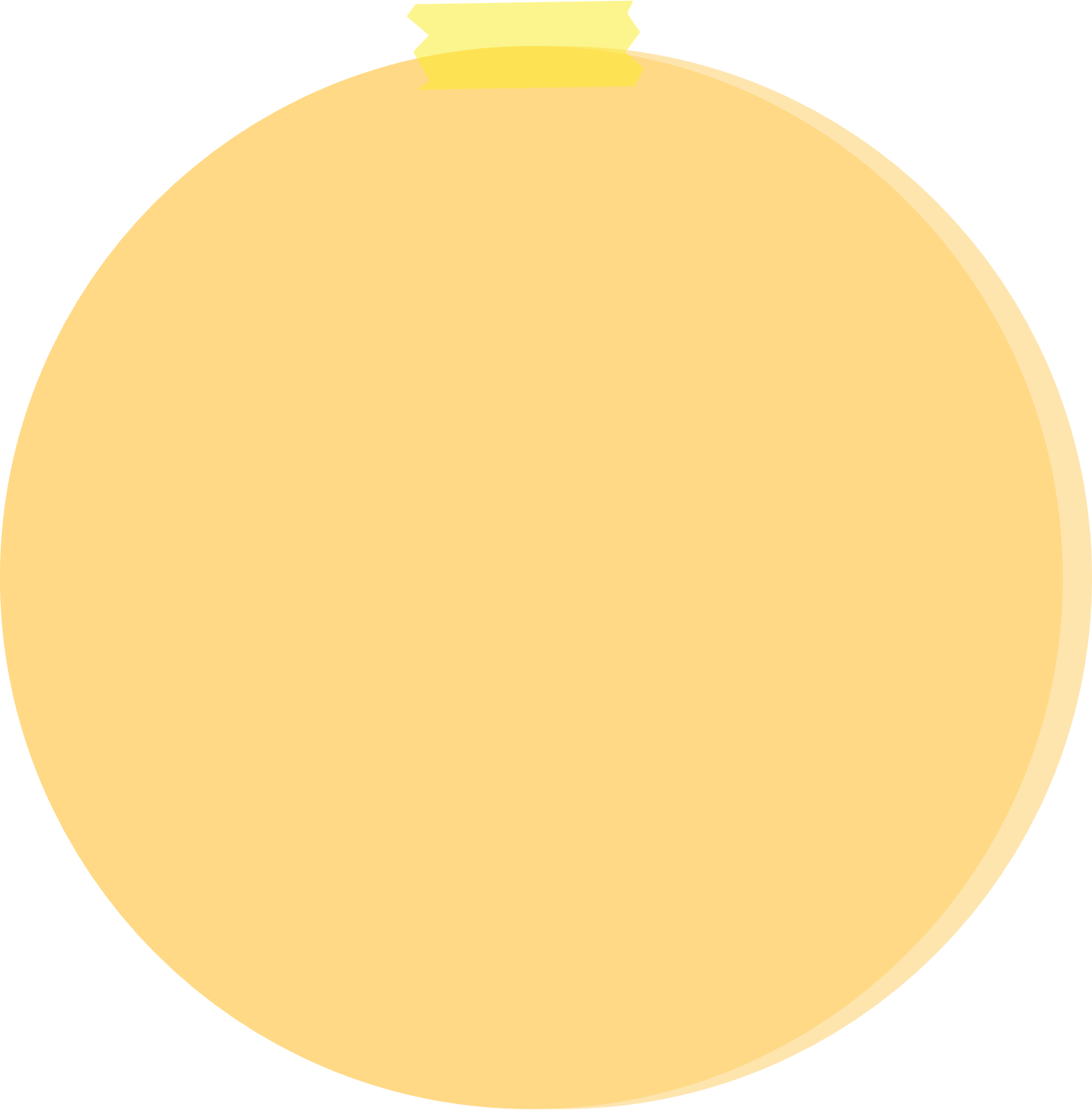 الخصائص الفيزيائية
كم نوعا ترين من المكسرات 
ماذا يمكن أن نطلق على هذه المجموعة 
لماذا؟
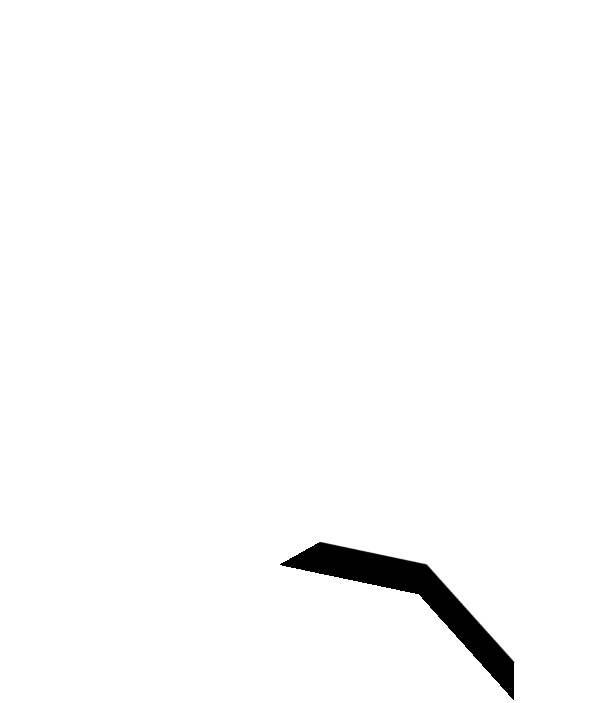 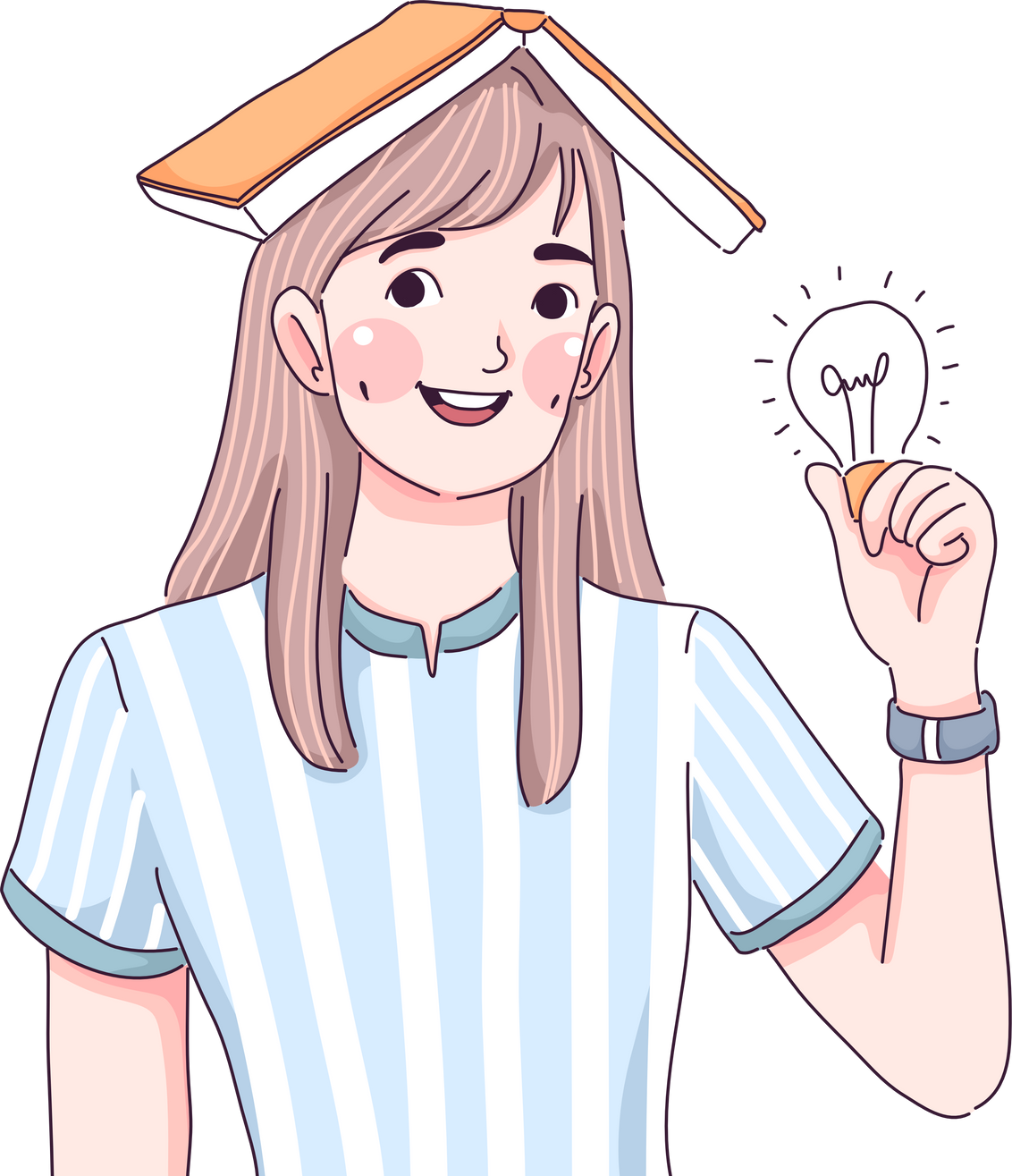 فسري كيف يمكن إستخدام الخصائص الفيزيائية لفصل مخلوط معين مثل هذا
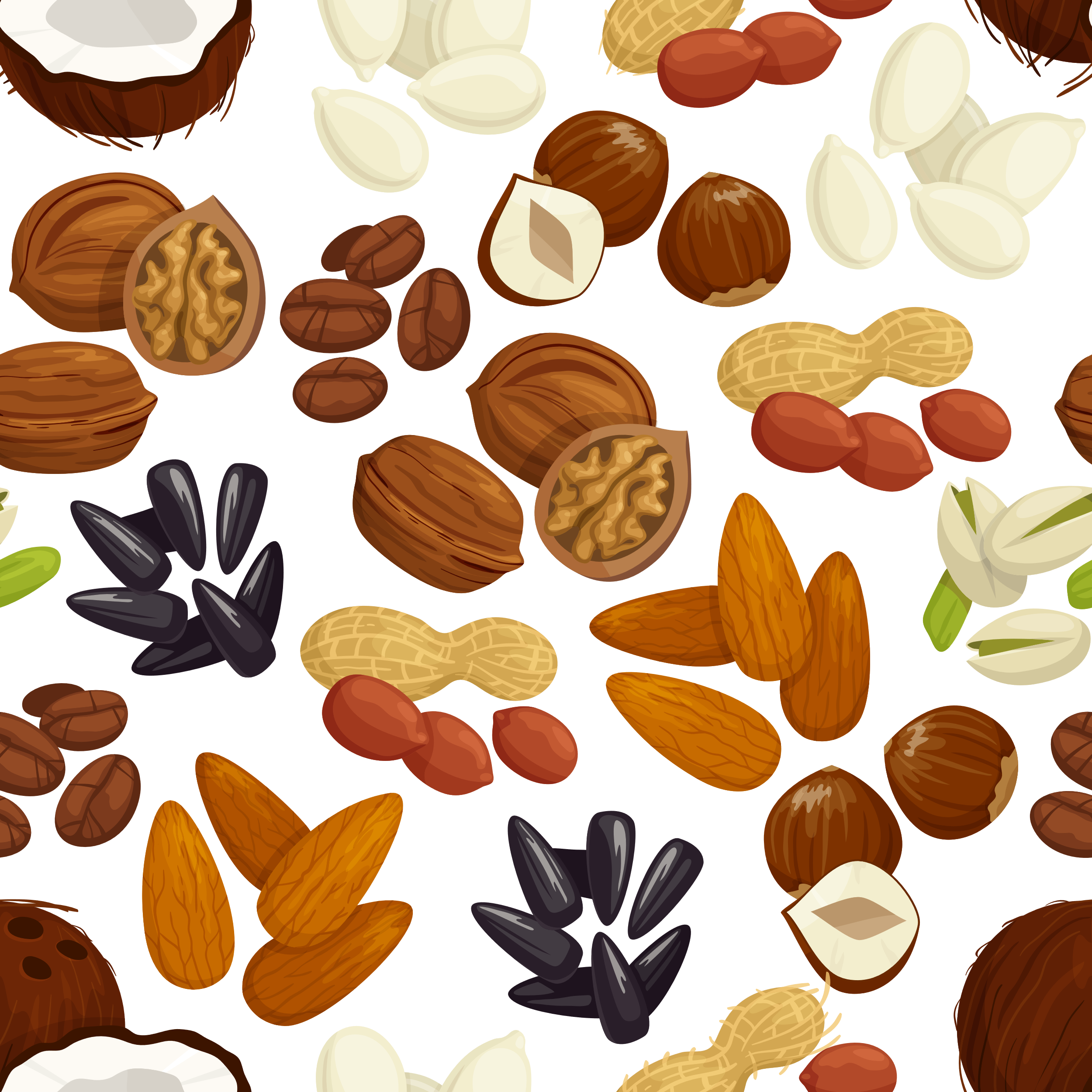 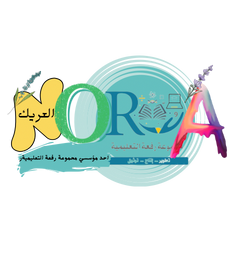 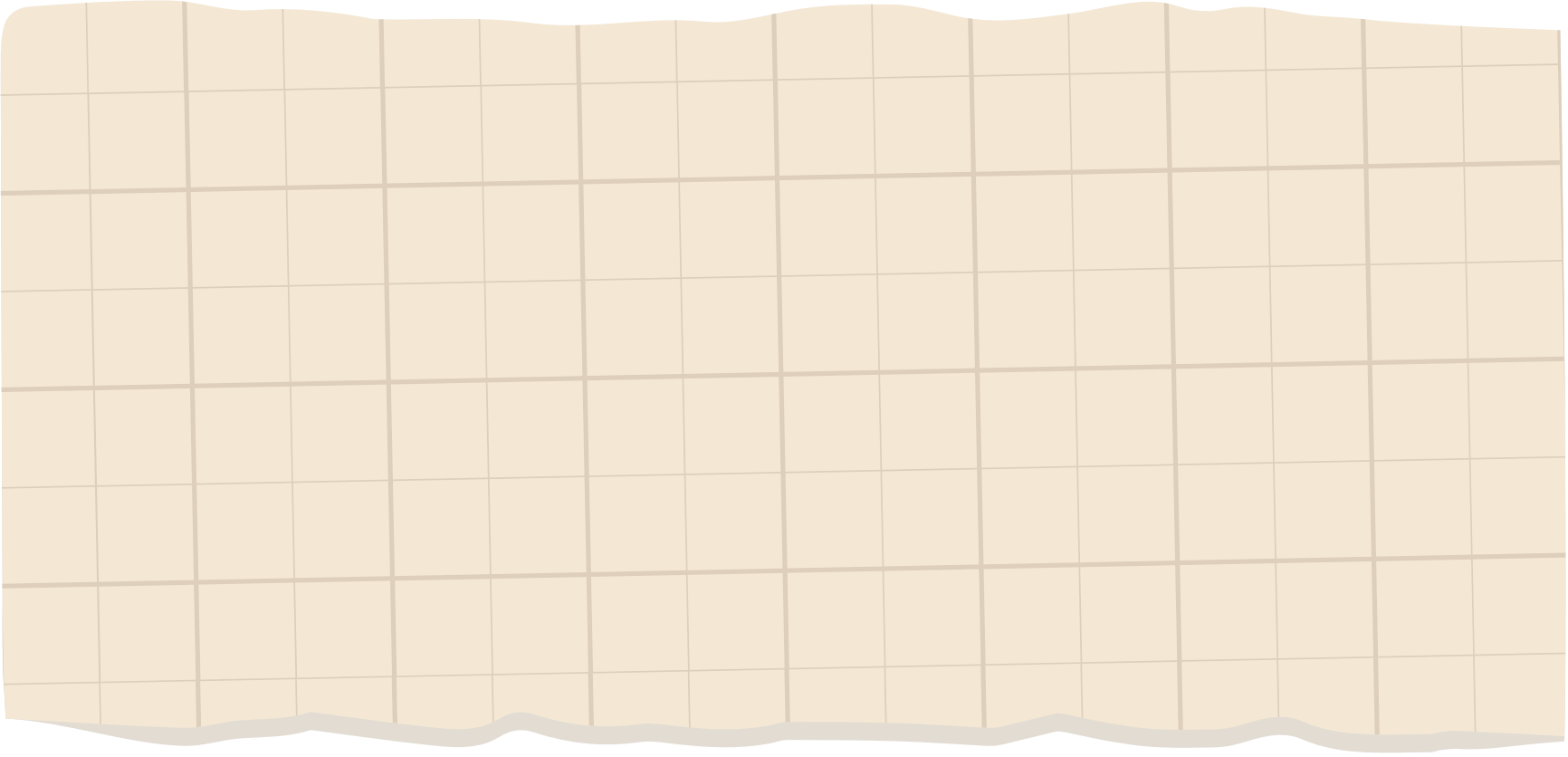 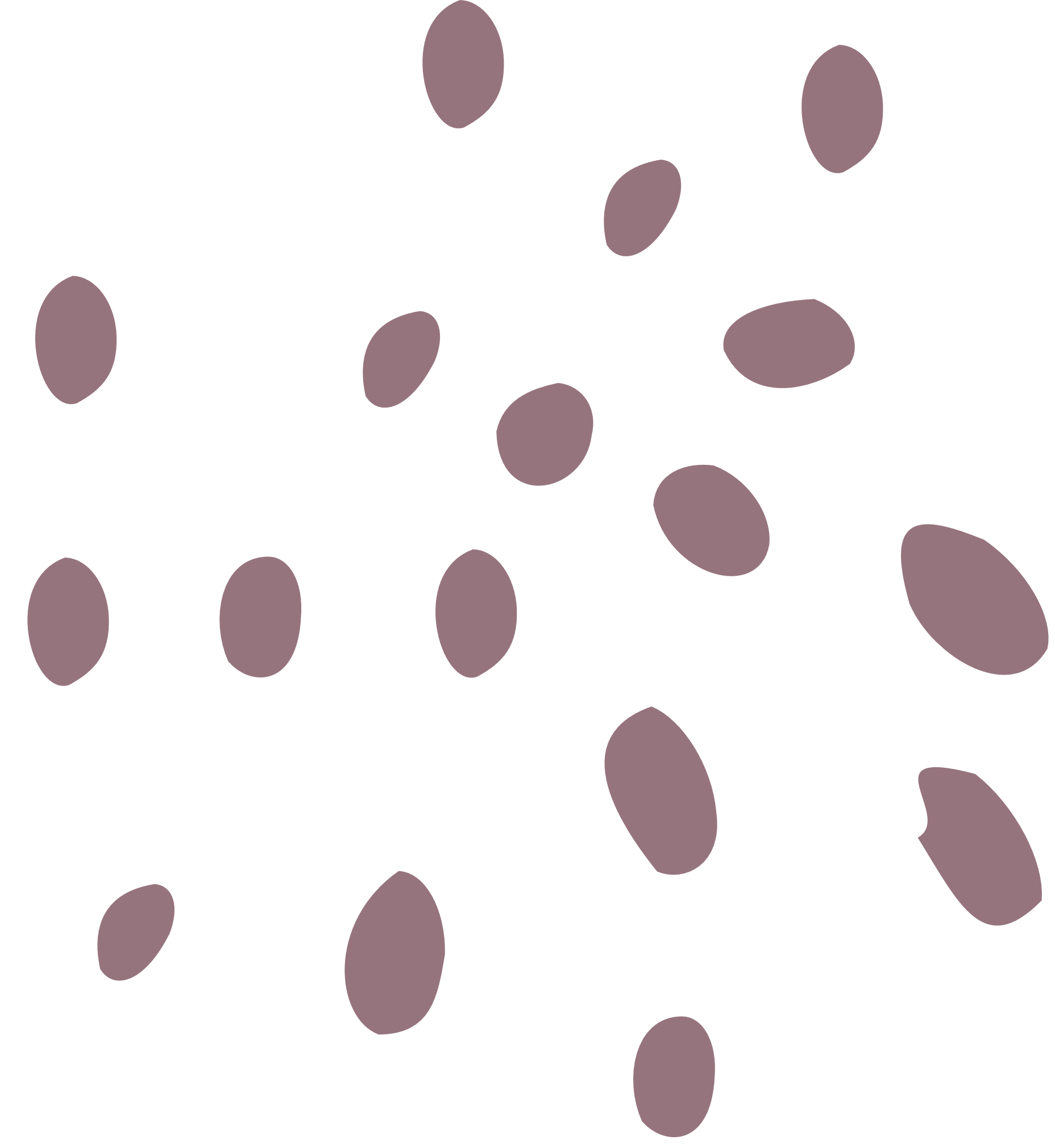 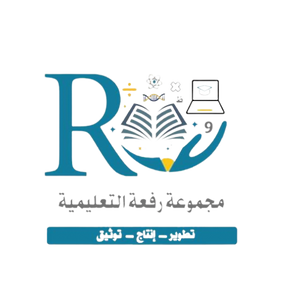 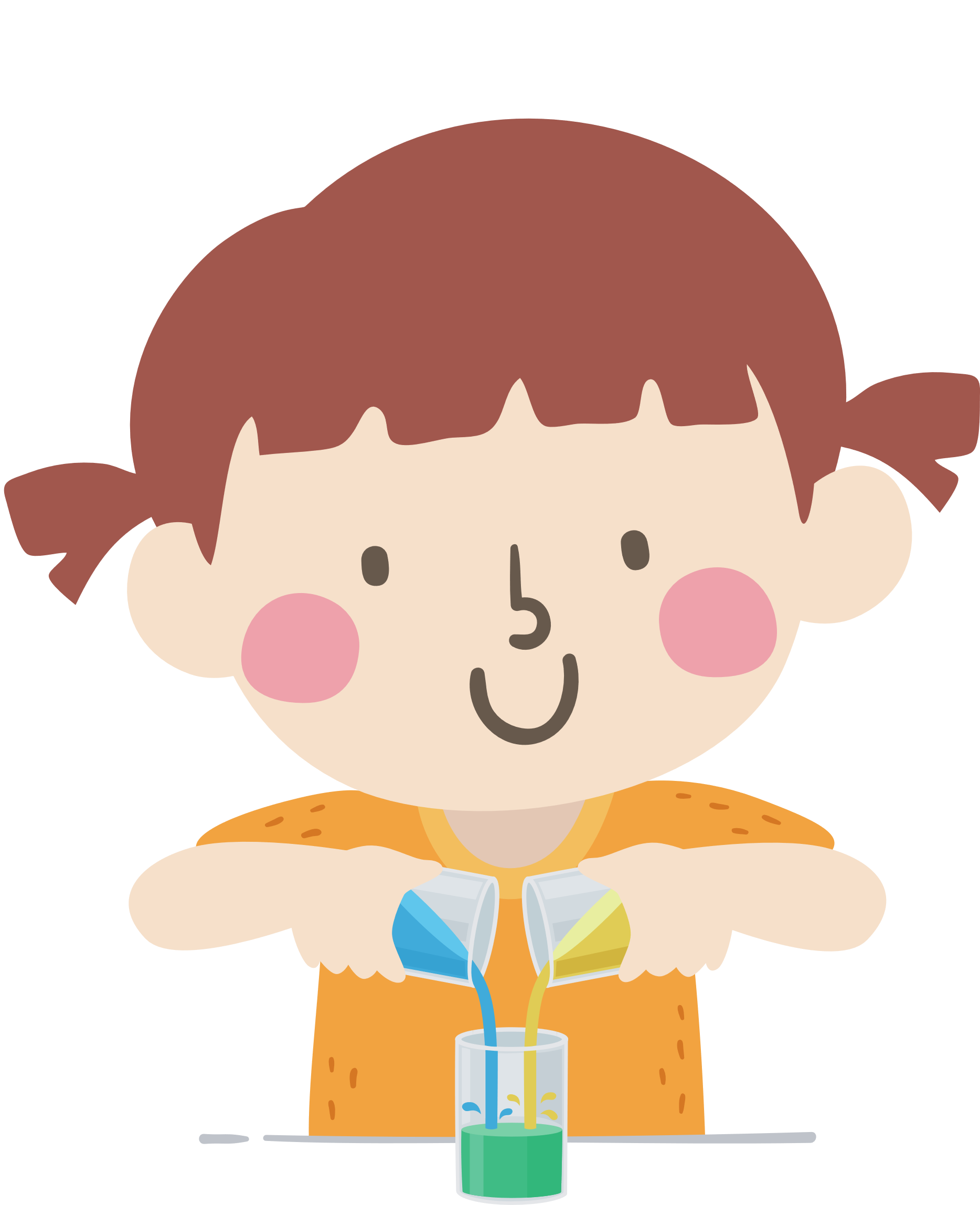 إذا   ----     ما المخلوط؟
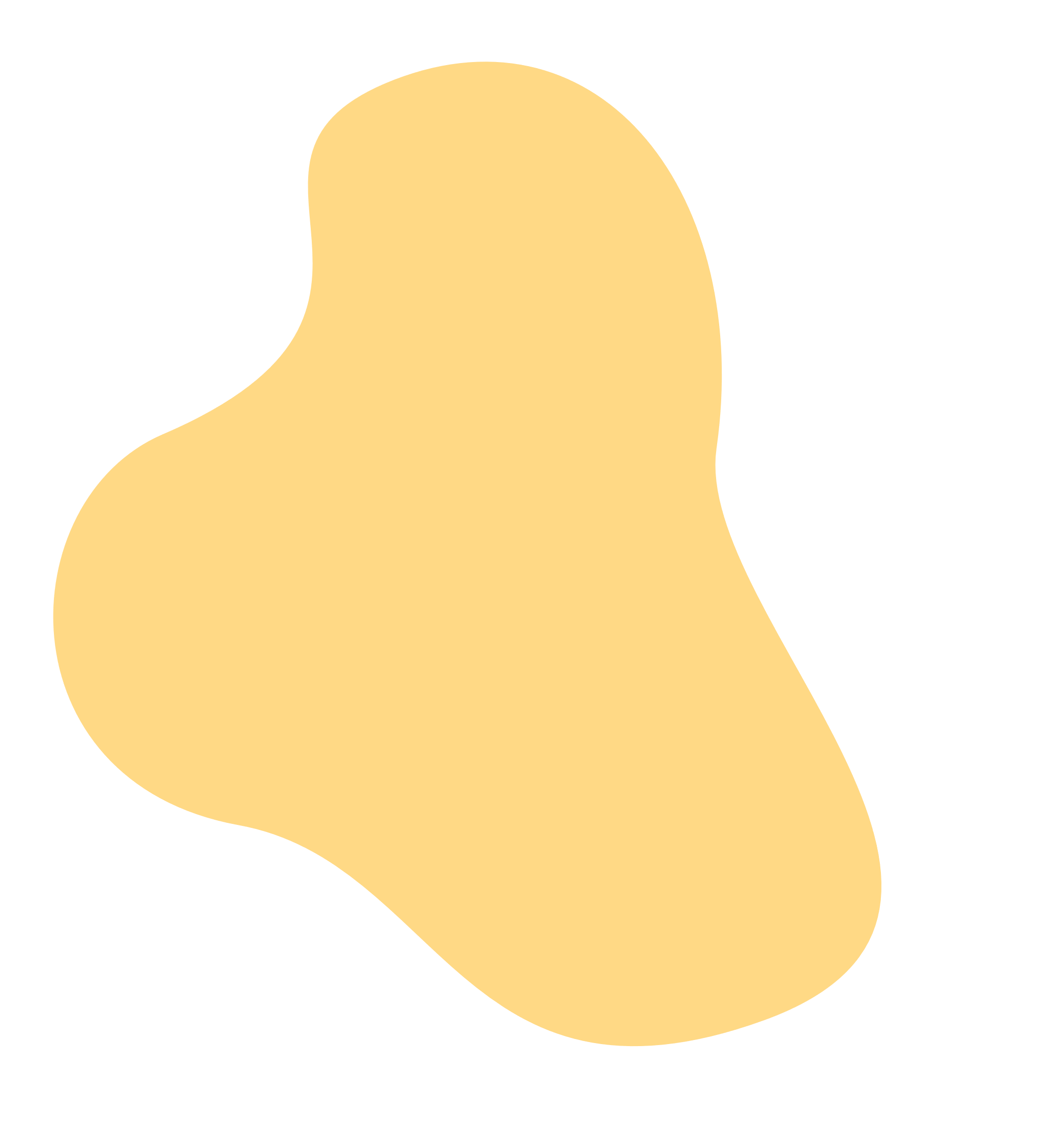 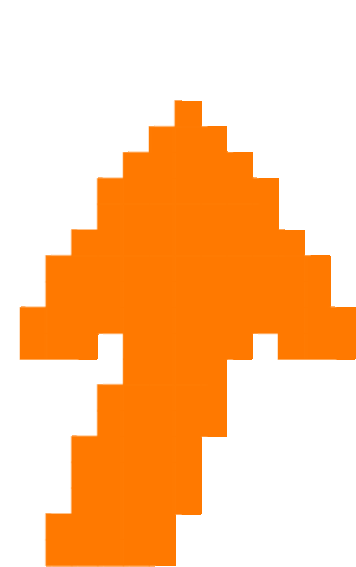 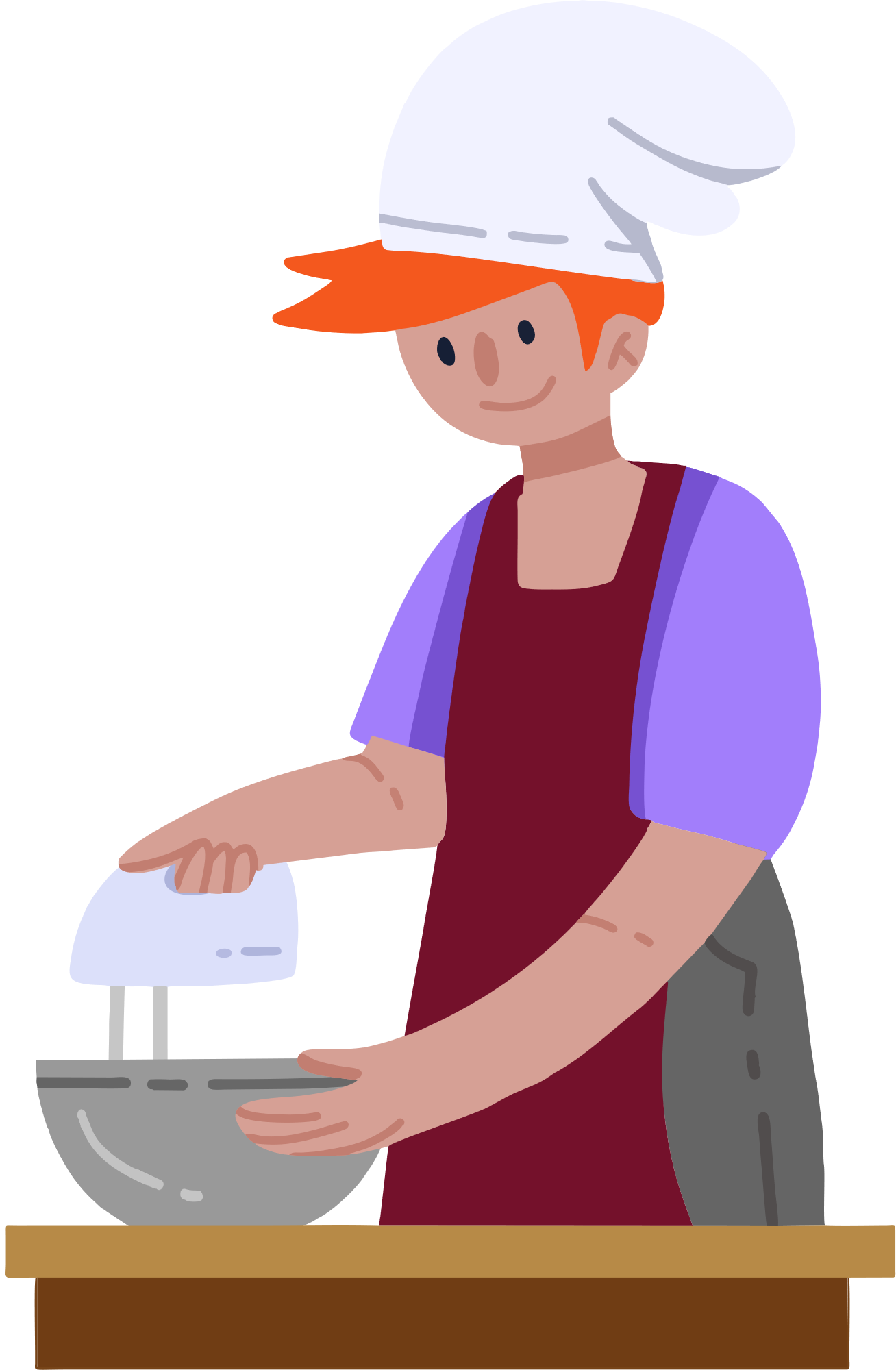 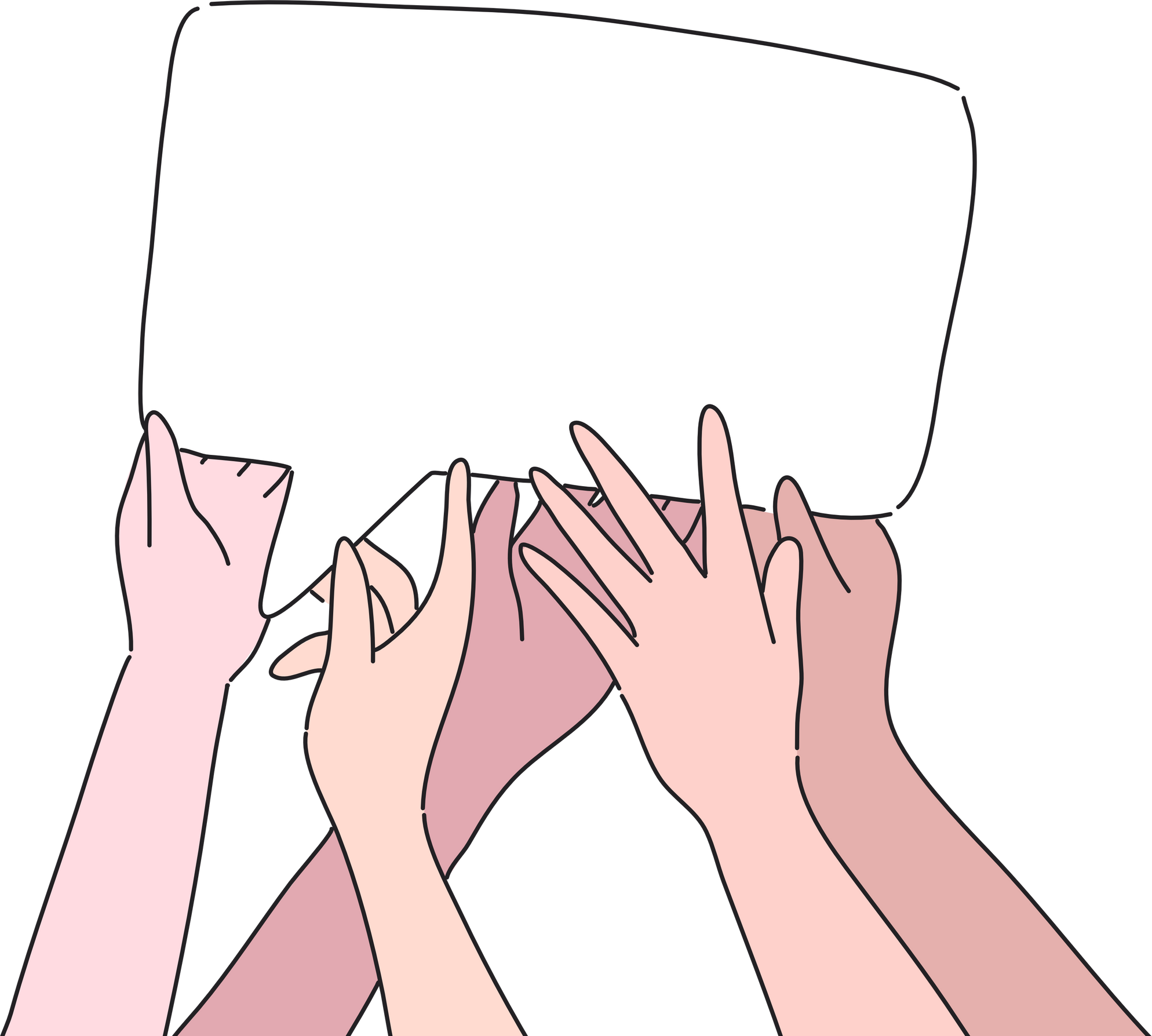 هو مادتان أوأكثر تختلطان معا ، وتحافظ كل مادة في المخلوط على نوعها
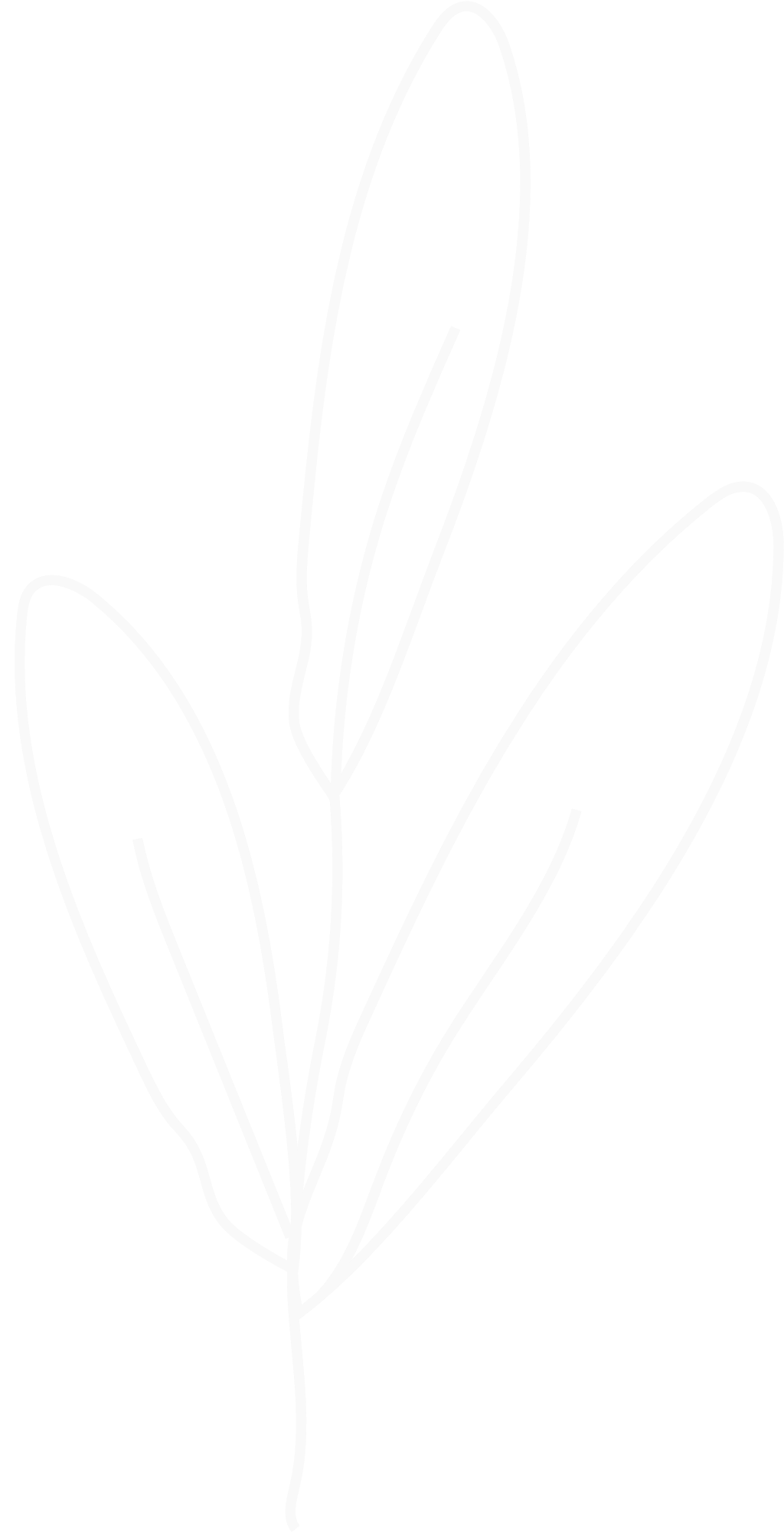 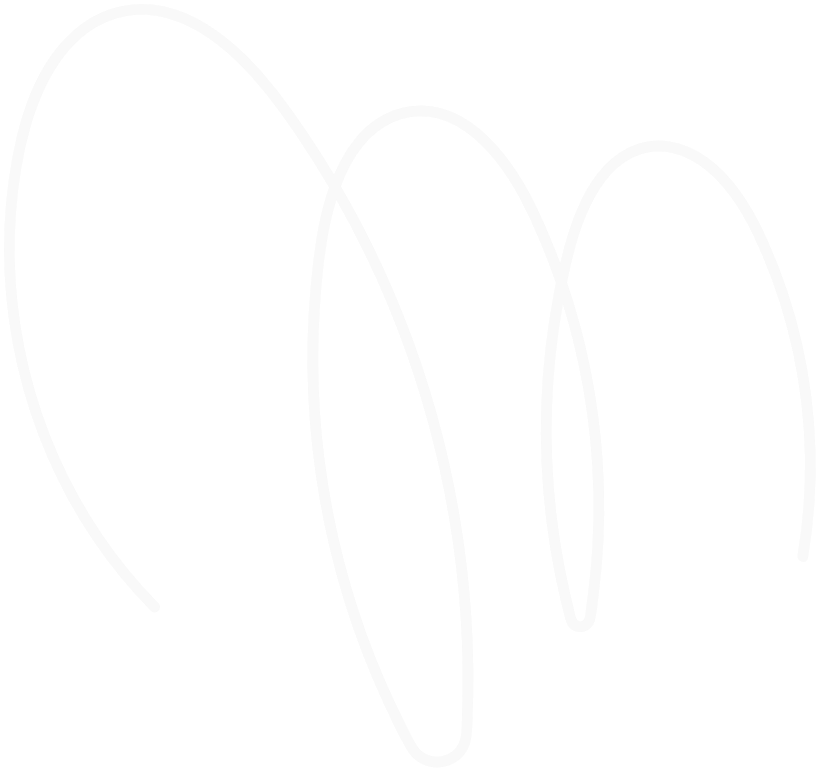 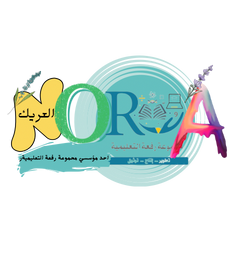 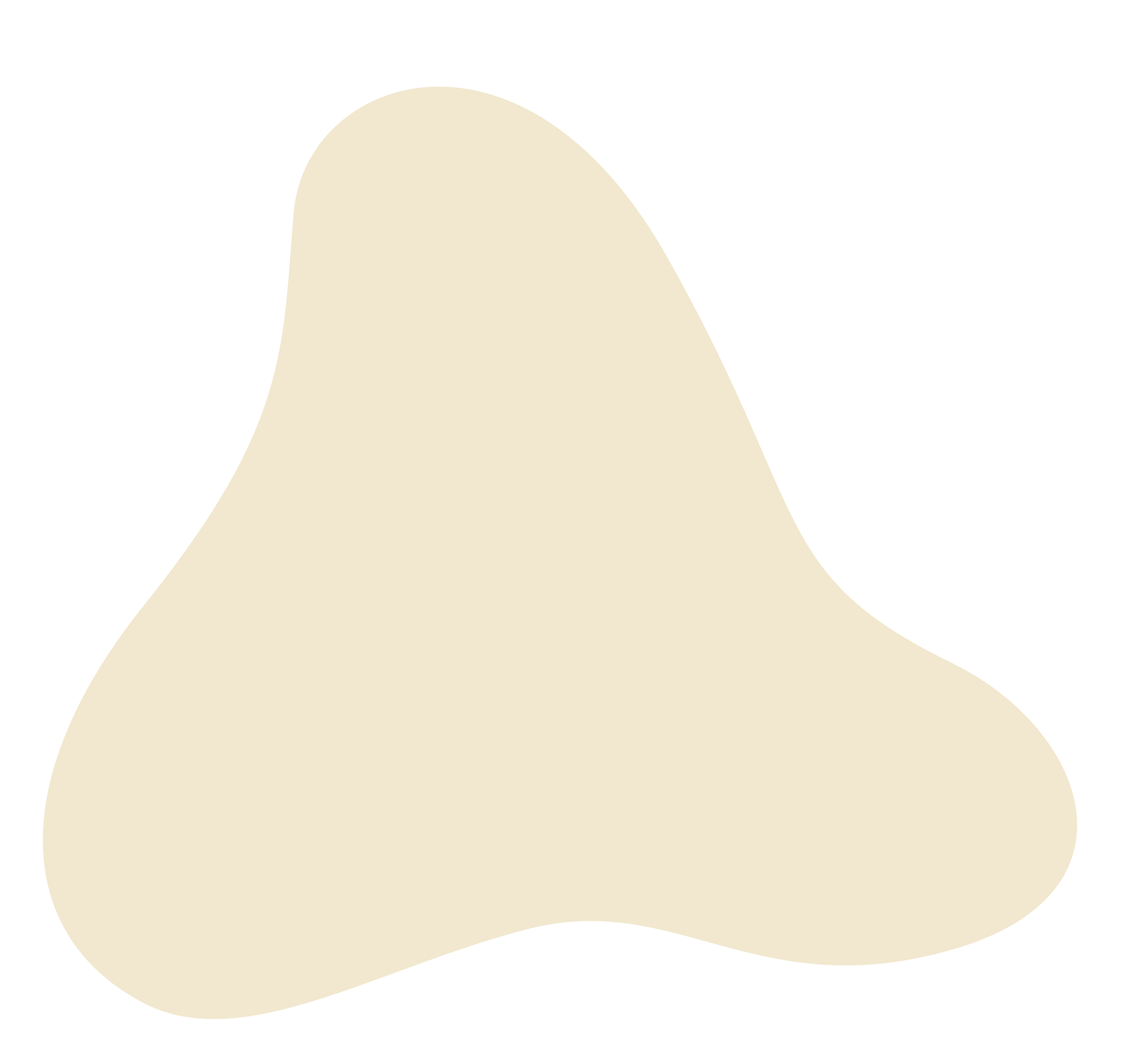 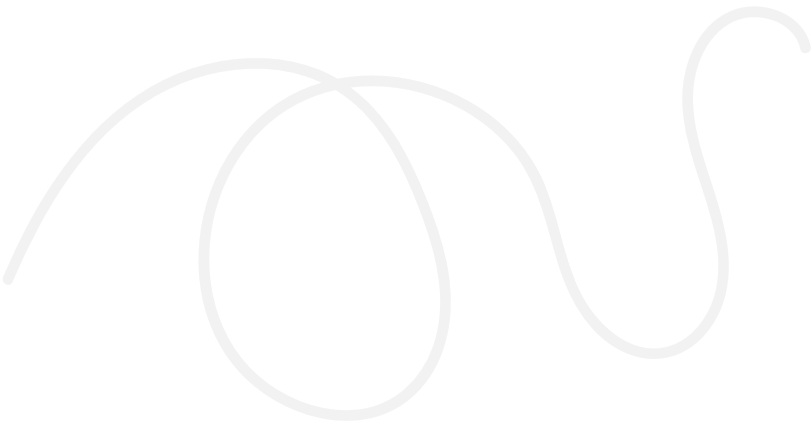 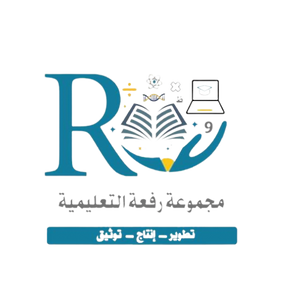 شاهد دون
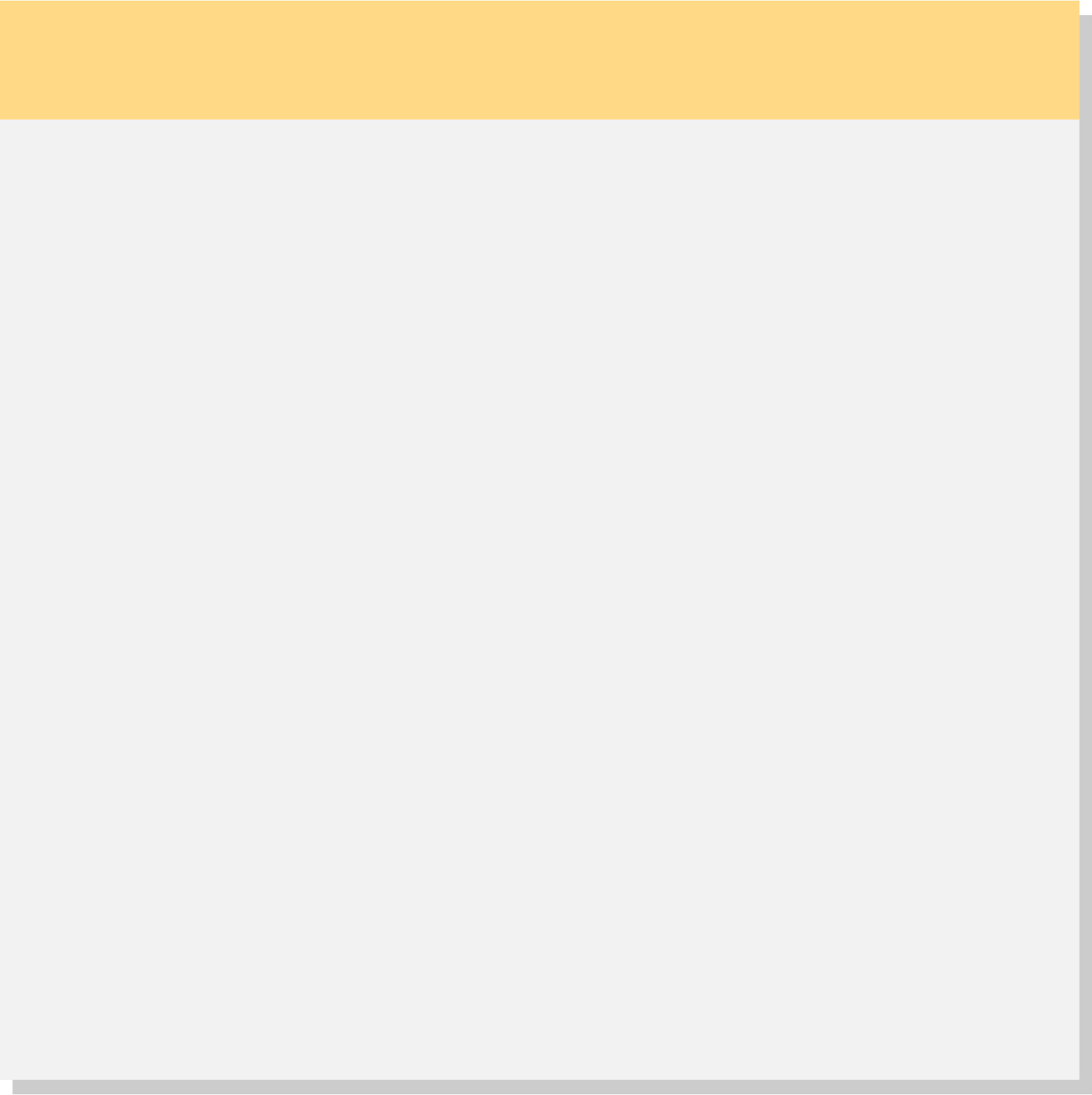 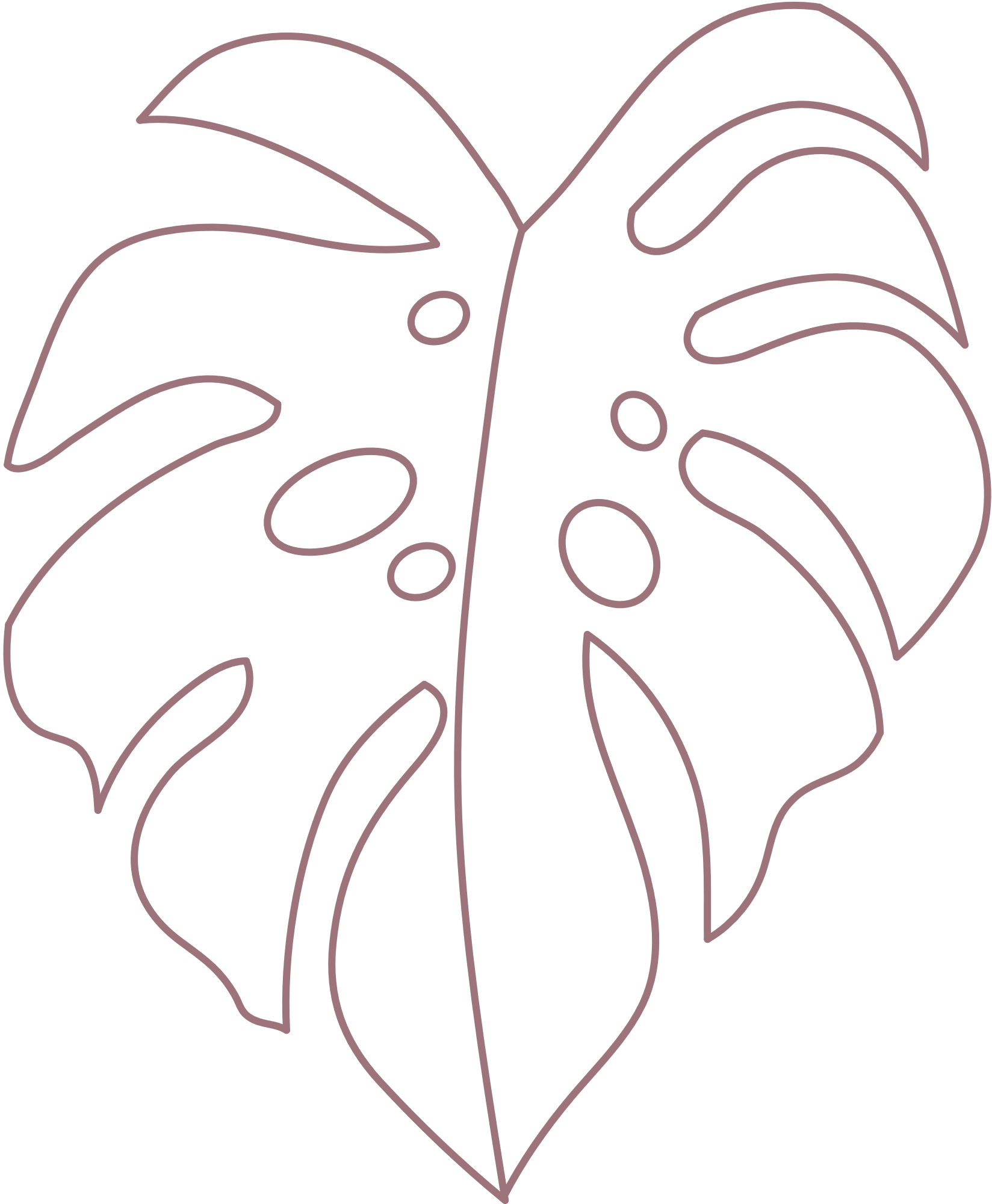 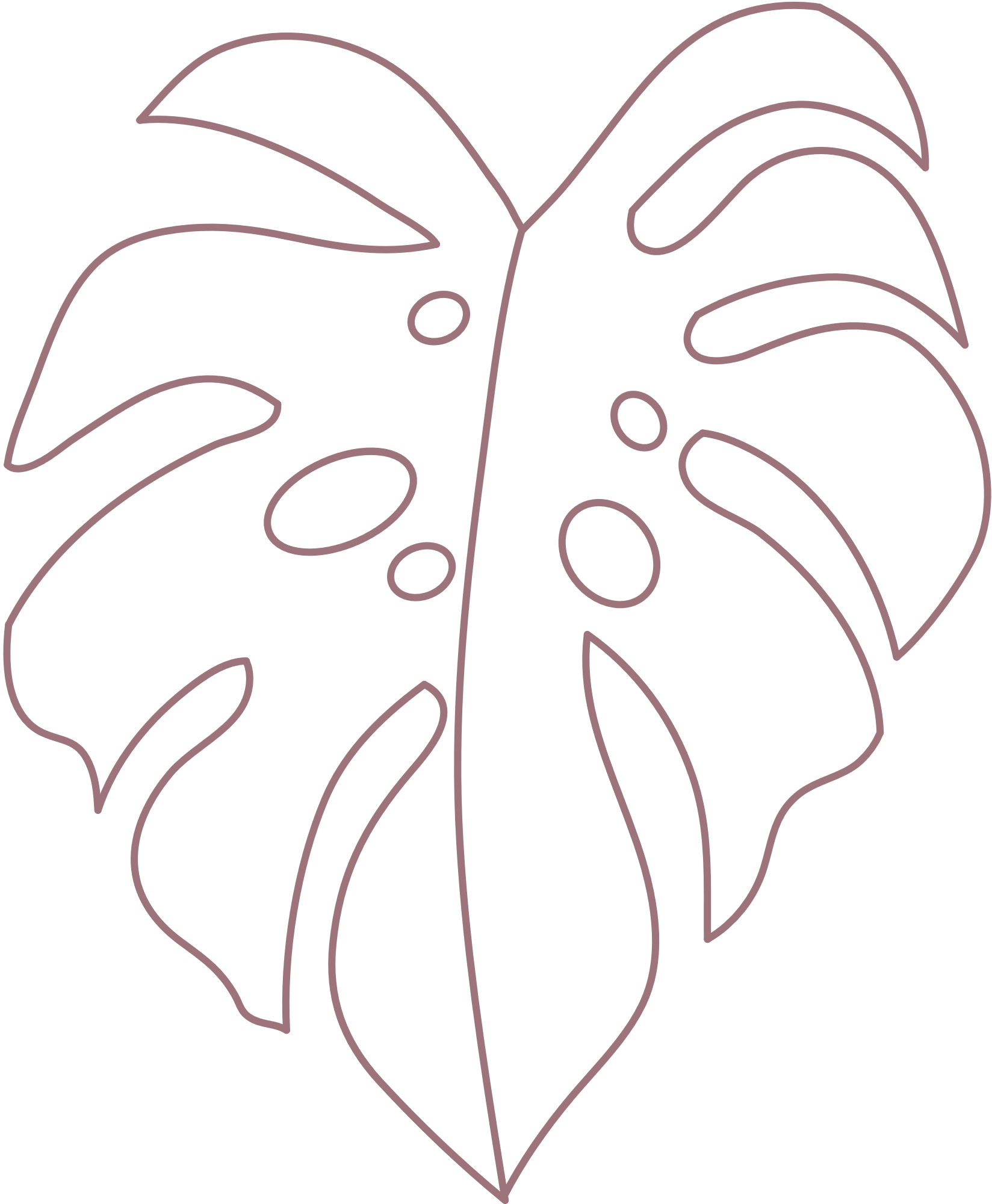 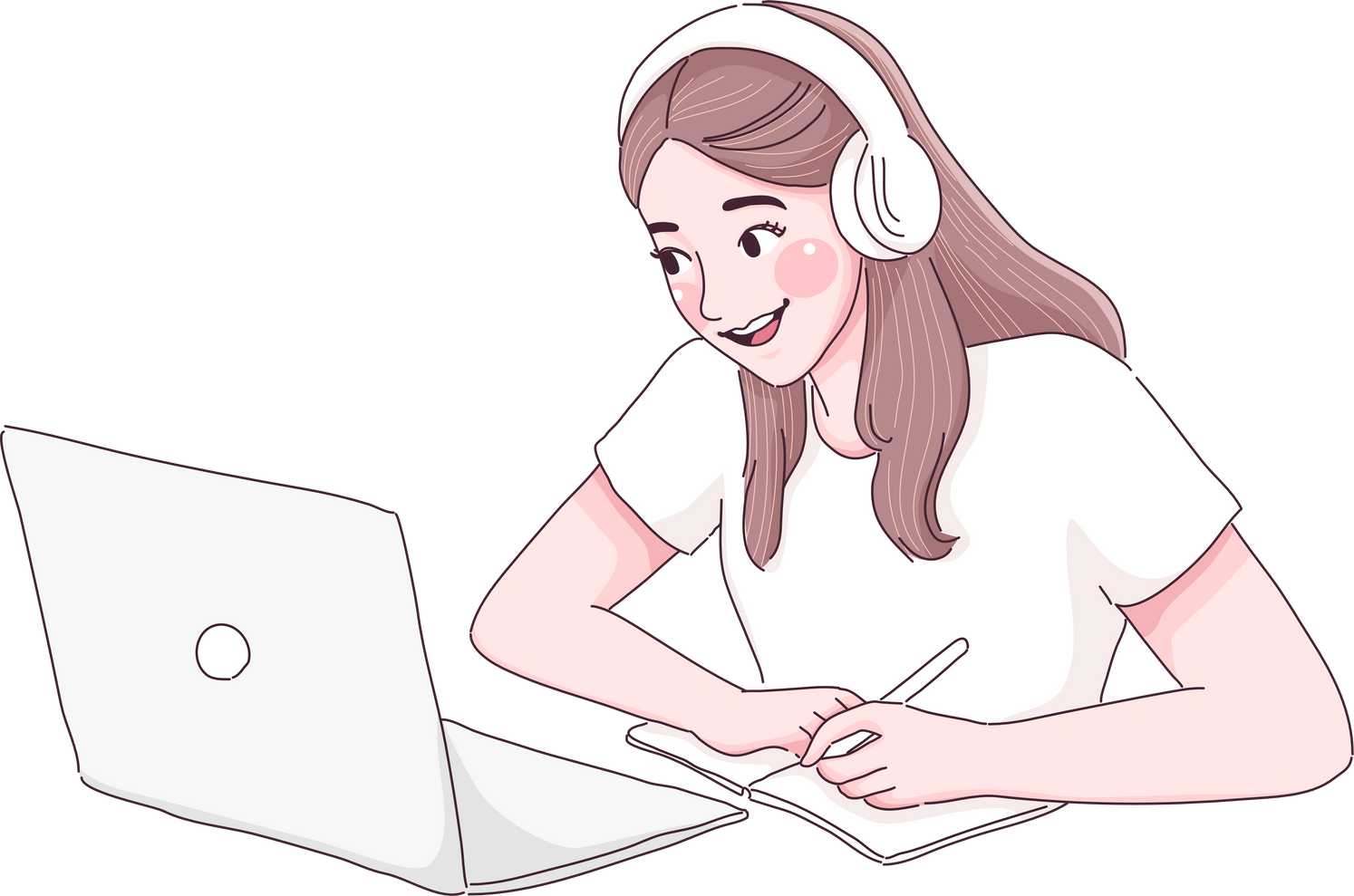 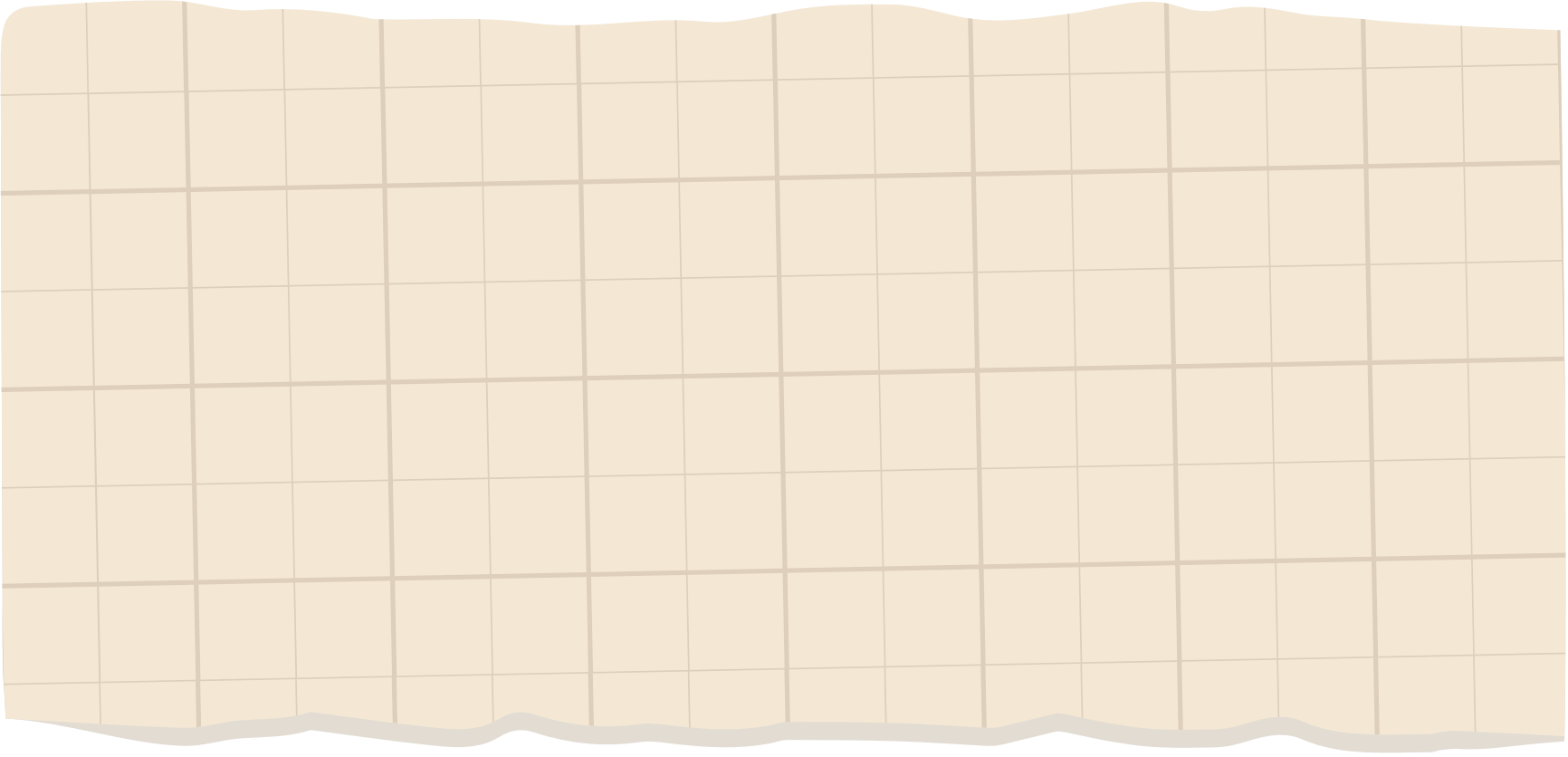 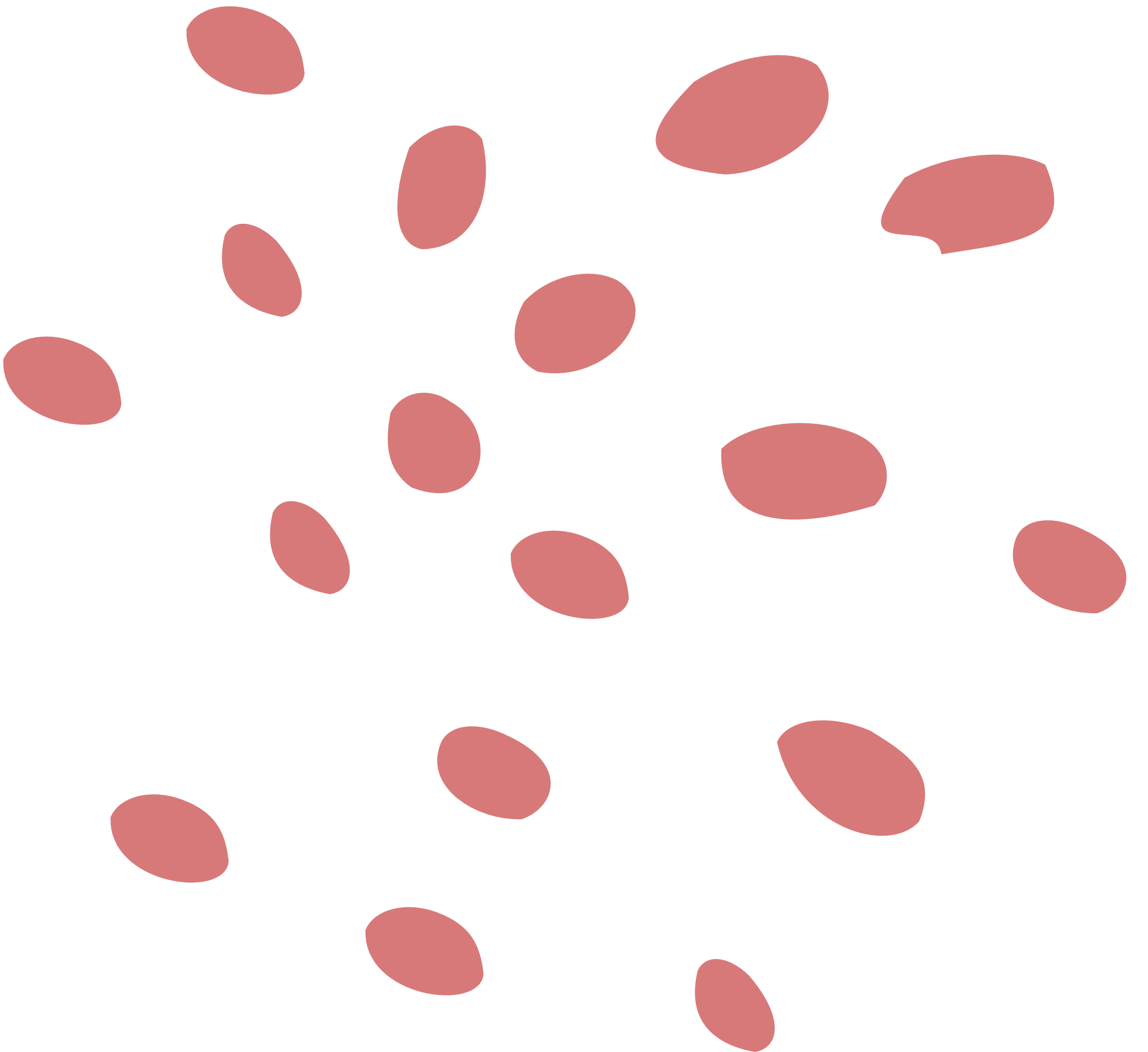 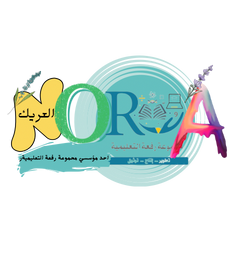 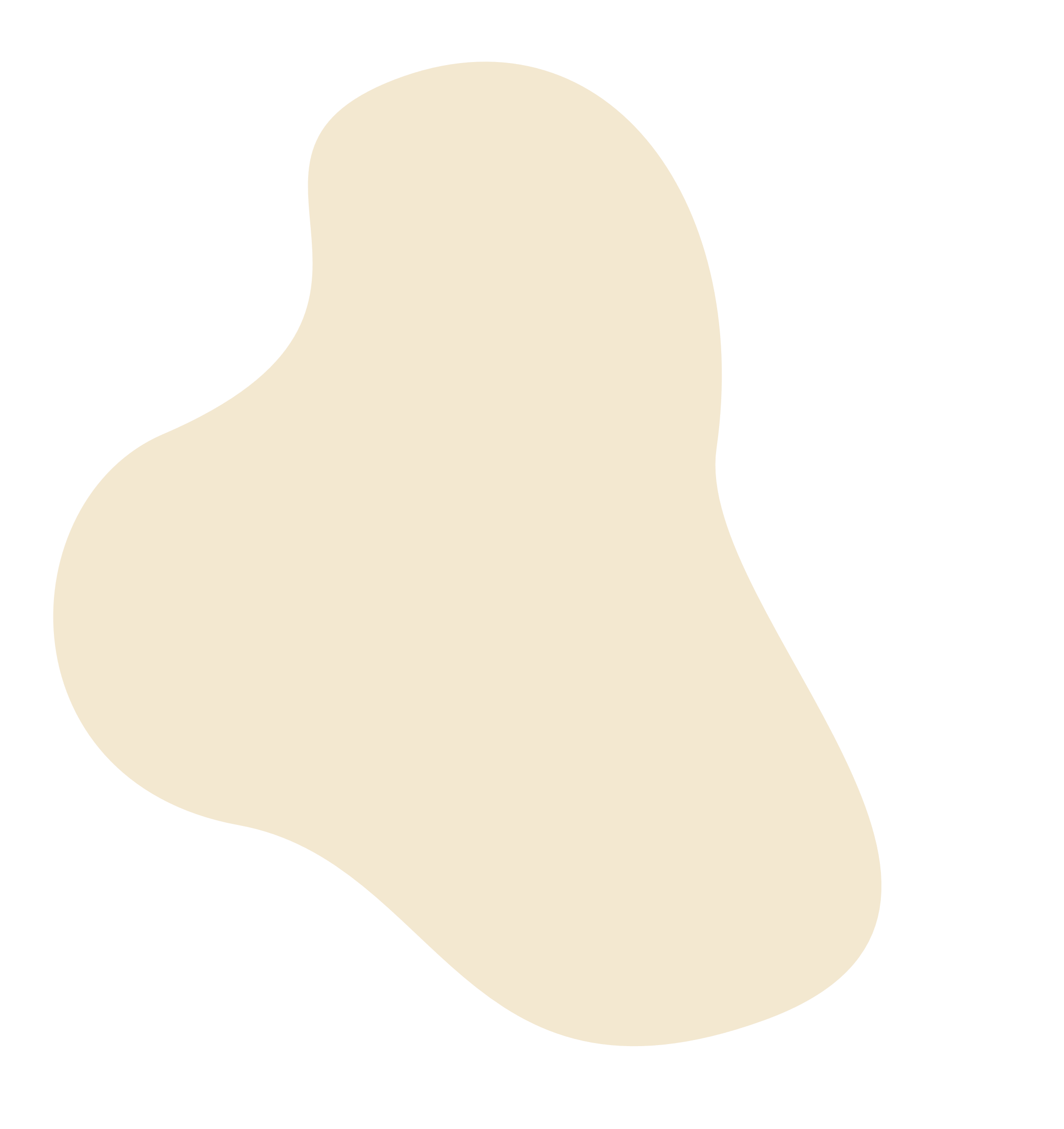 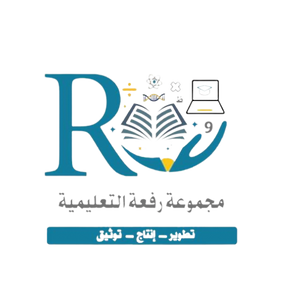 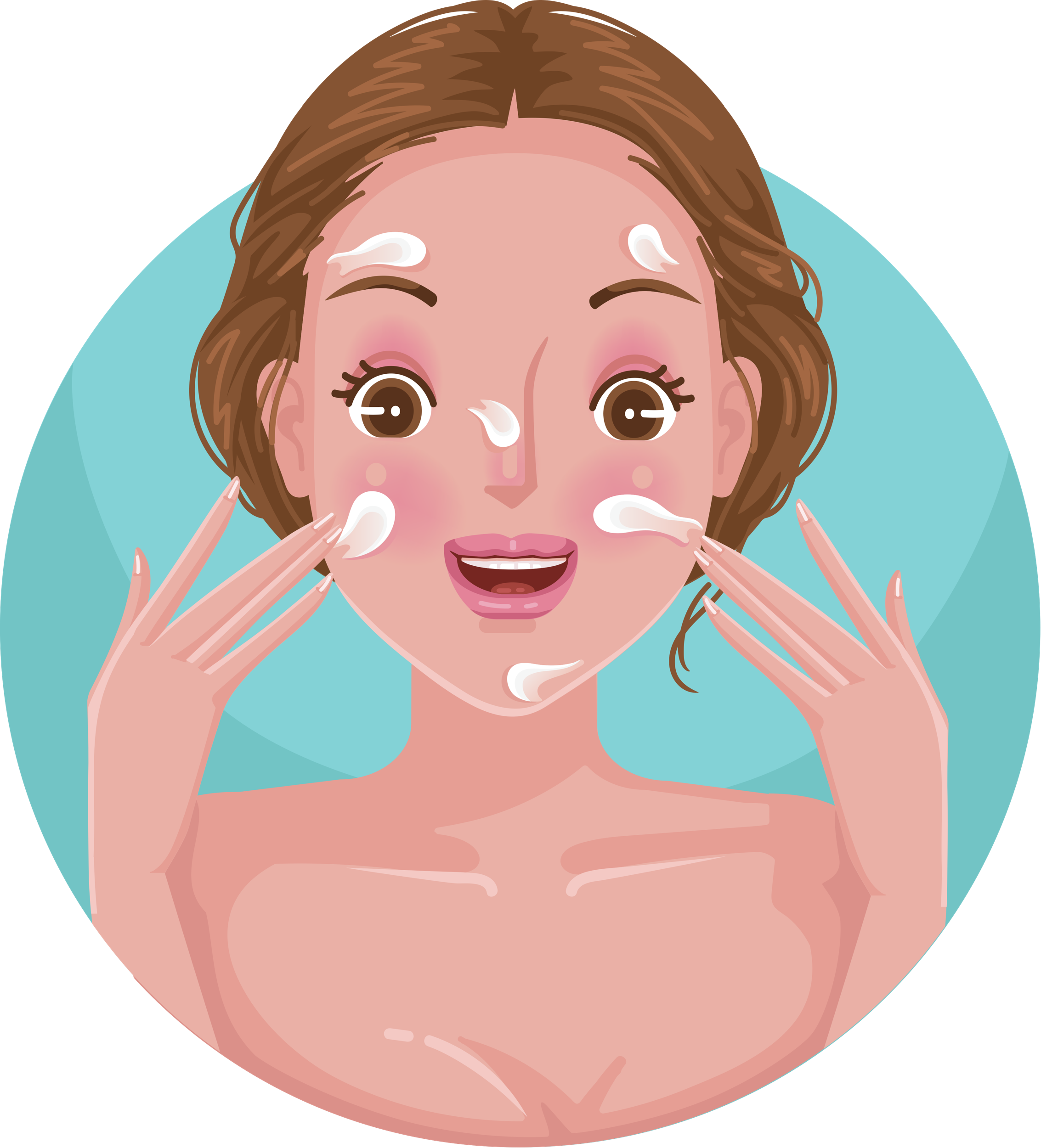 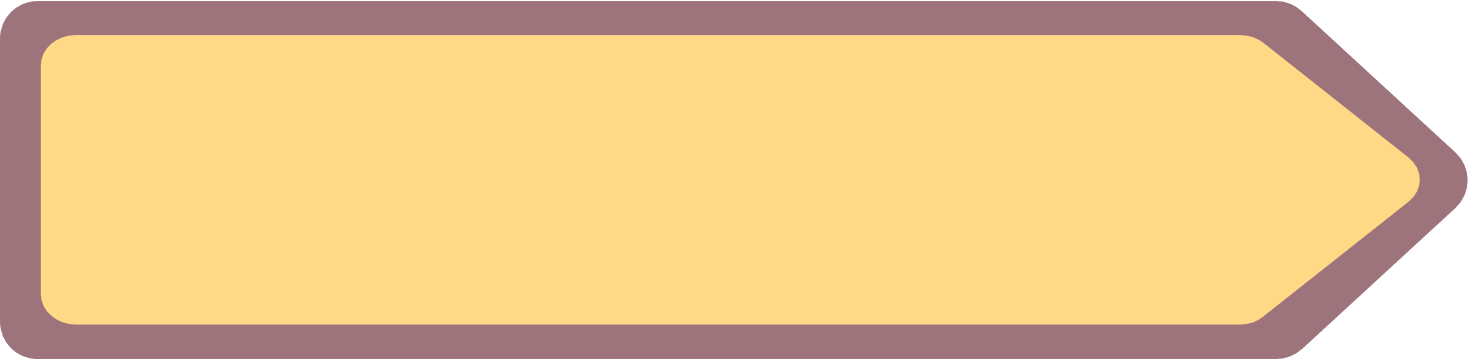 المخاليط في حياتنا اليومية
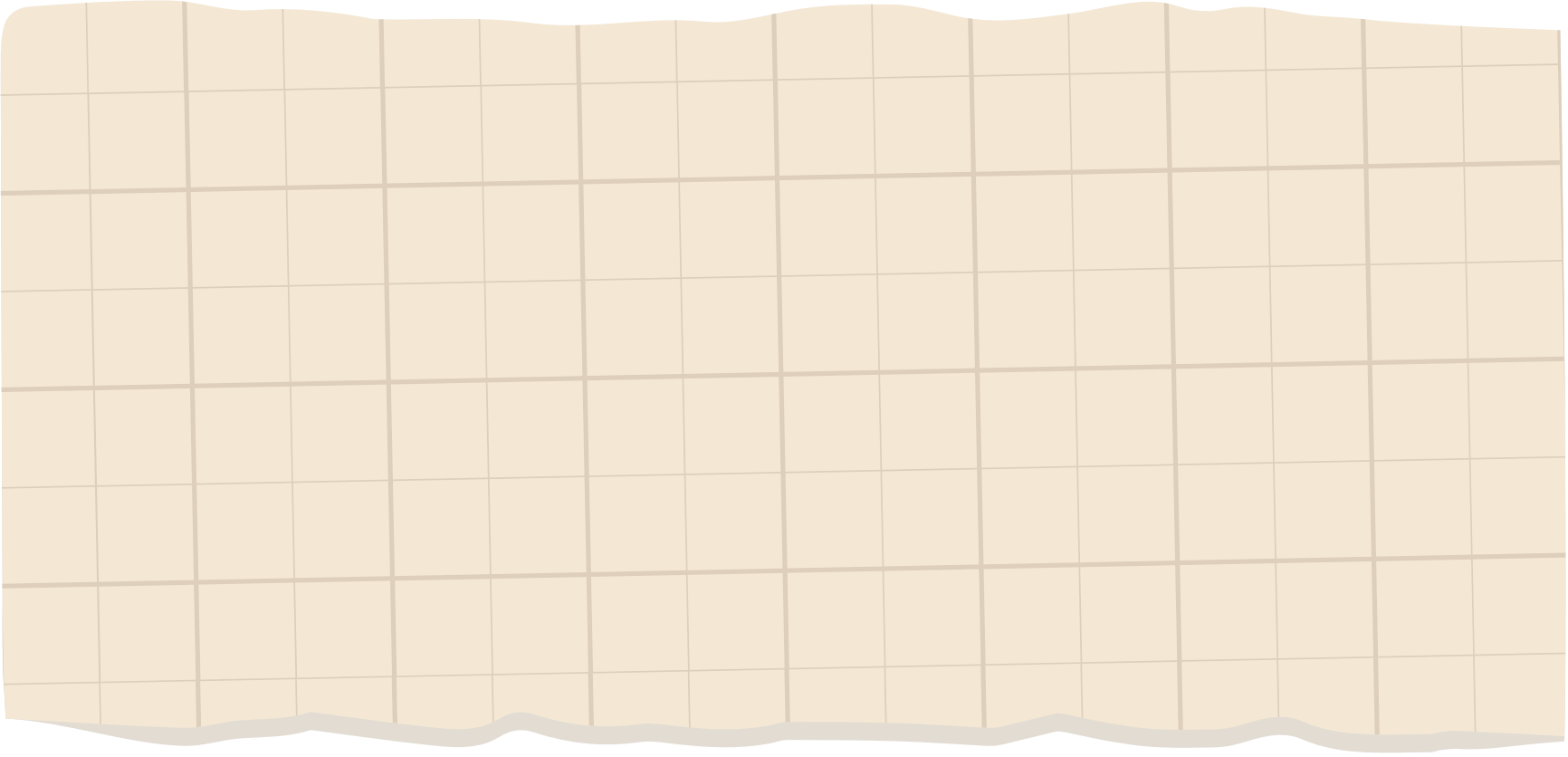 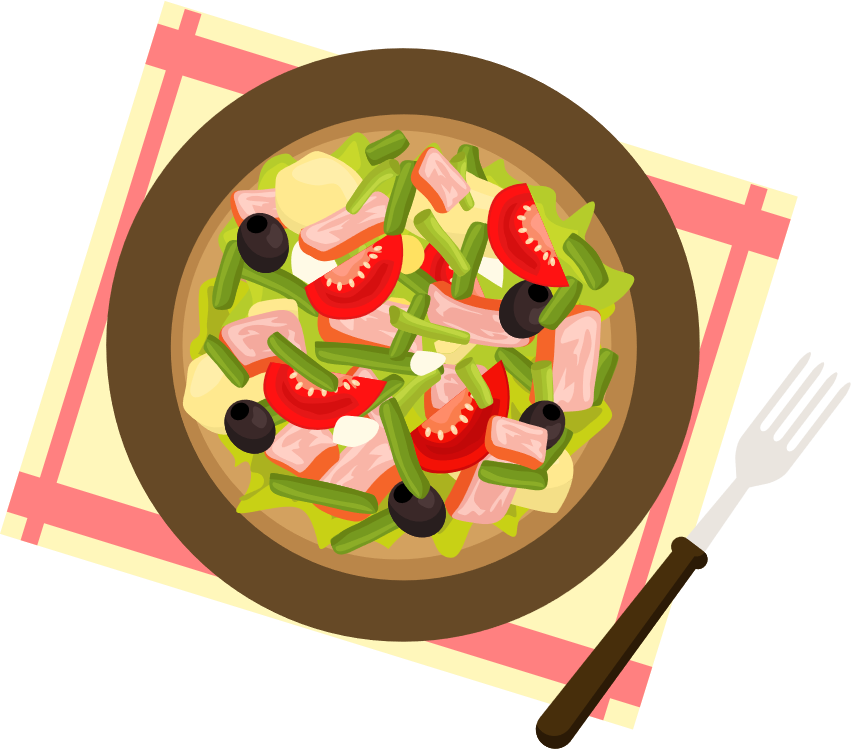 لديك مجموعه من الصور صغيرتي  صنفيها من حيث كونها مخلوط ام محلول
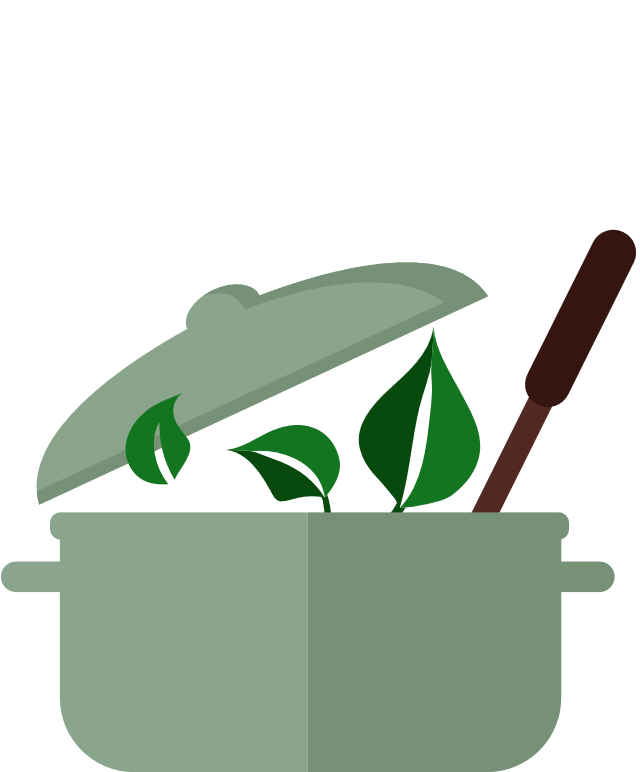 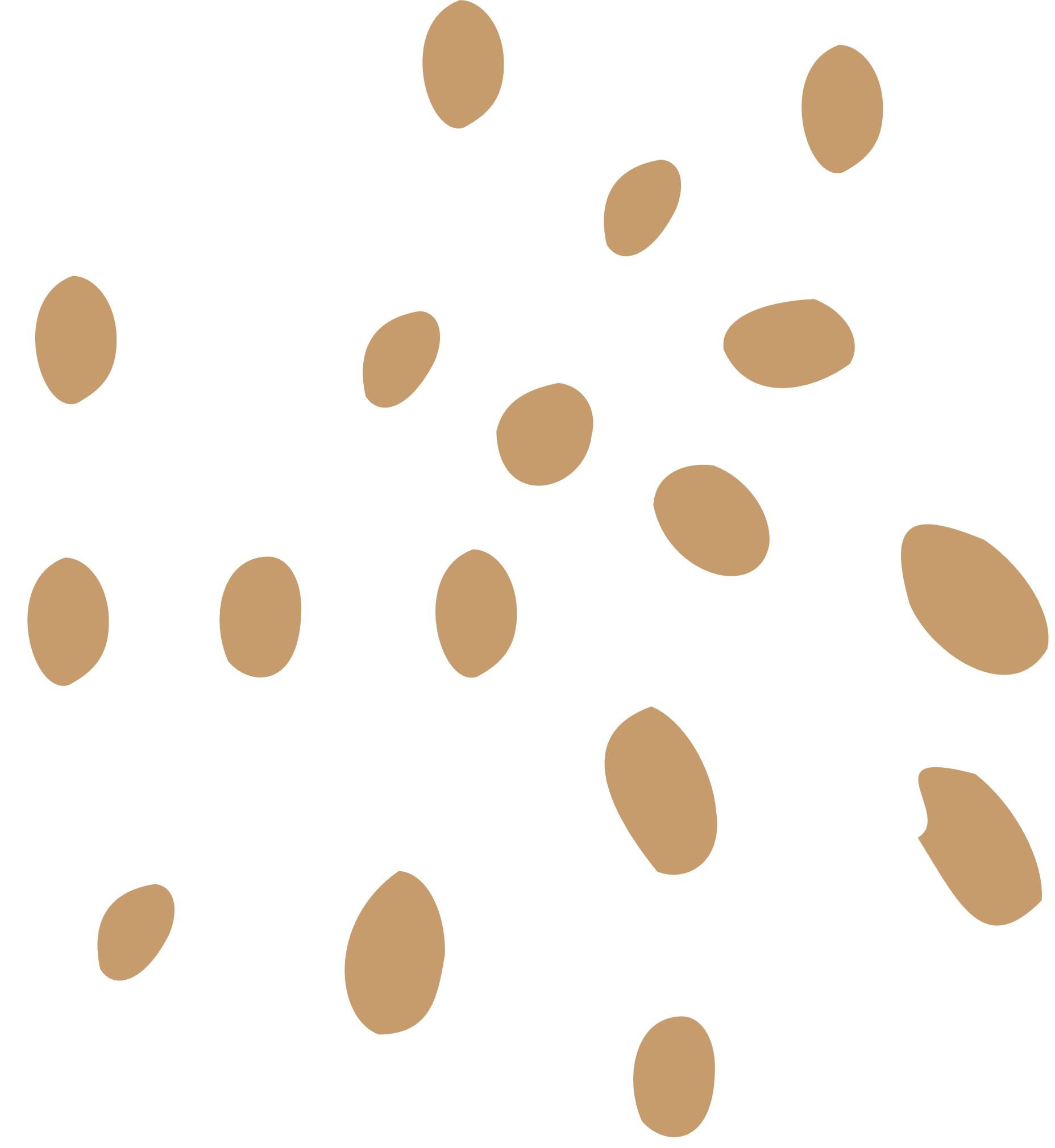 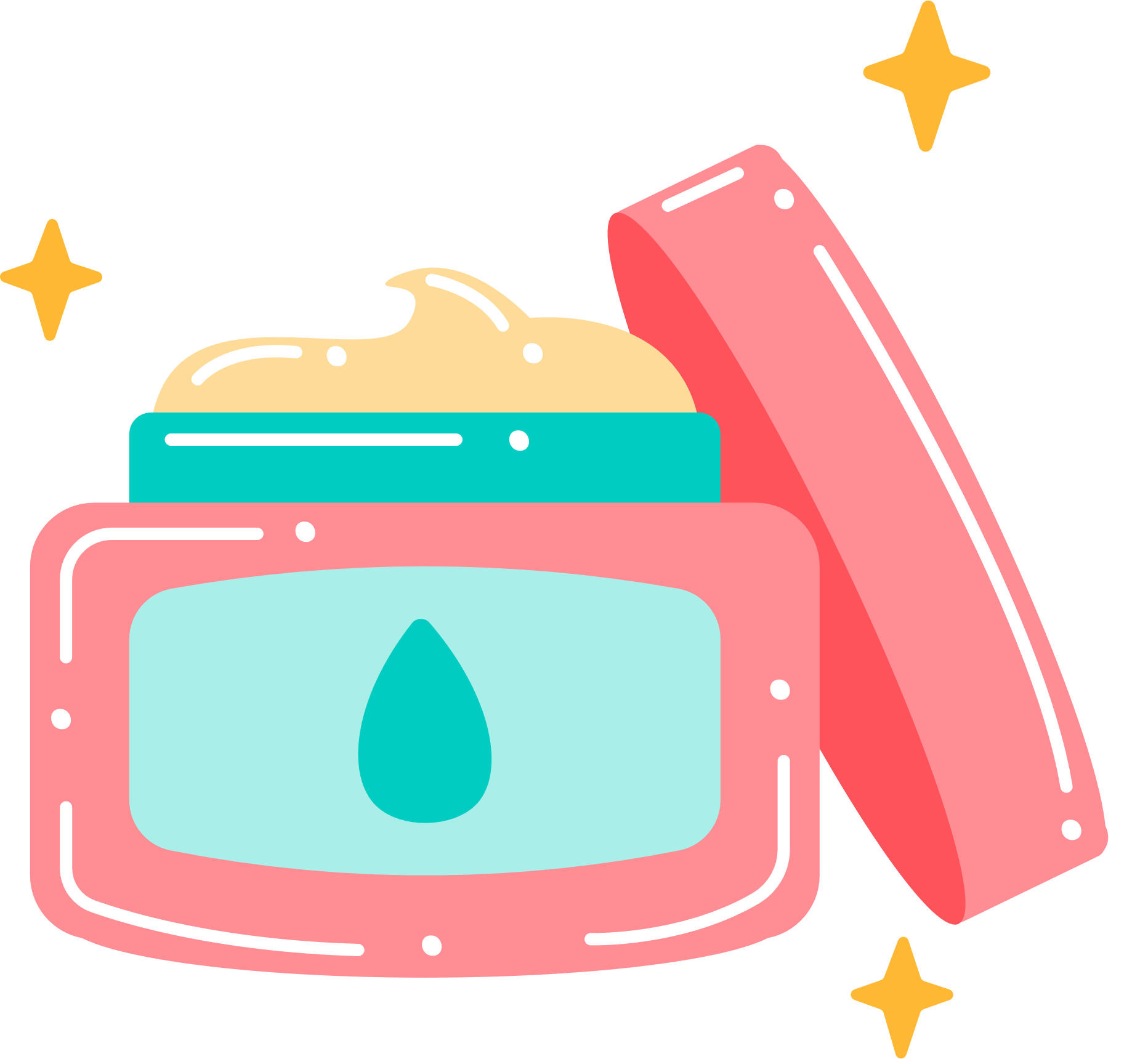 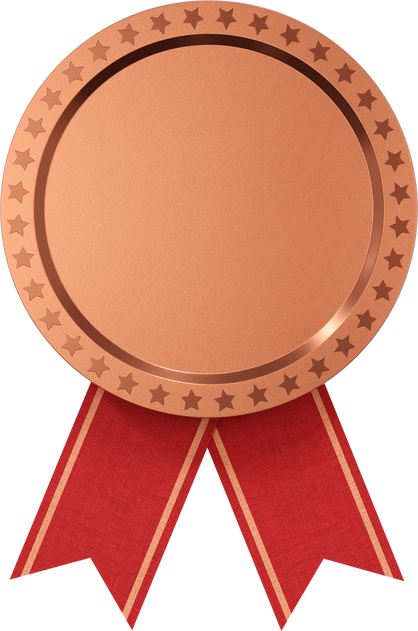 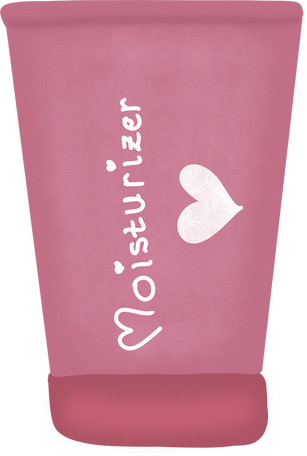 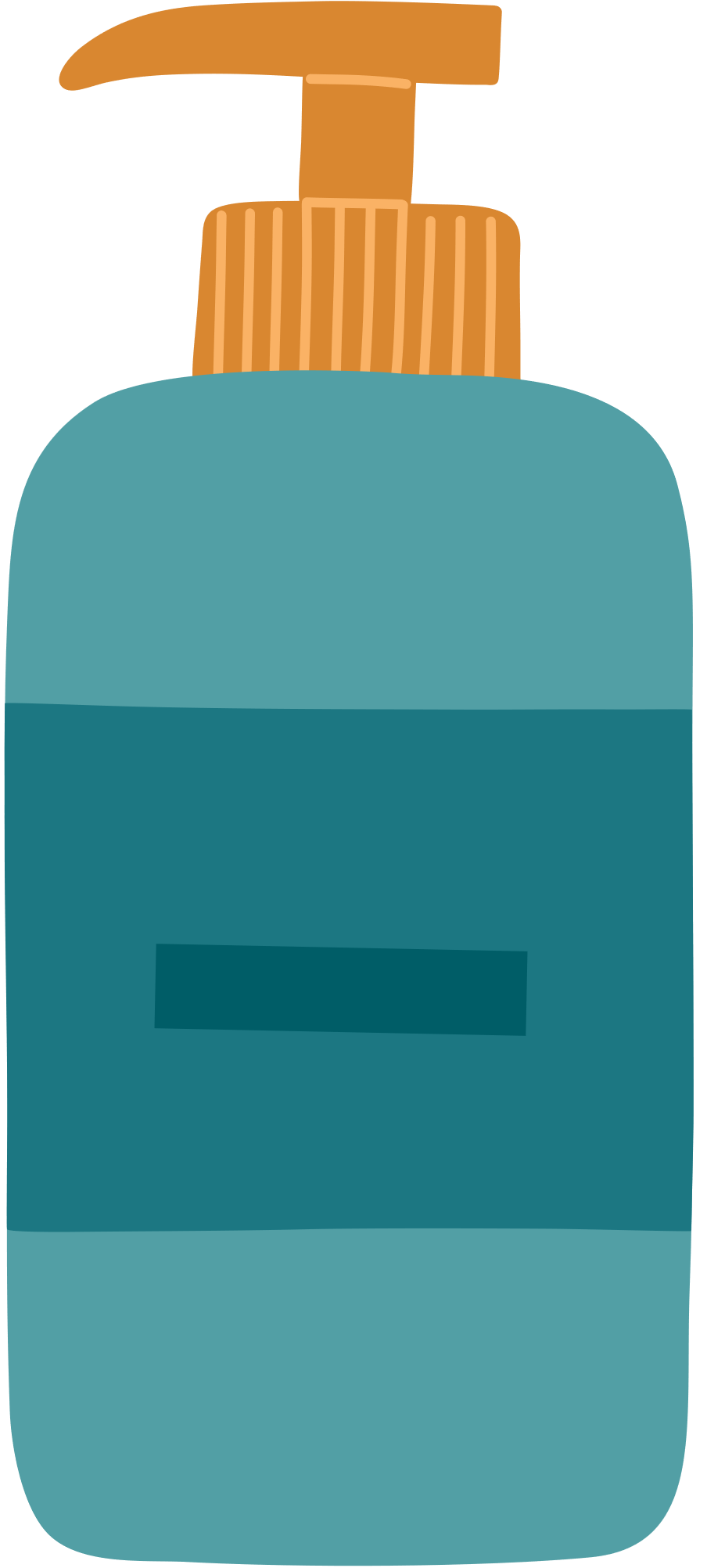 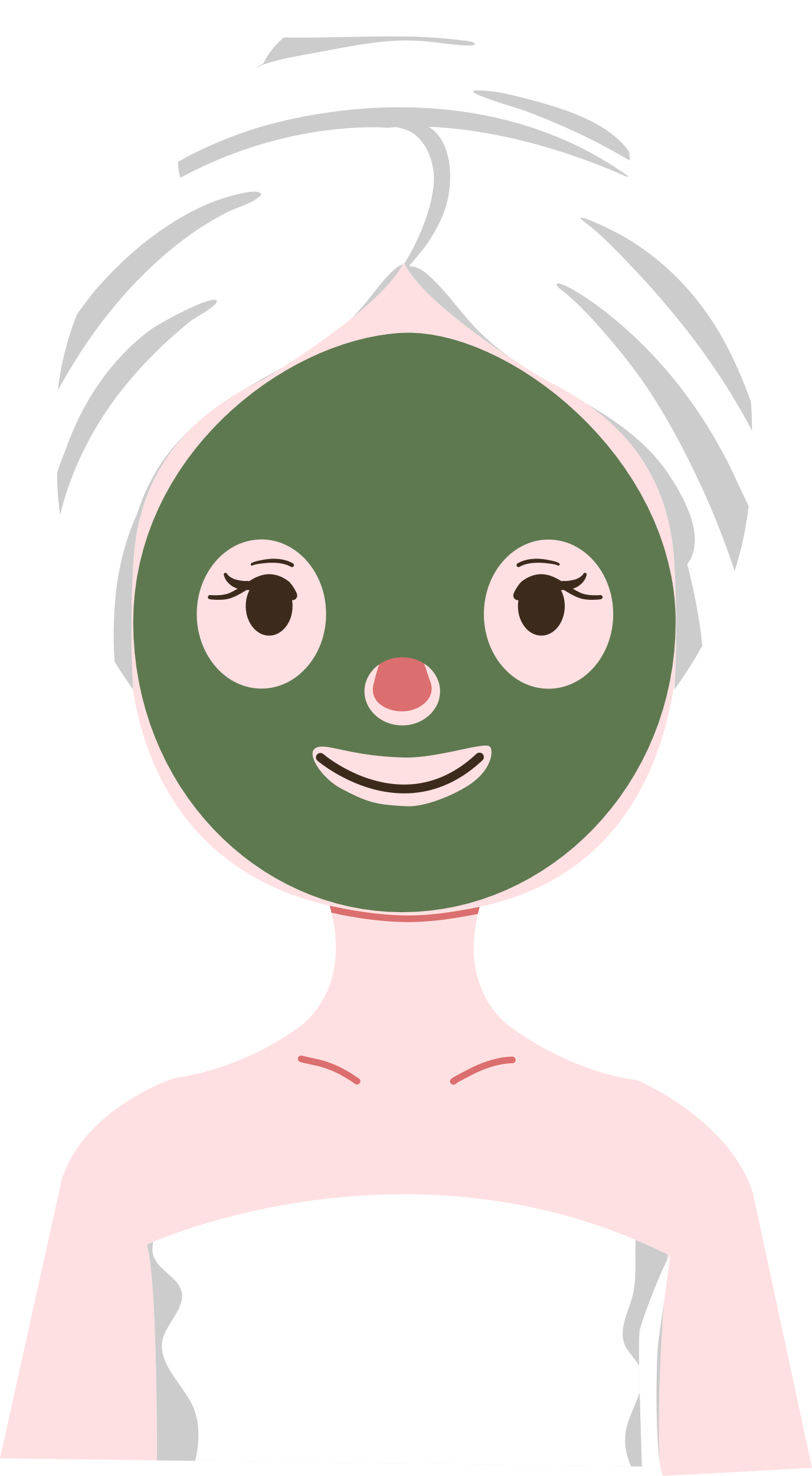 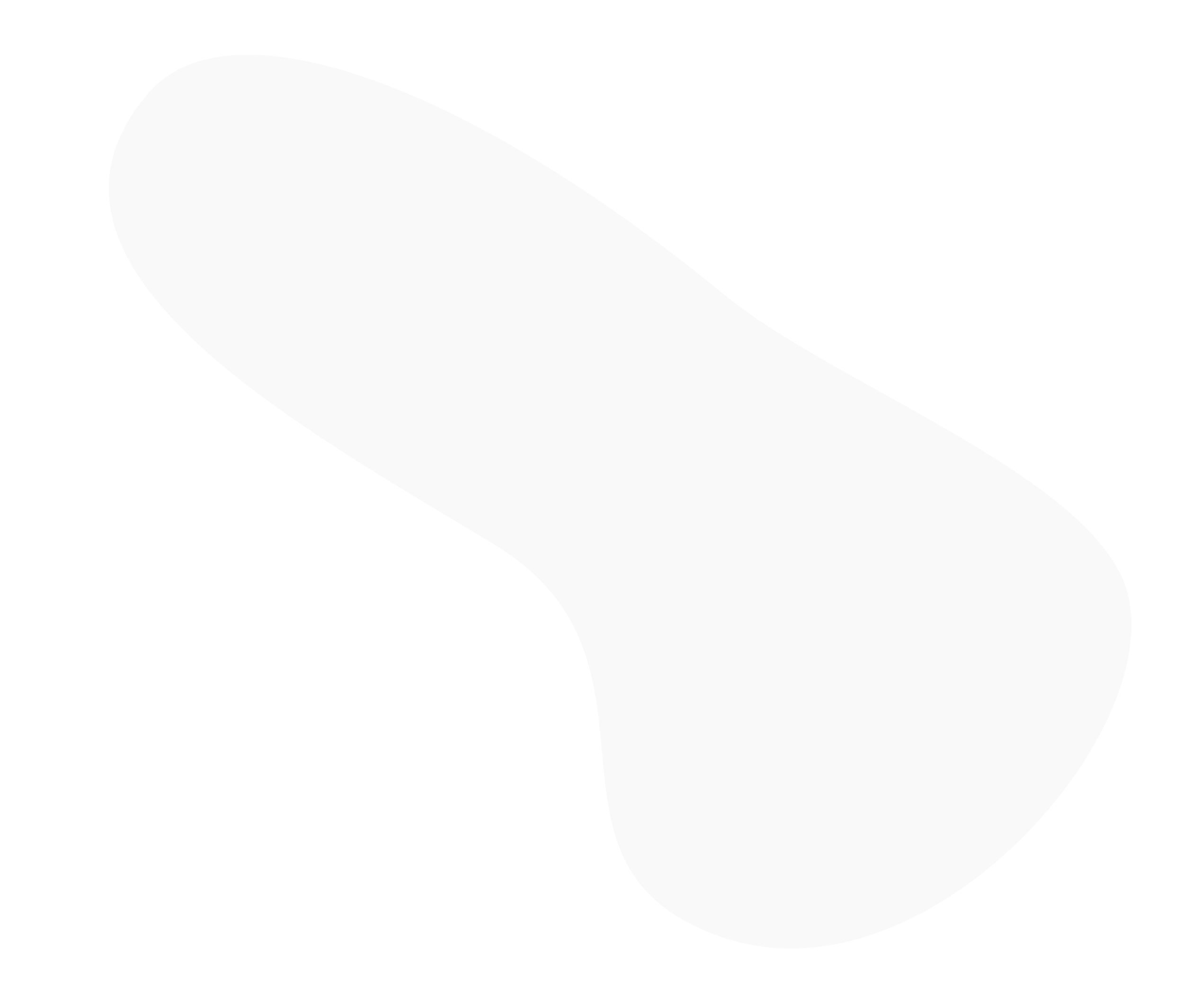 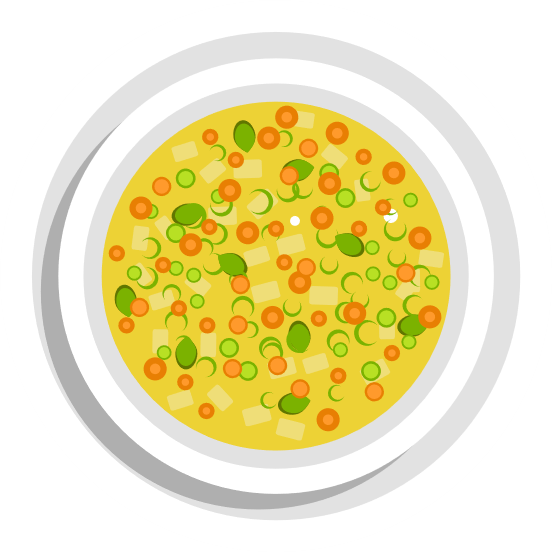 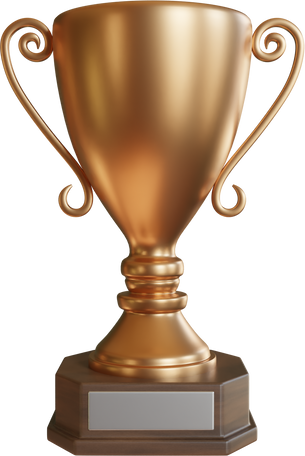 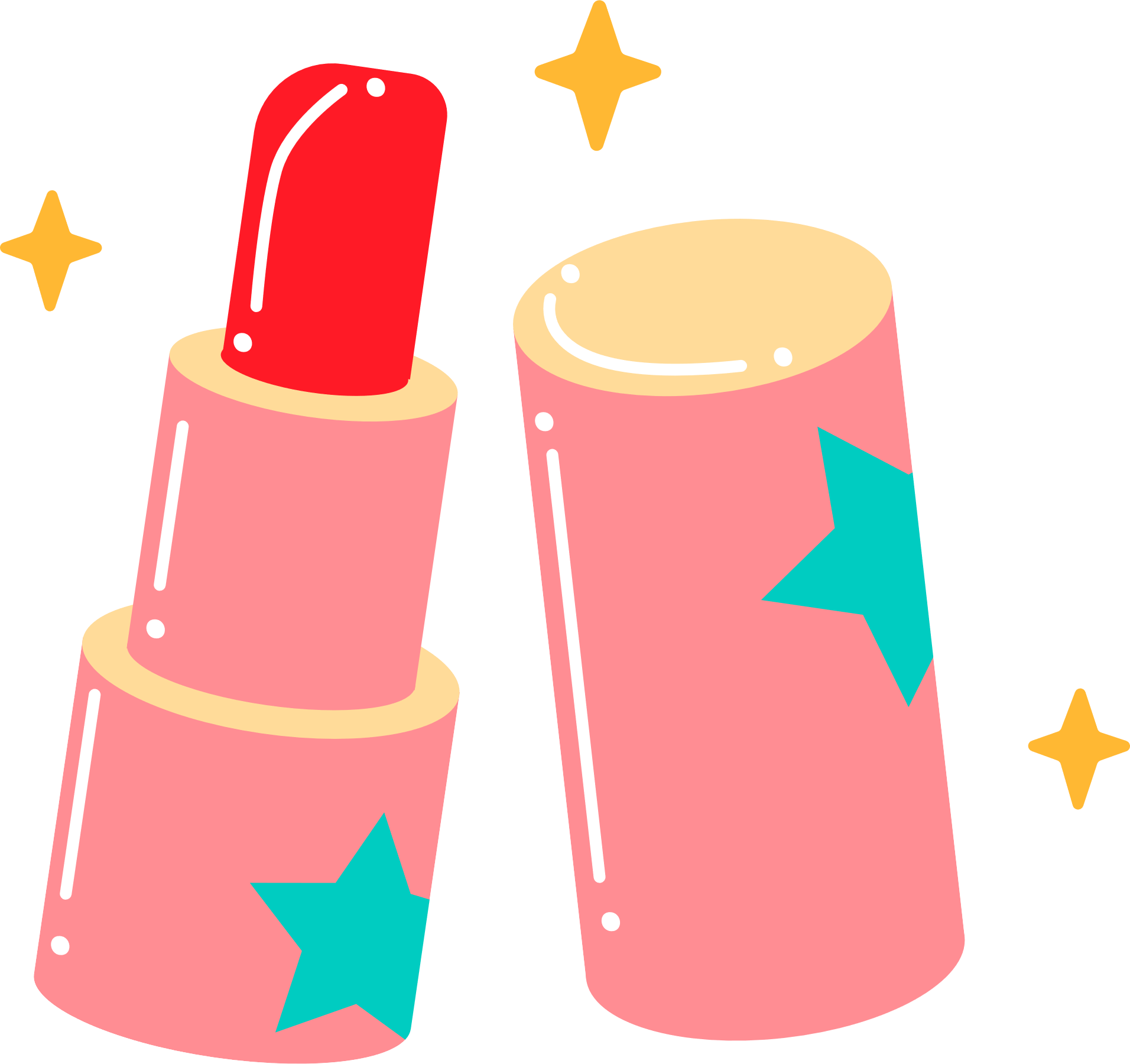 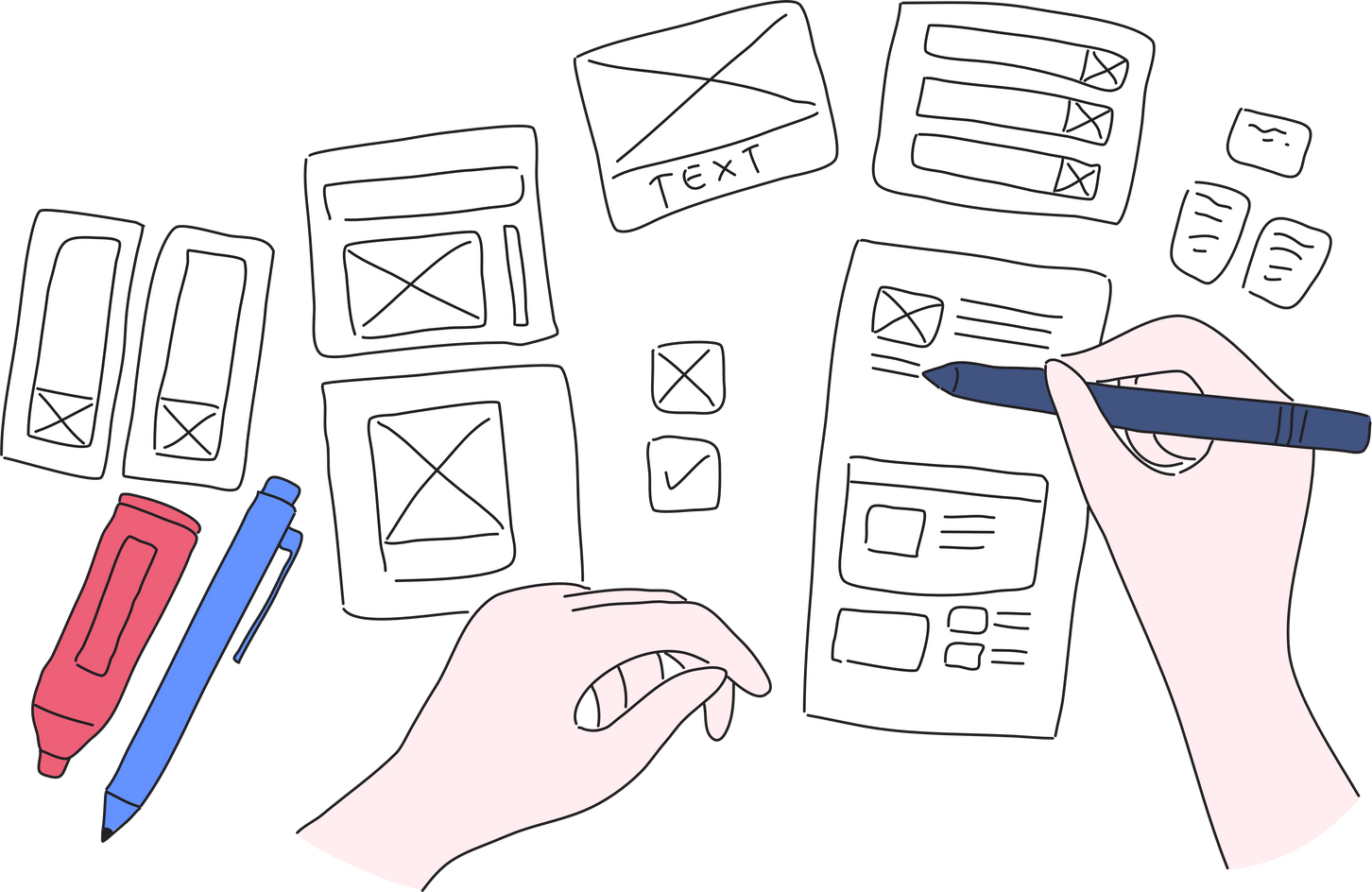 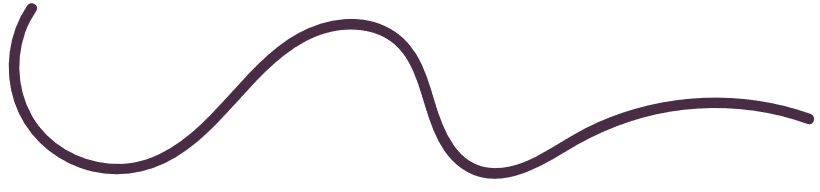 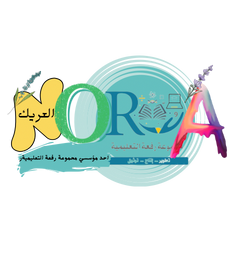 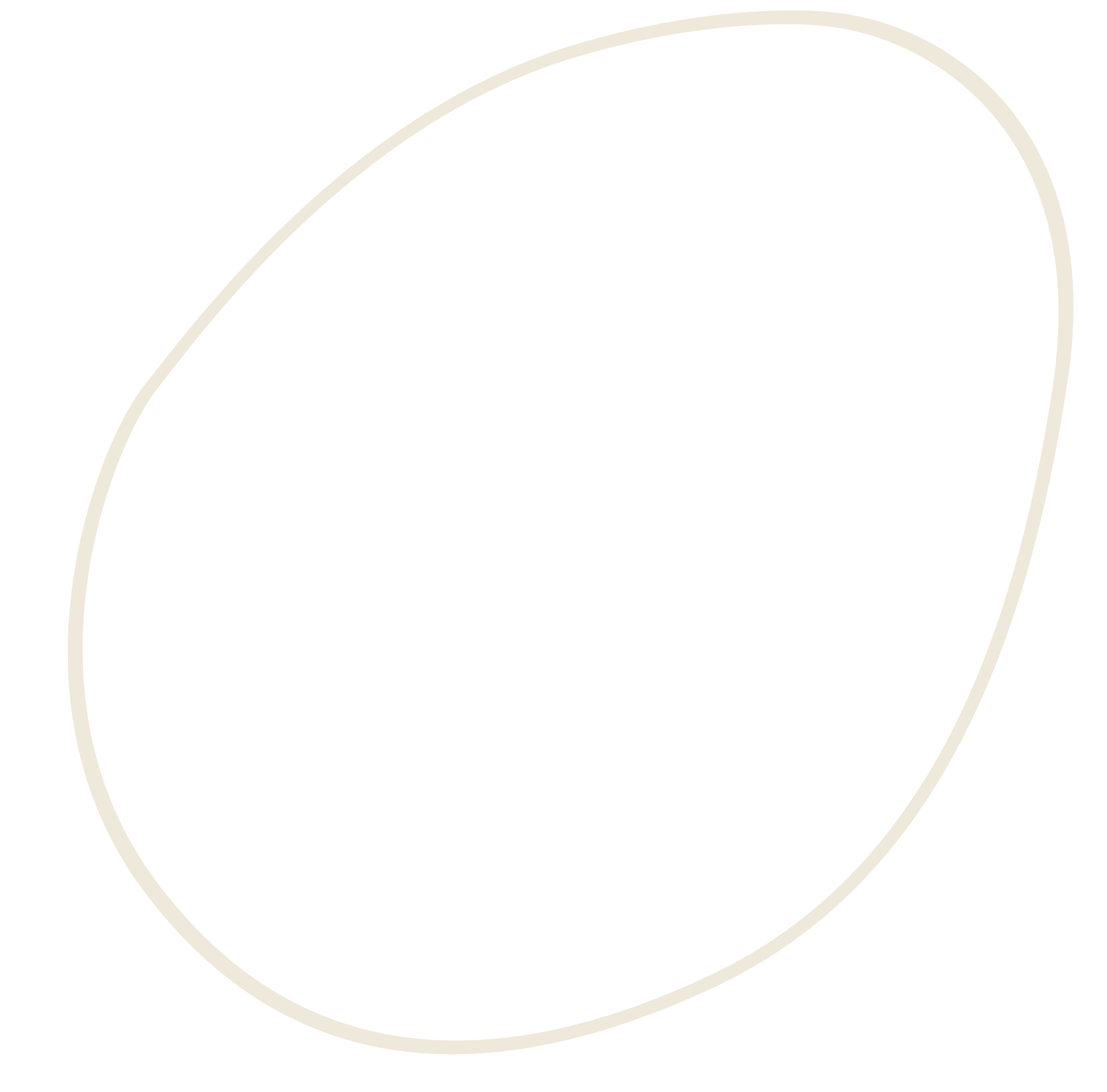 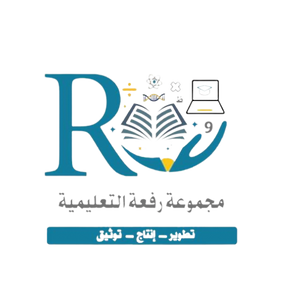 من خلال تصنيفك السابق للأدوات نستنتج أن :
هناك أربعة  انواع من المخاليط

1- مواد صلبة مع مواد صلبة

2- مواد سائلة مع سائلة 

3- مواد صلبة مع مواد سائلة 

4- مواد صلبة مع مواد صلبة أحدهما فلز 

يمكن فصلها حسب خواصها الفيزيائية او الكيميائية
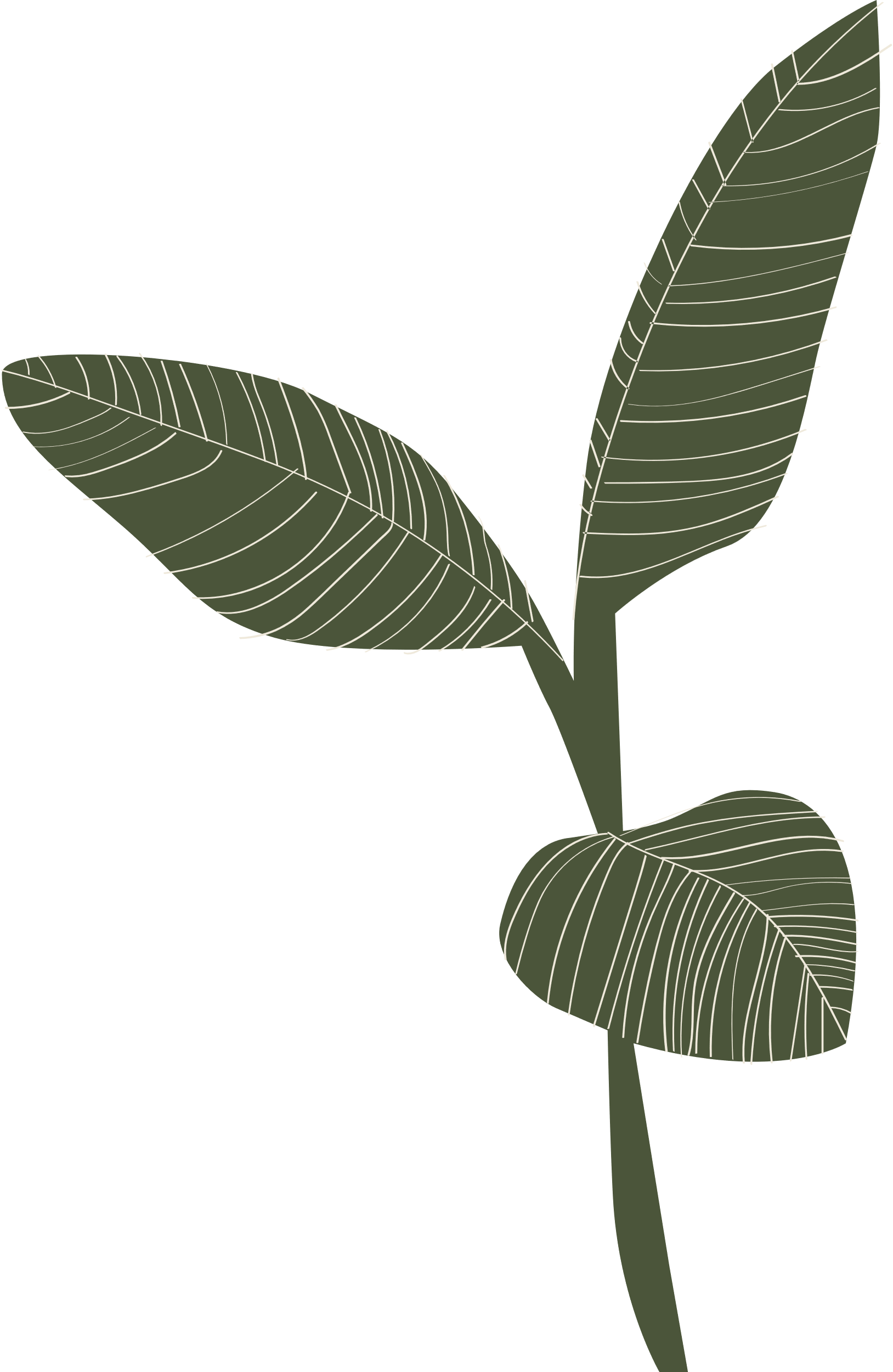 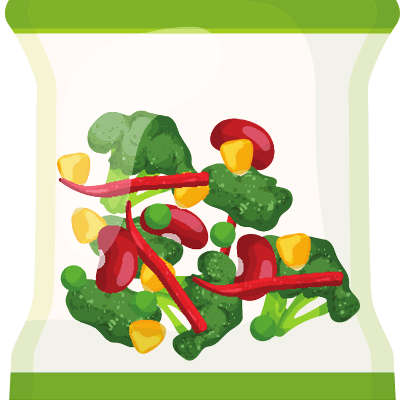 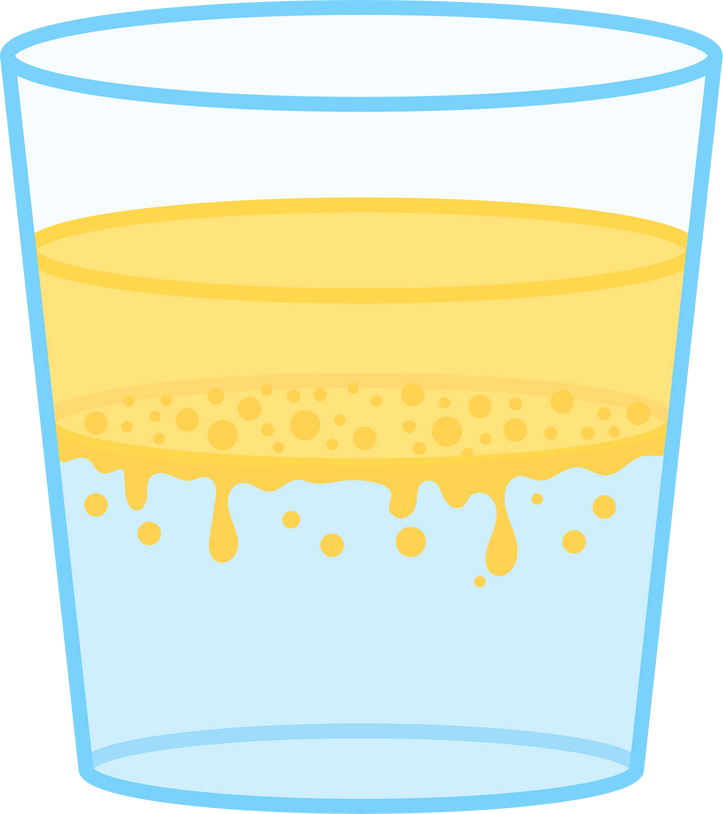 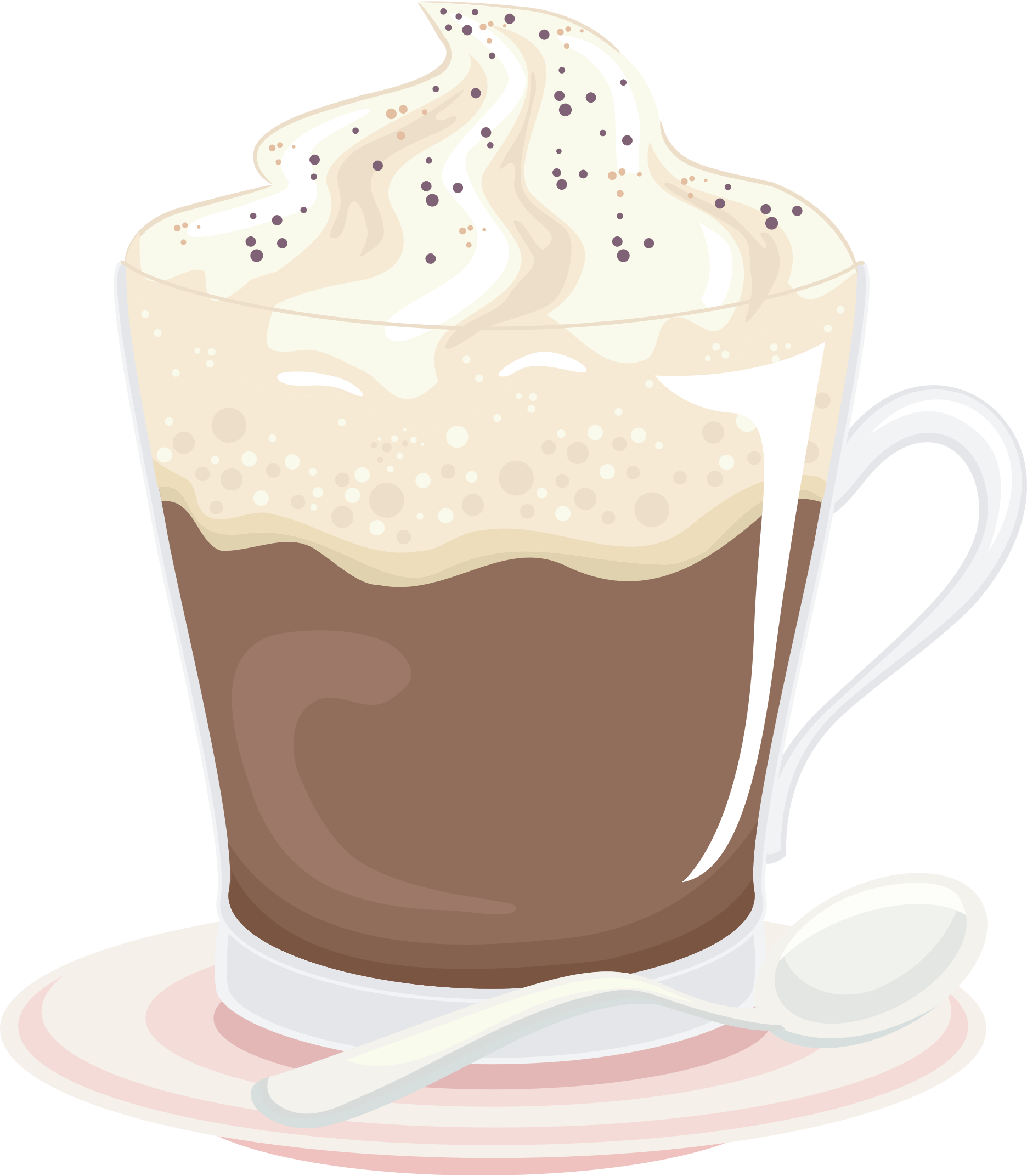 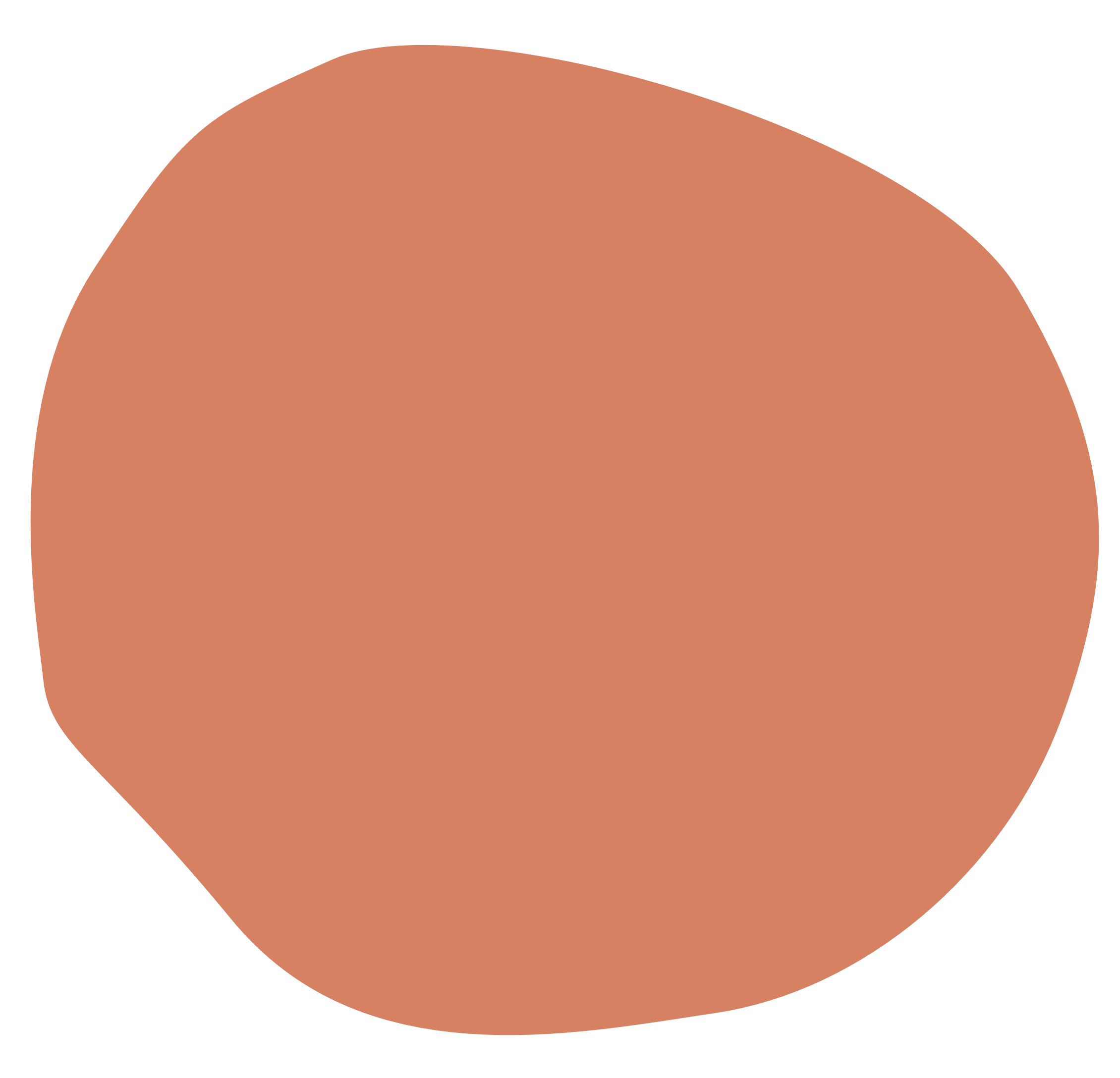 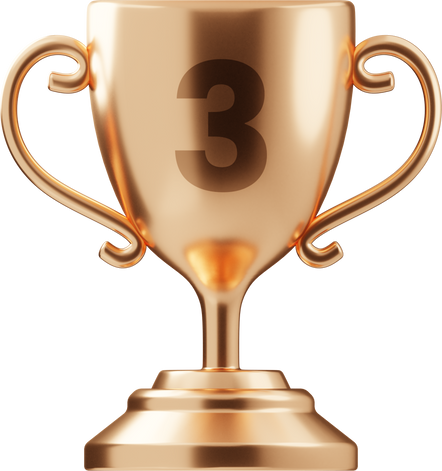 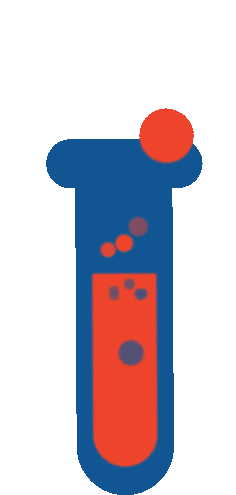 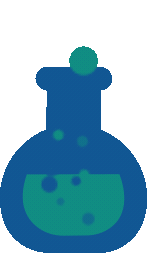 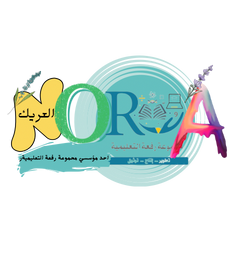 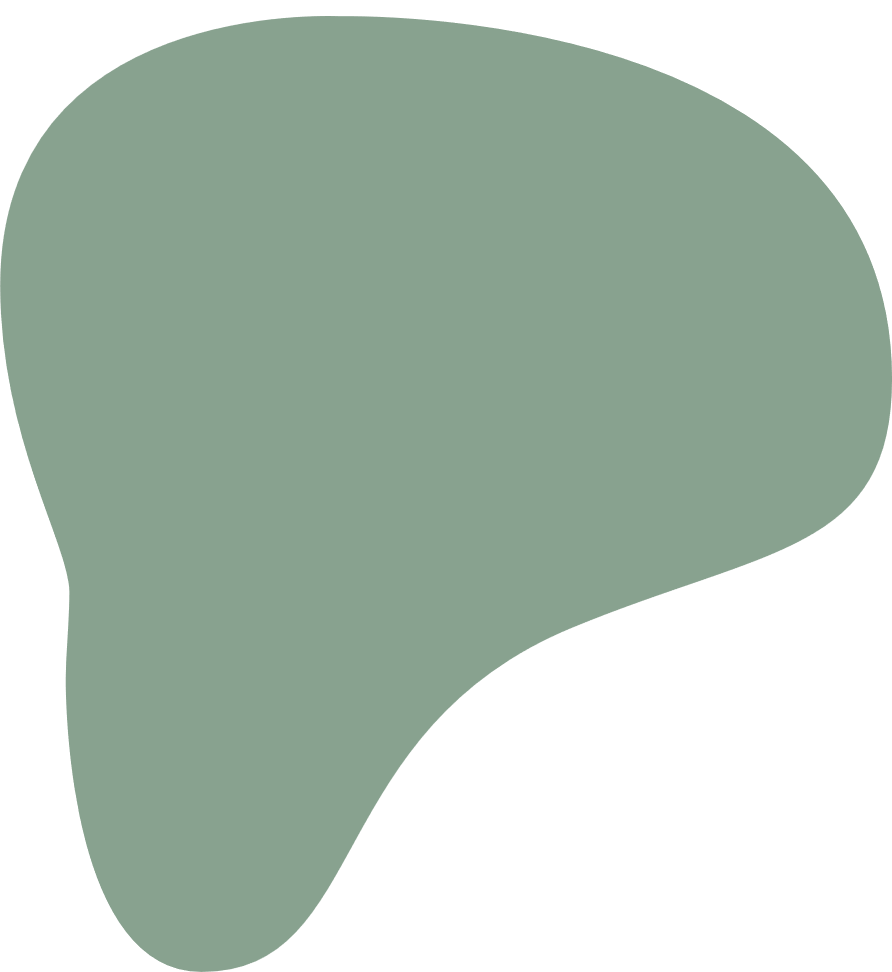 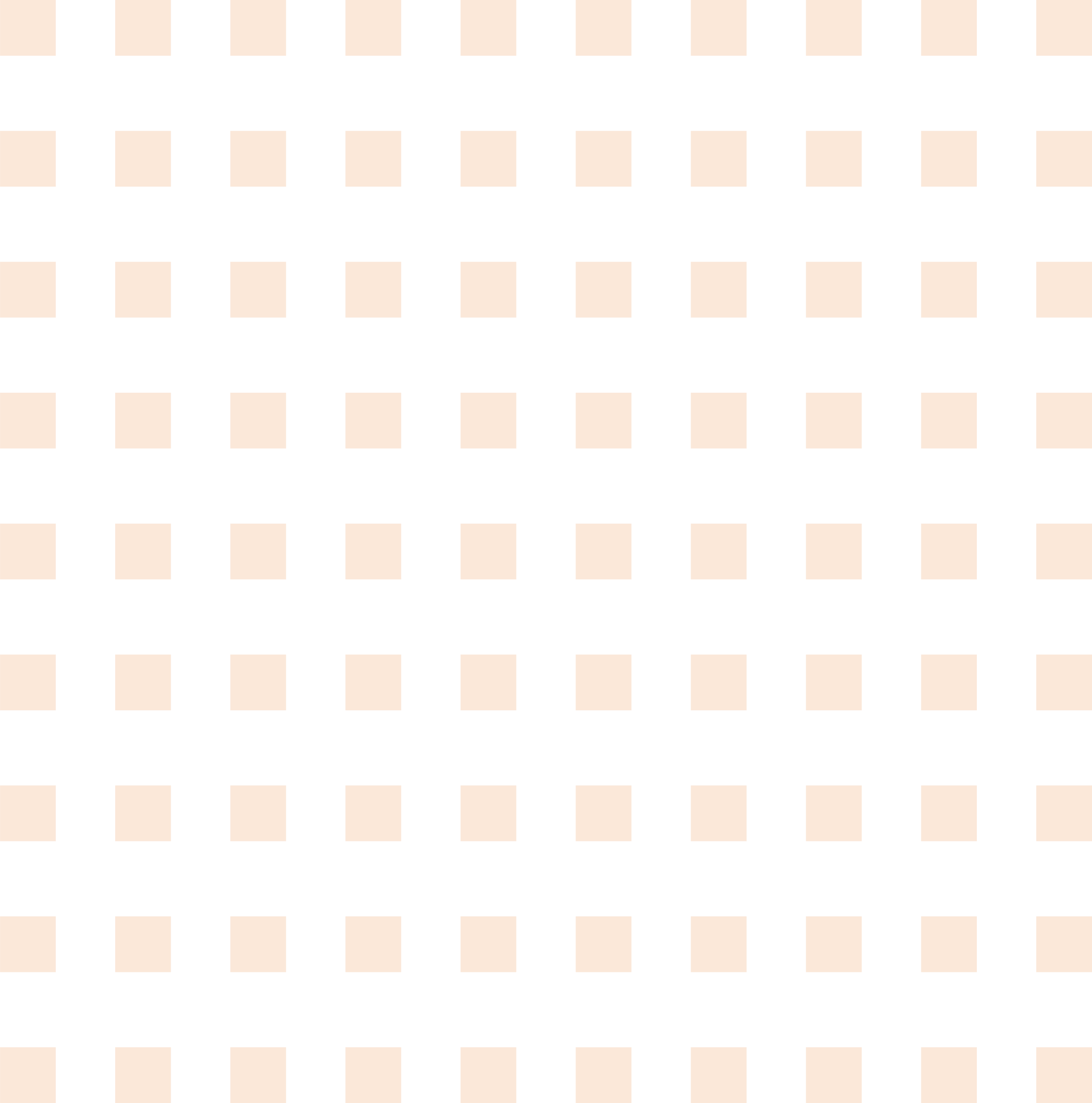 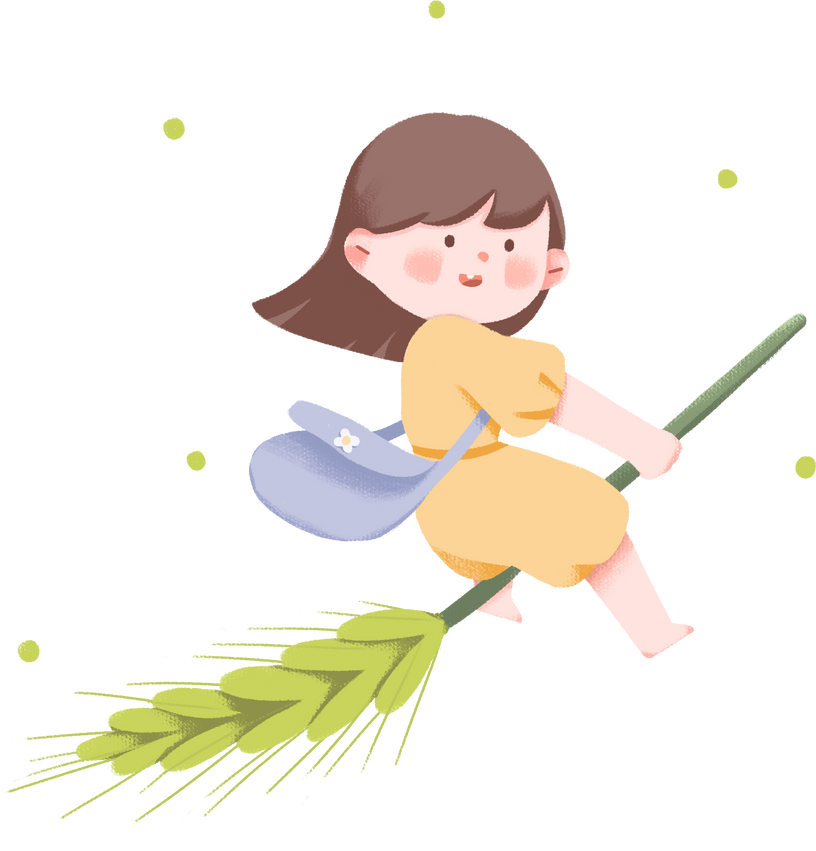 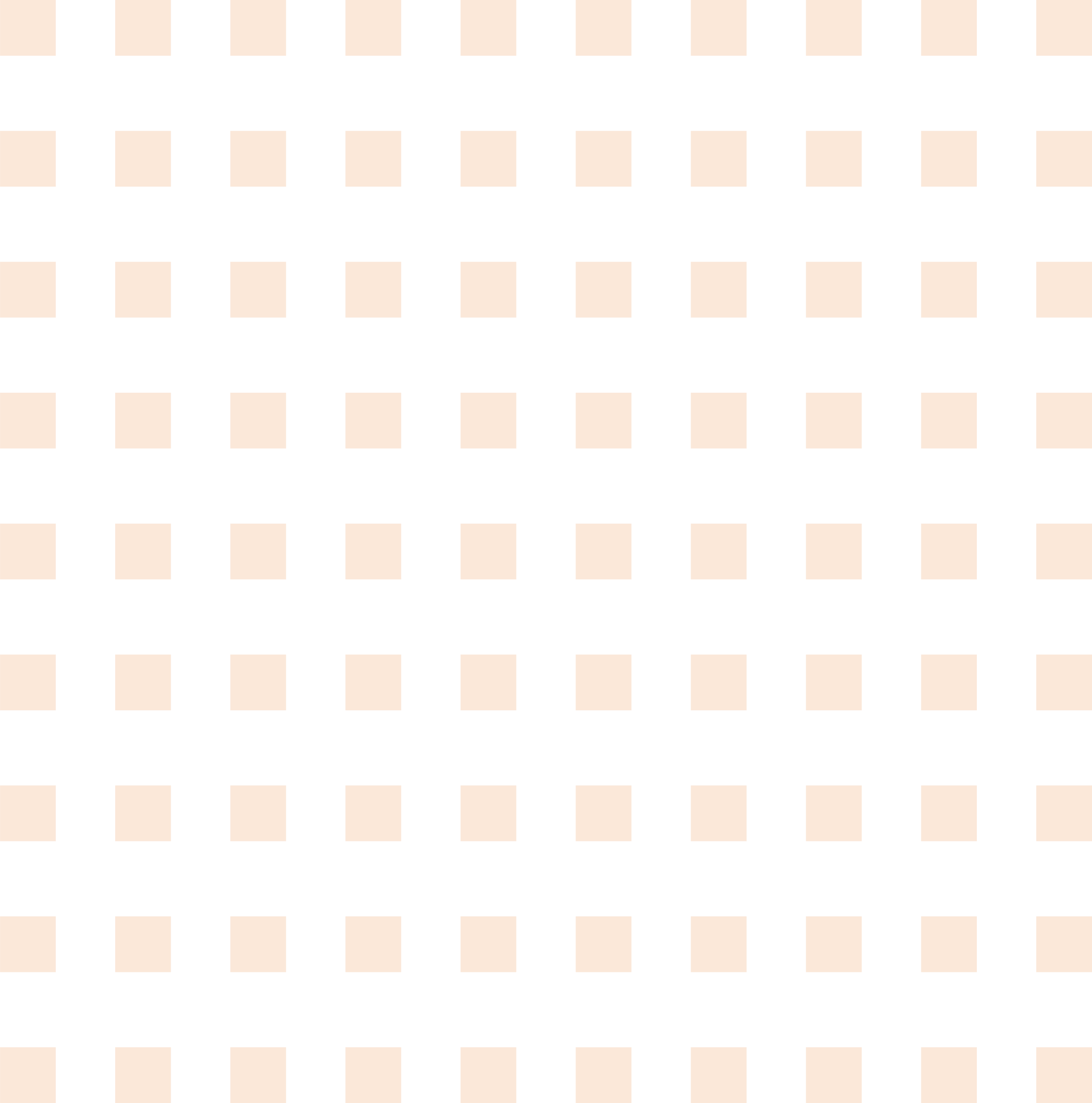 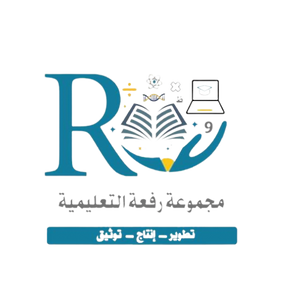 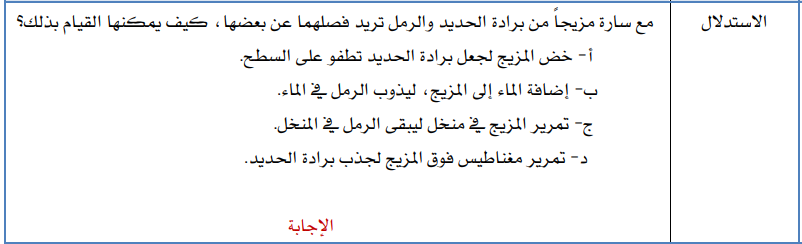 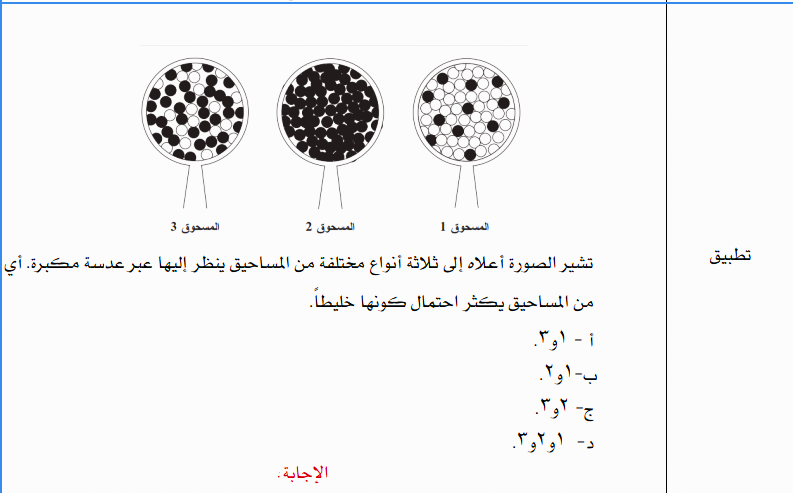 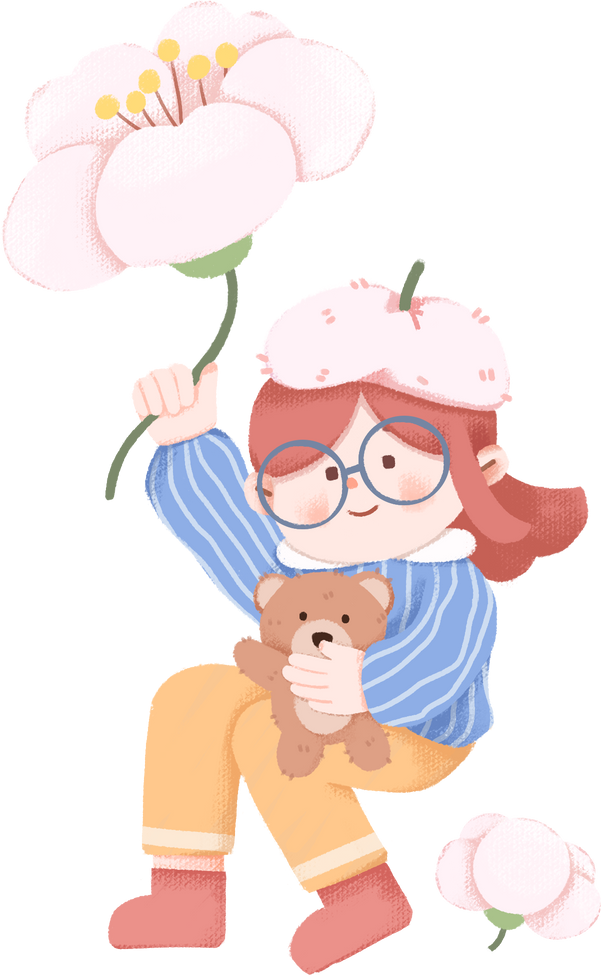 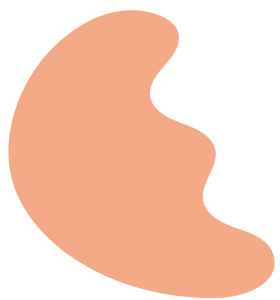 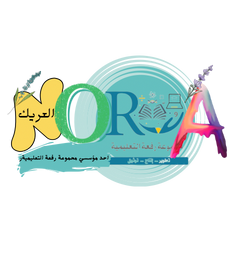 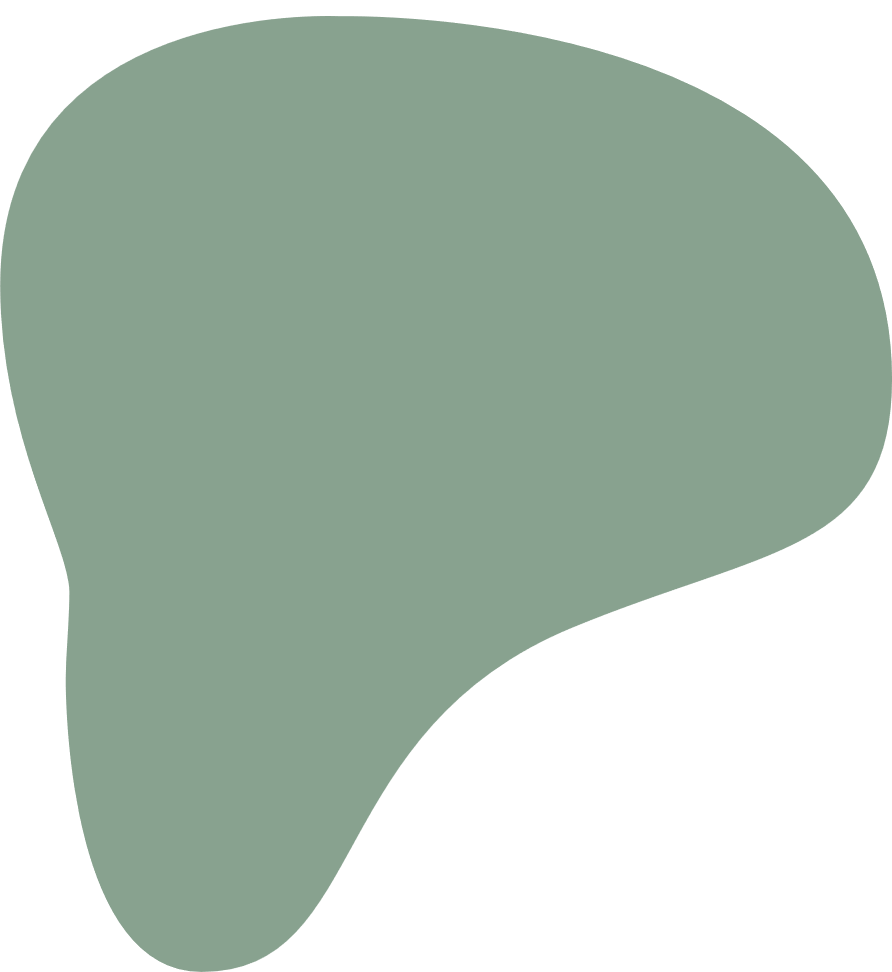 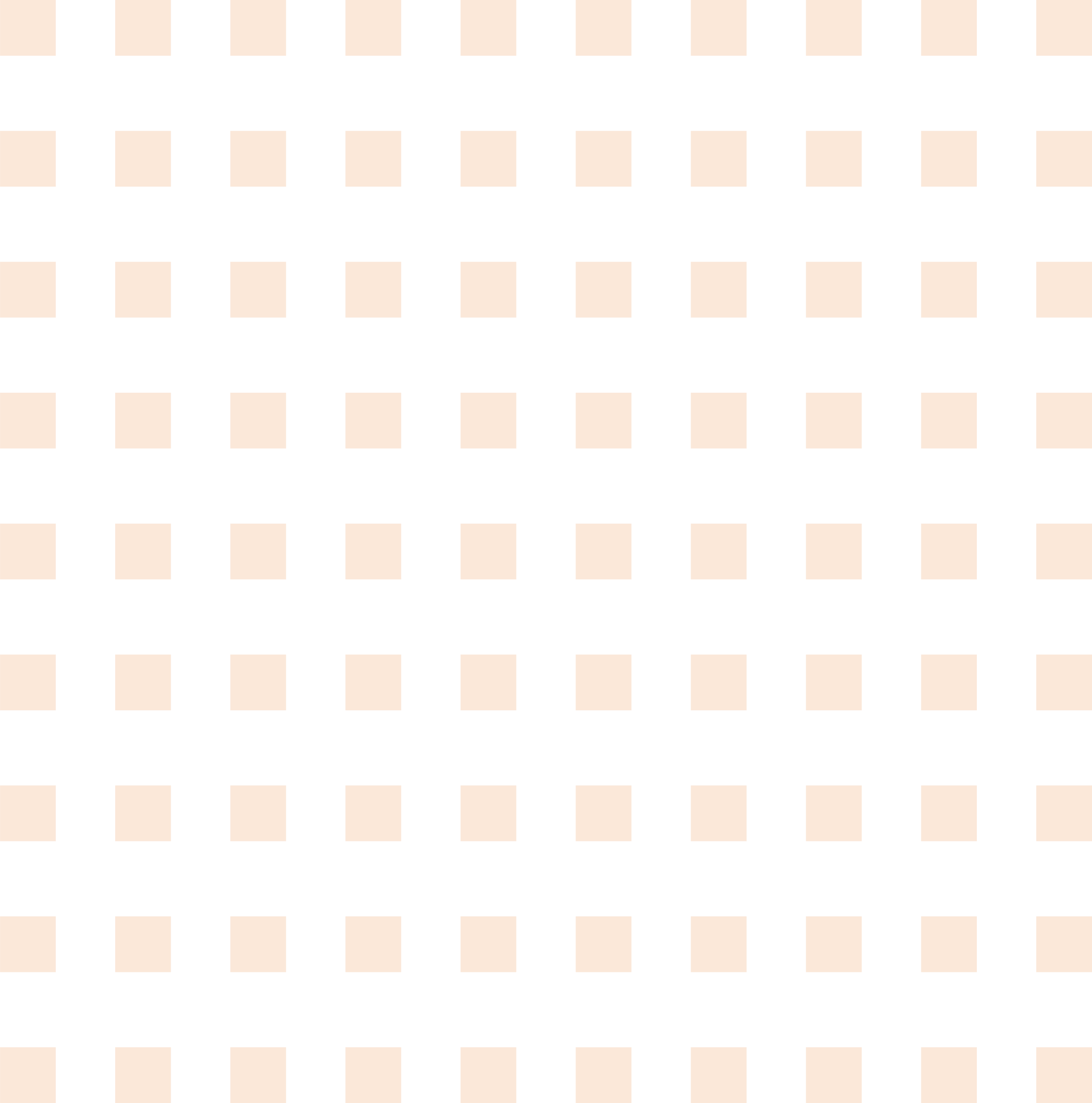 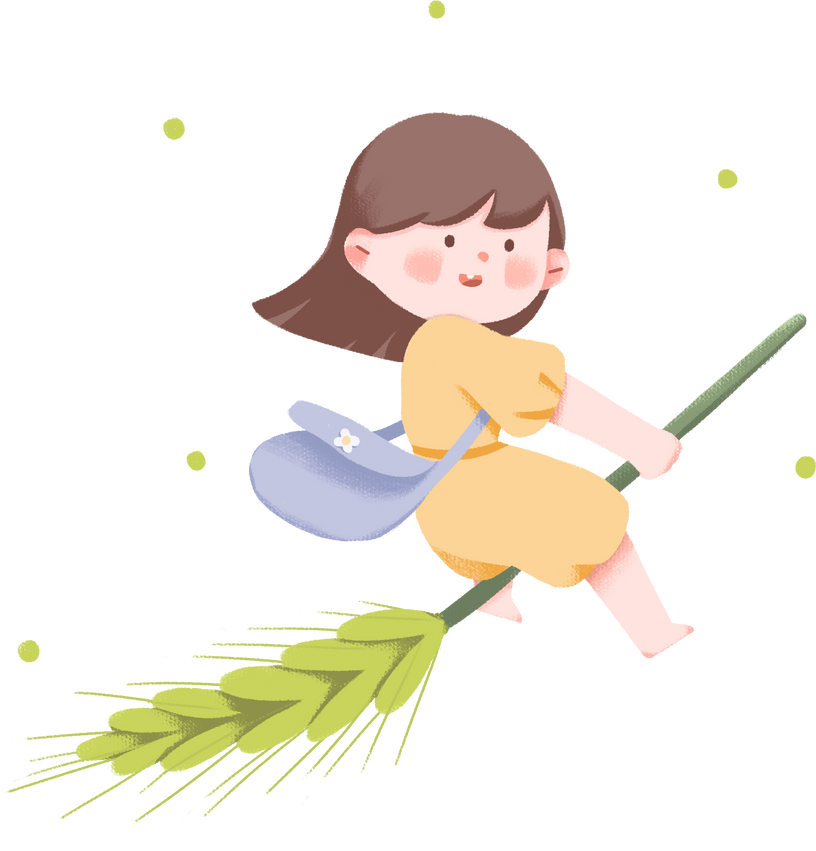 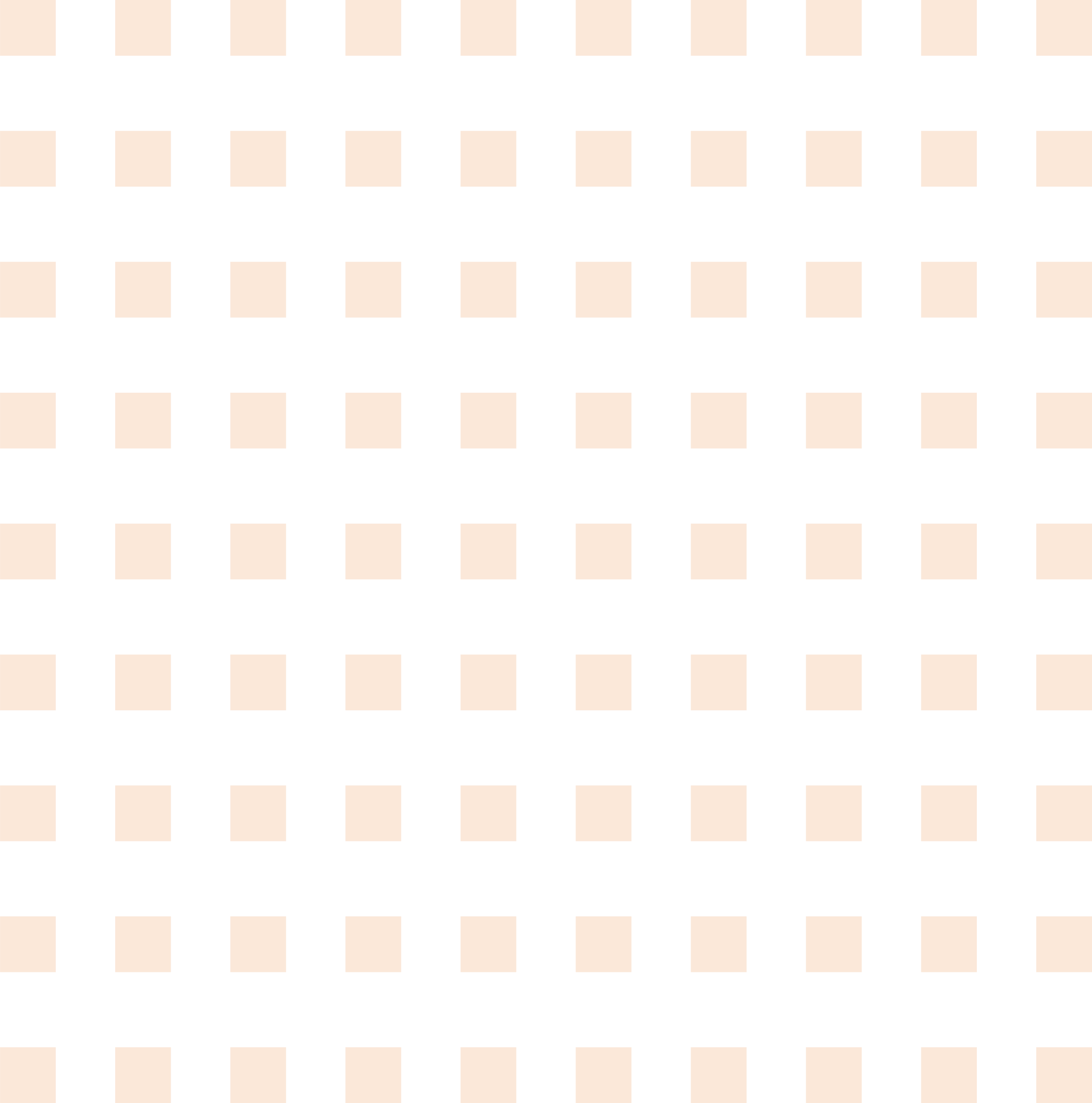 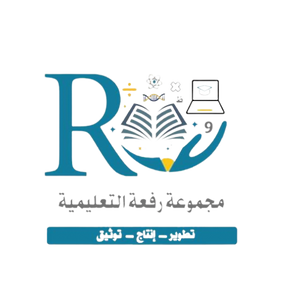 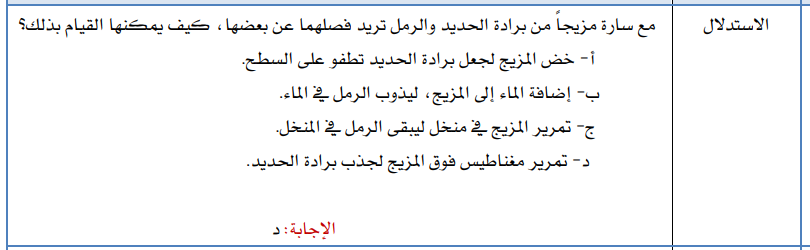 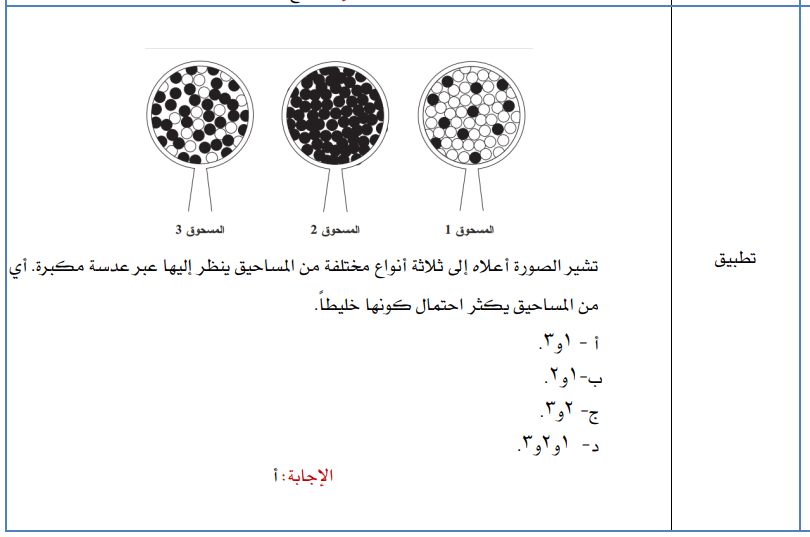 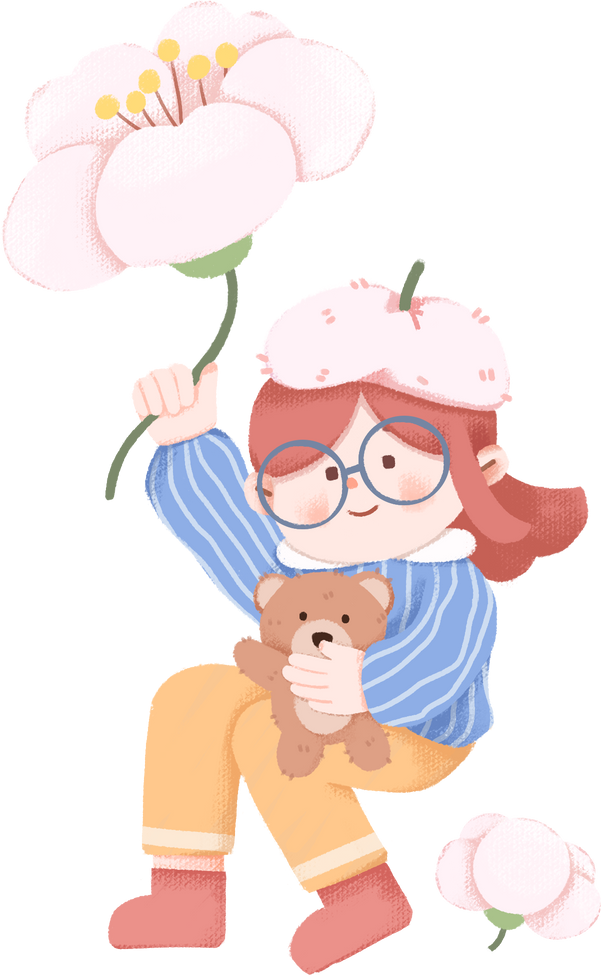 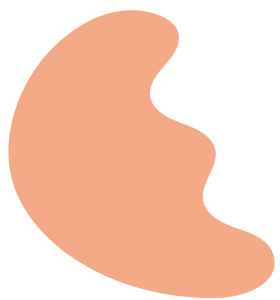 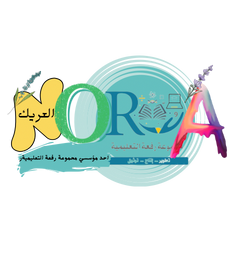 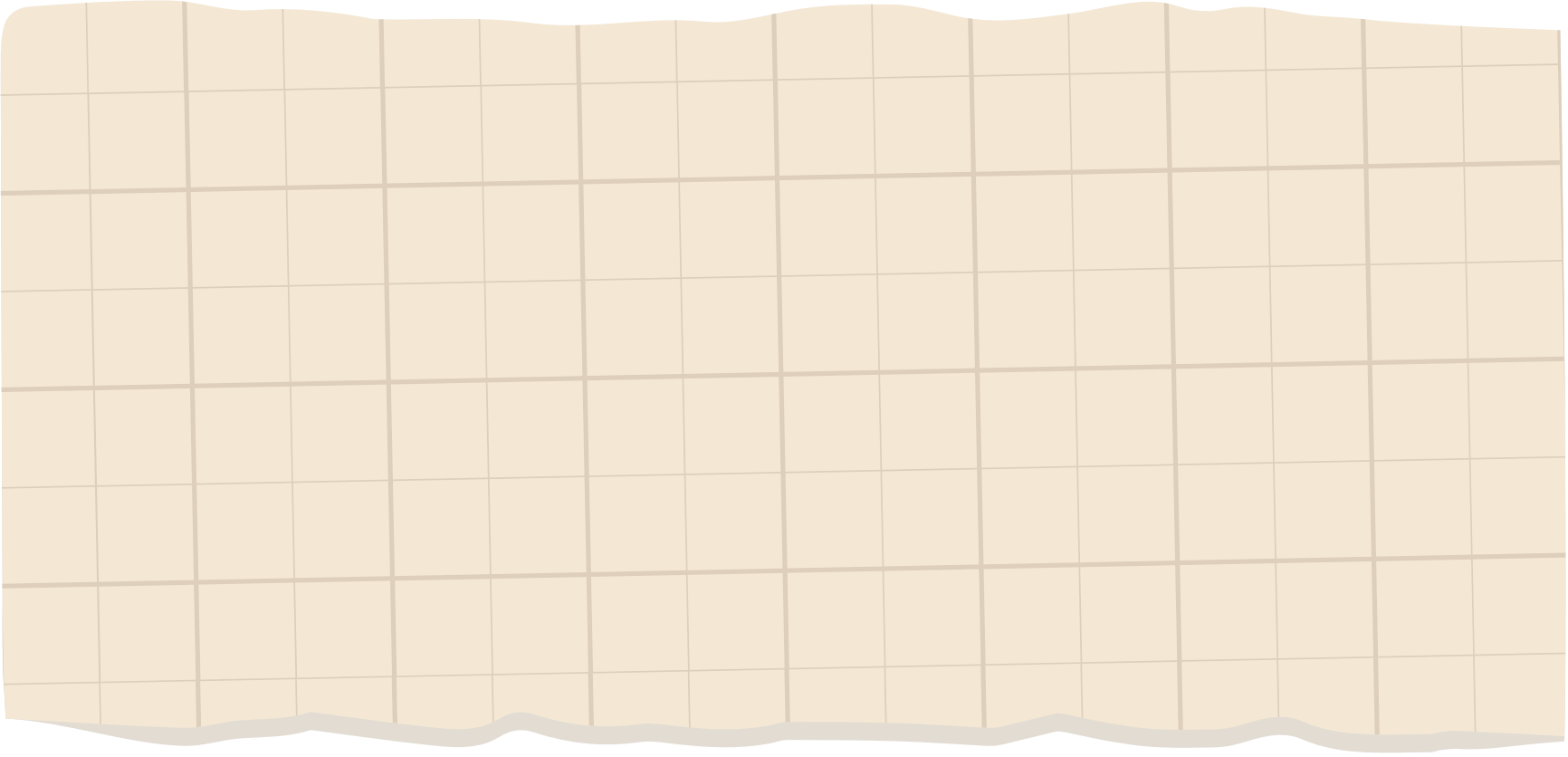 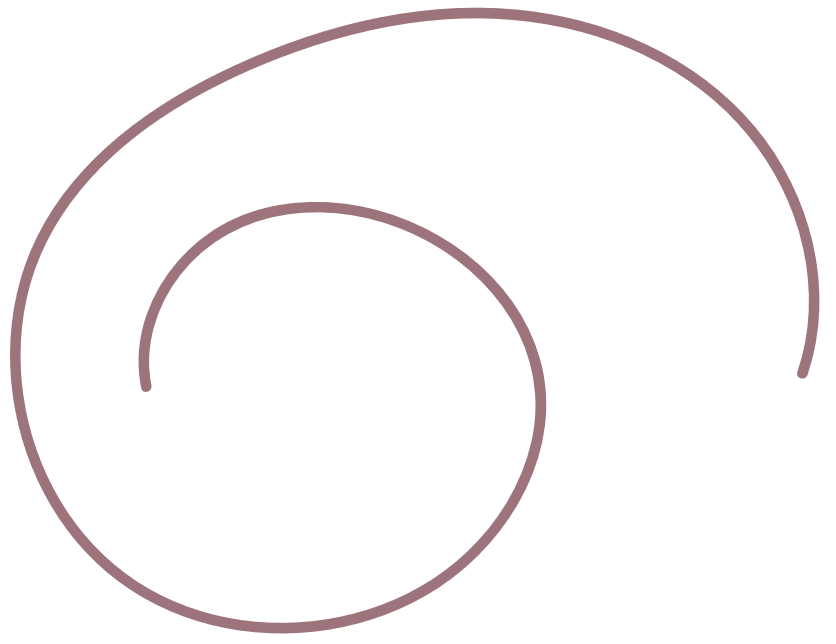 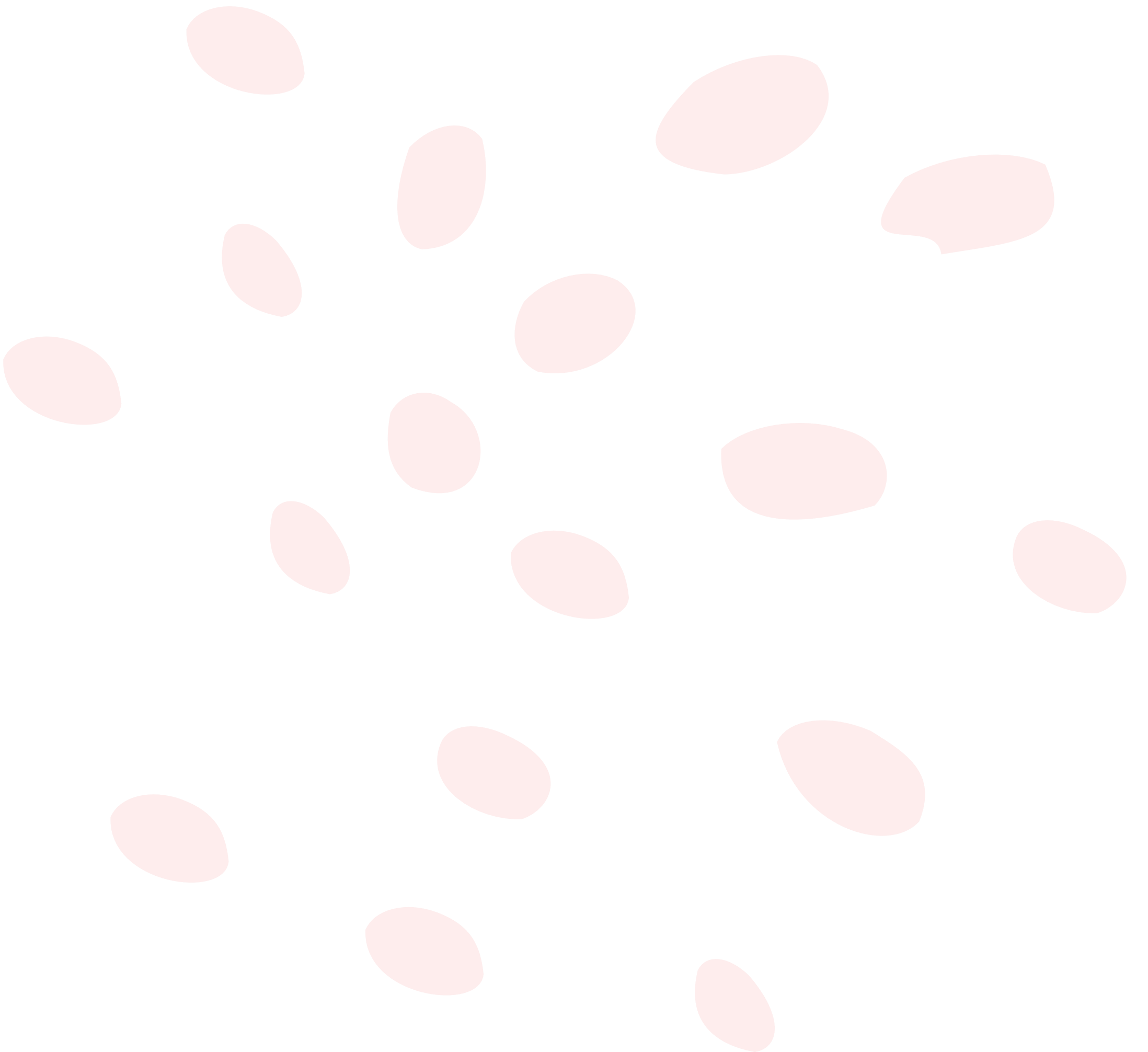 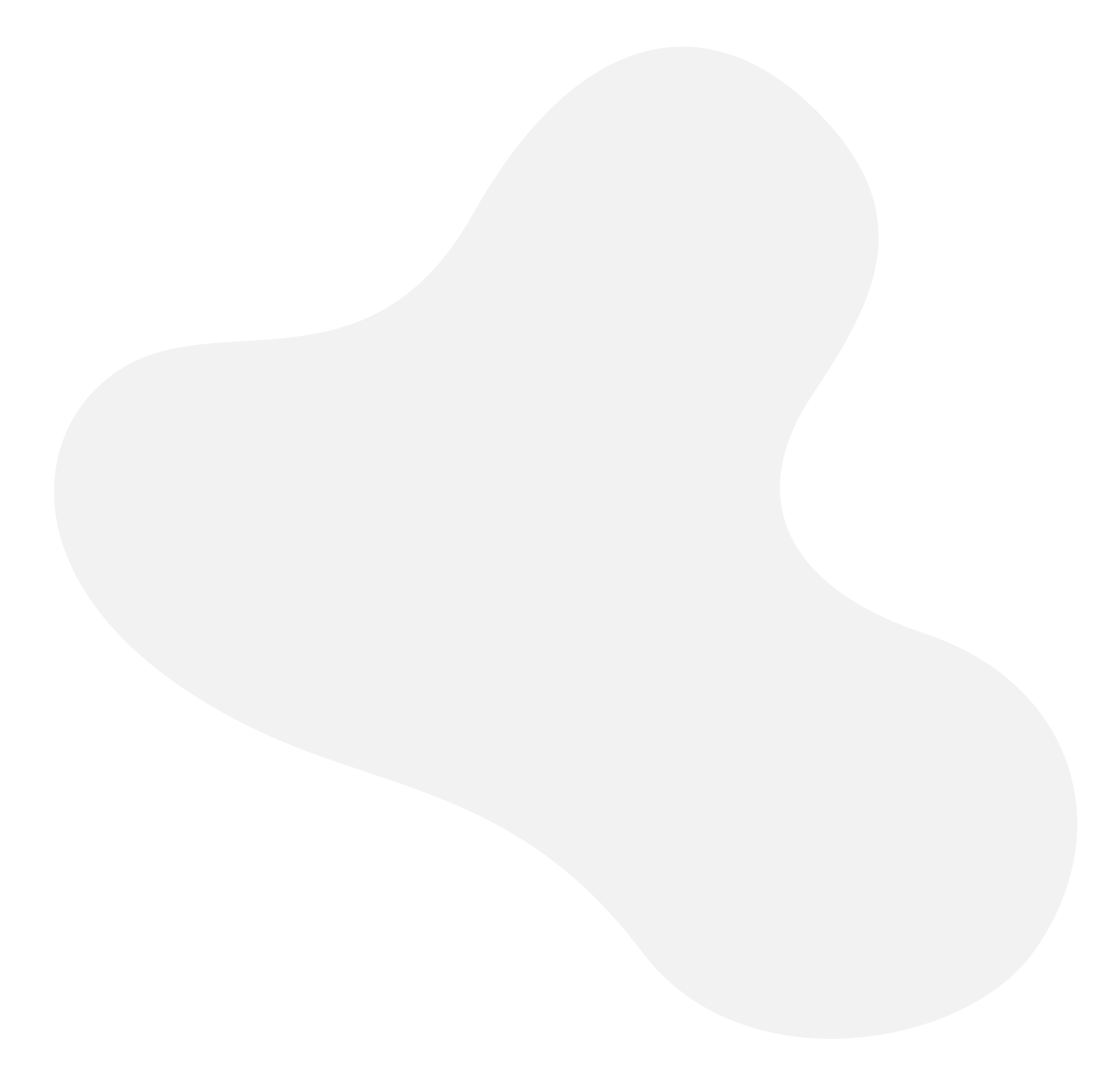 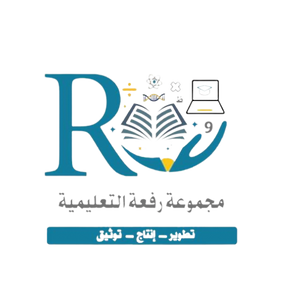 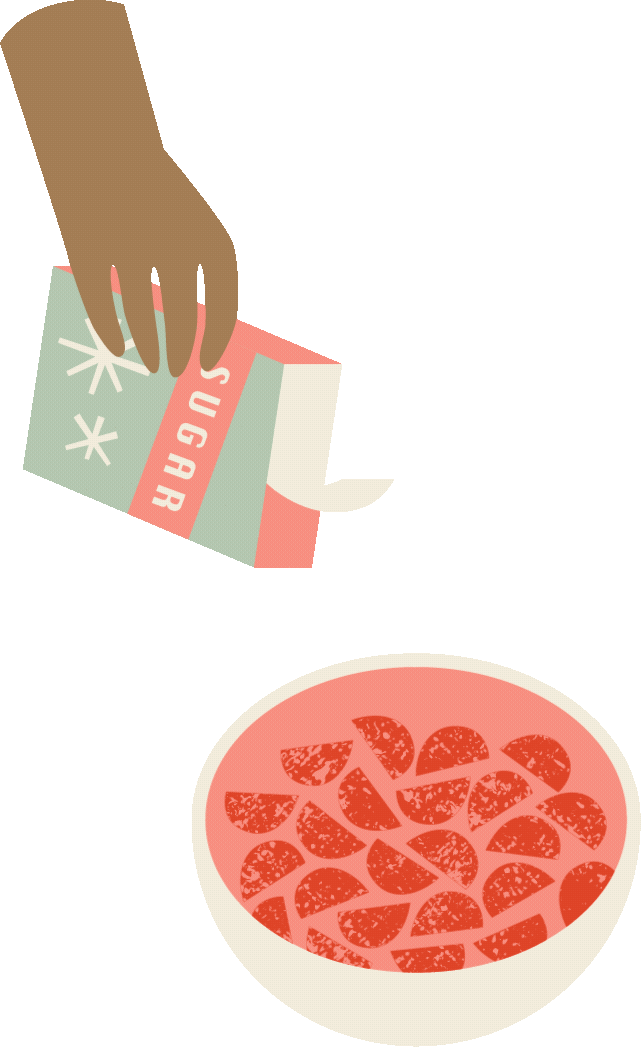 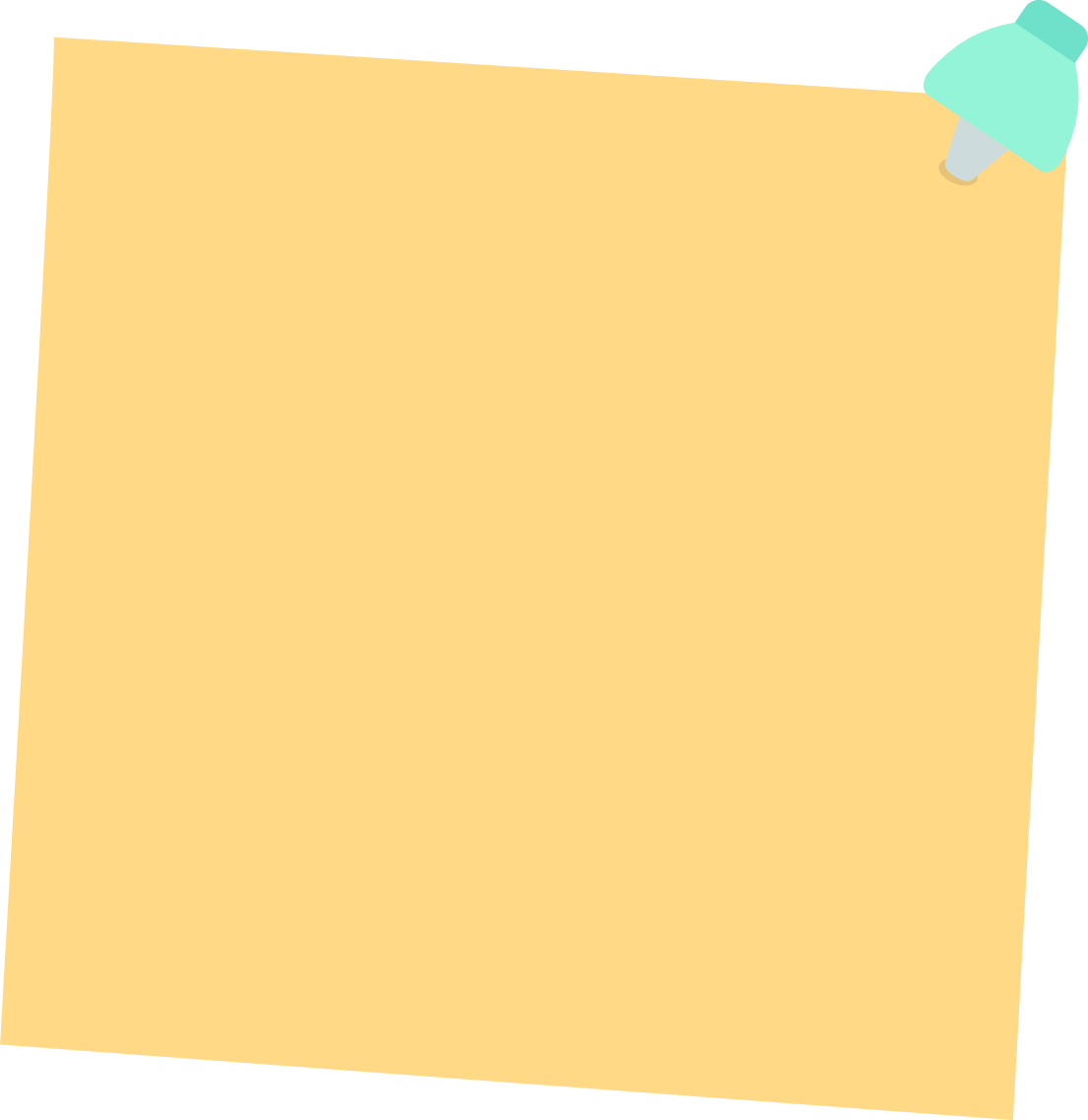 المحاليل والمخاليط
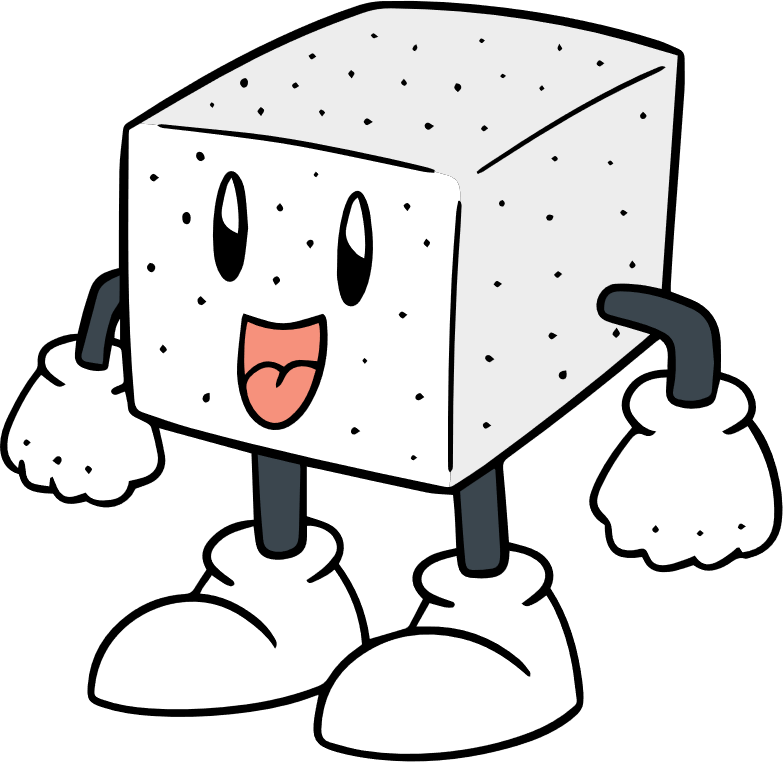 المحلول ؛:هو مخلوط مكون من مادتين أو أكثر ممتزجتين معا امتزاجا تاما 

مثال 
بعض المواد الصلبة مثل السكر تختلط بسهولة بالسوائل  ف السكر يمتزج تماما حتى يختفي وتصعب رؤيته 
فيصير هذا المخلوط محلولا
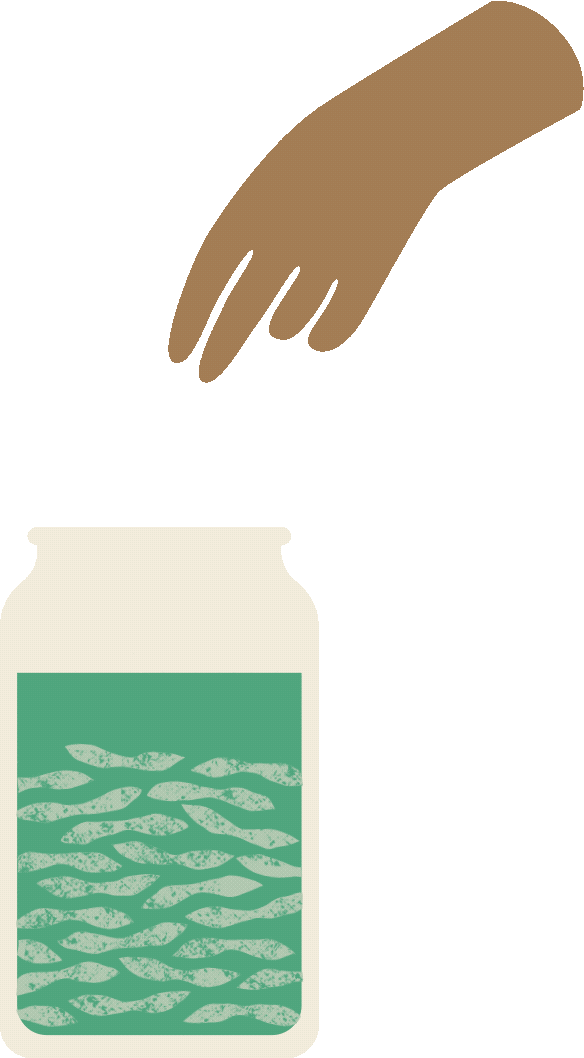 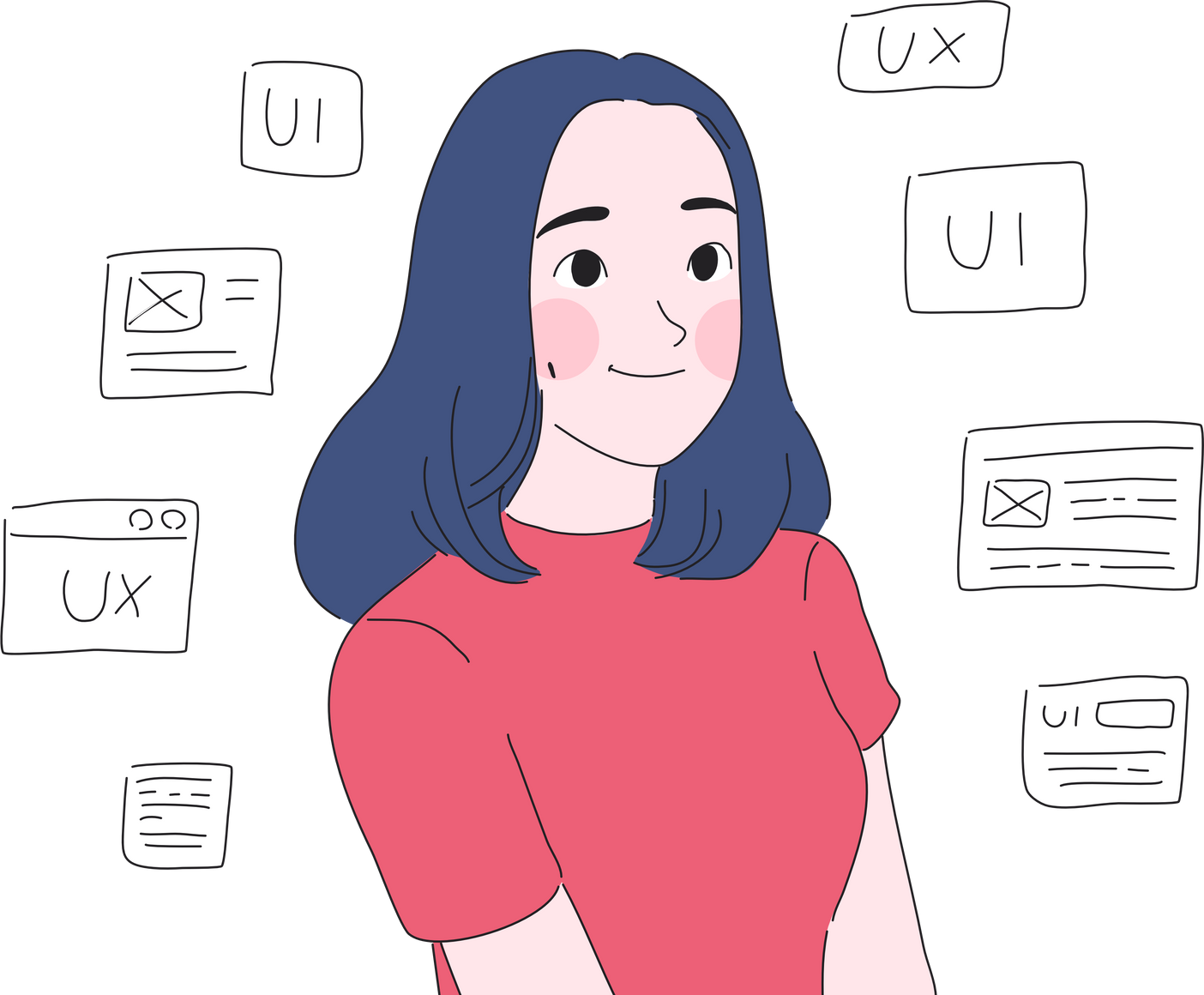 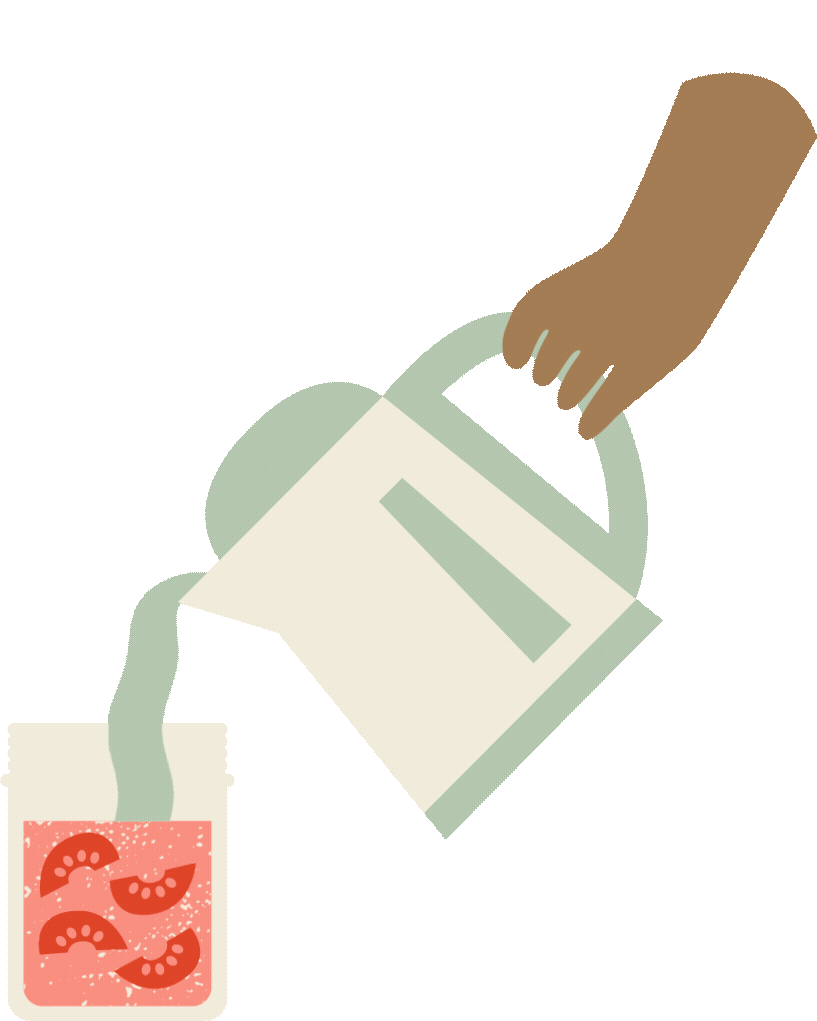 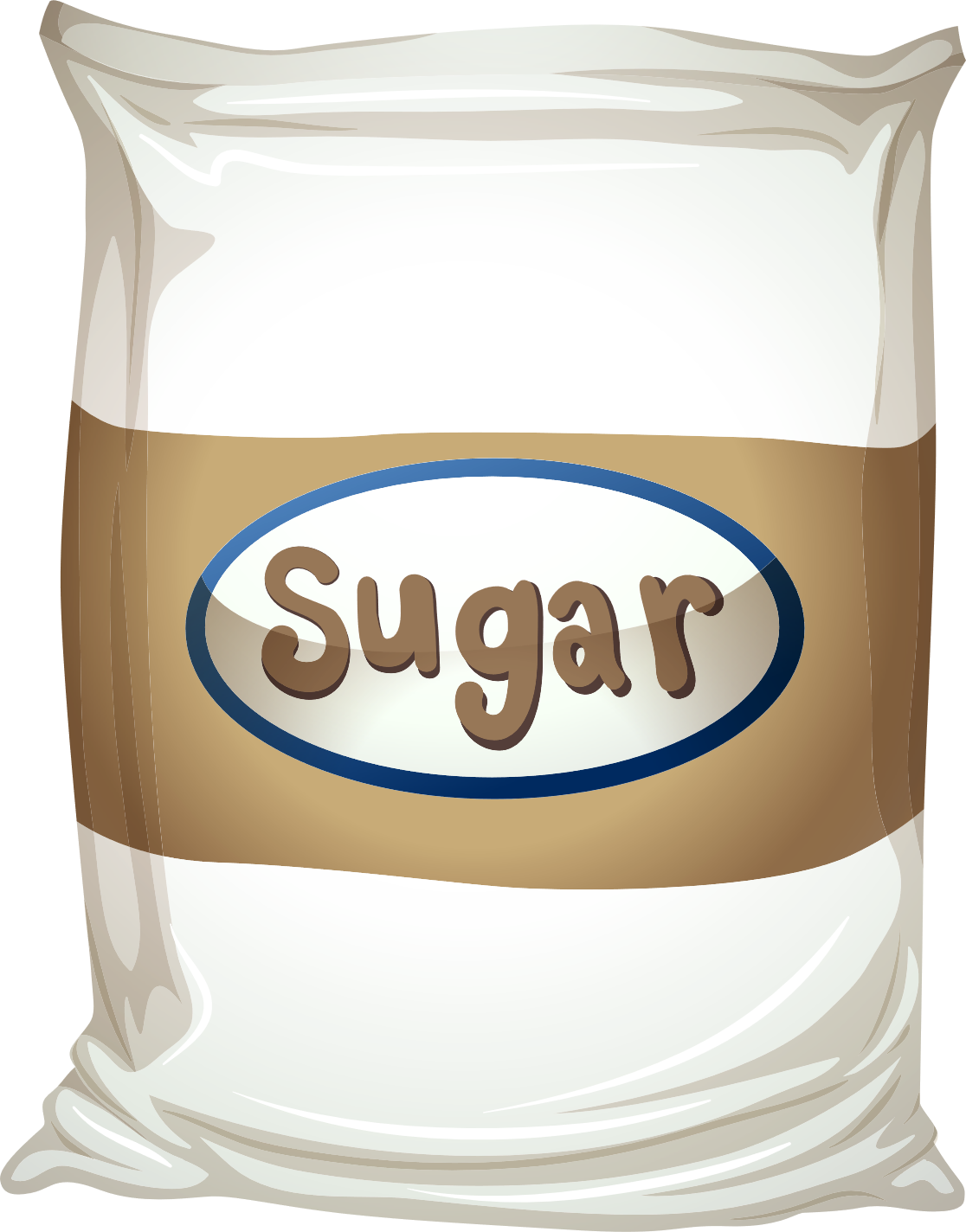 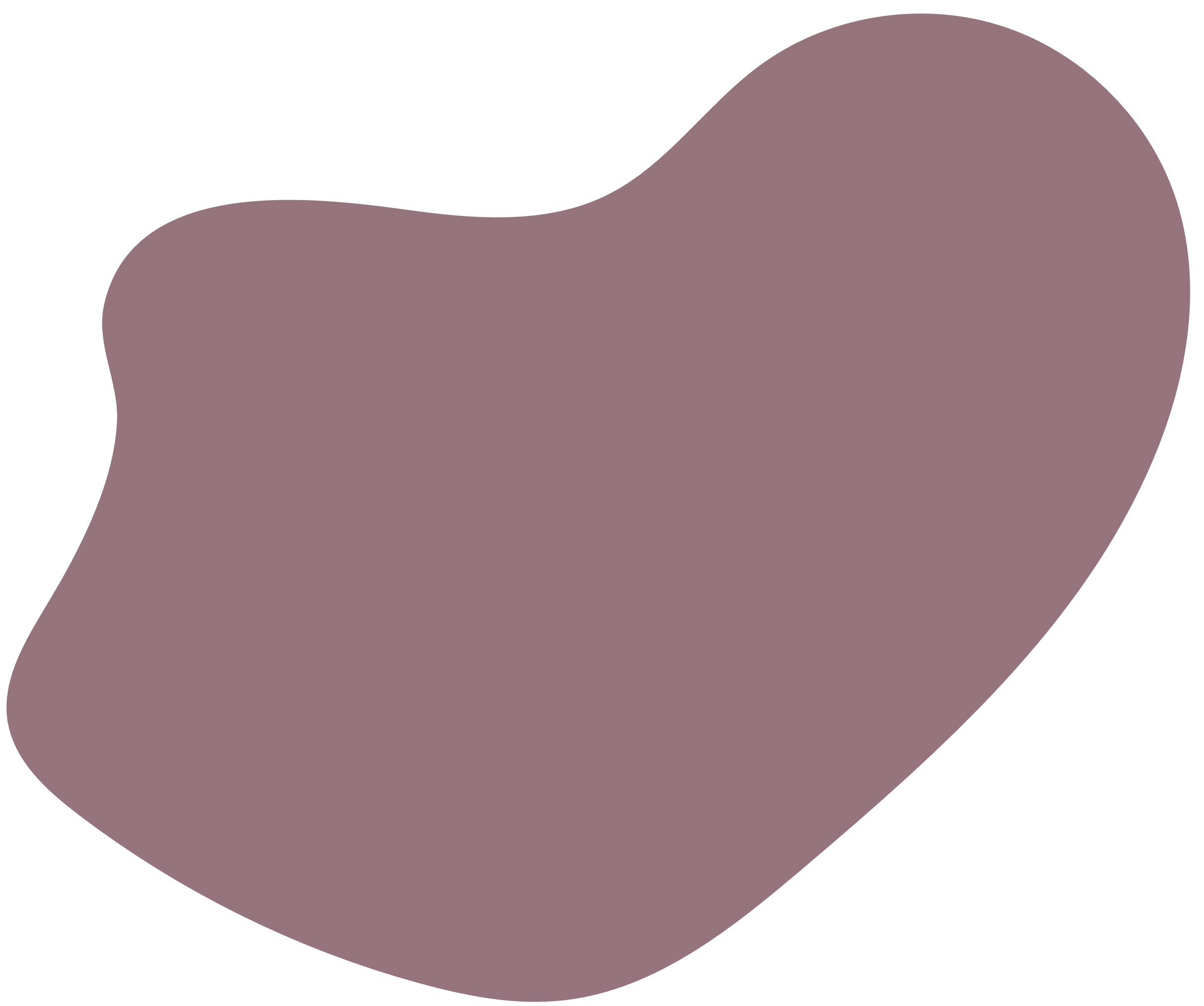 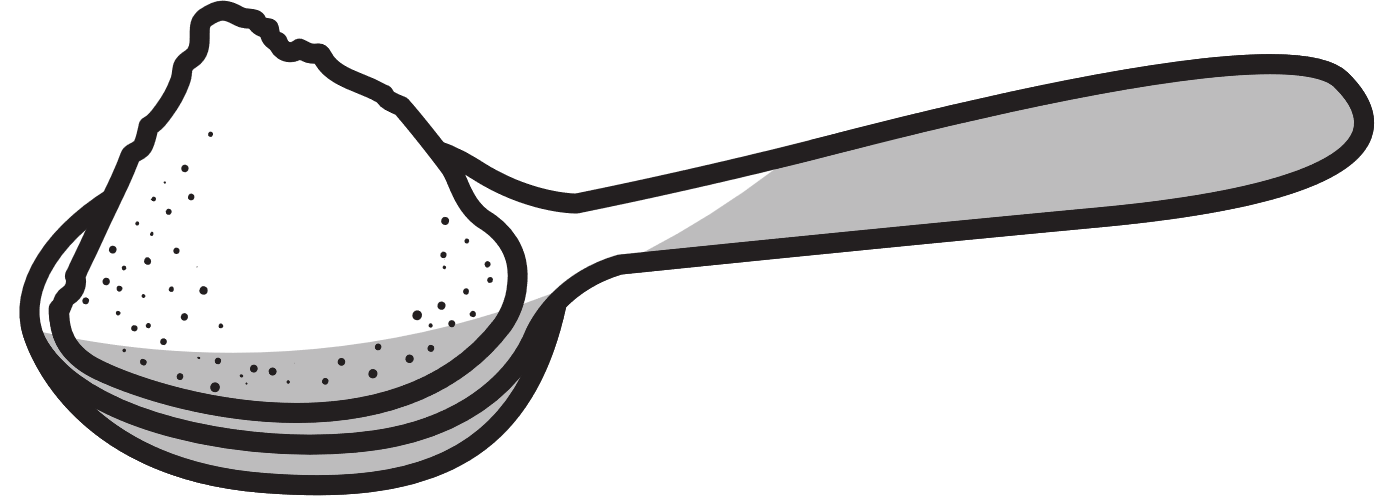 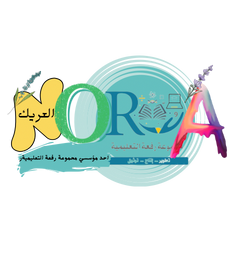 السبائك محاليل
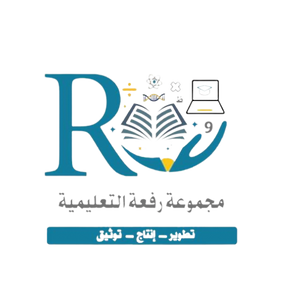 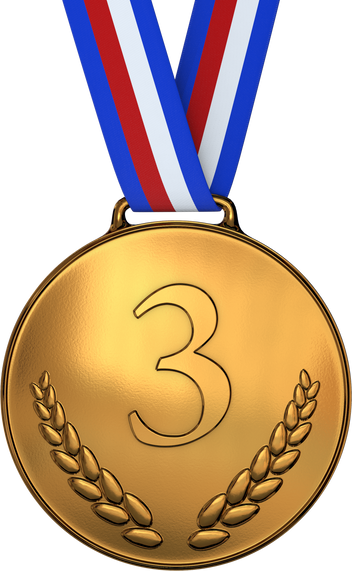 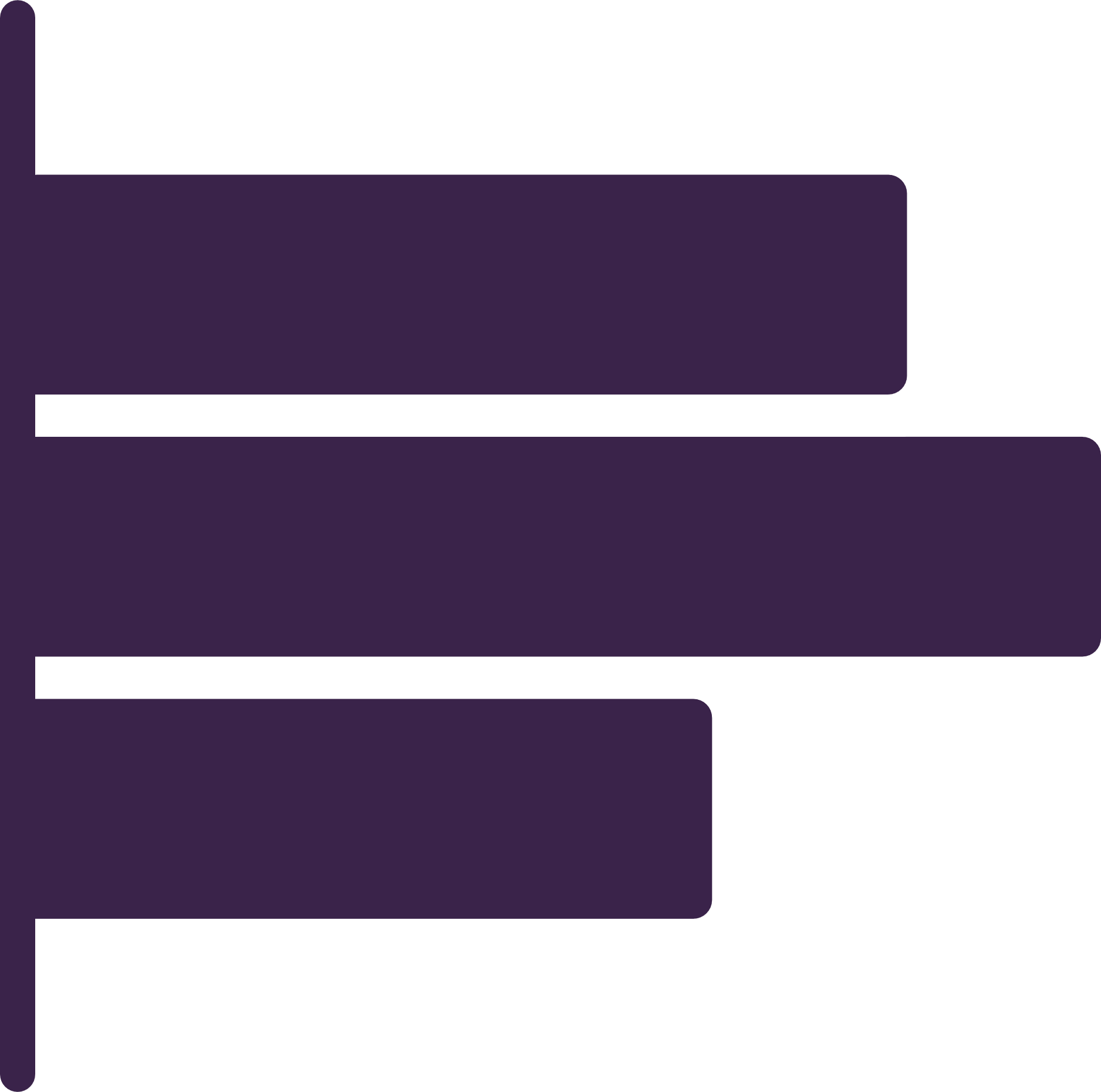 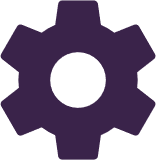 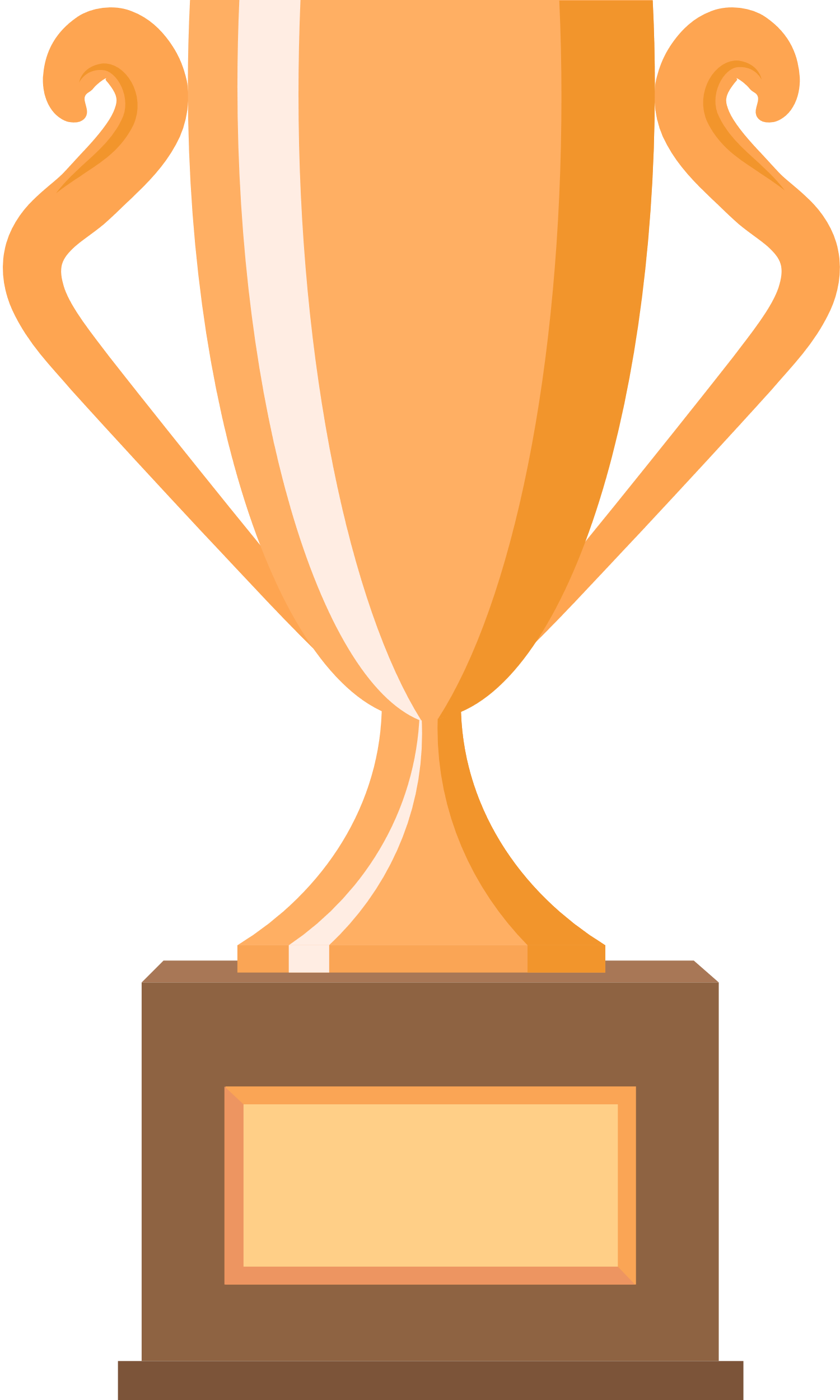 البرونز نوع من المحاليل تسمى 
السبائك
وهي تنتج عن خلط نوعين أو أكثر من العناصر أحدهما على الأقل فلز
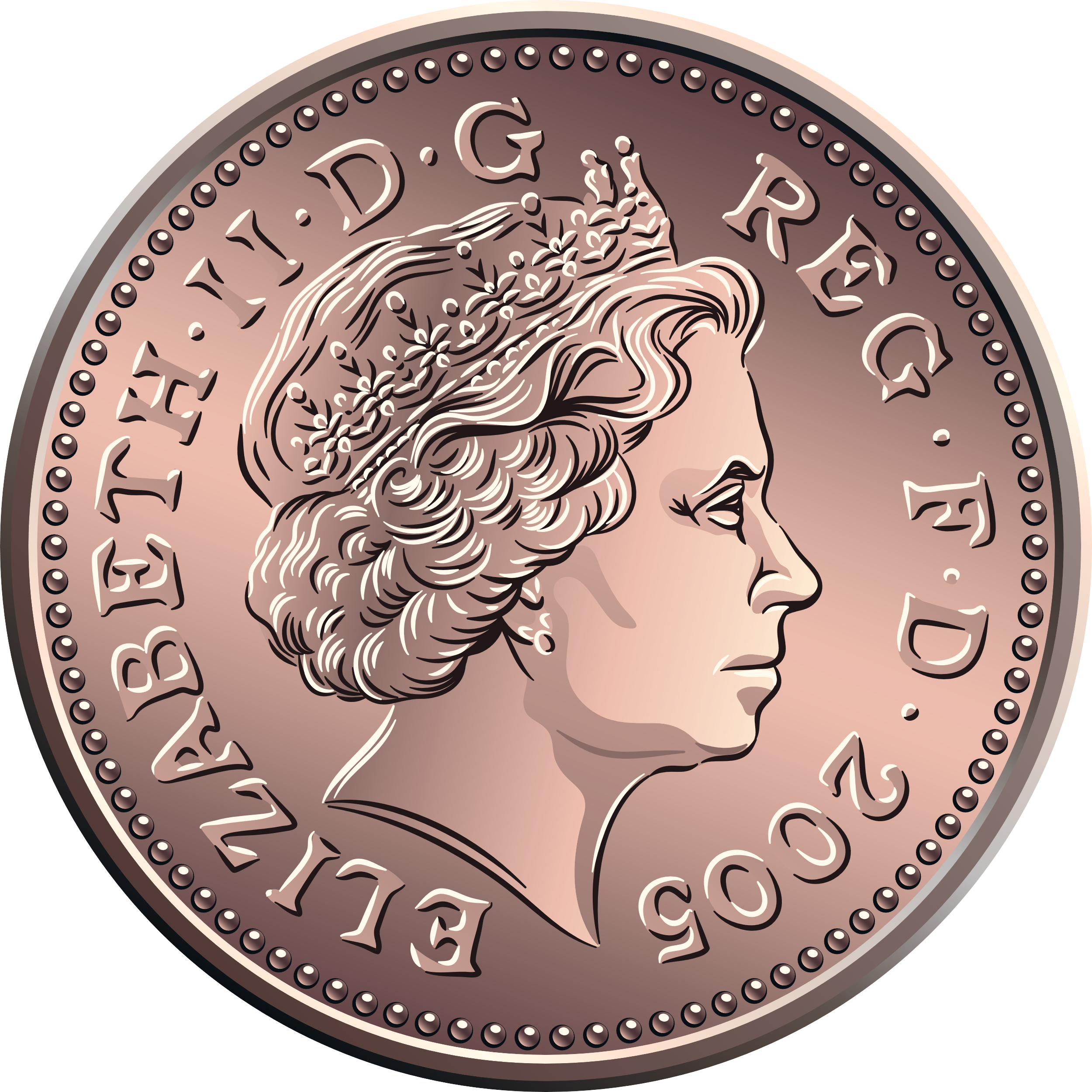 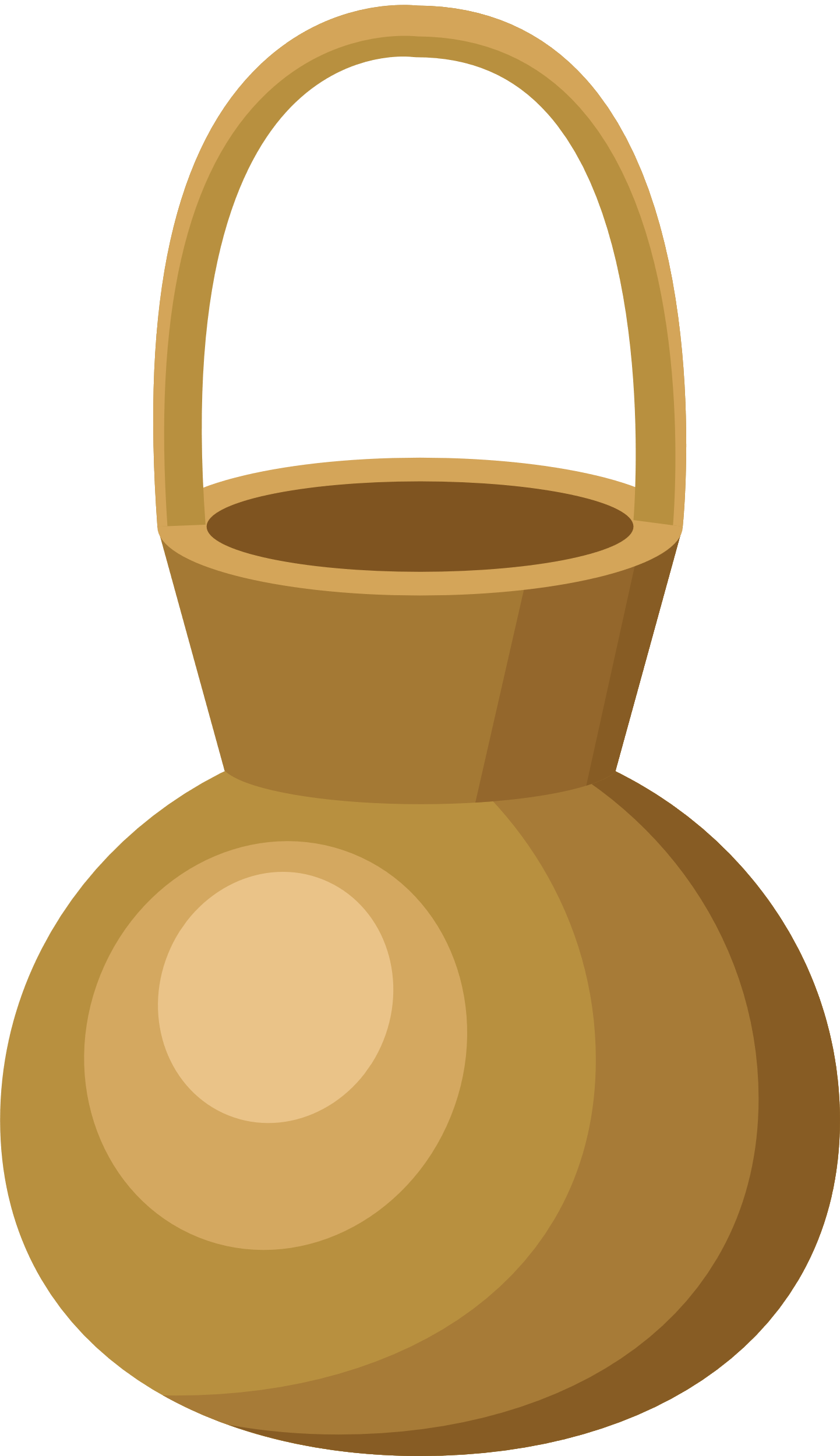 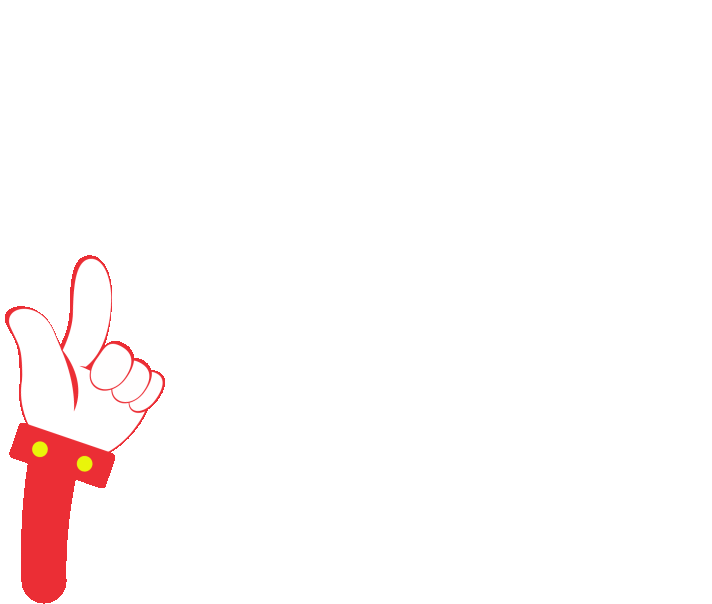 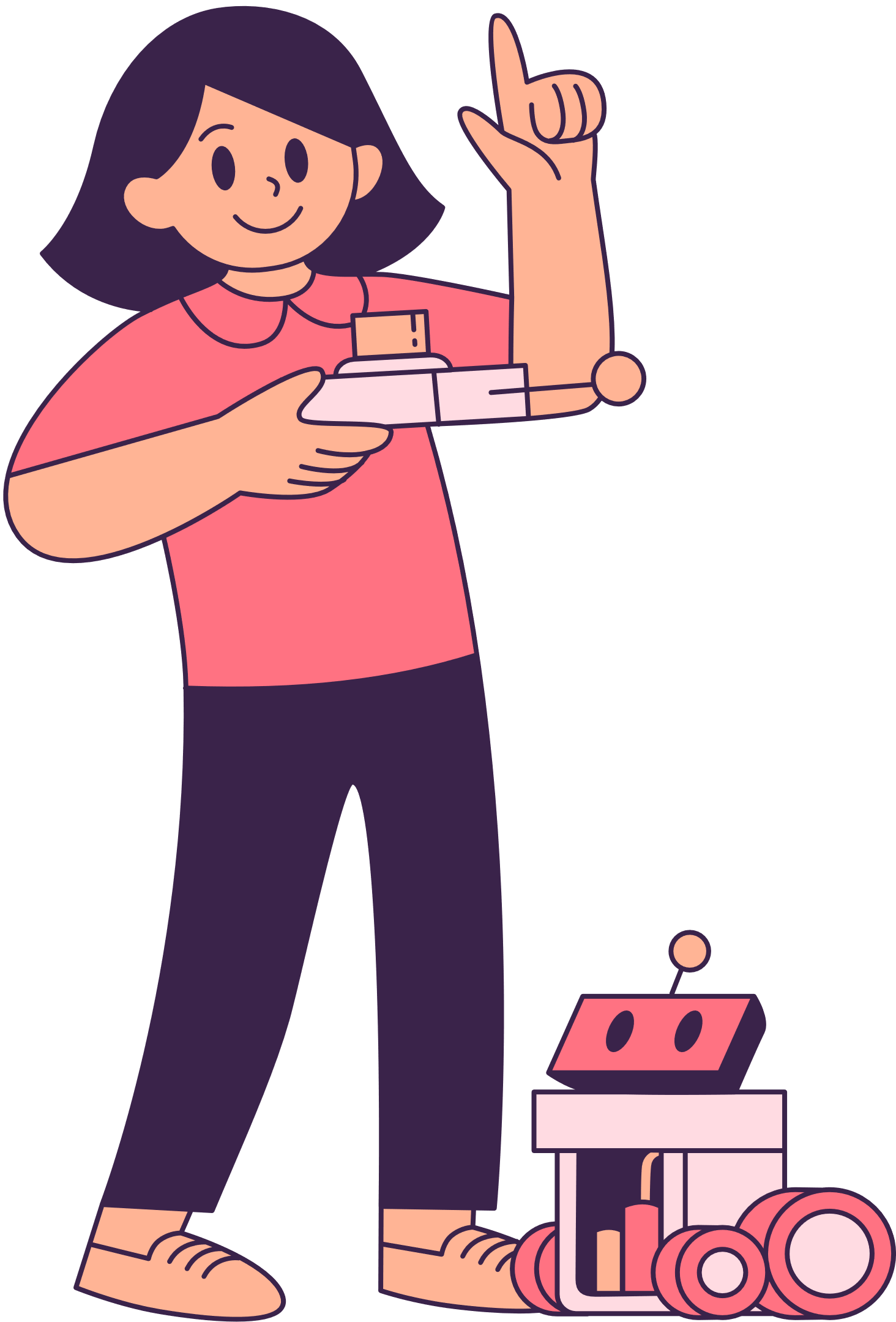 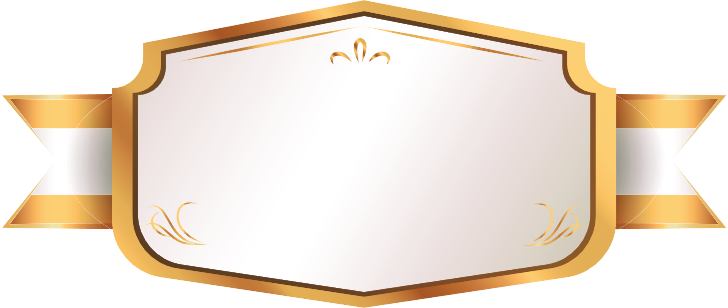 قد تكون السبائك اقوى او اكثر صلابة وقد تكون اكثر ليونه من المواد التي صنعت منها
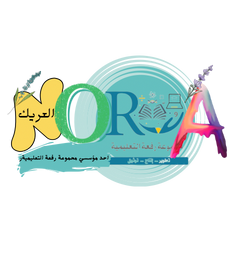 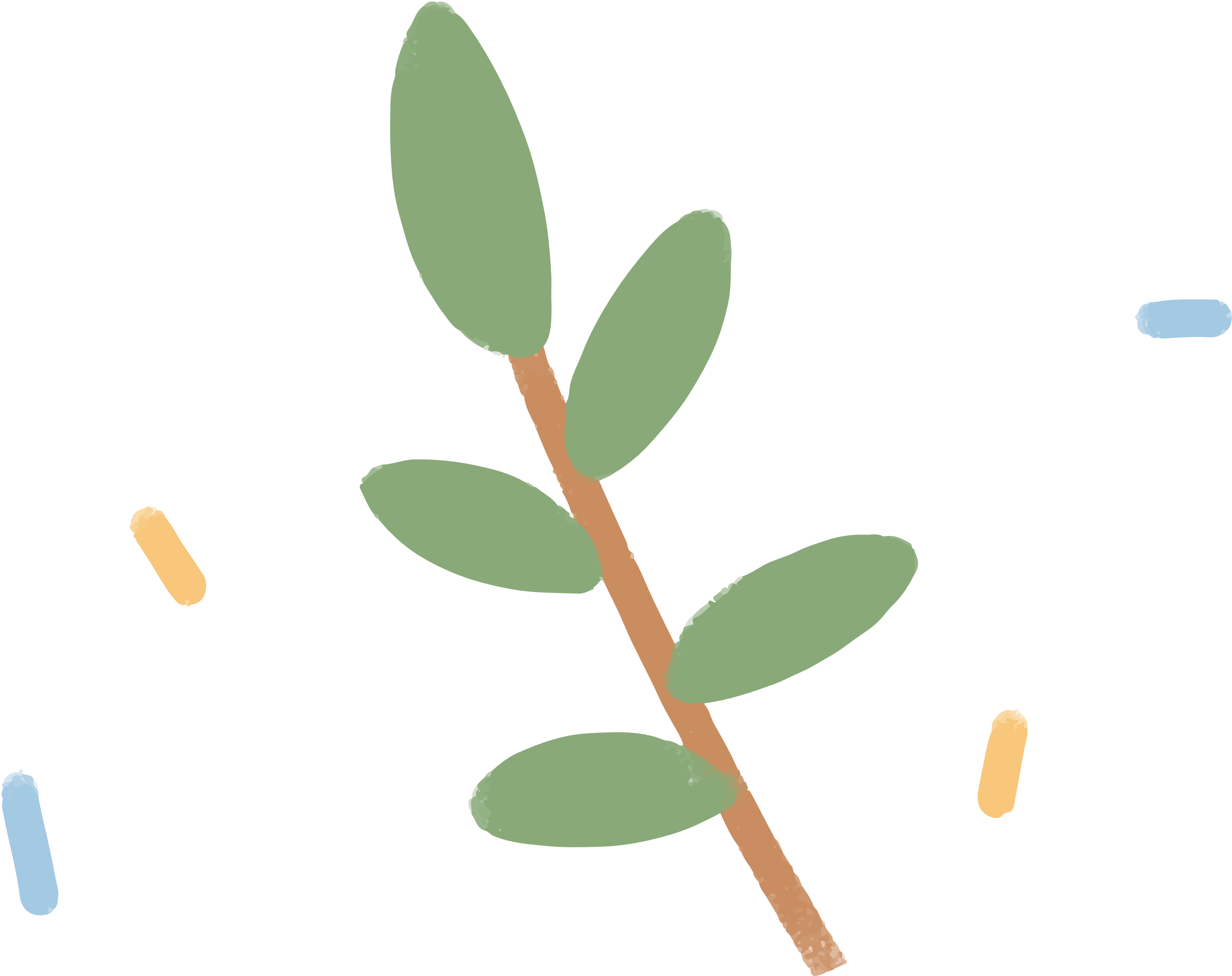 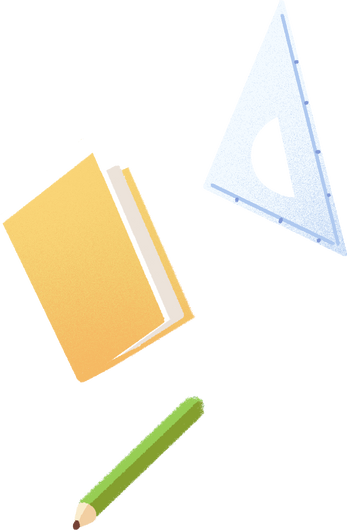 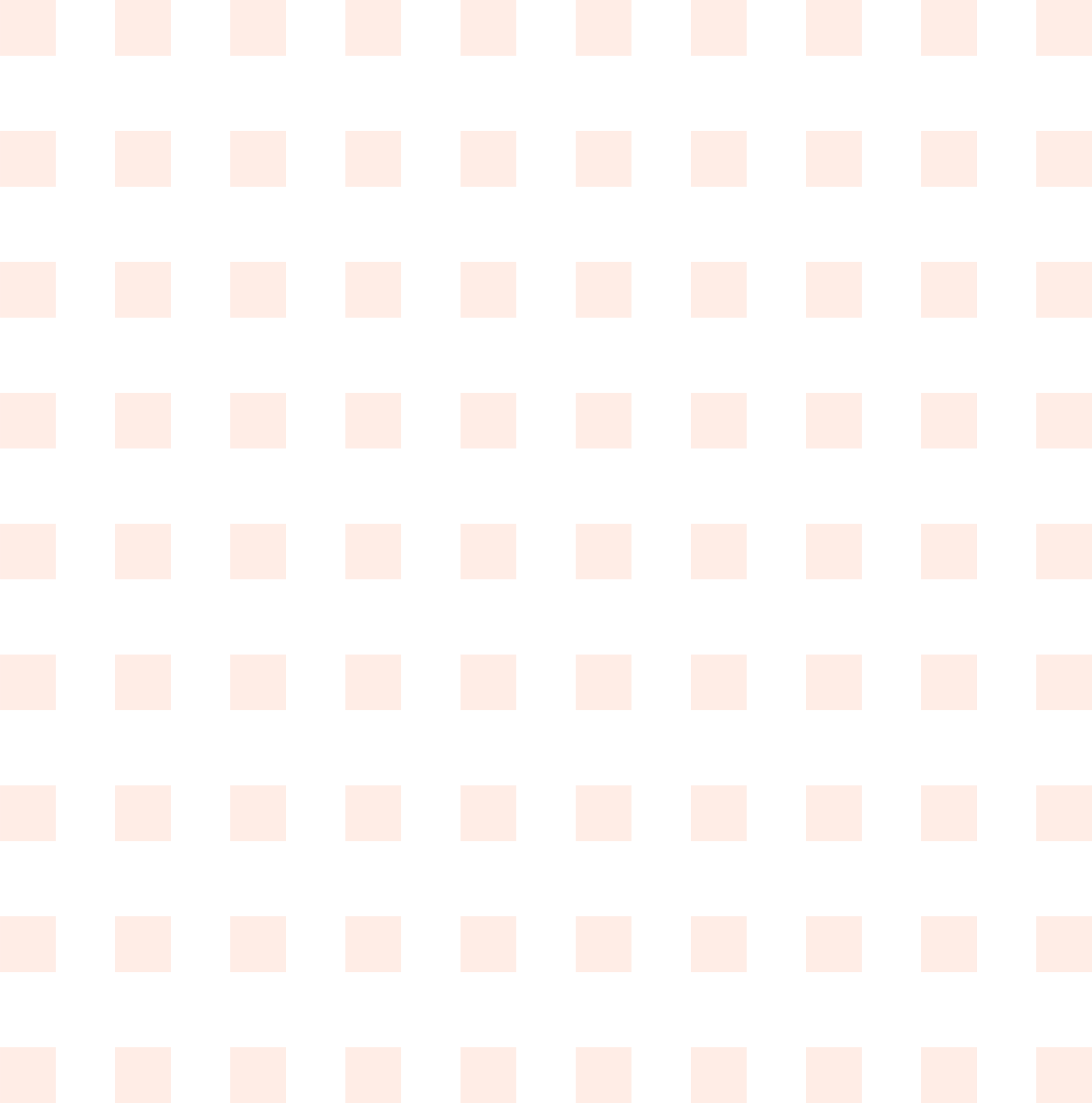 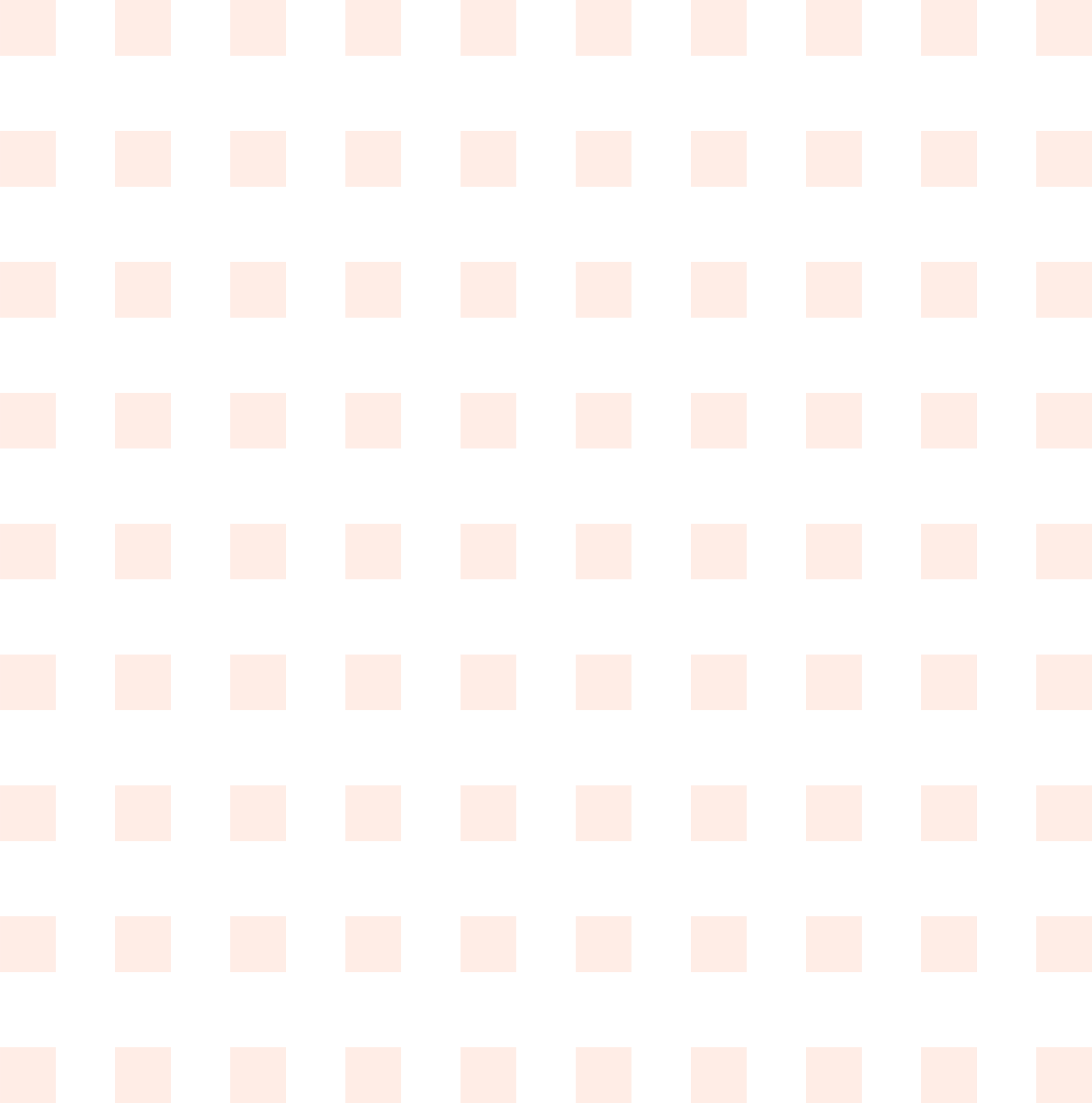 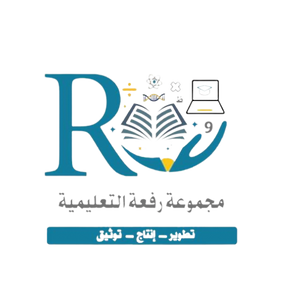 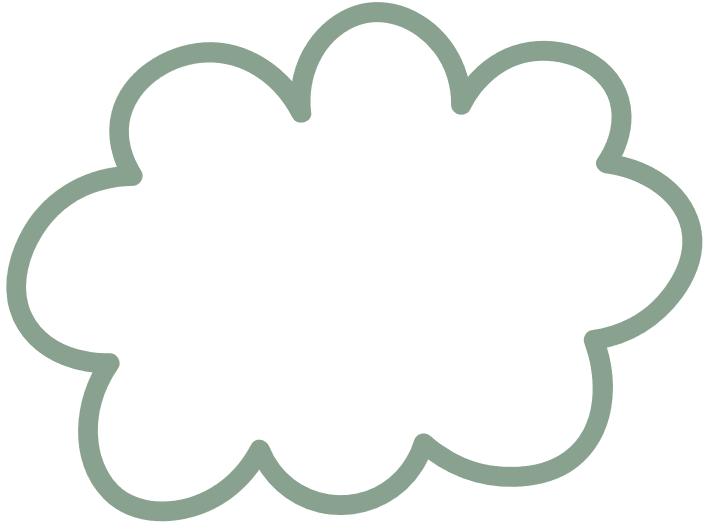 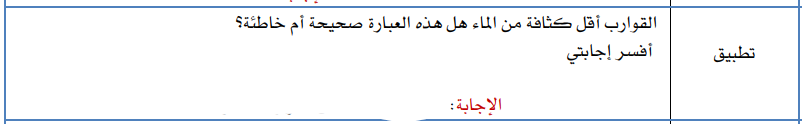 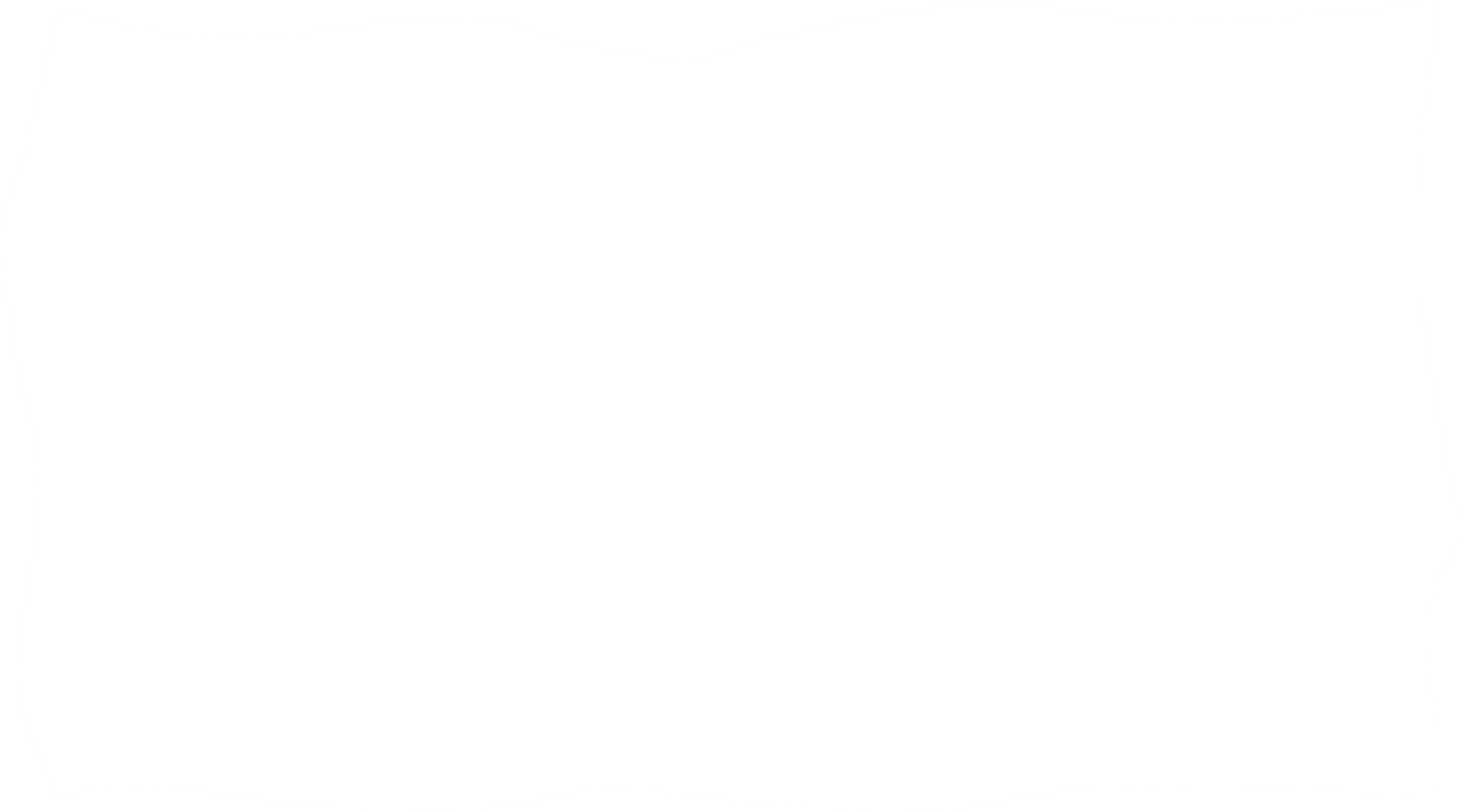 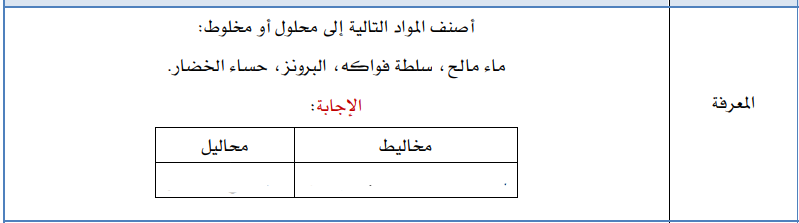 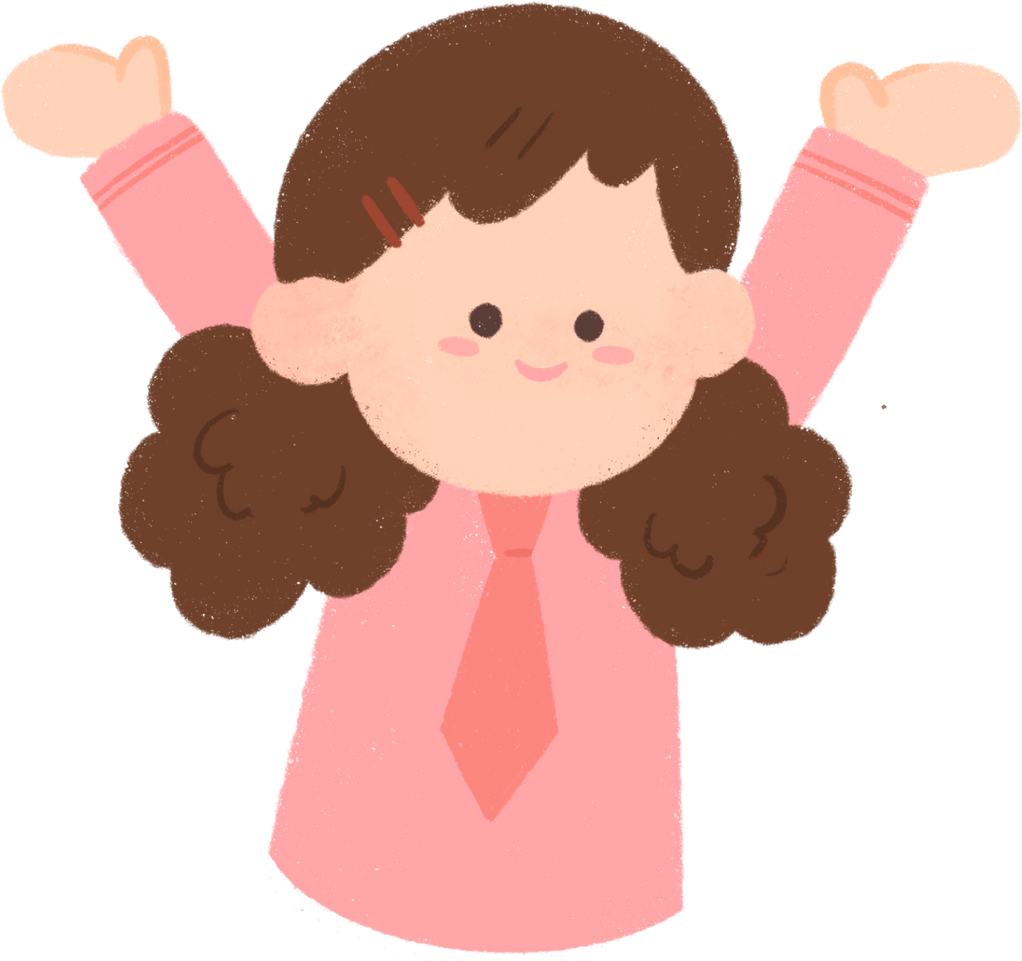 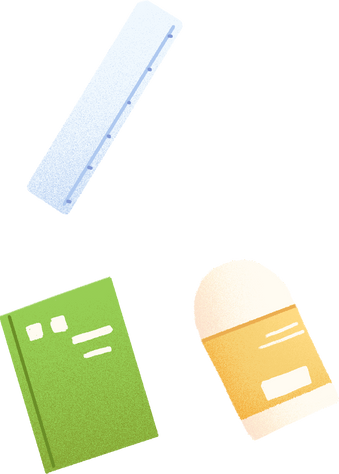 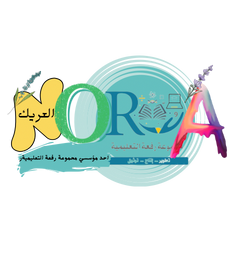 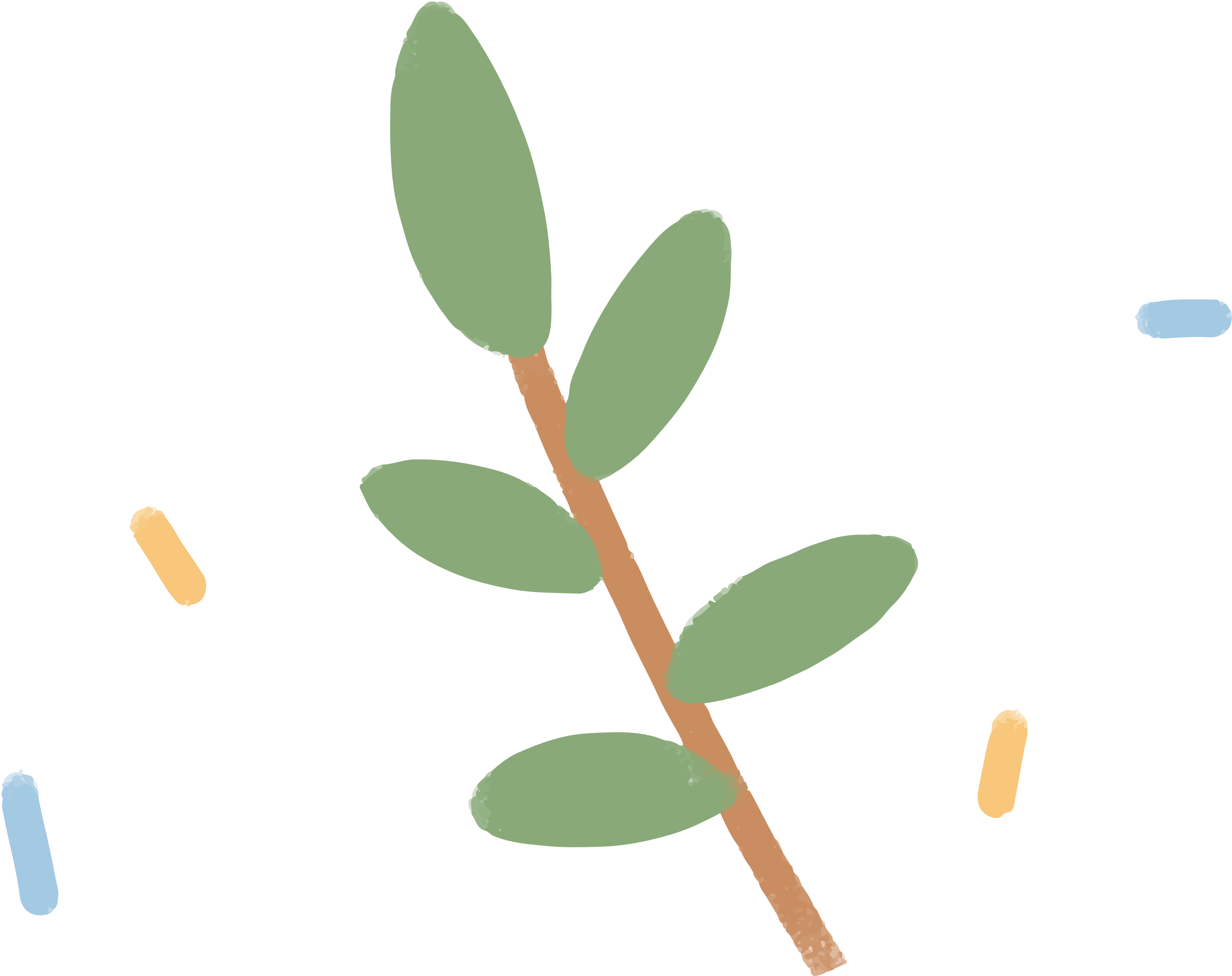 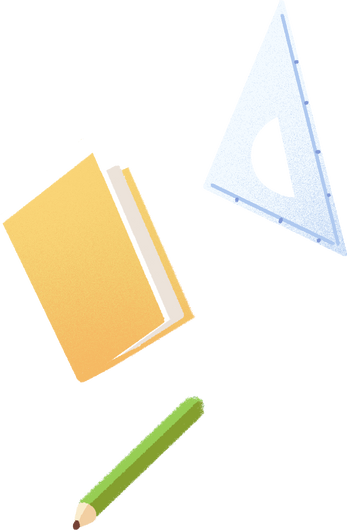 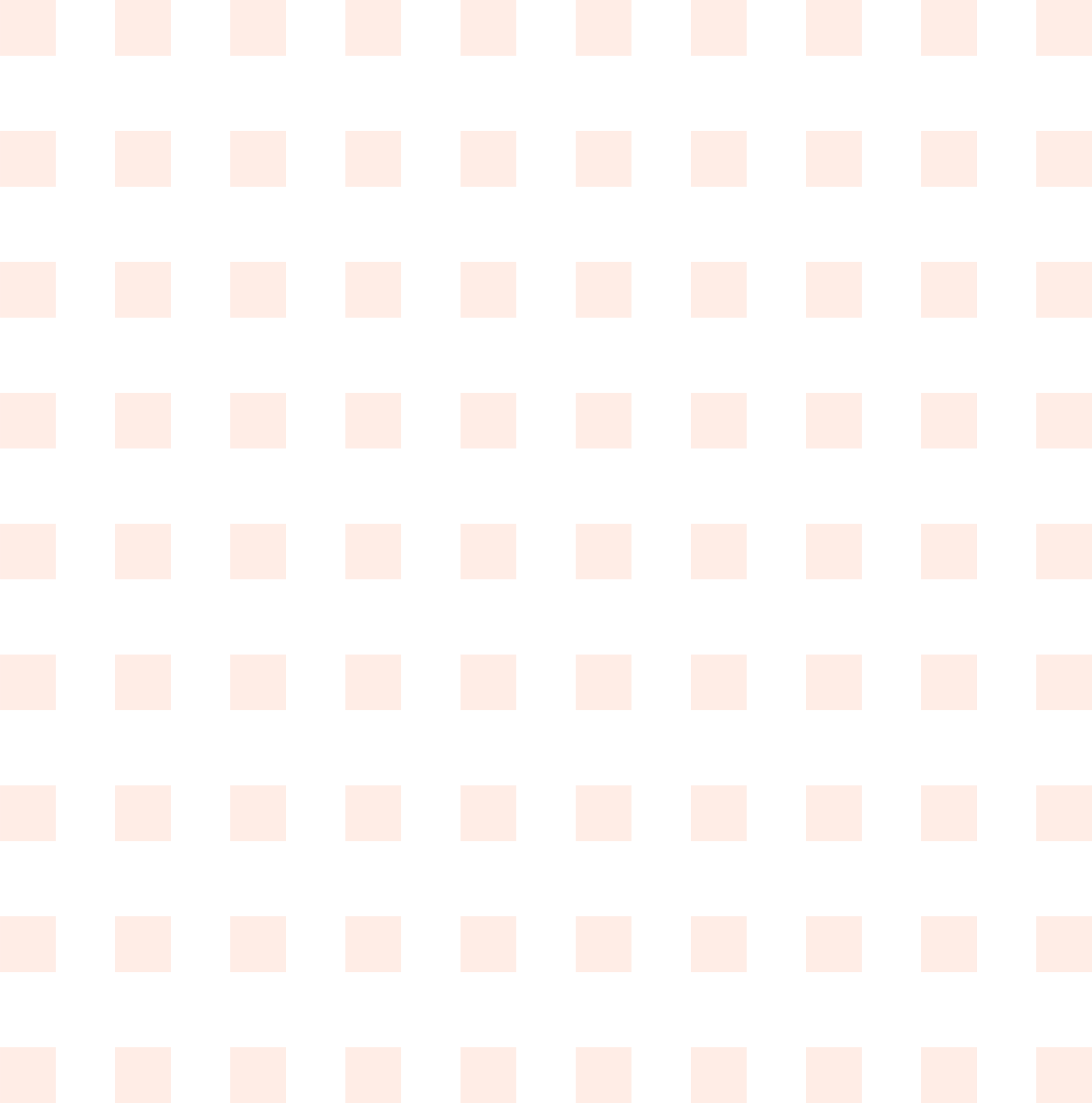 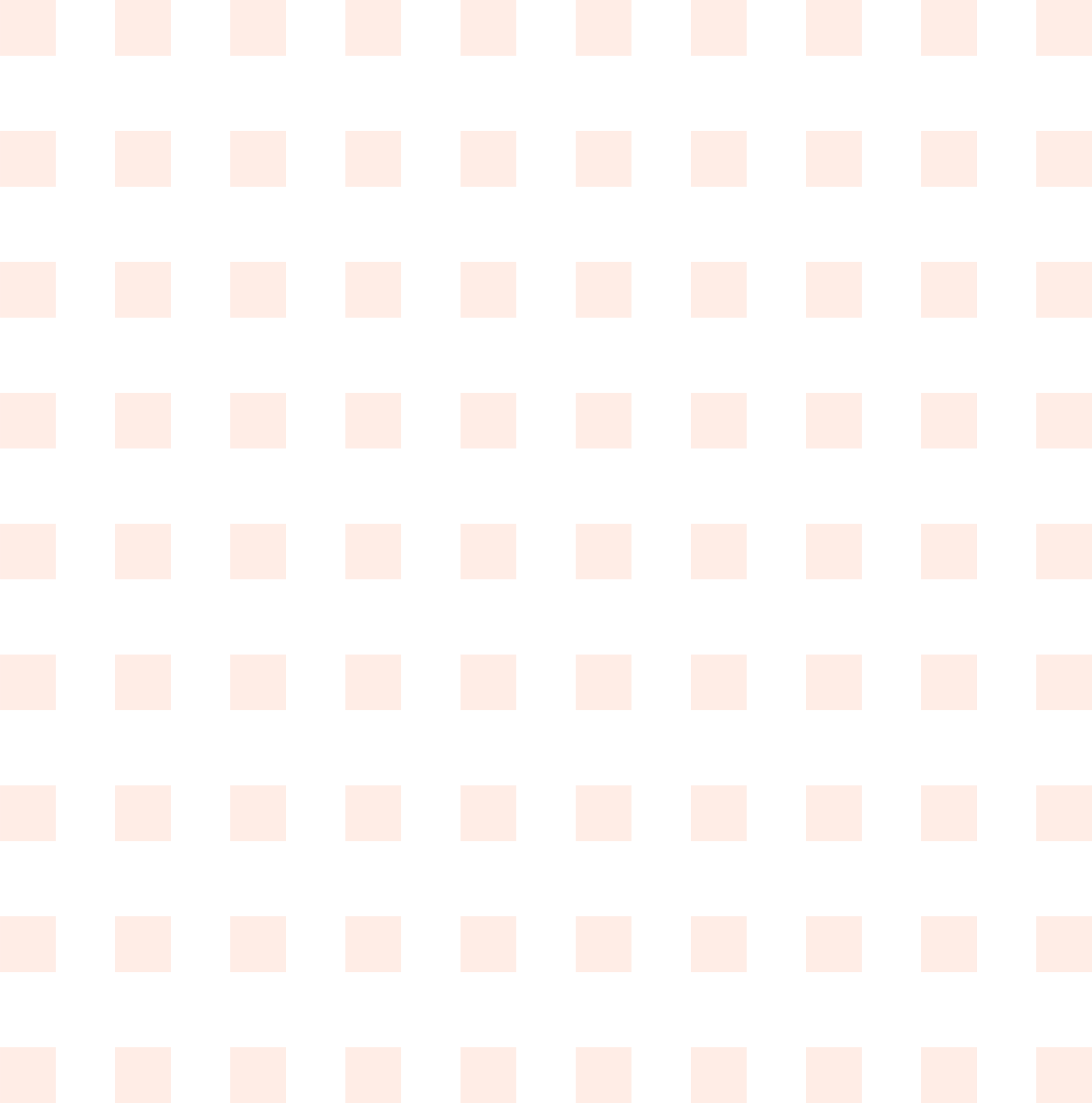 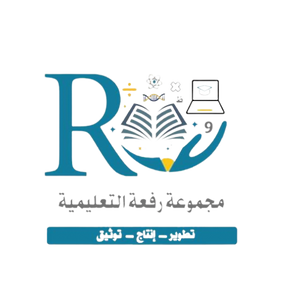 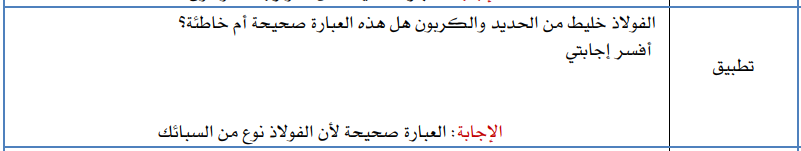 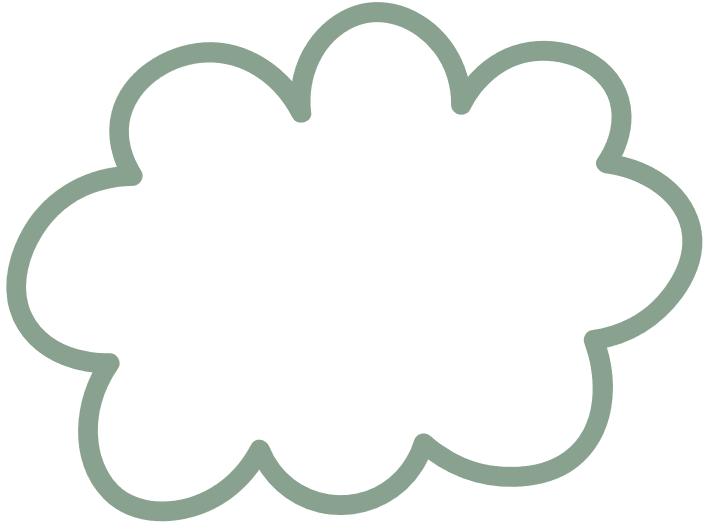 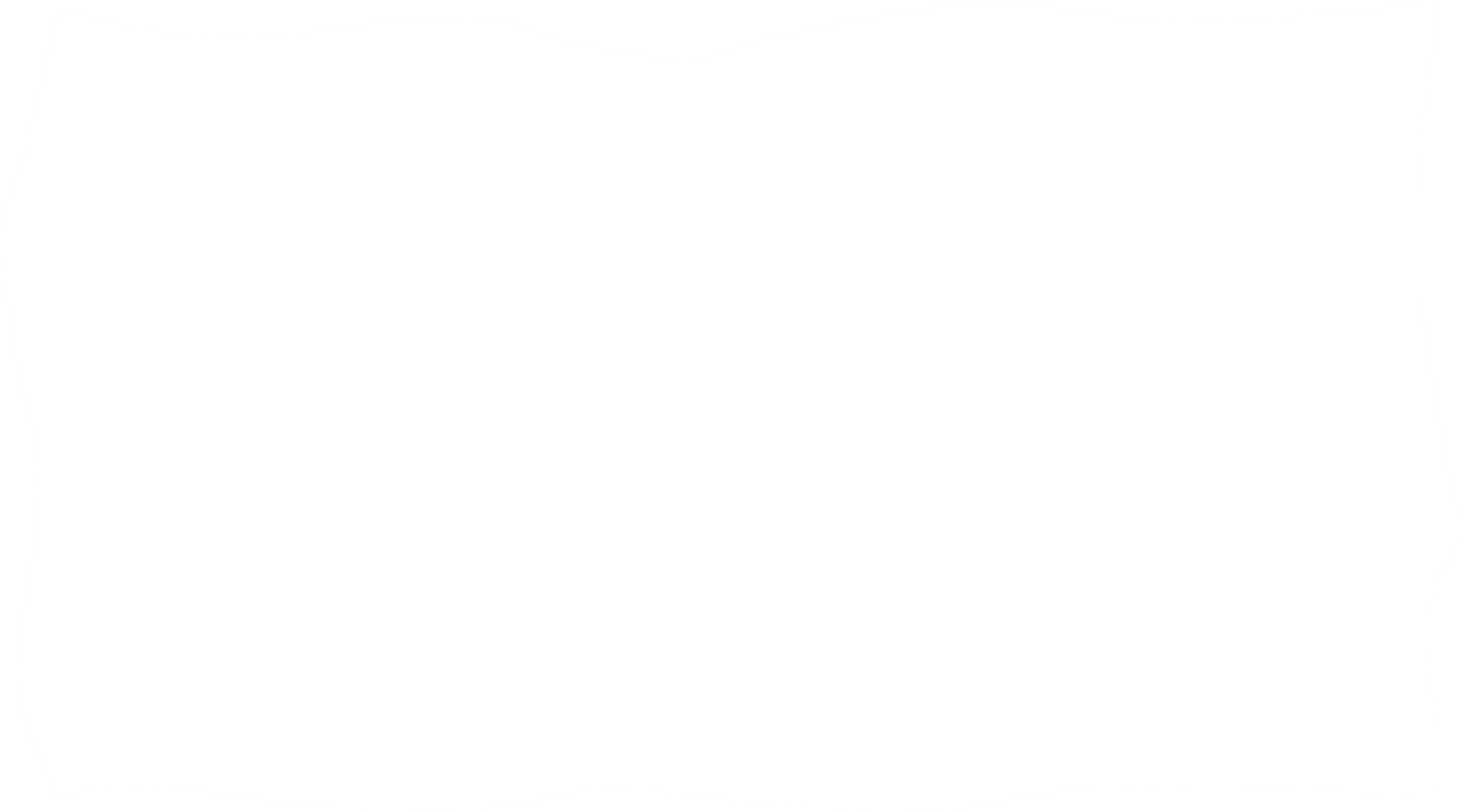 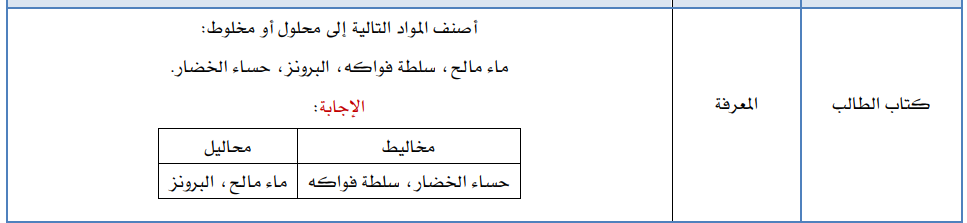 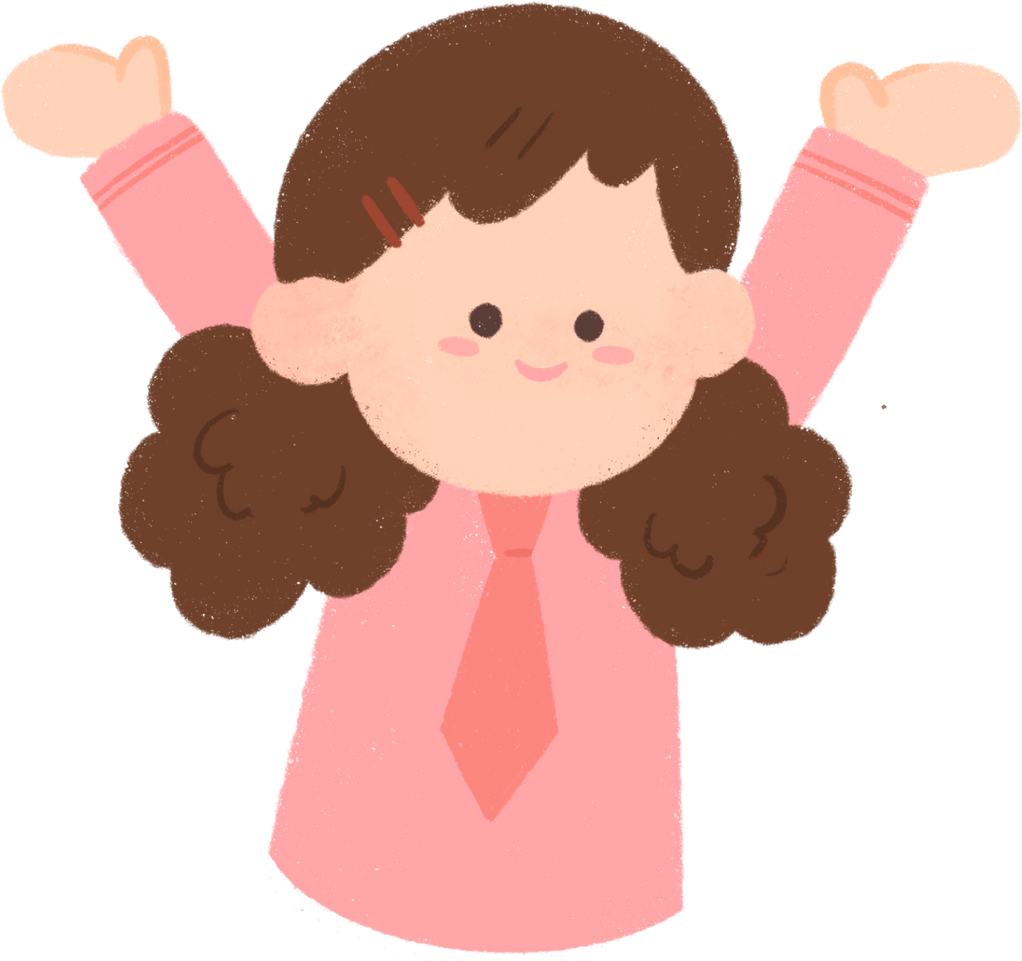 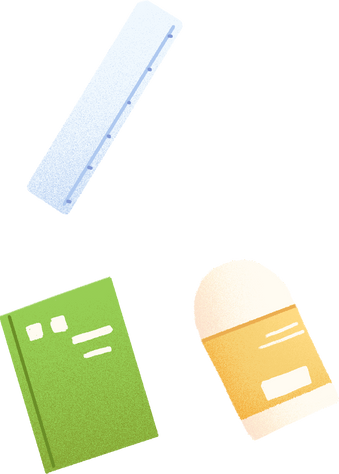 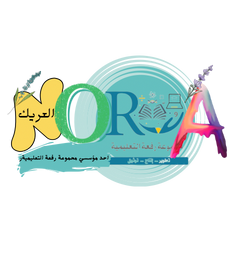 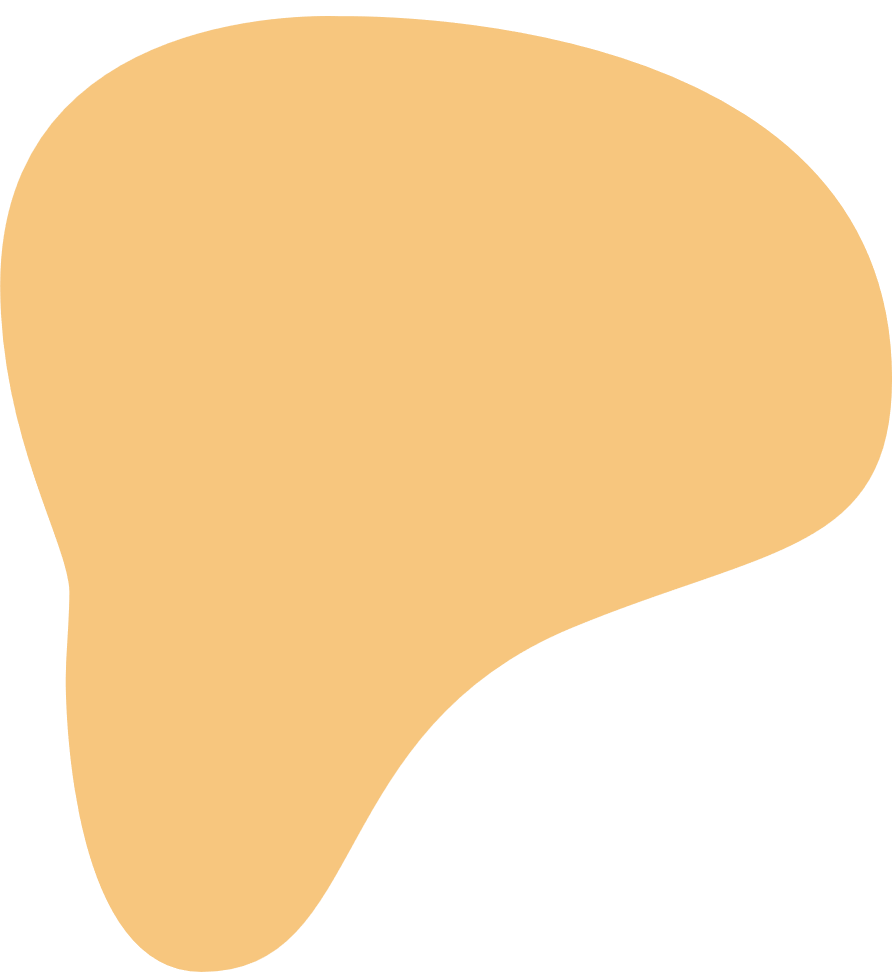 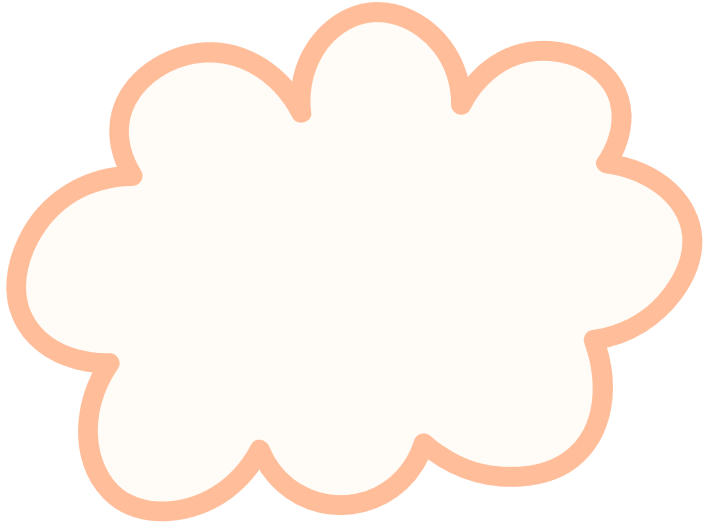 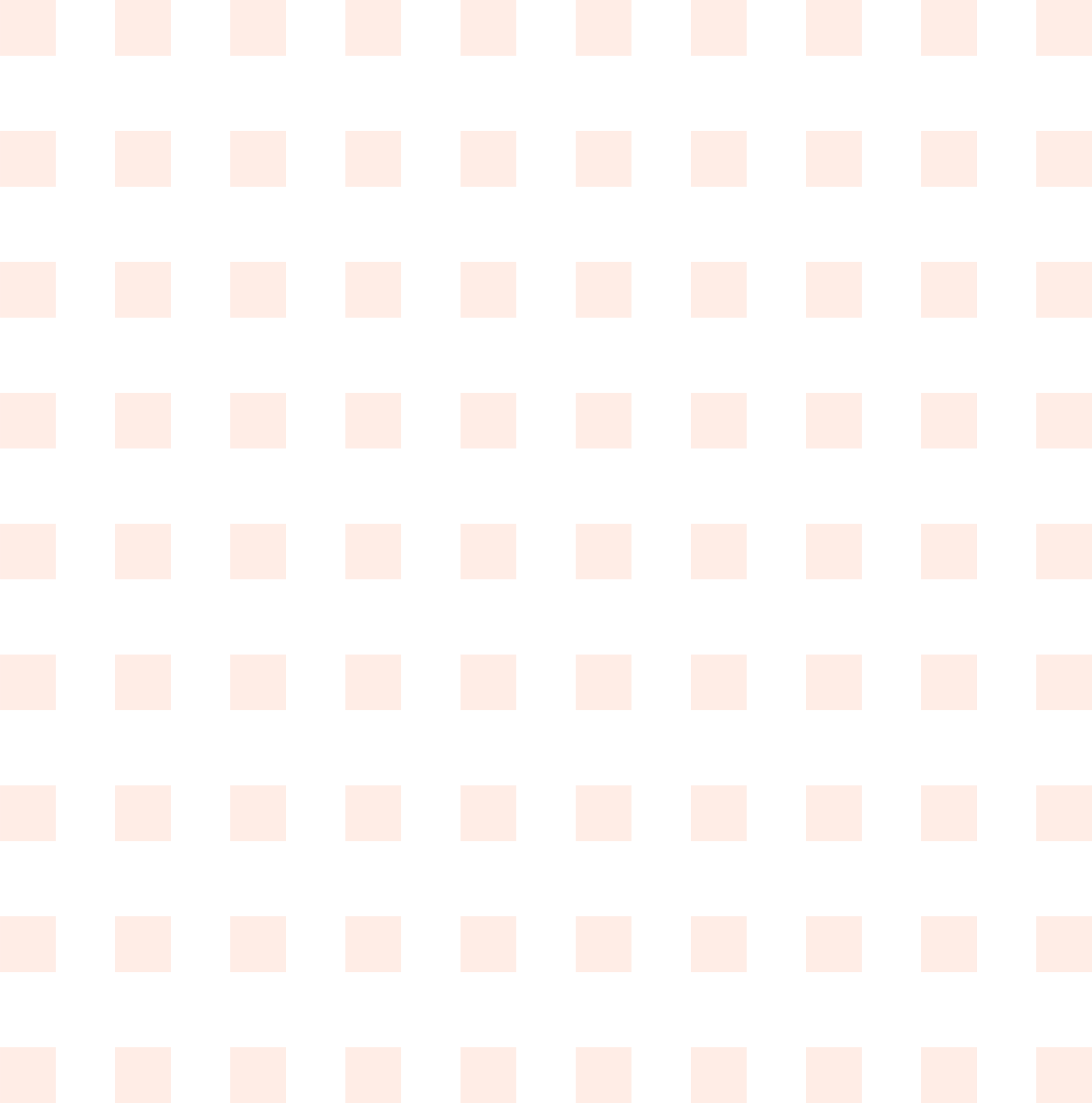 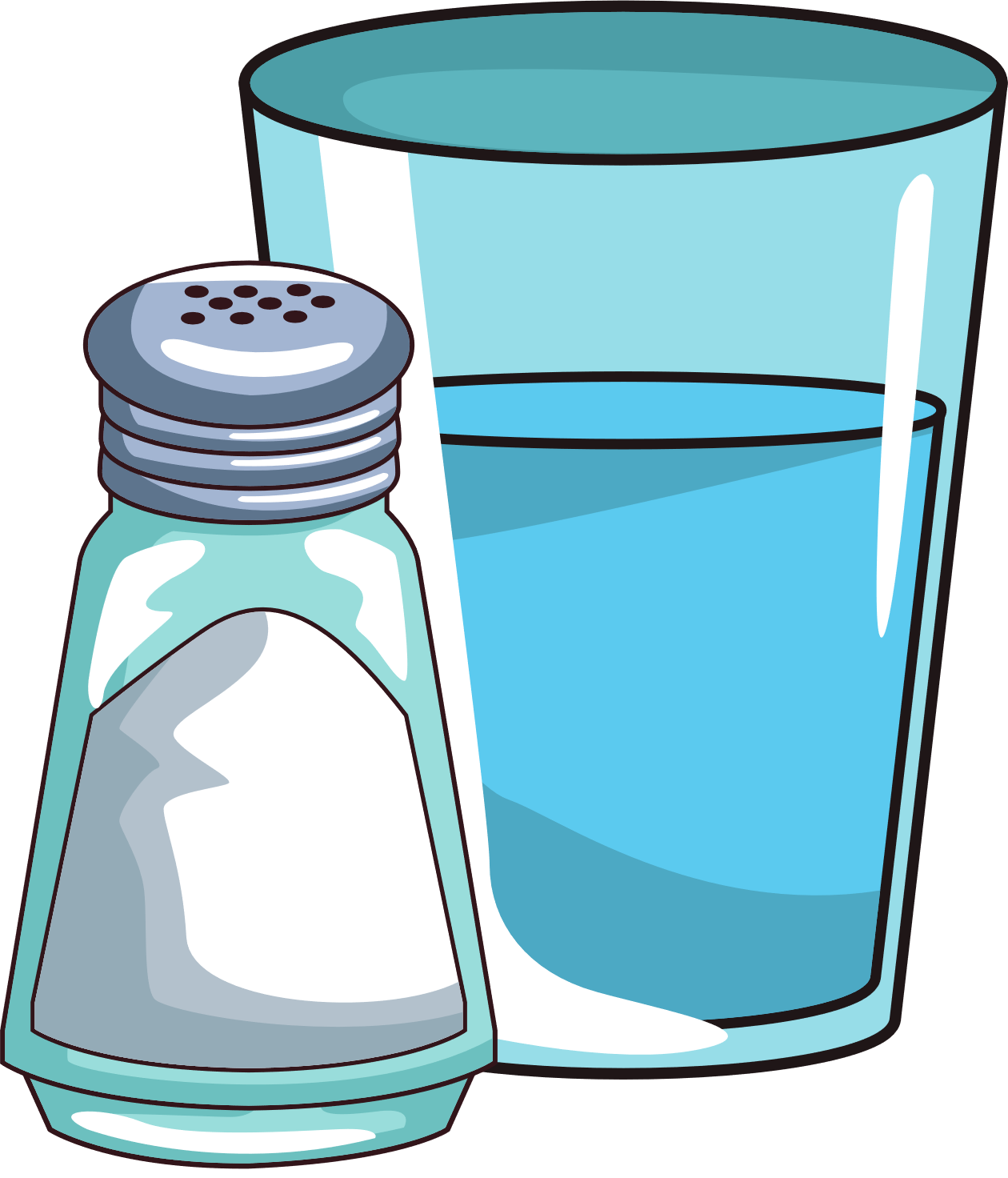 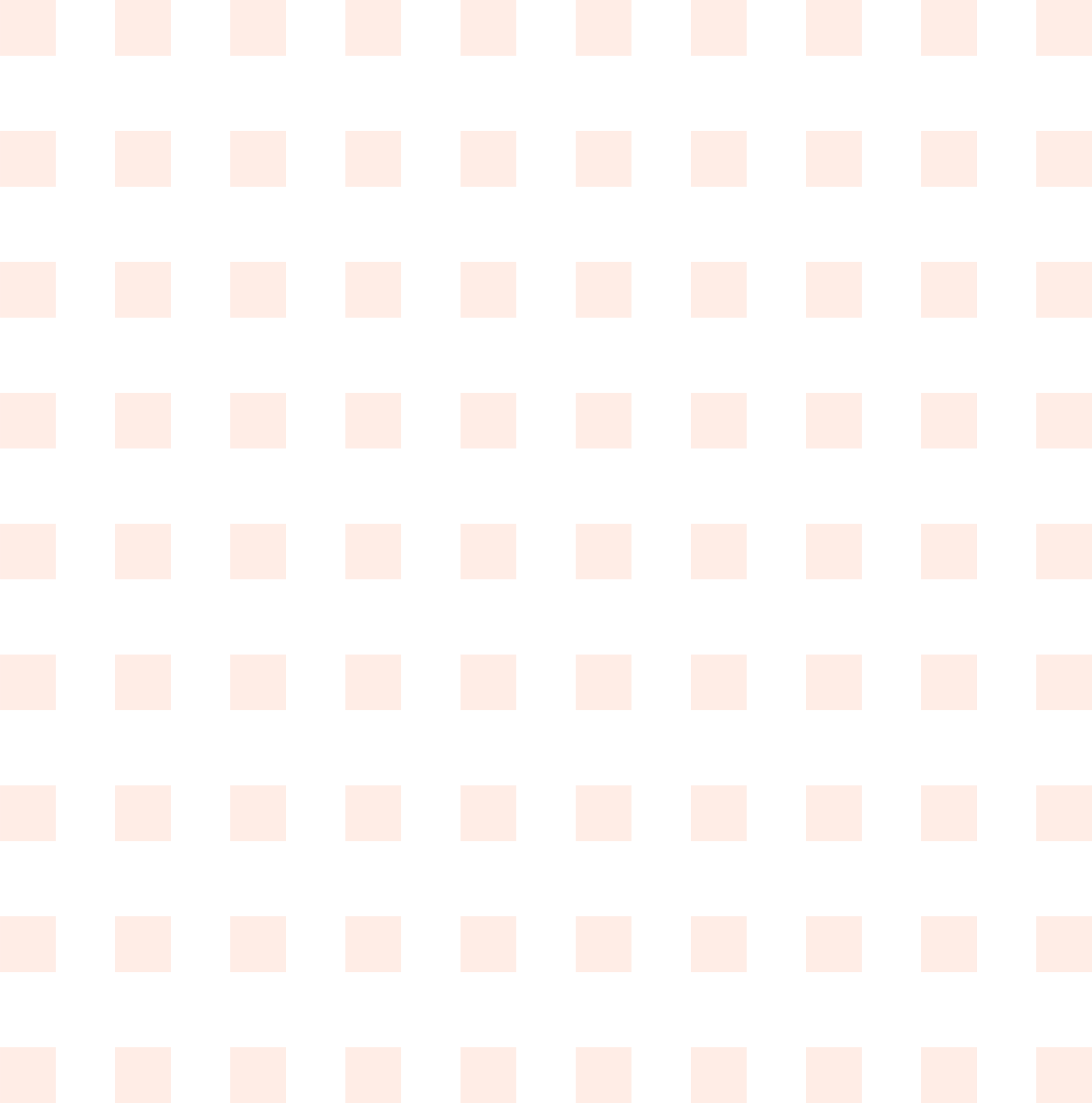 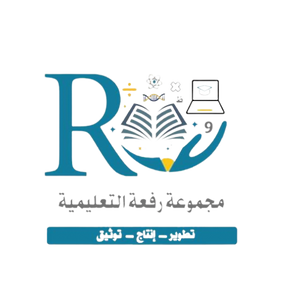 ماذا ترين أمامك
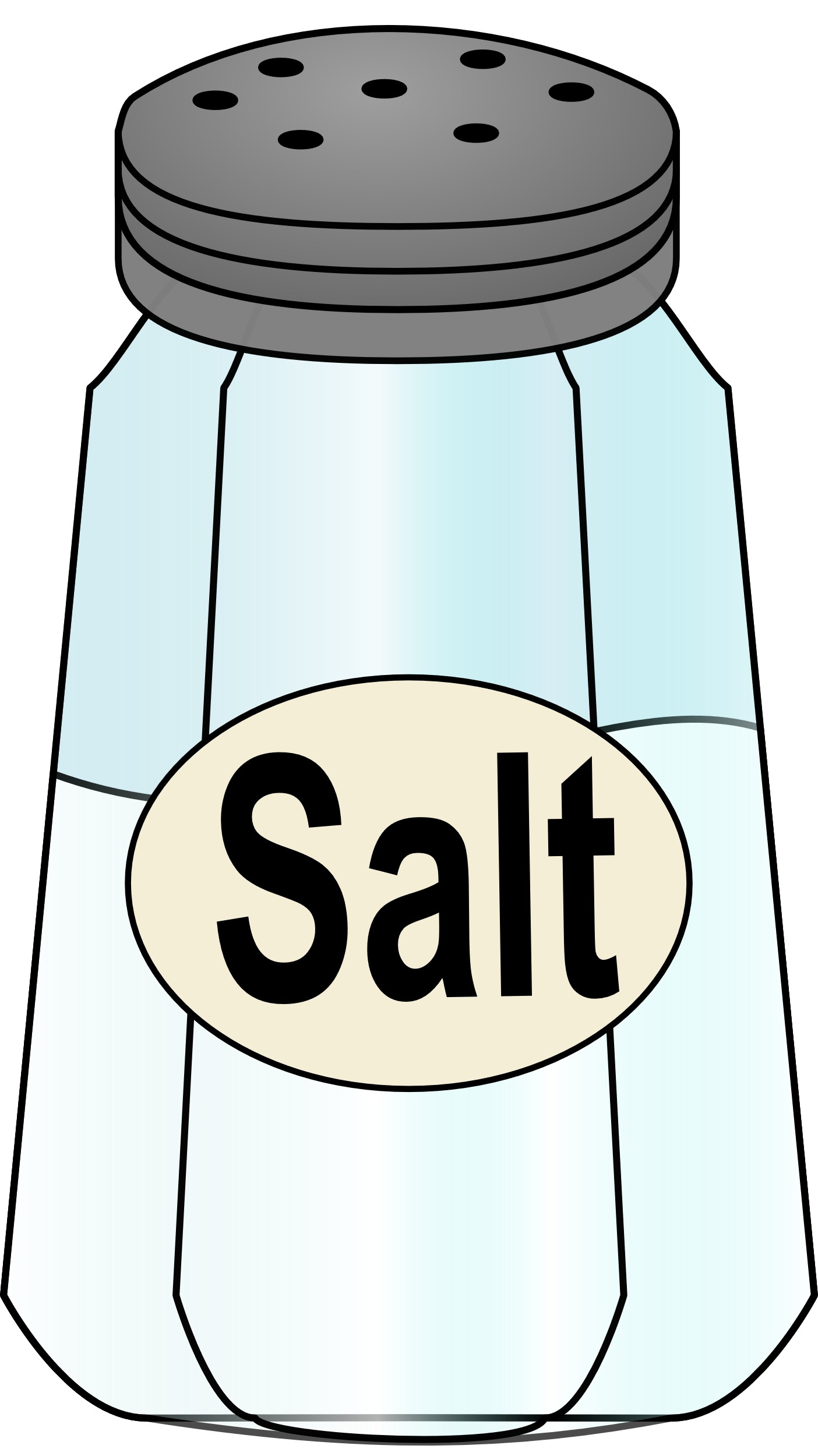 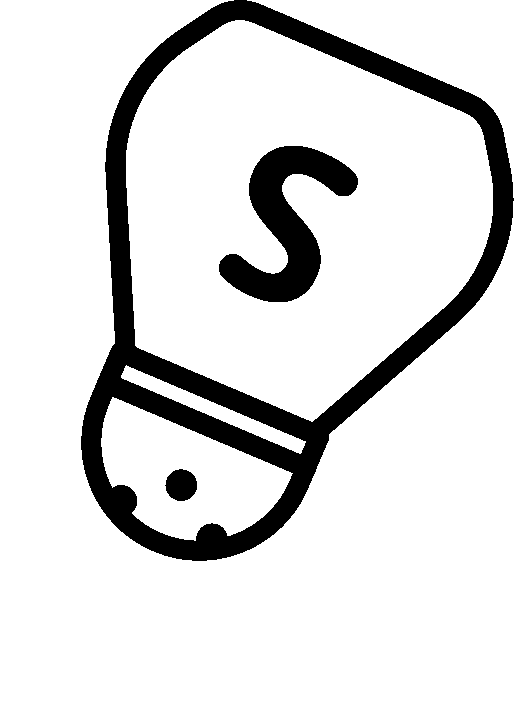 هل يمكنك توقع خصائص خلط الماء بالملح الفيزيائية؟
مخلوط الماء والملح من المواد الضعيفة التوصيل للكهرباء 
أما محلول الملح والماء فهو موصل جيد للكهرباء 
فالموصلية الكهربائية خاصية كيميائية
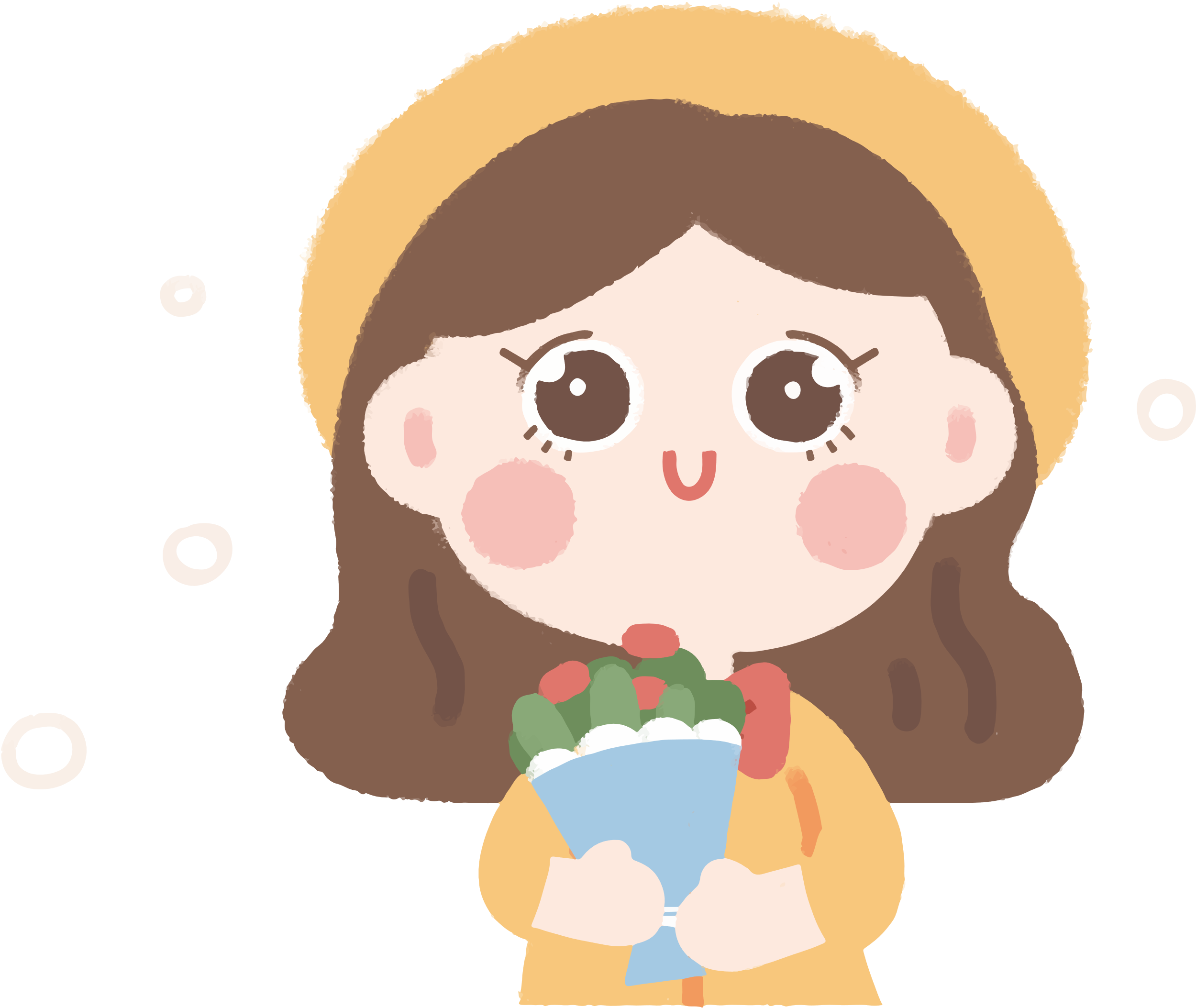 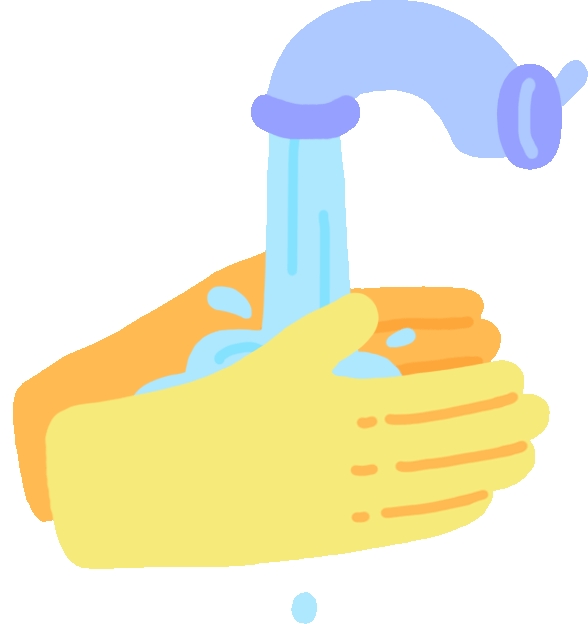 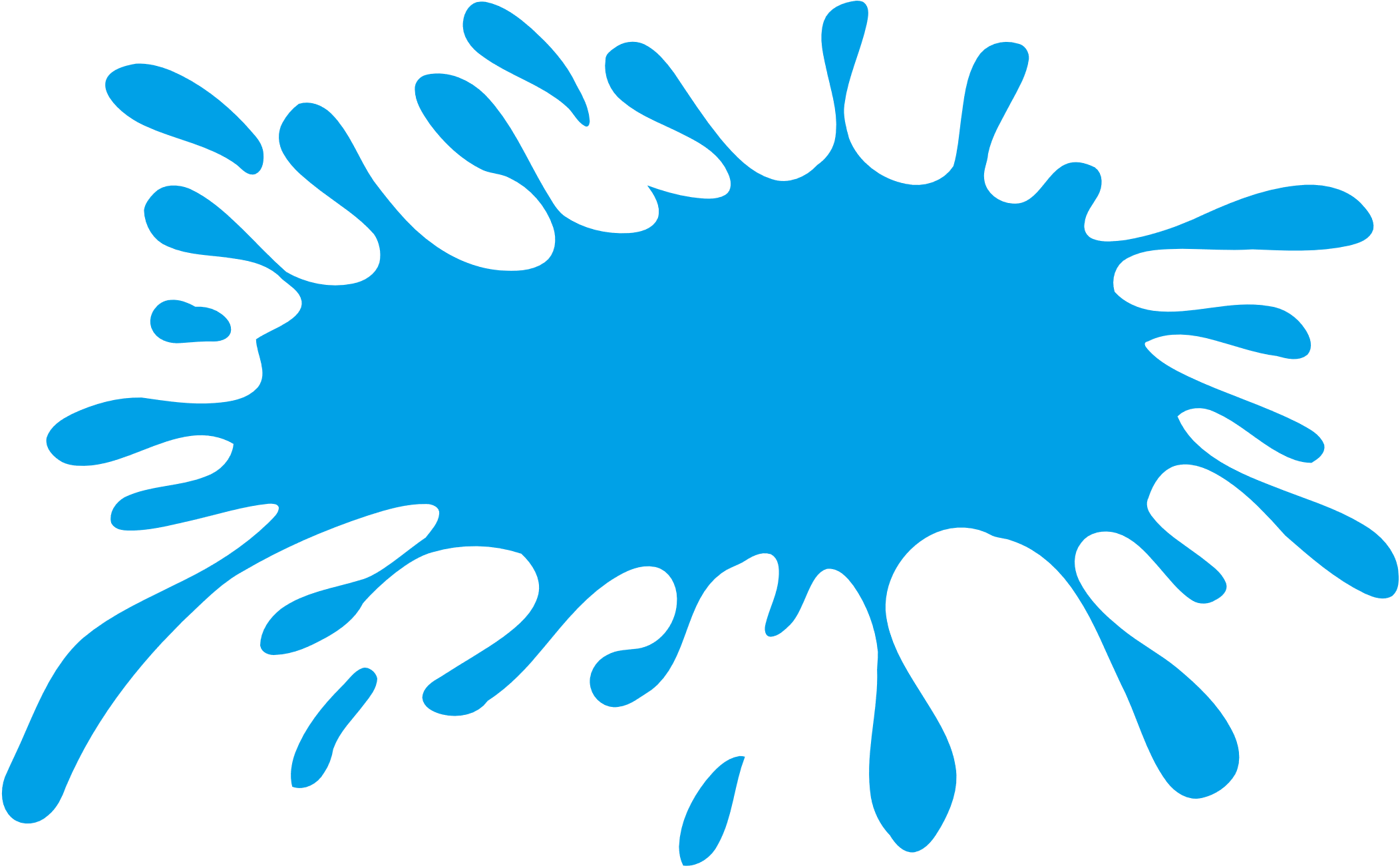 قدمي نصيحة لمن يهدر في استخدام الماء
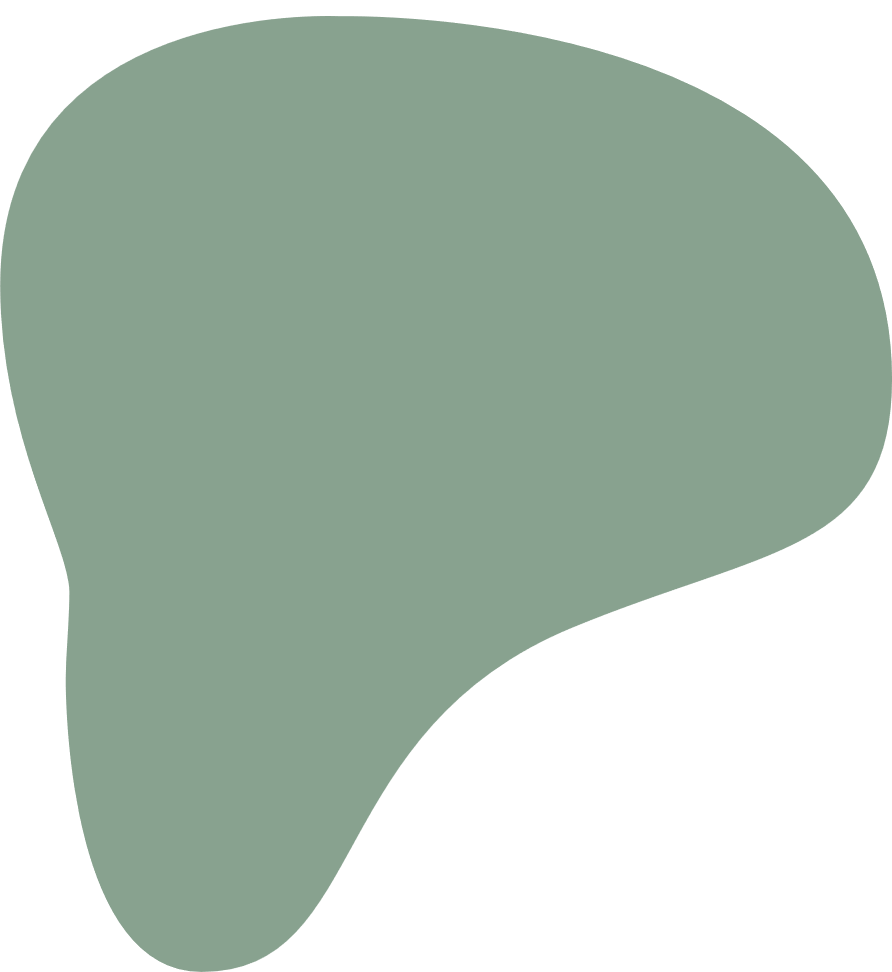 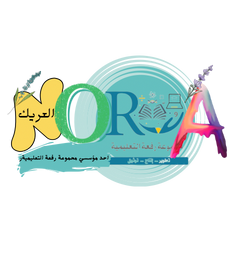 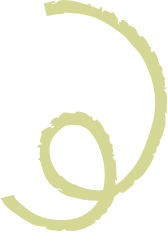 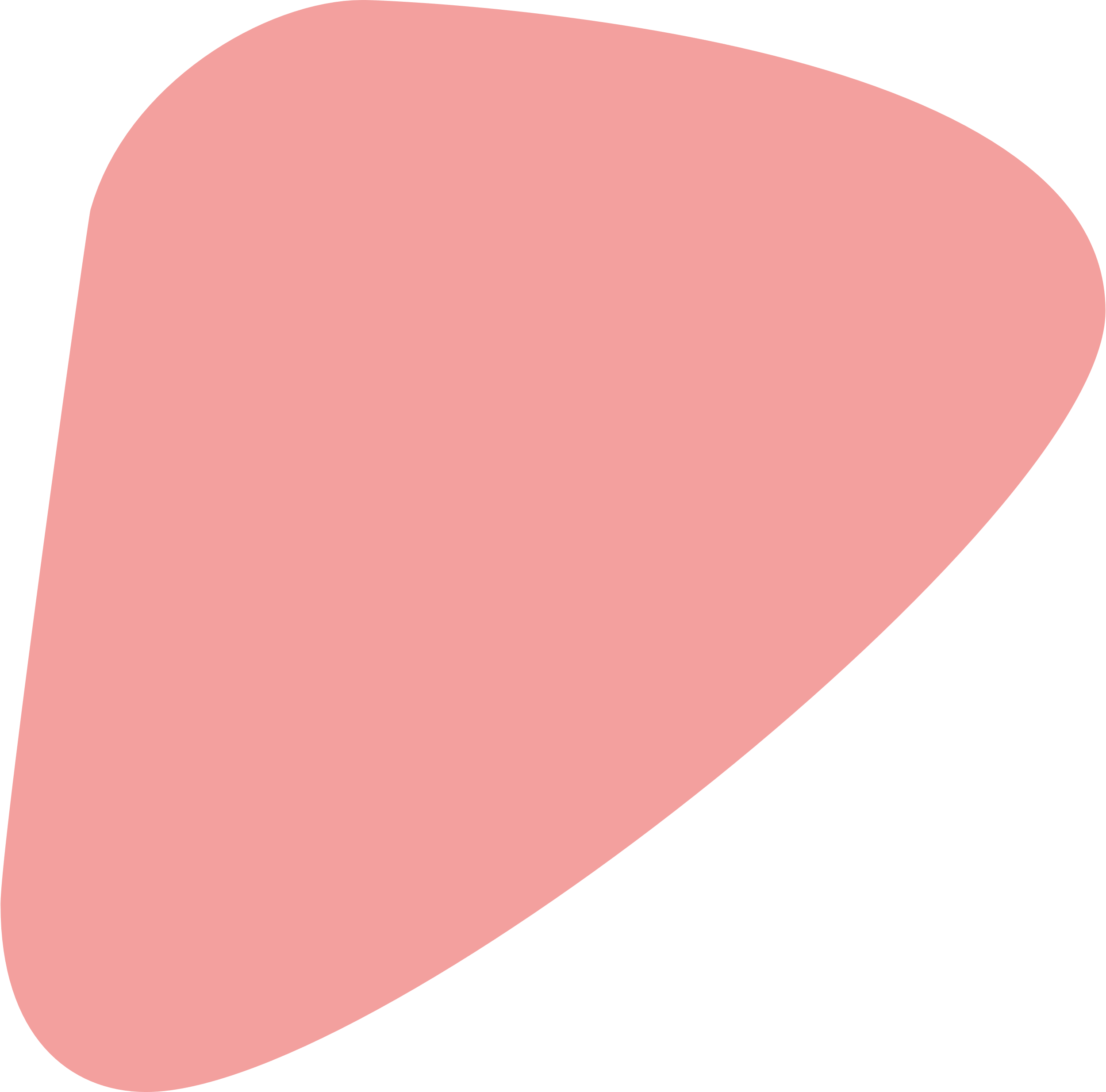 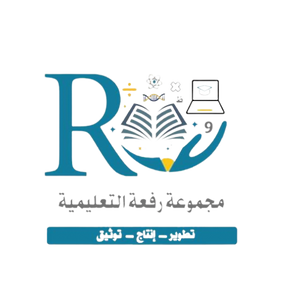 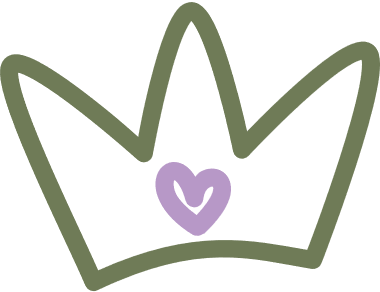 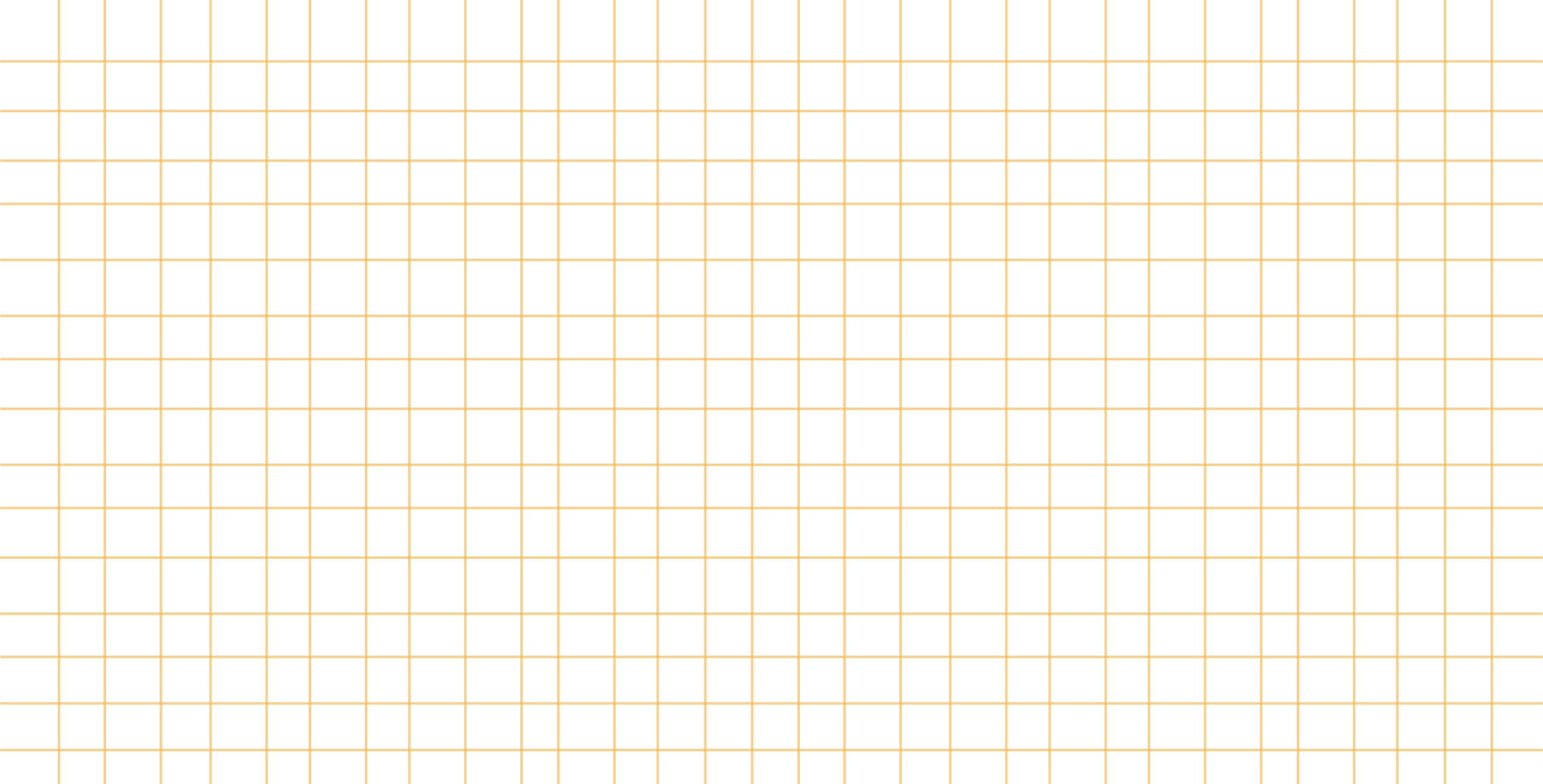 ماذا سنتعلم ايضا
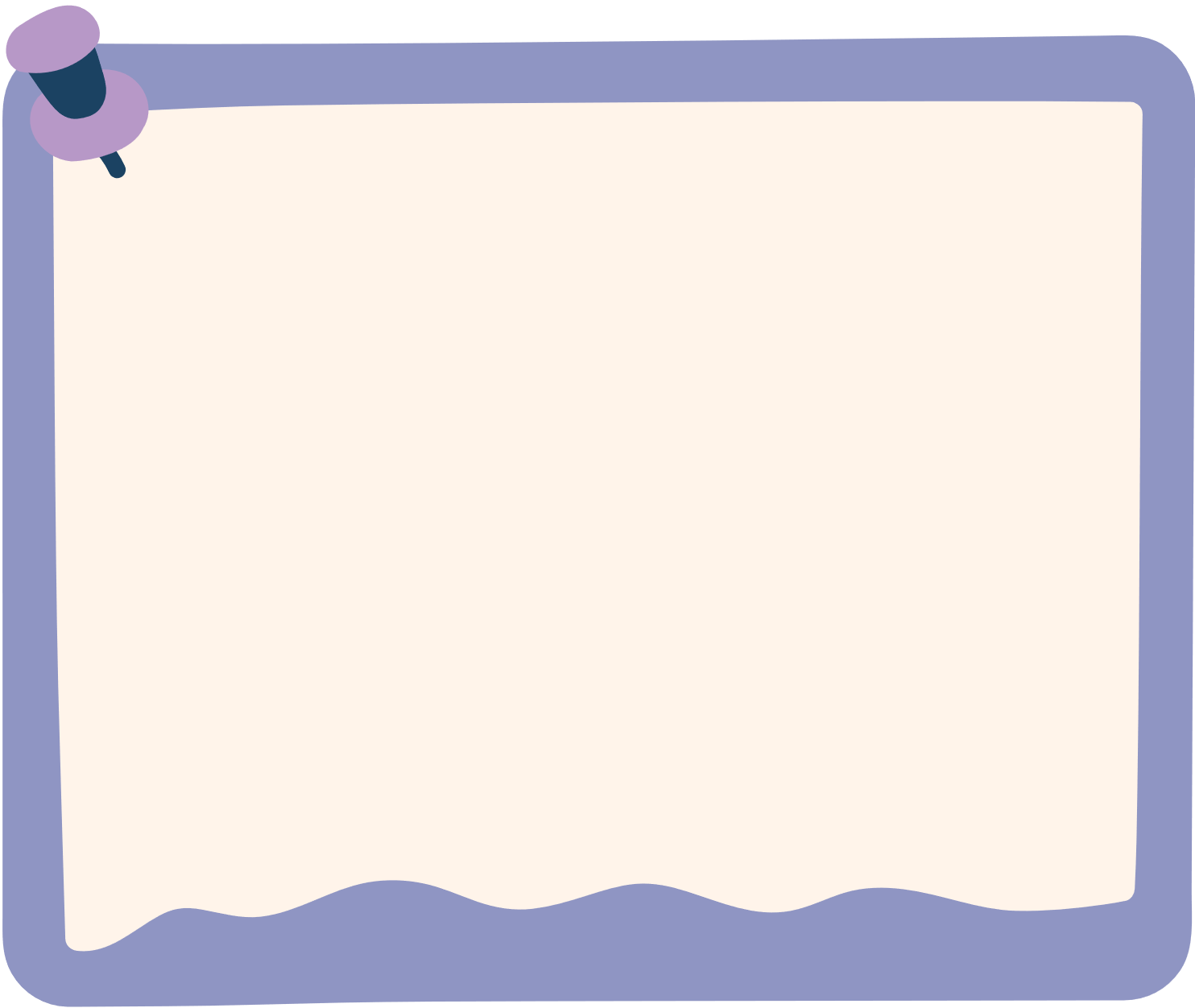 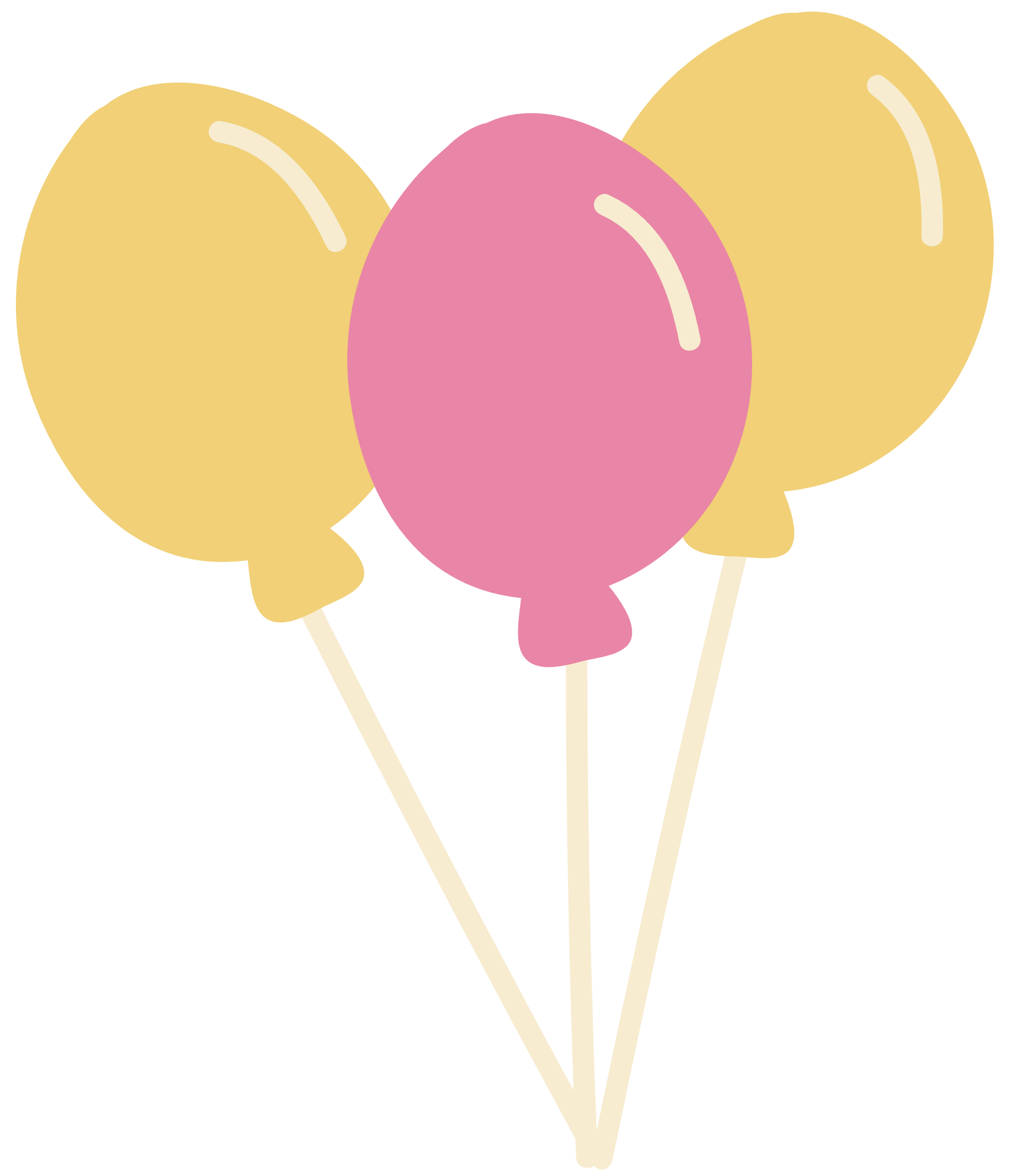 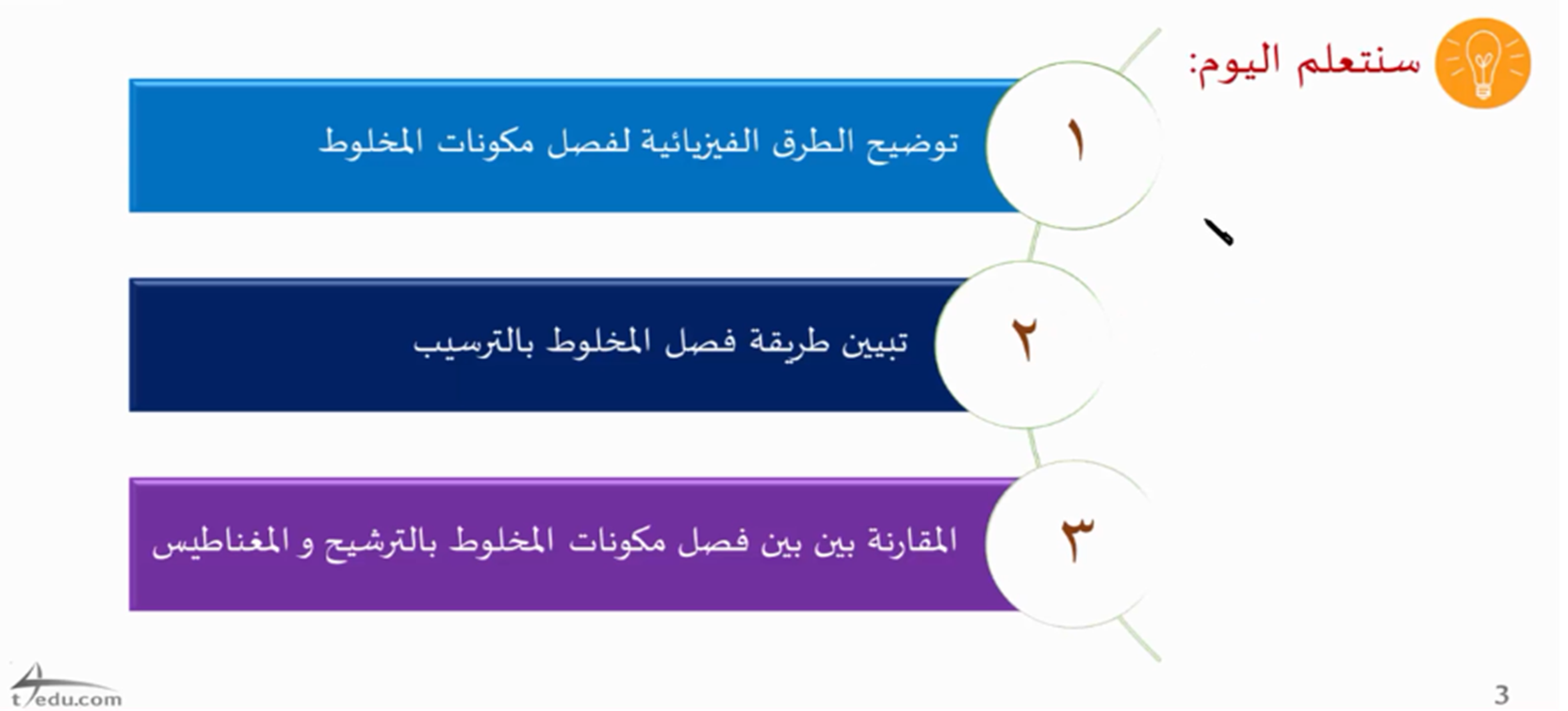 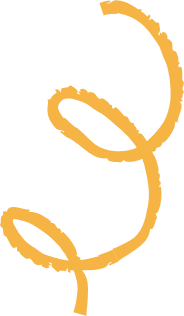 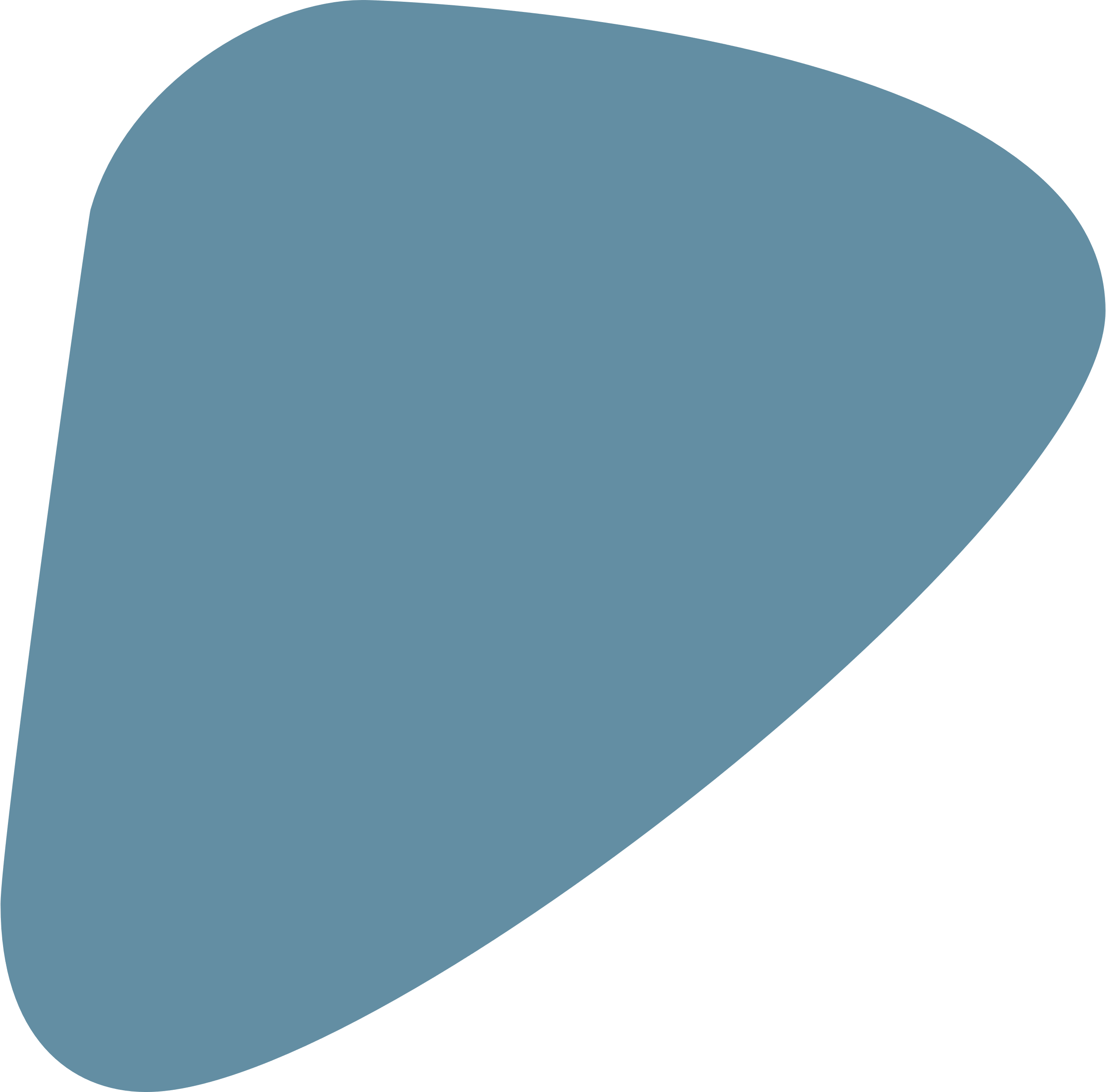 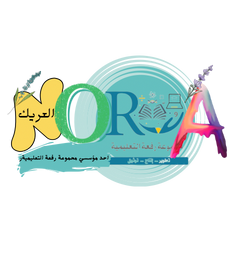 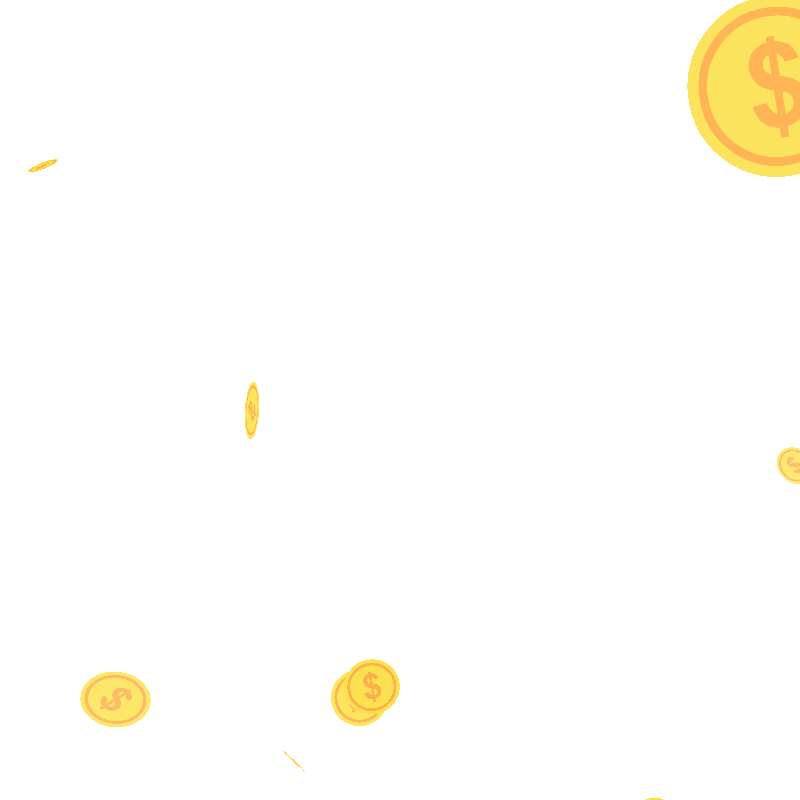 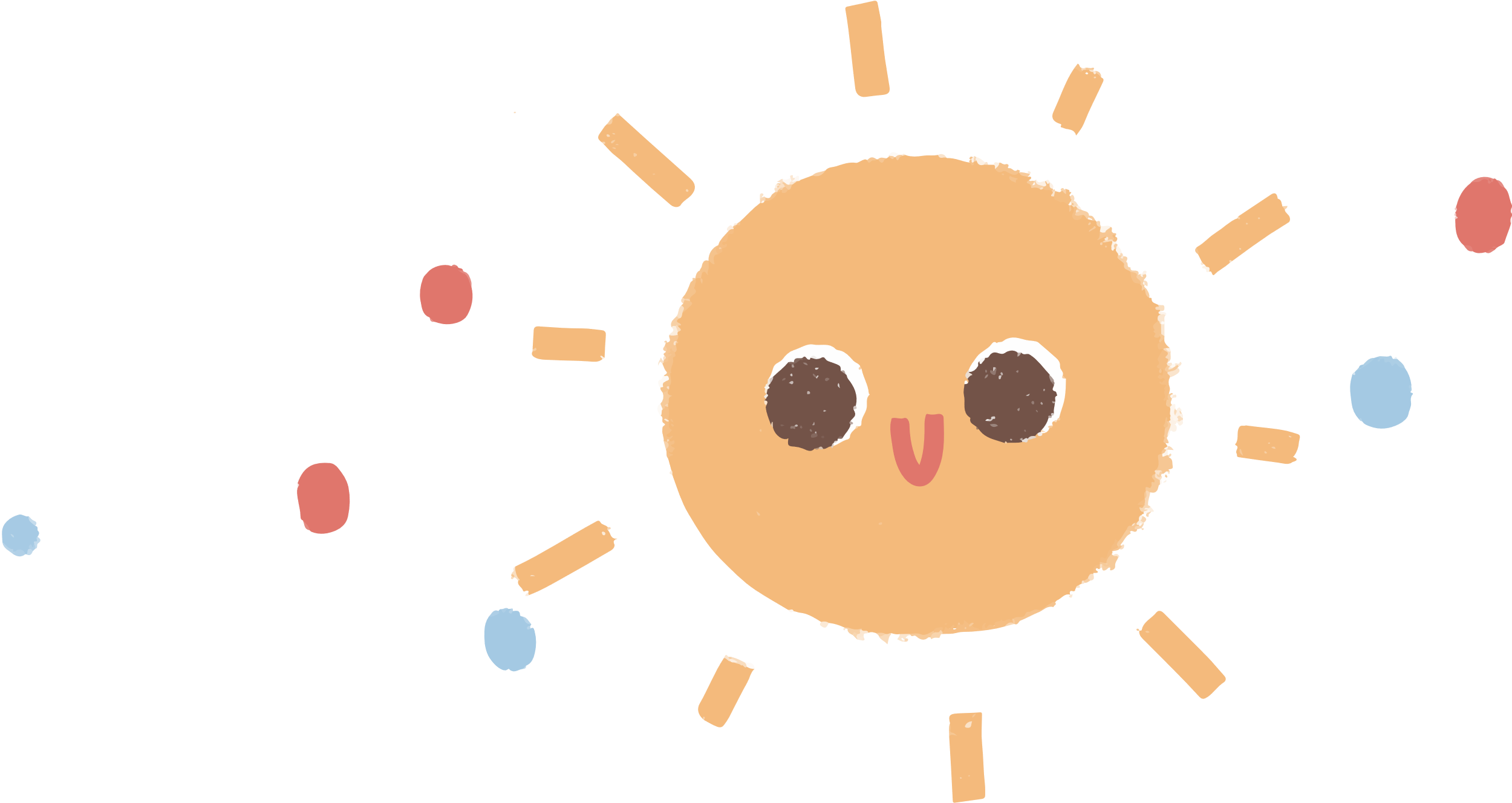 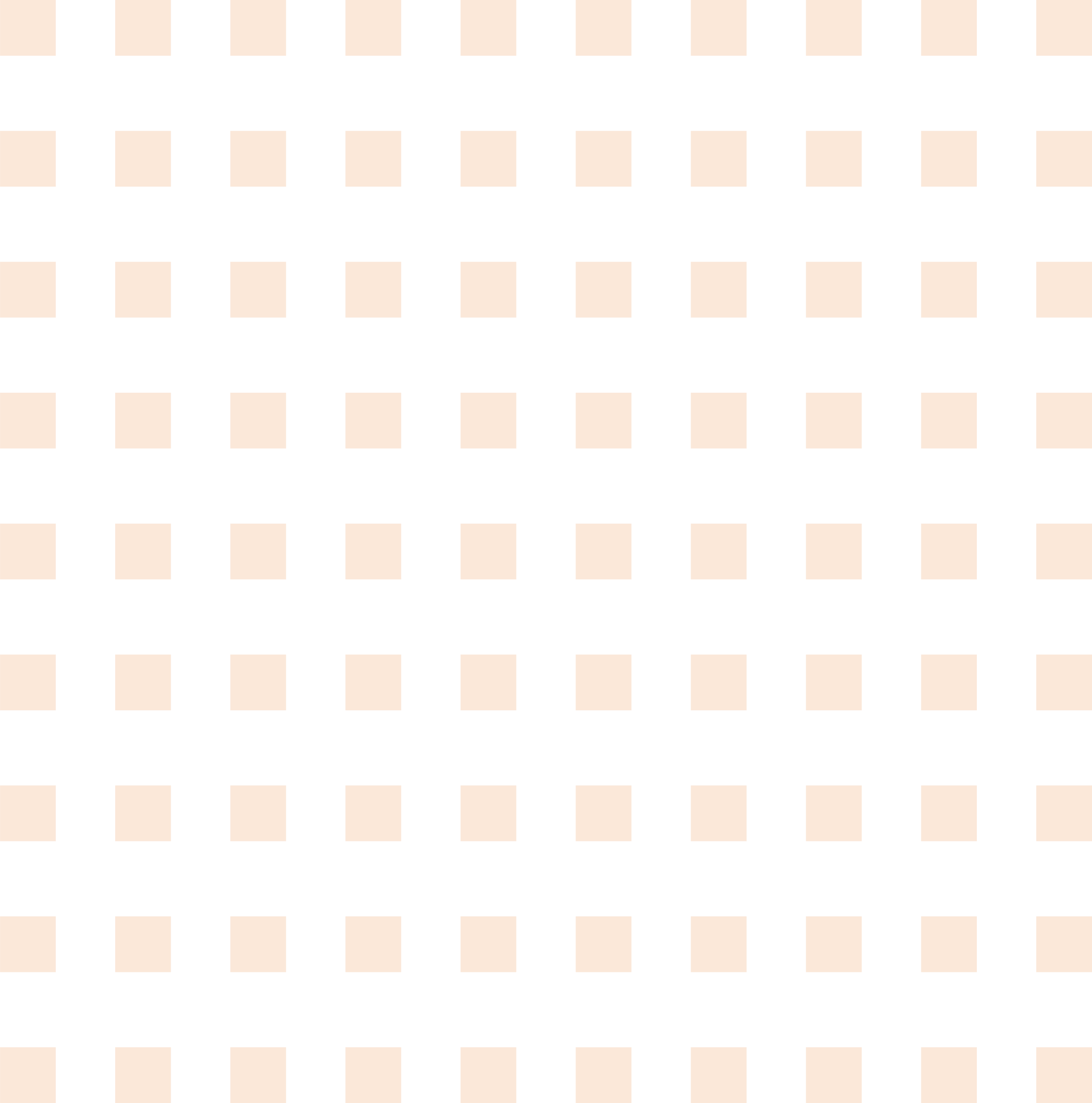 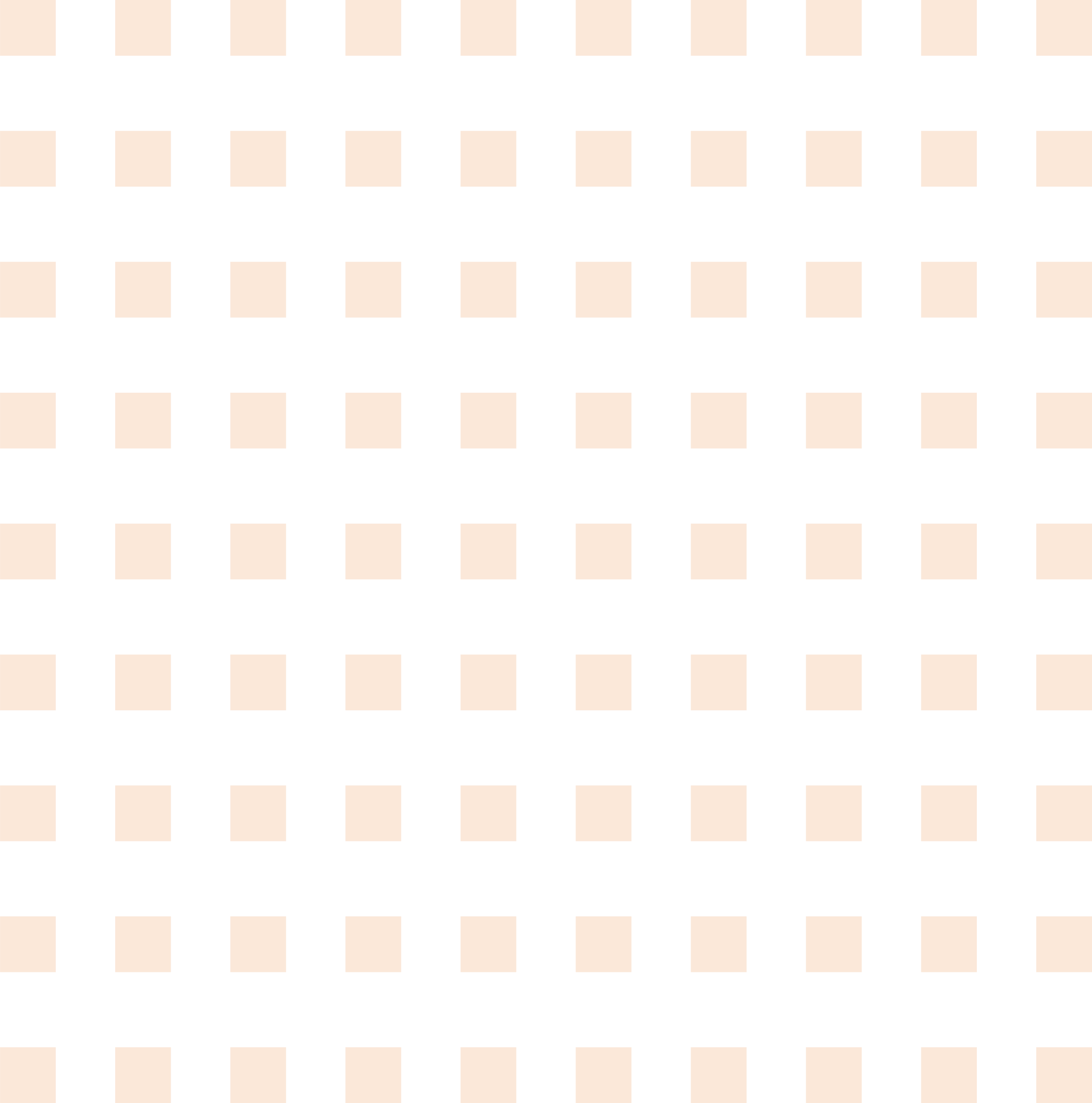 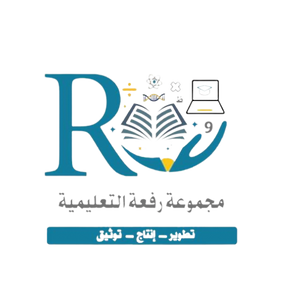 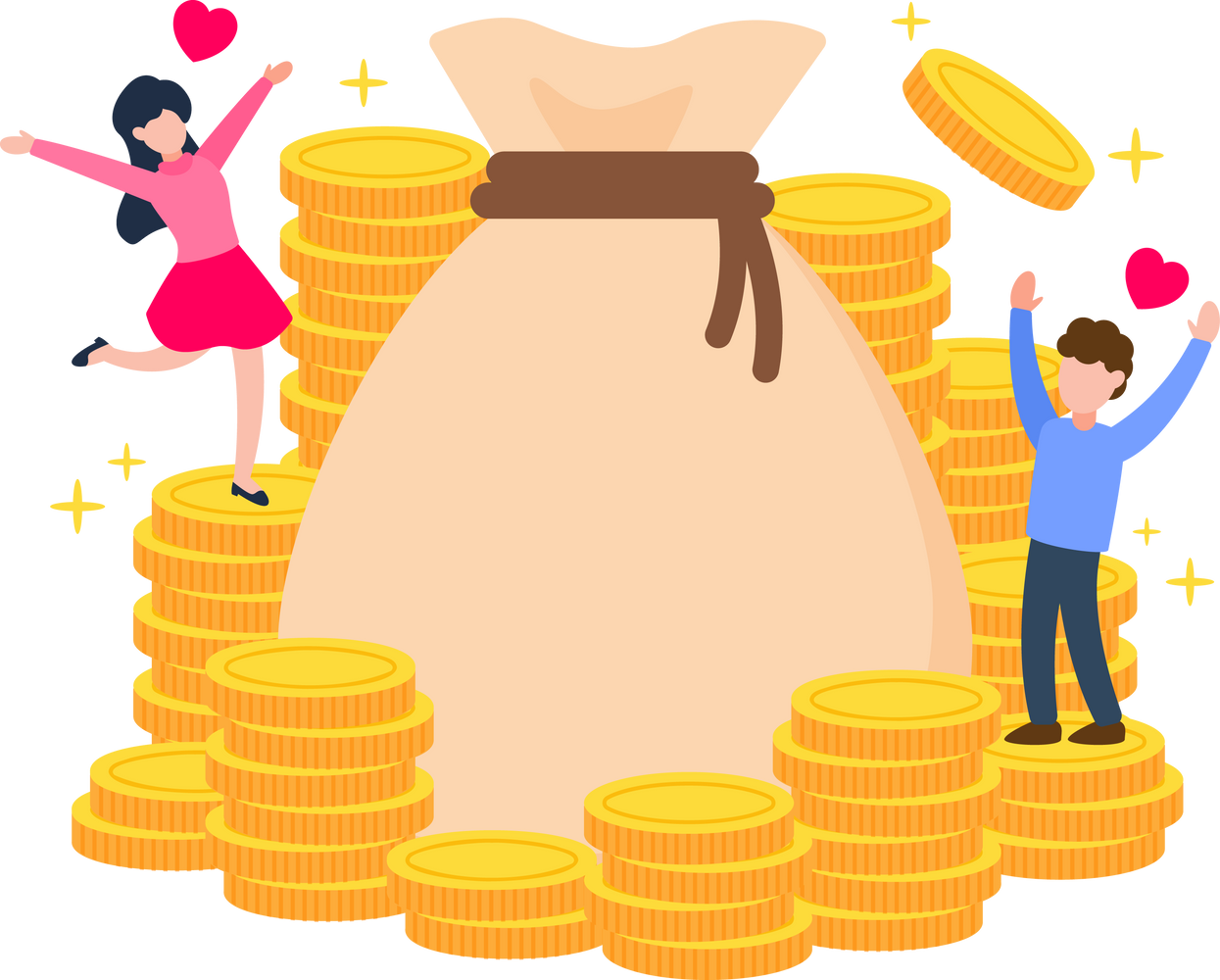 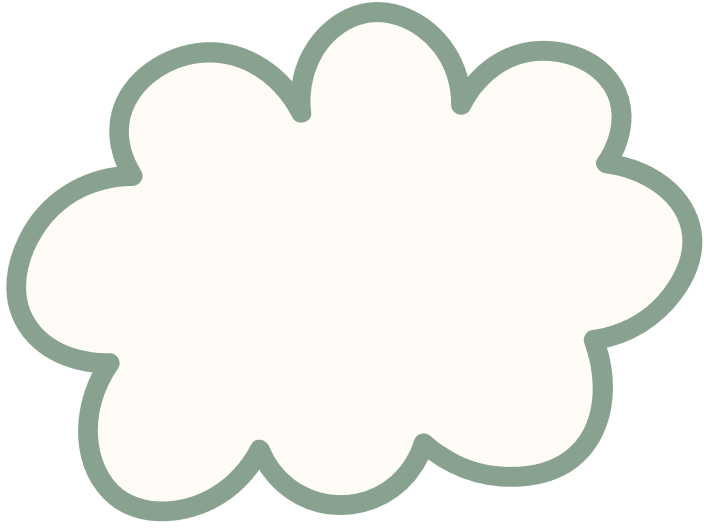 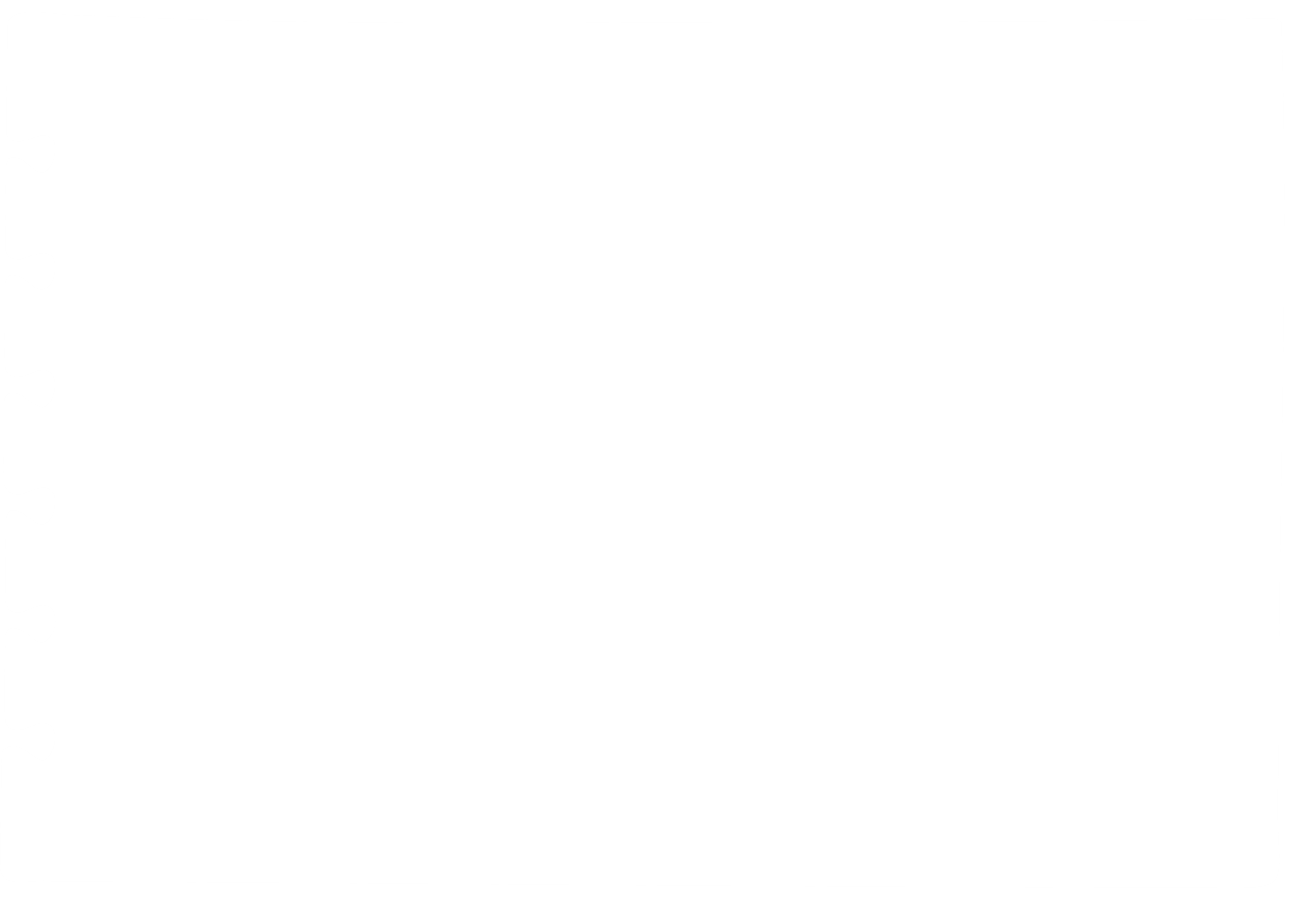 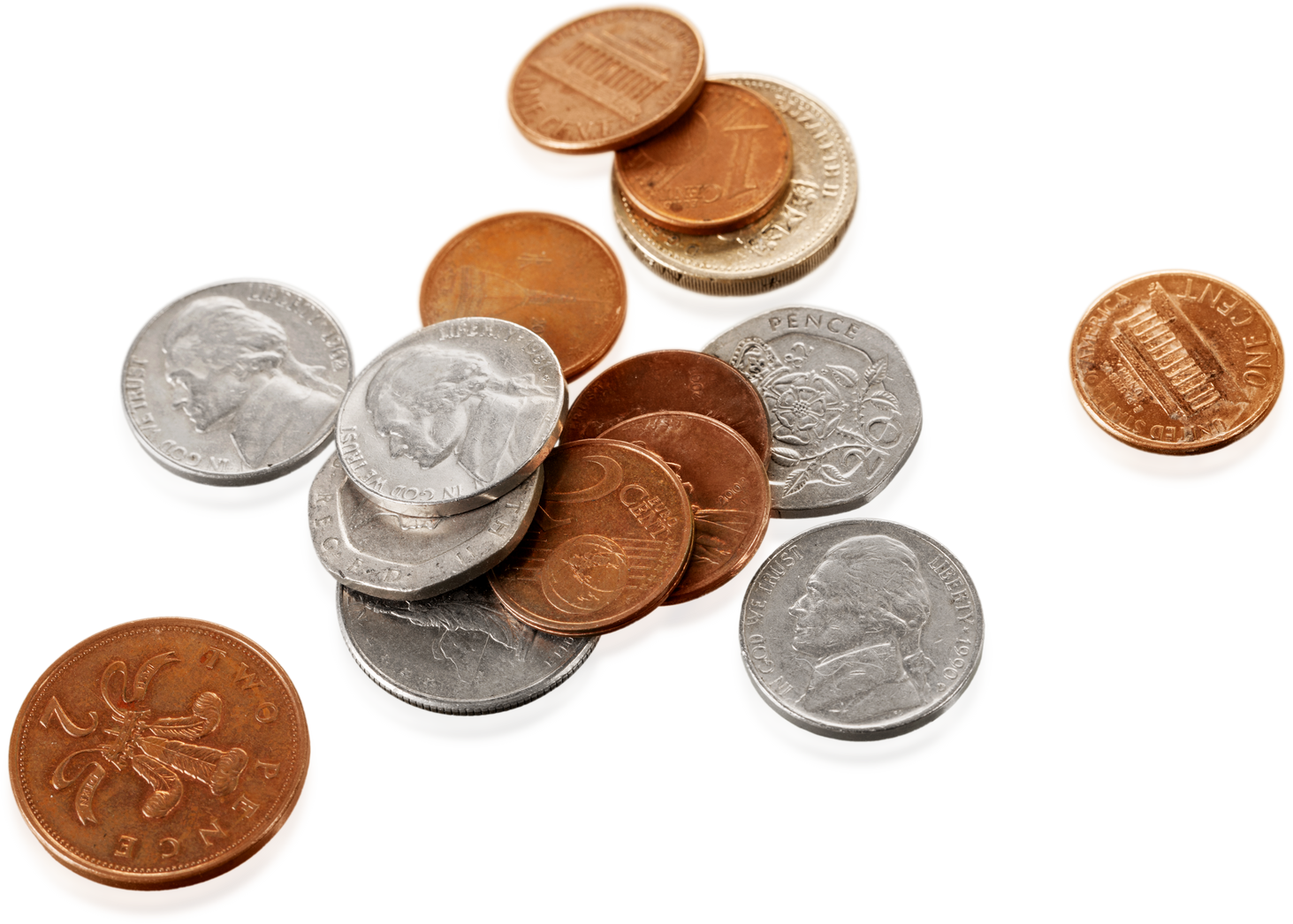 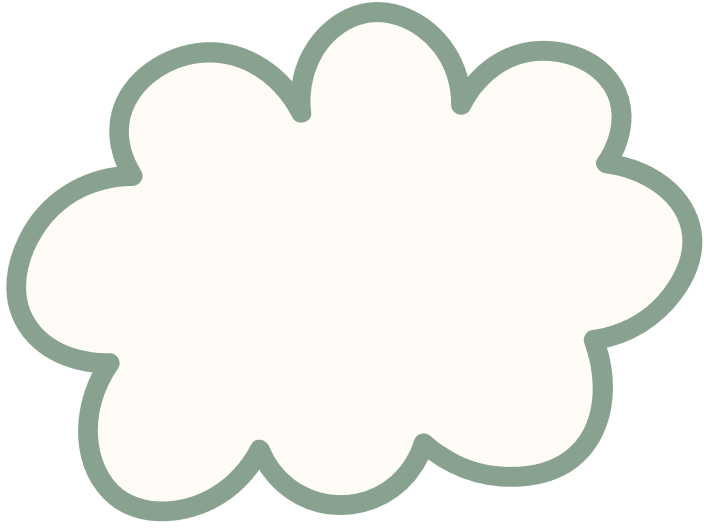 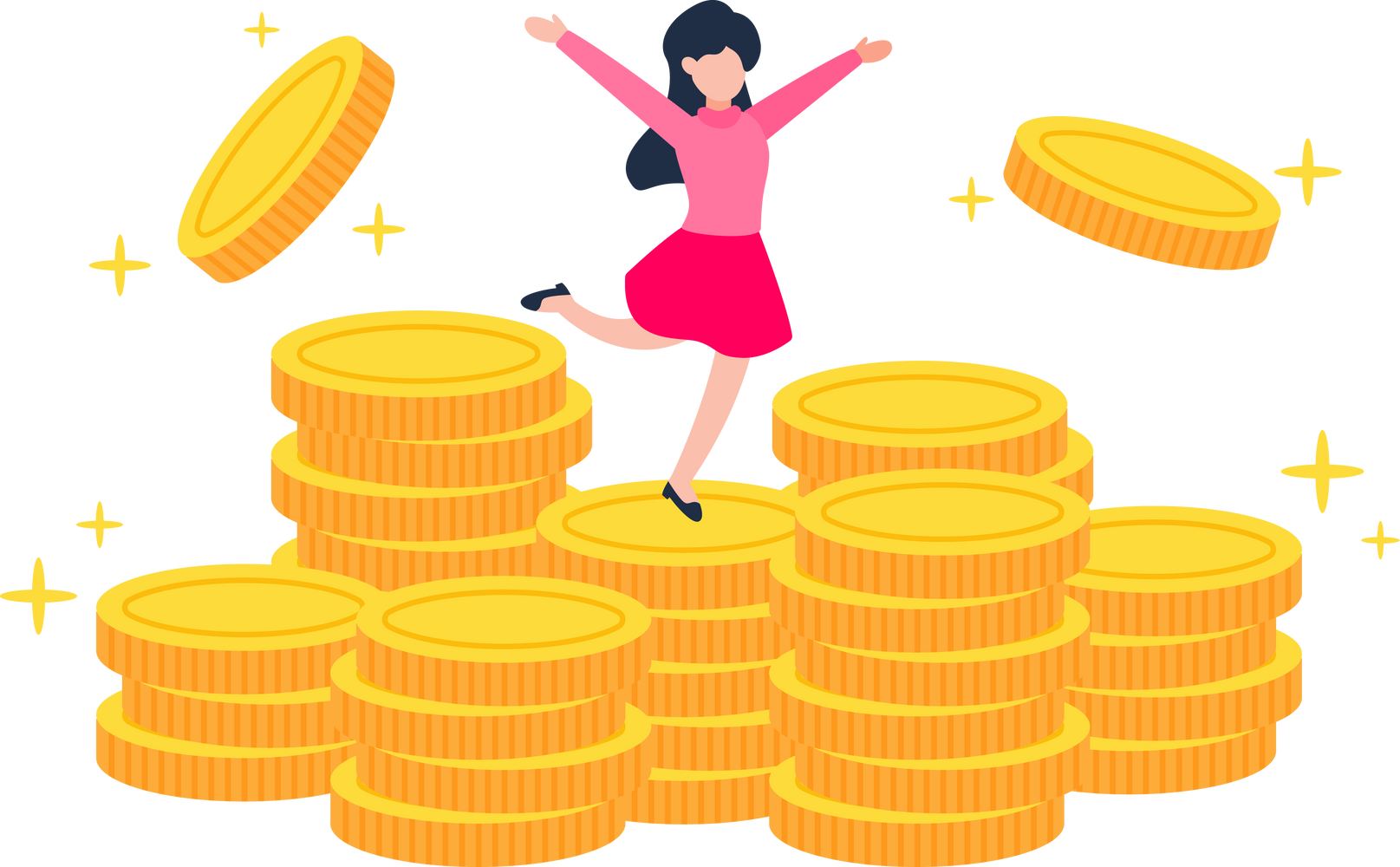 فتحت هند حصالتها فوجدتها مليئة بالقطع النقدية 
ساعديها على تصنيف هذه القطع
ما الطريقة الممكنه لتصنيف القطع
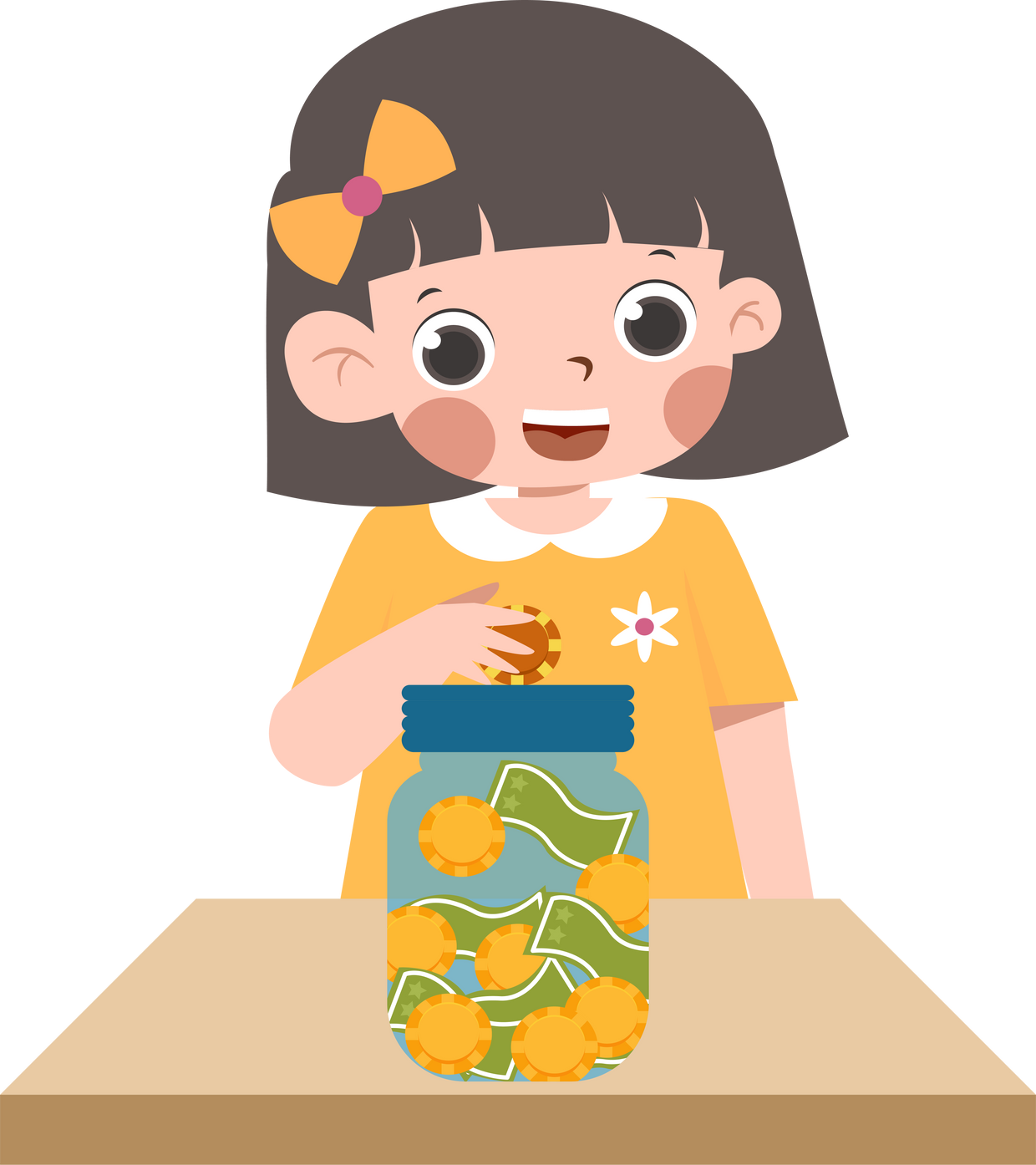 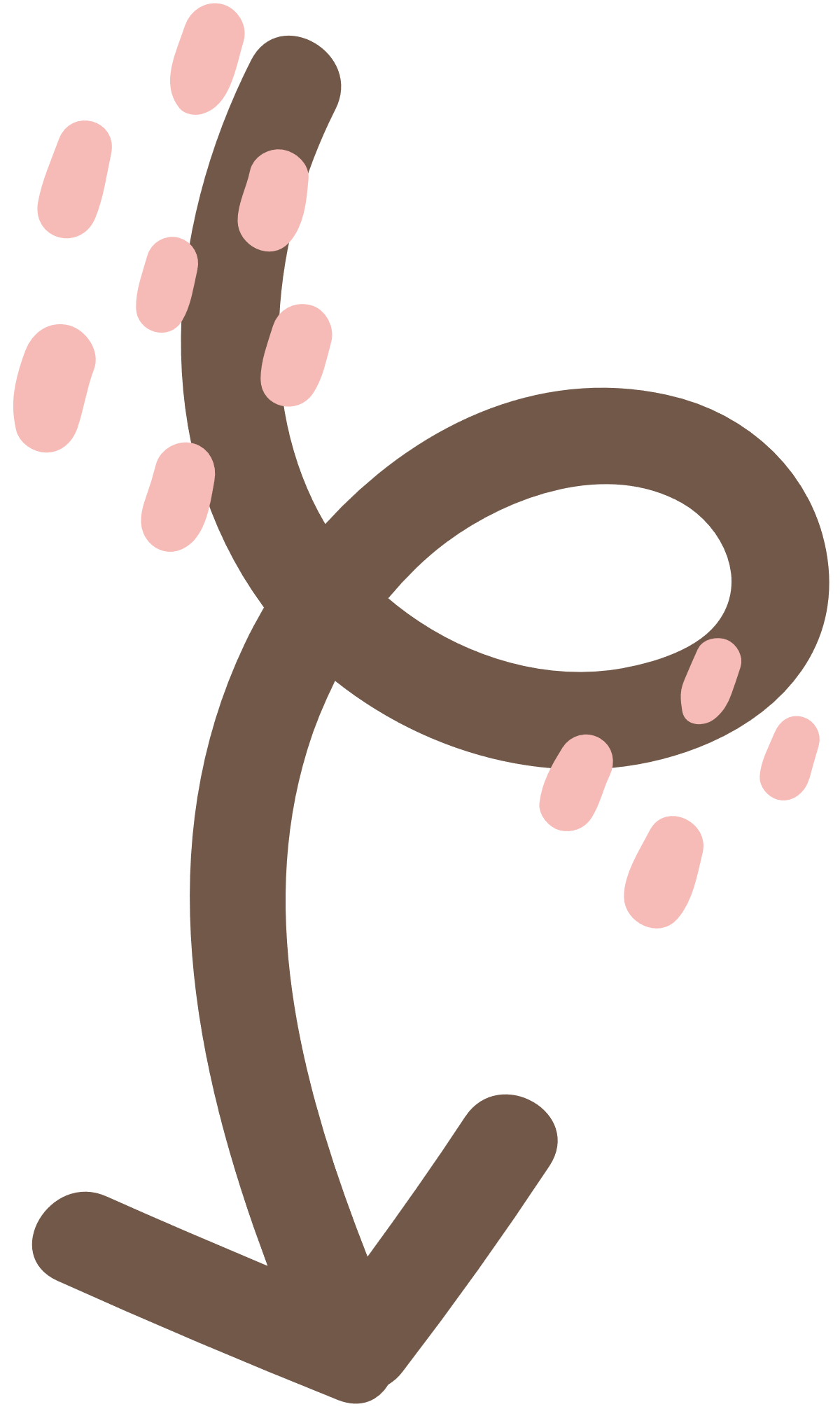 لقطها باليد
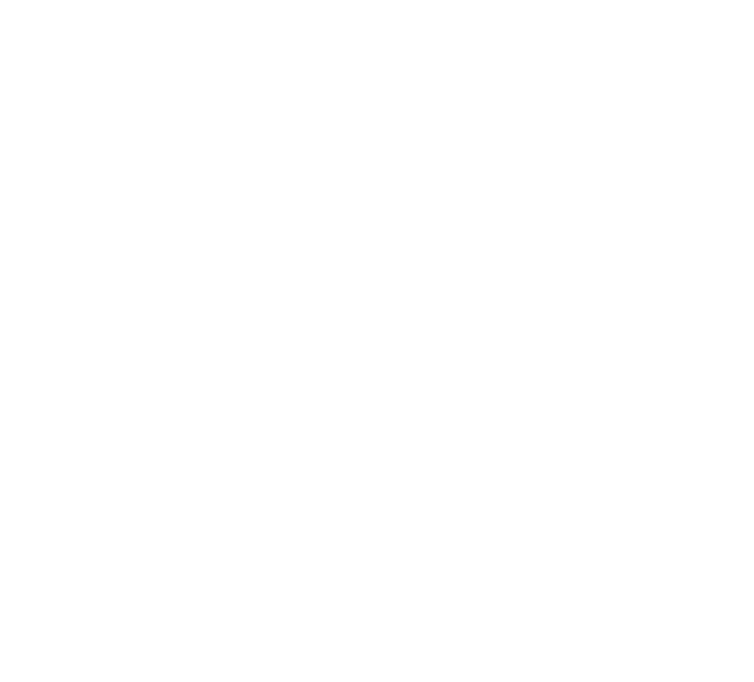 ما العمل الذي يجب ان نكثرمن  القيام به 
في شهر رمضان وجميع شهور السنة
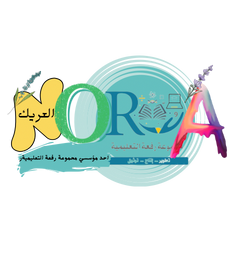 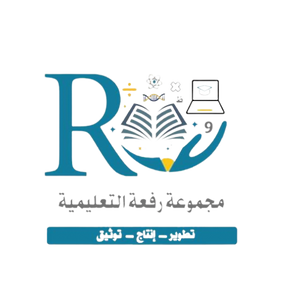 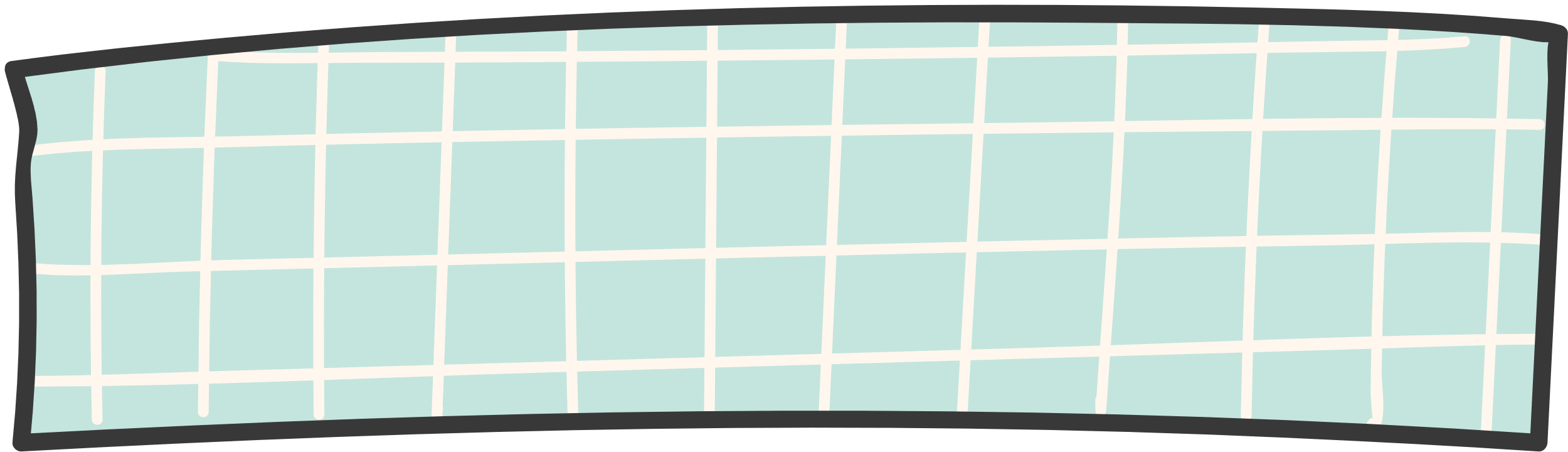 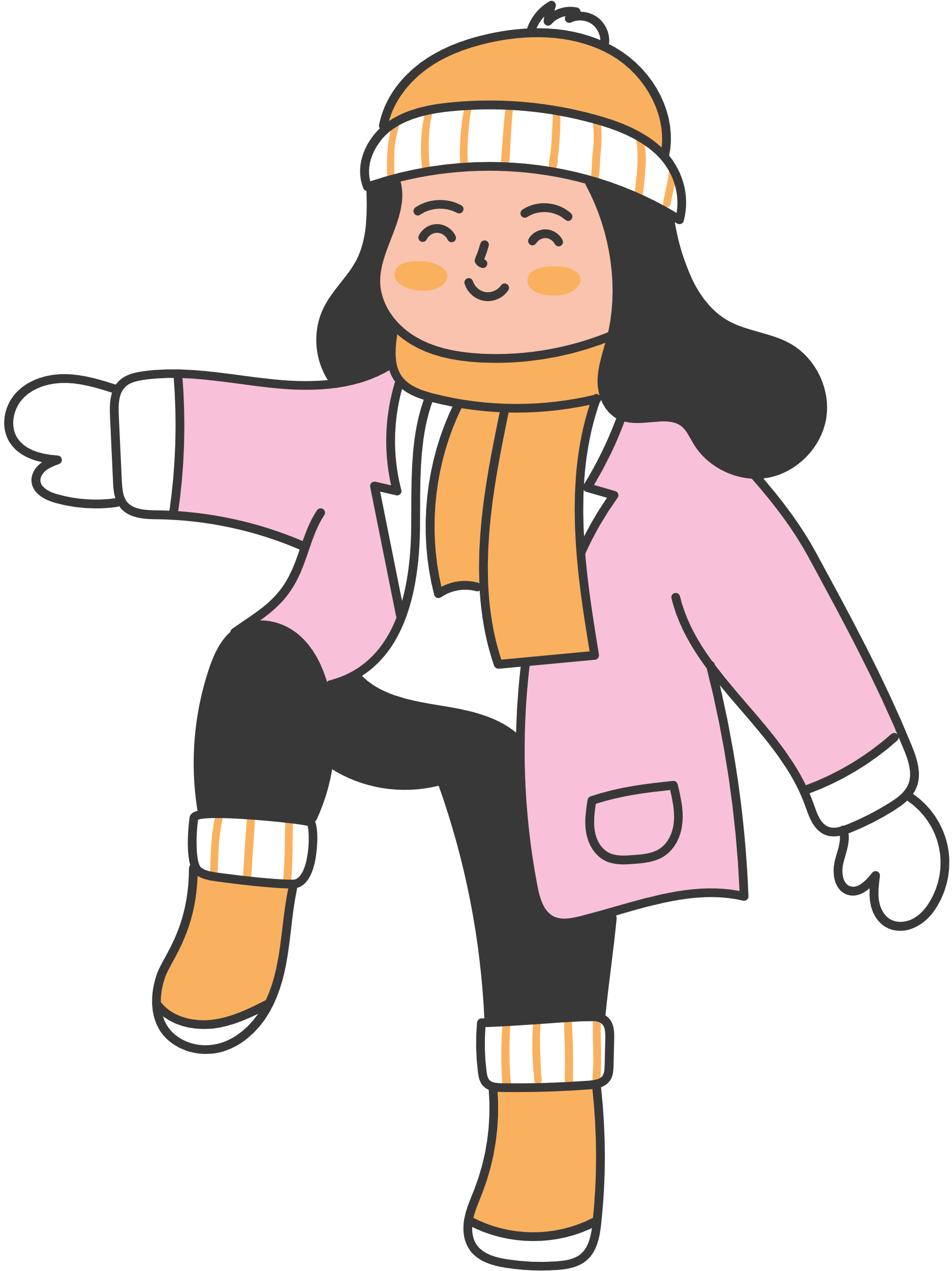 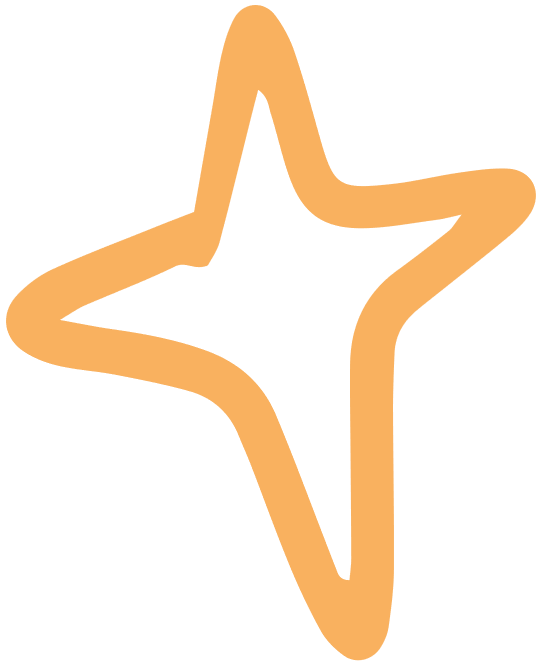 ذهبت هند في رحلة بحرية واستمتعت باللعب بالماء والرمل 
ولكن واجهتها مشكلة عندما ارادت فصل الماء عن الرمل 
في أوعيتها ؟ساعدي هند بطريقة مناسبة
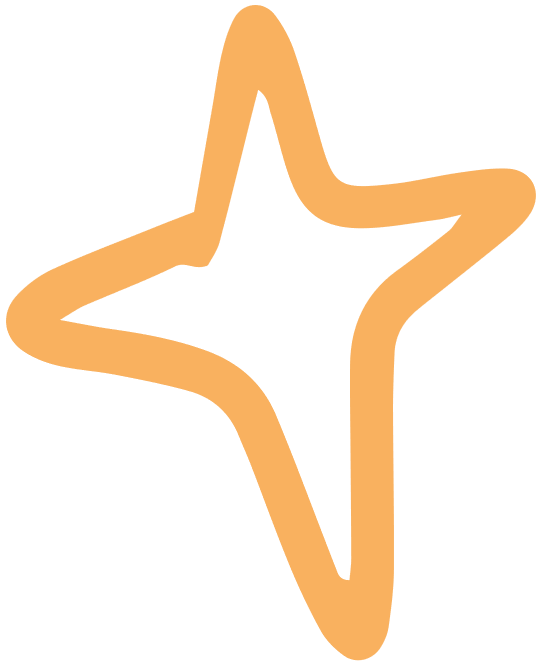 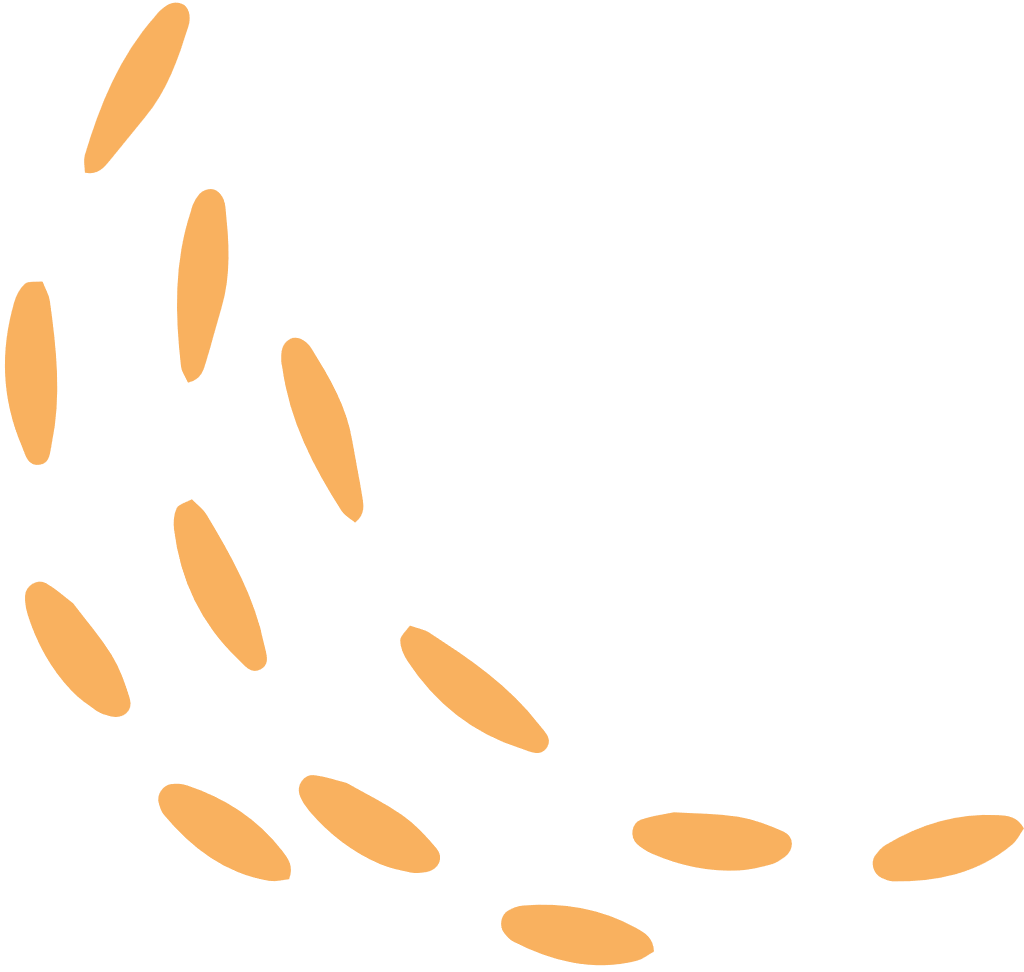 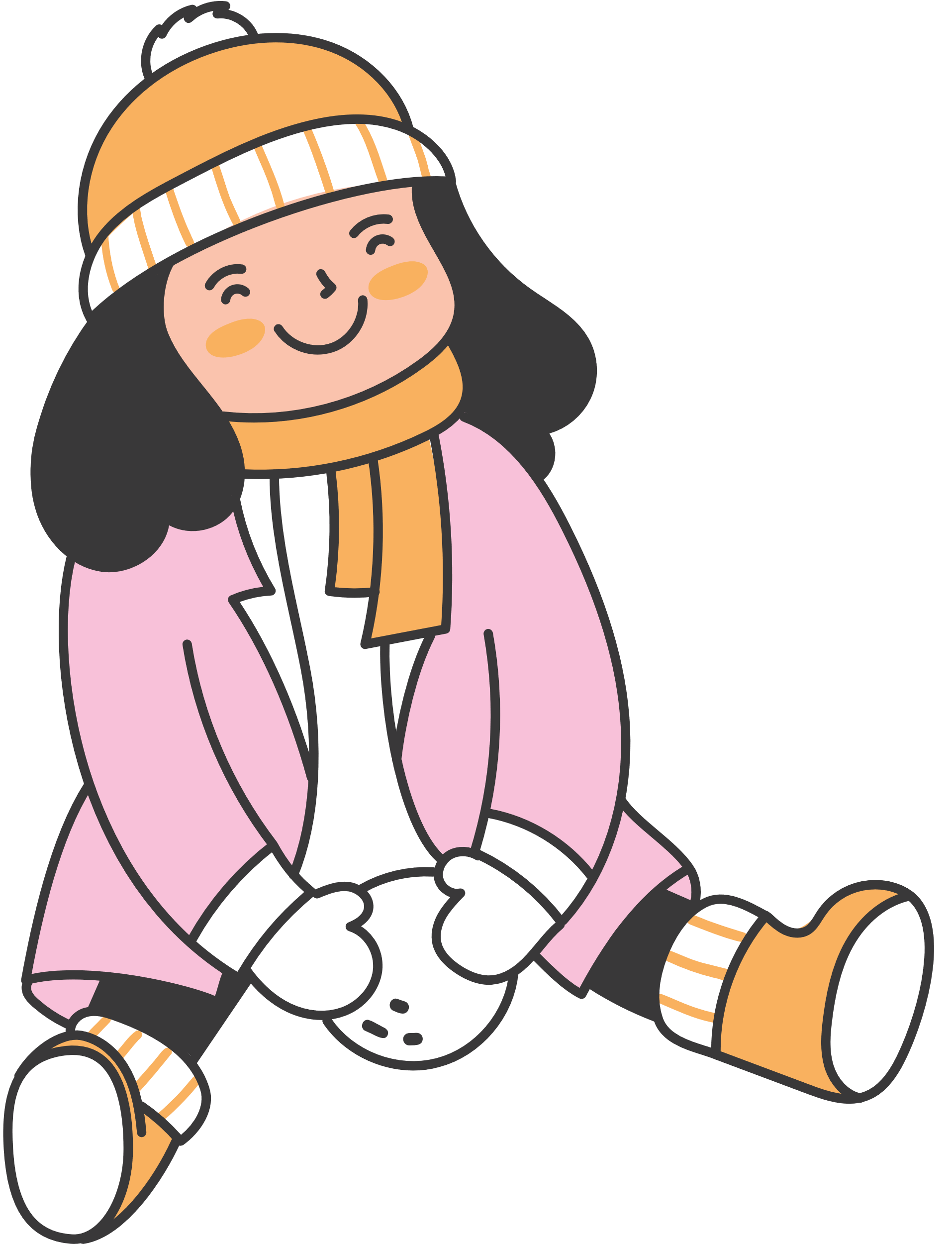 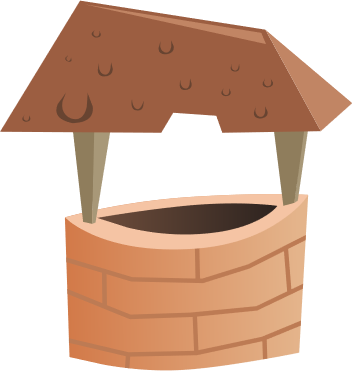 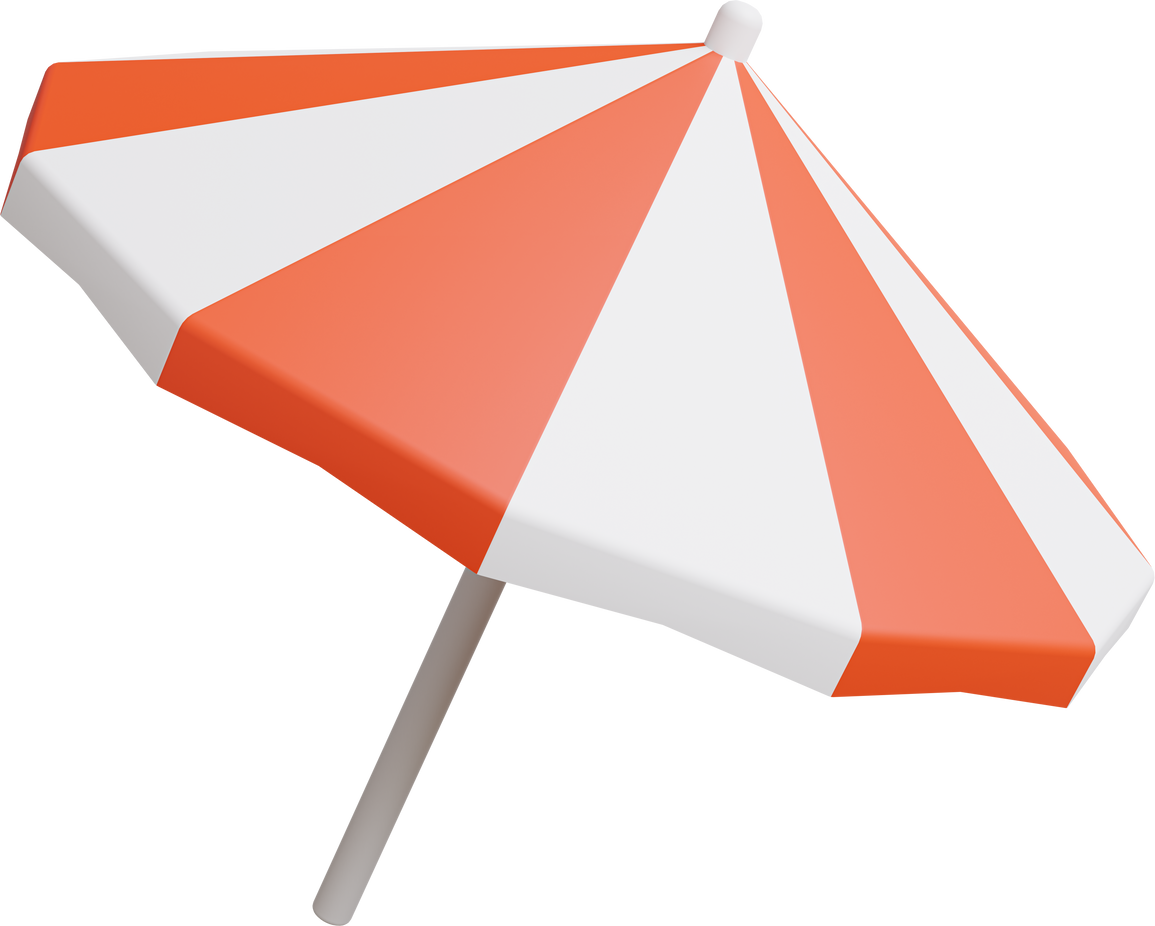 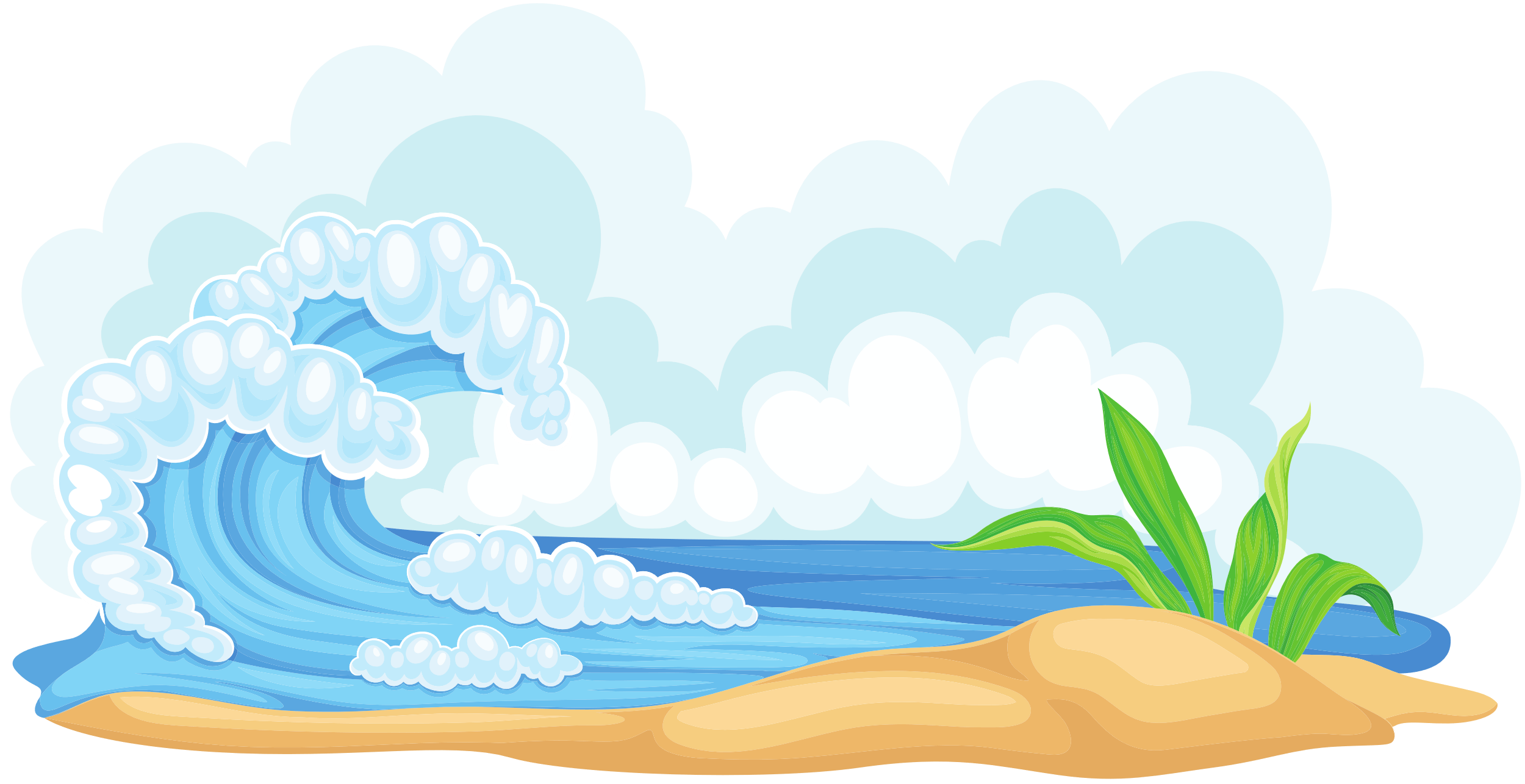 الترسيب افضل طريقة لفصل أجزاء من المخلوط نتيجة اختلاف كثافتها
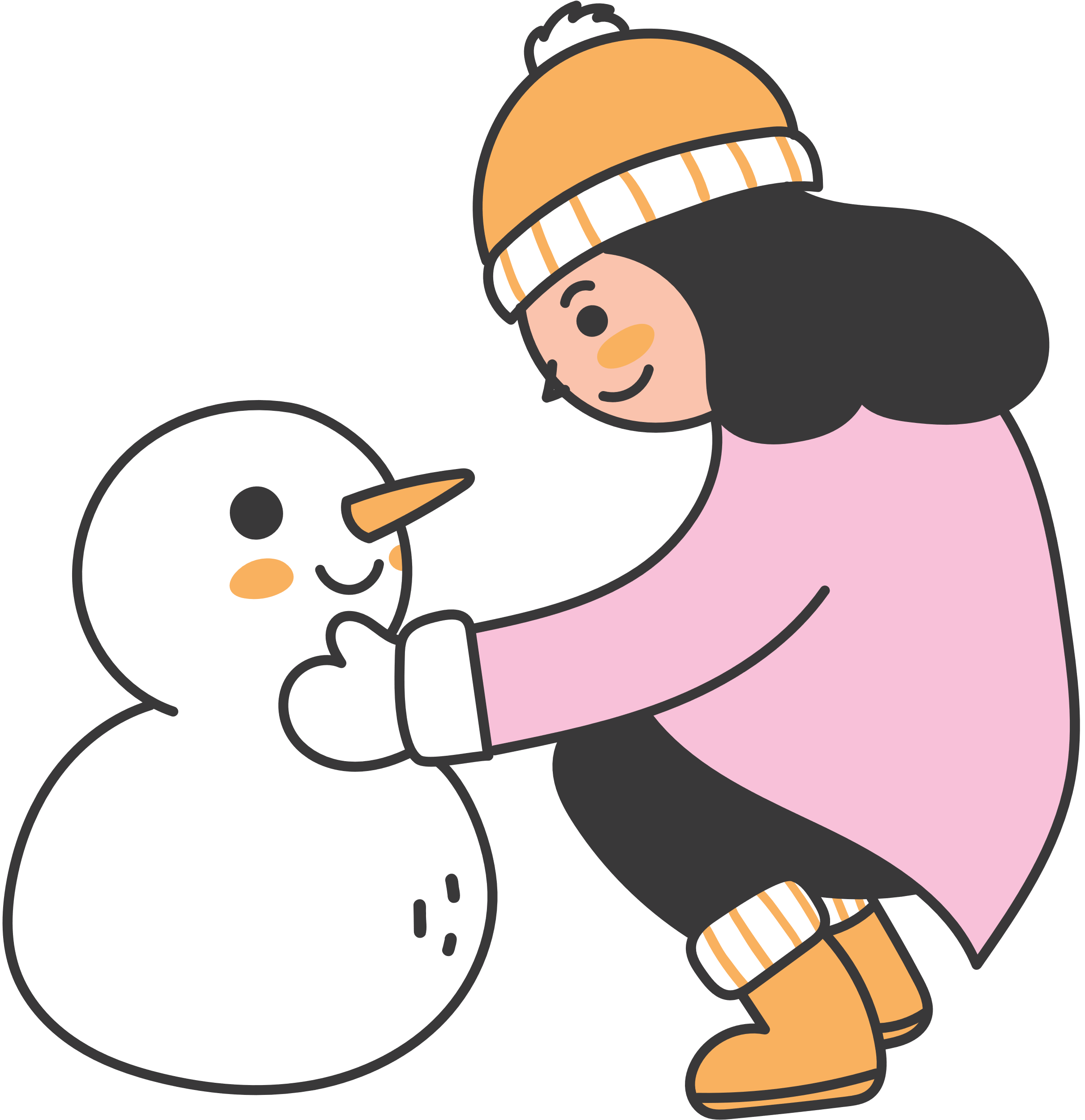 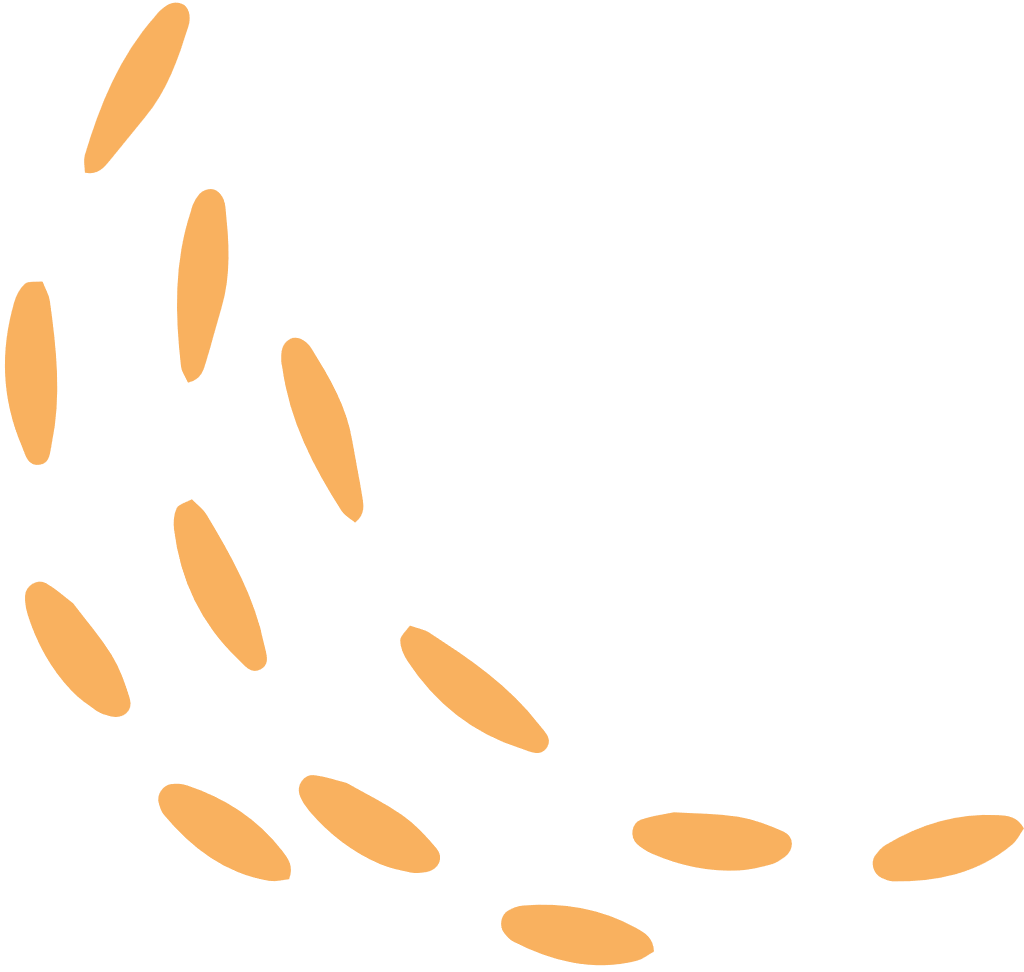 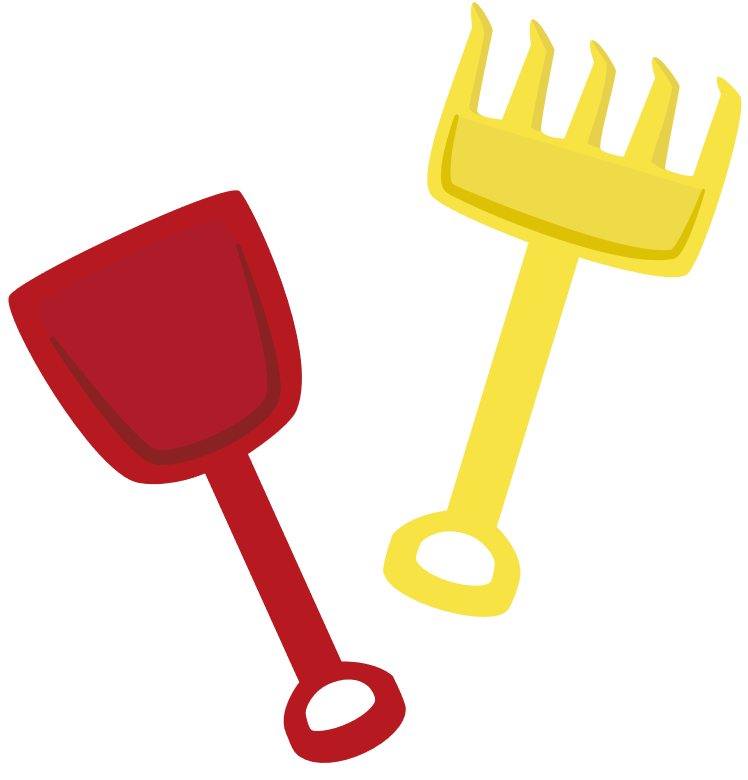 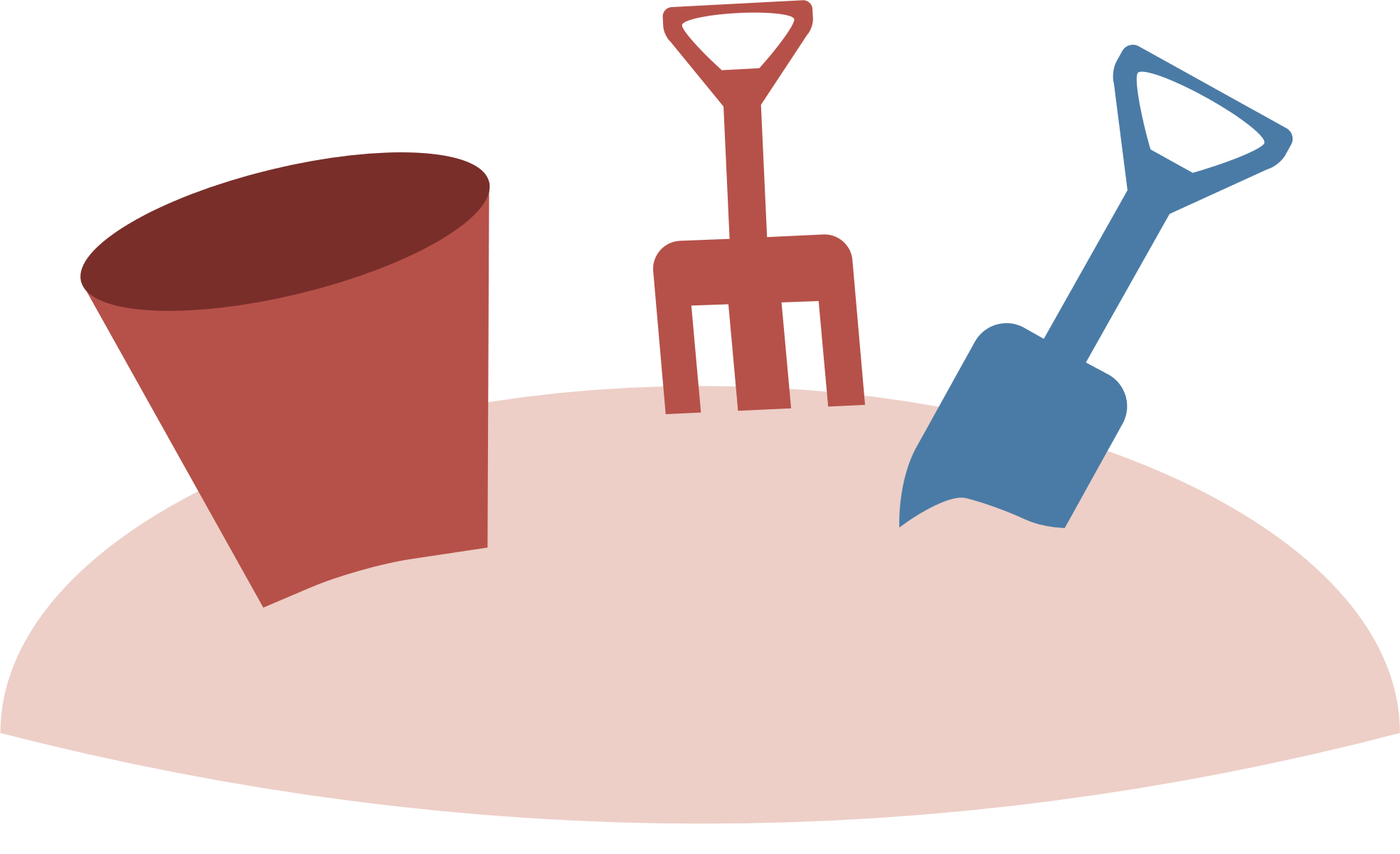 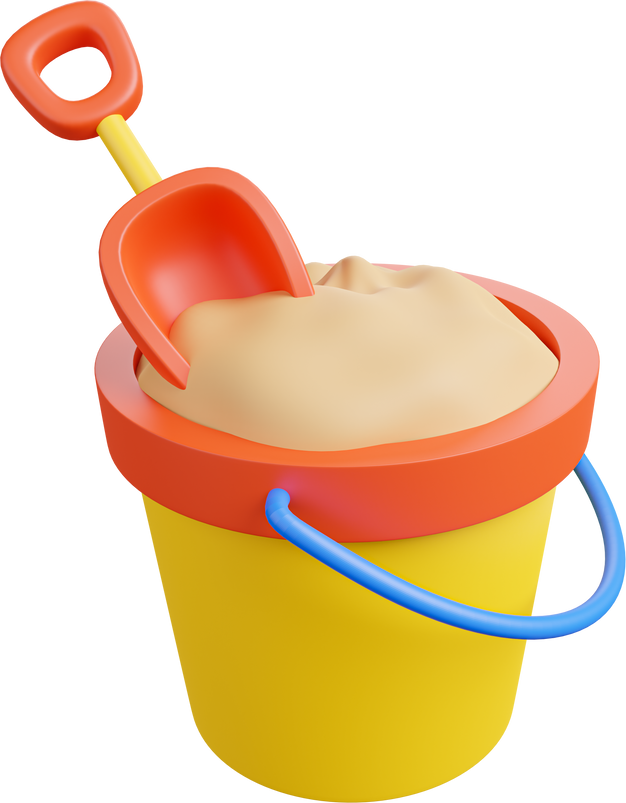 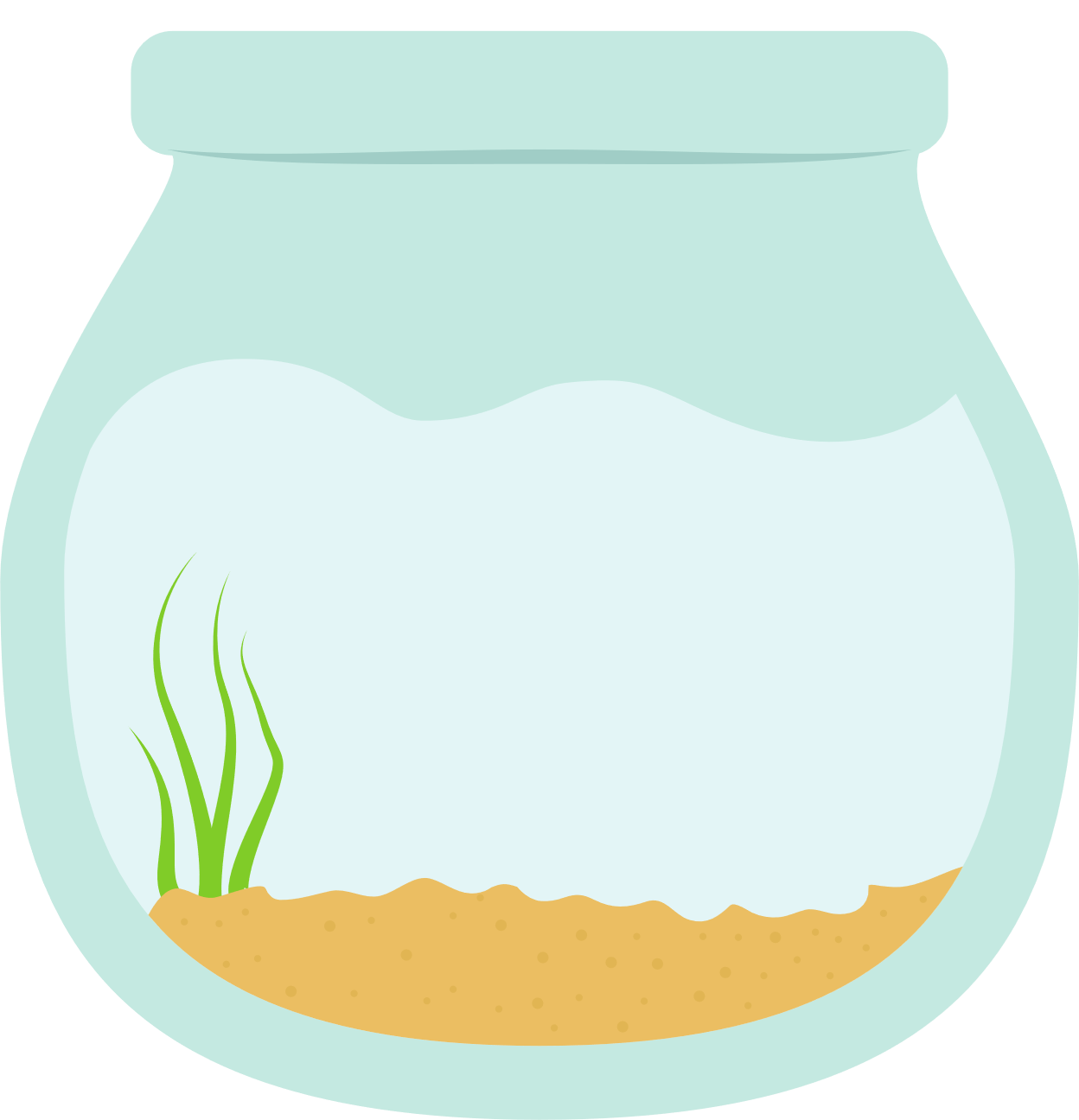 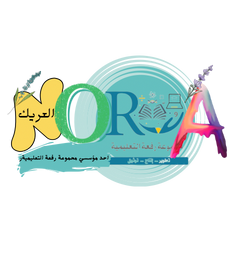 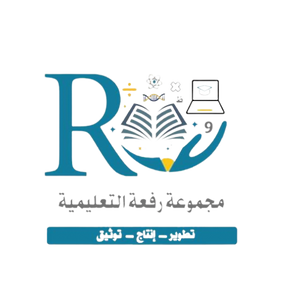 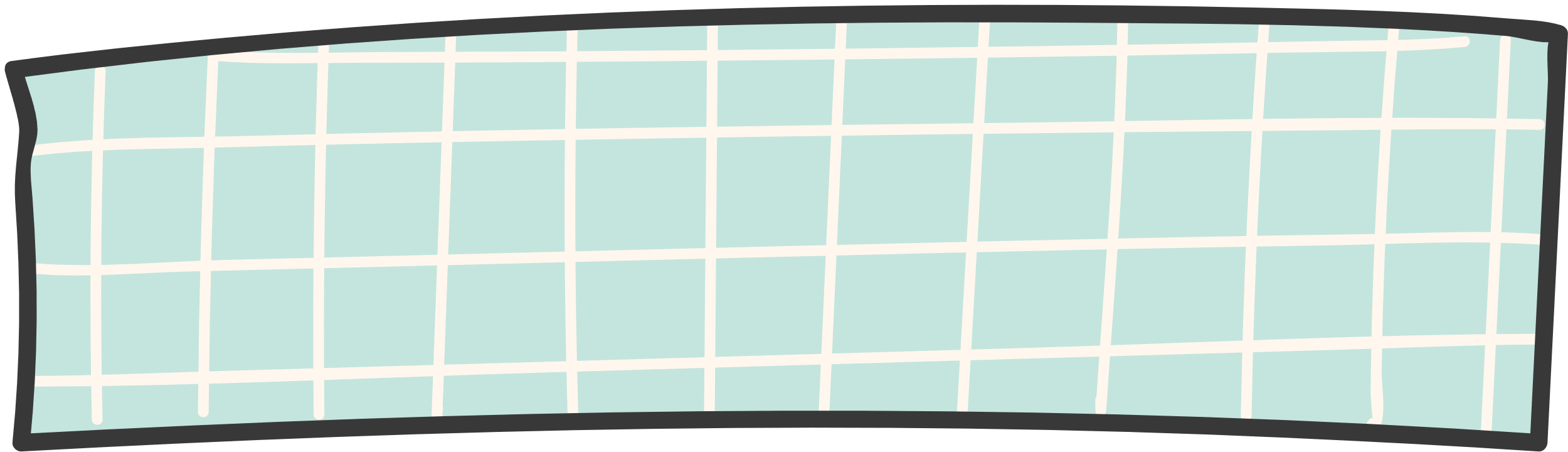 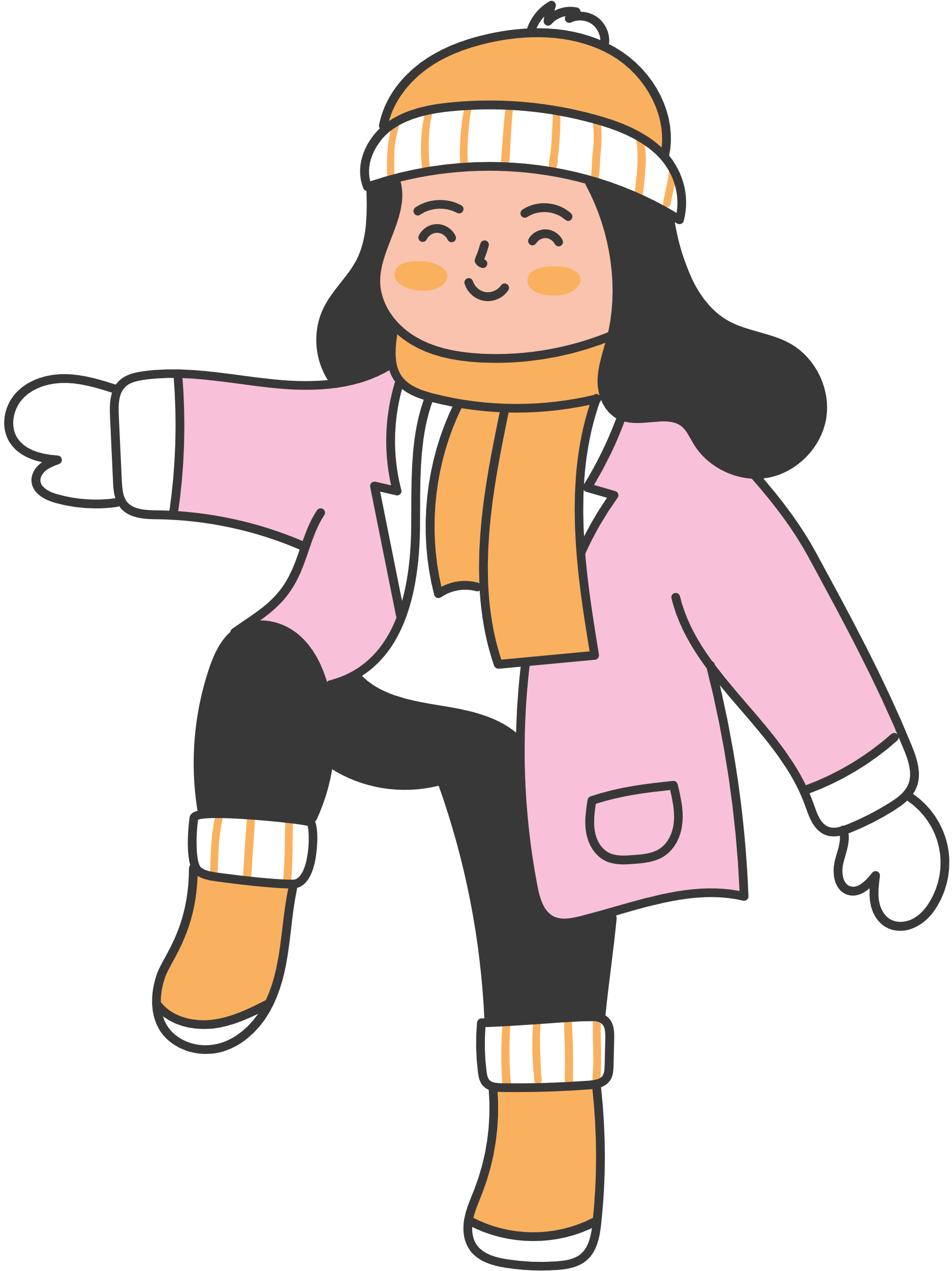 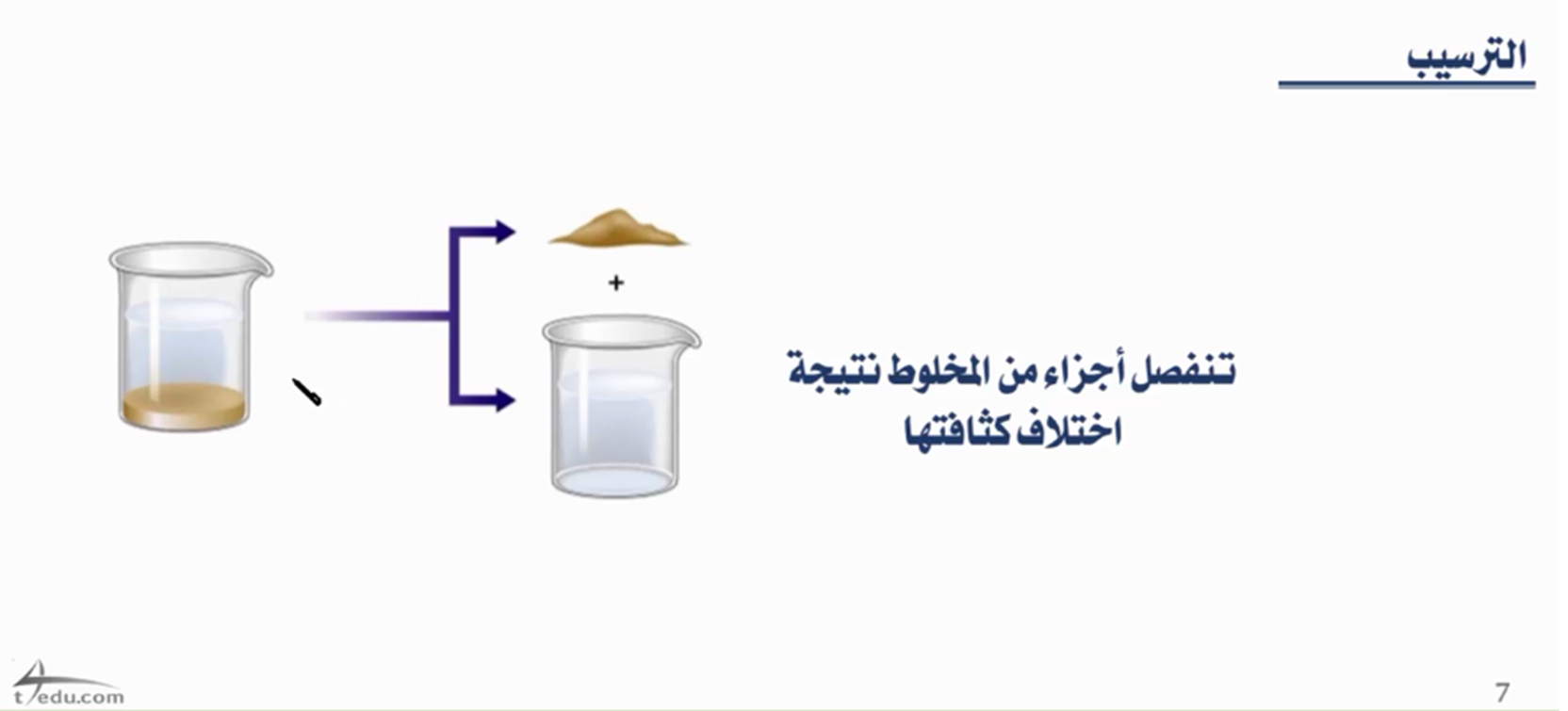 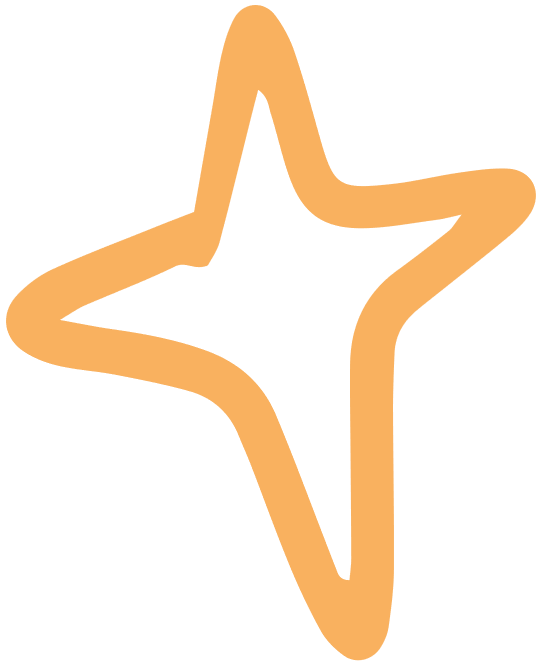 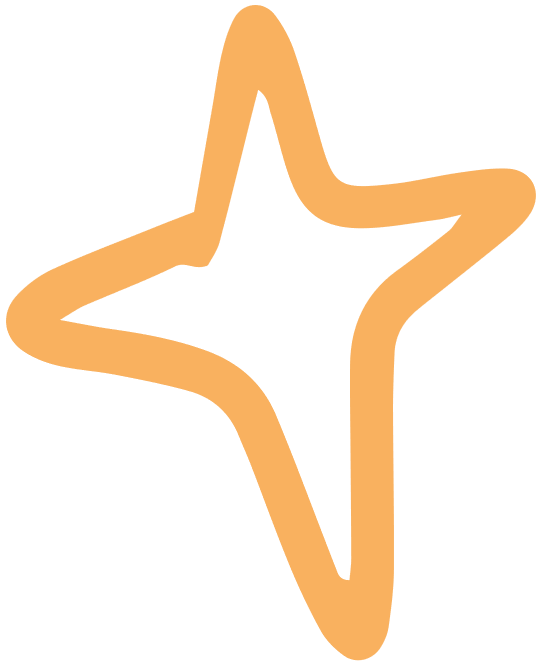 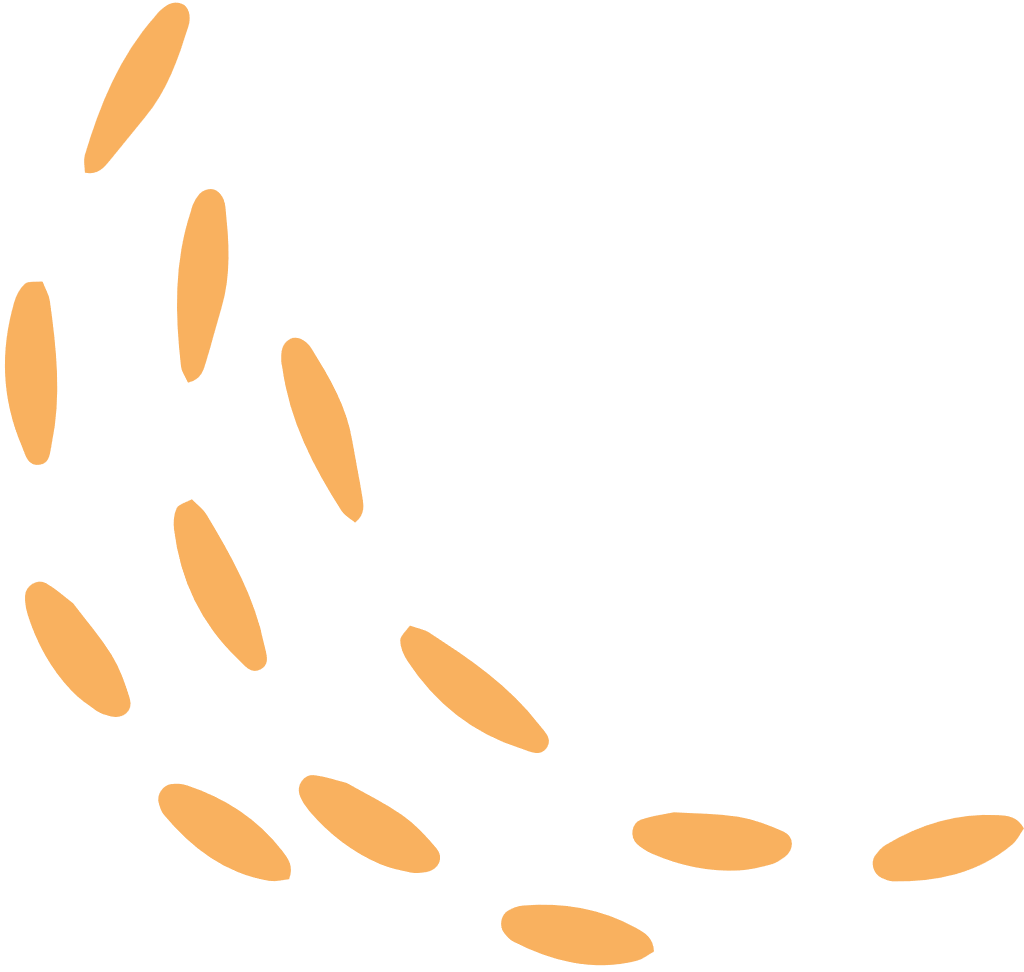 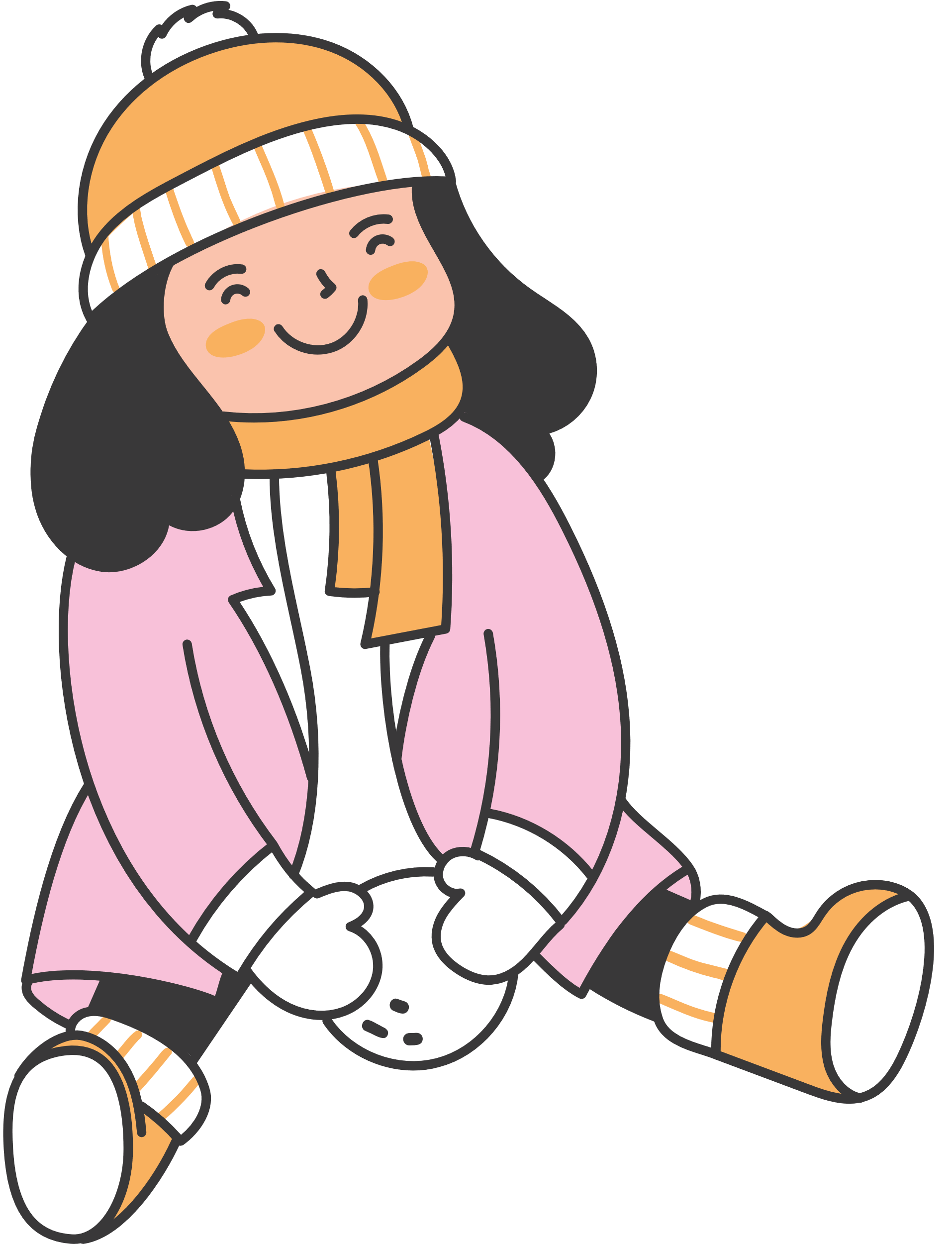 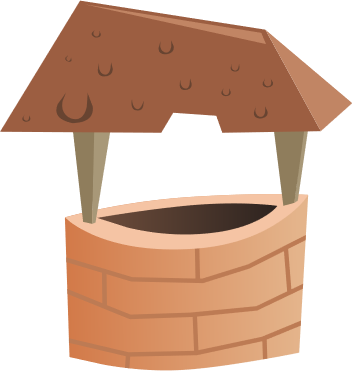 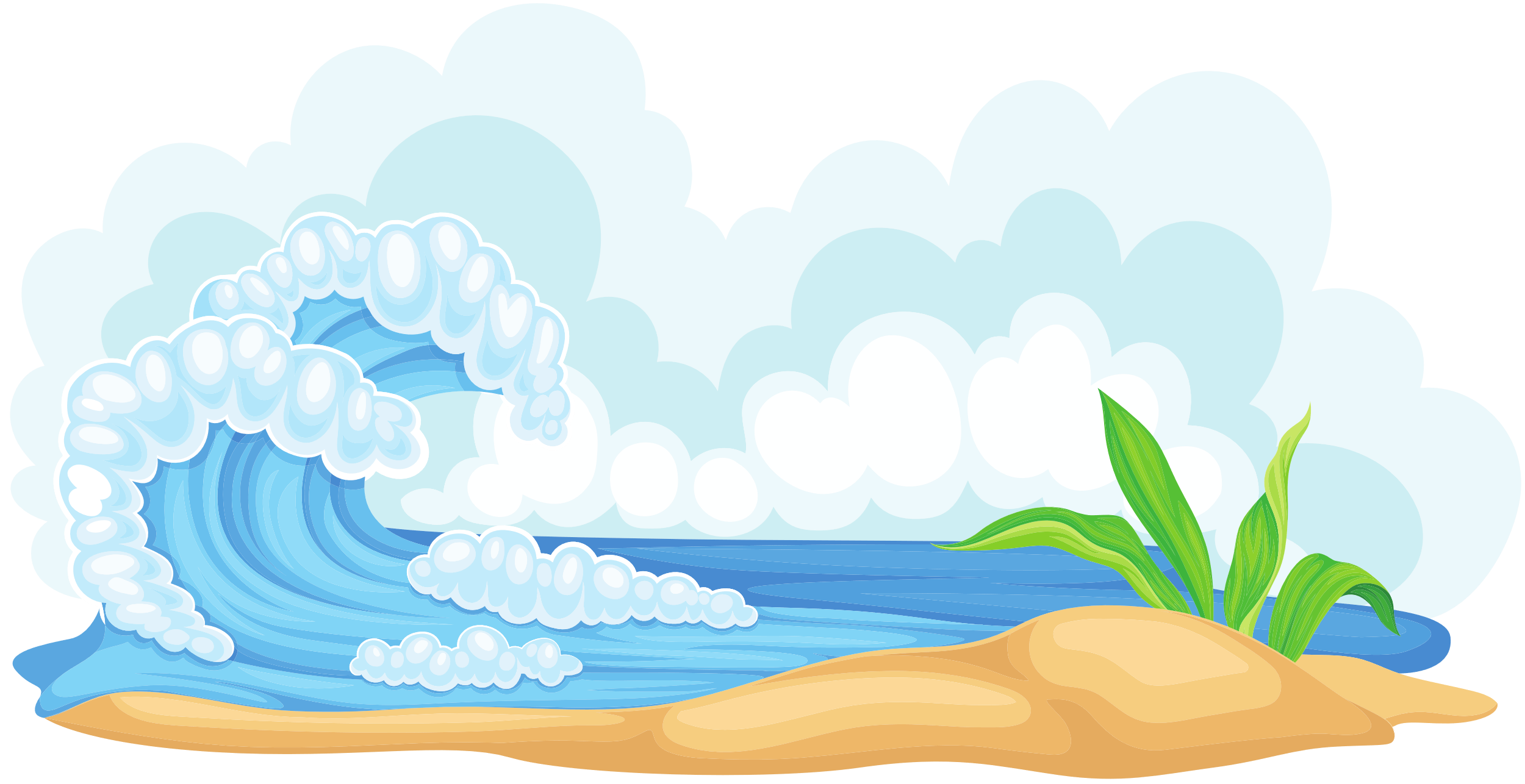 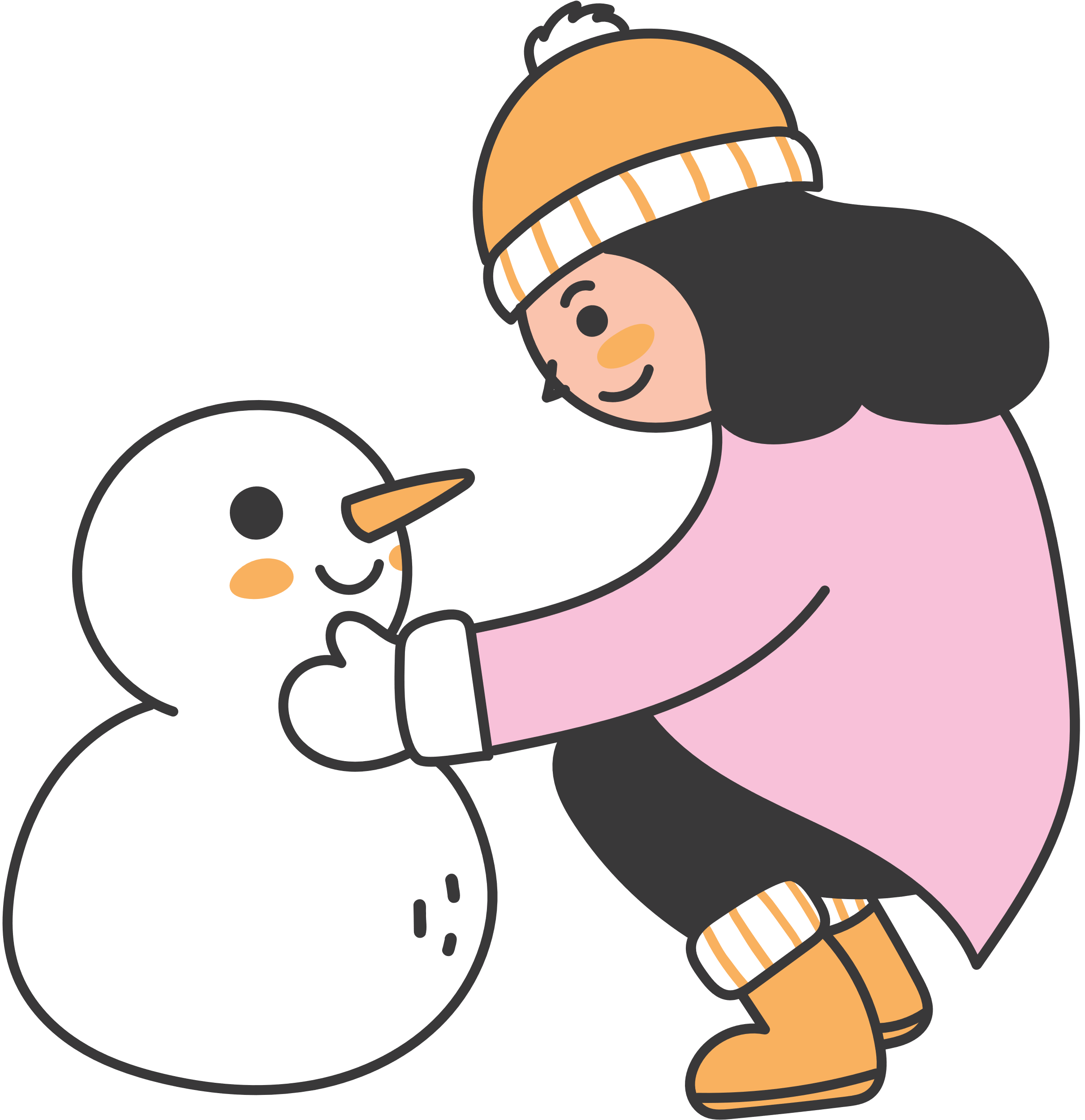 الترسيب افضل طريقة لفصل أجزاء من المخلوط نتيجة اختلاف كثافتها
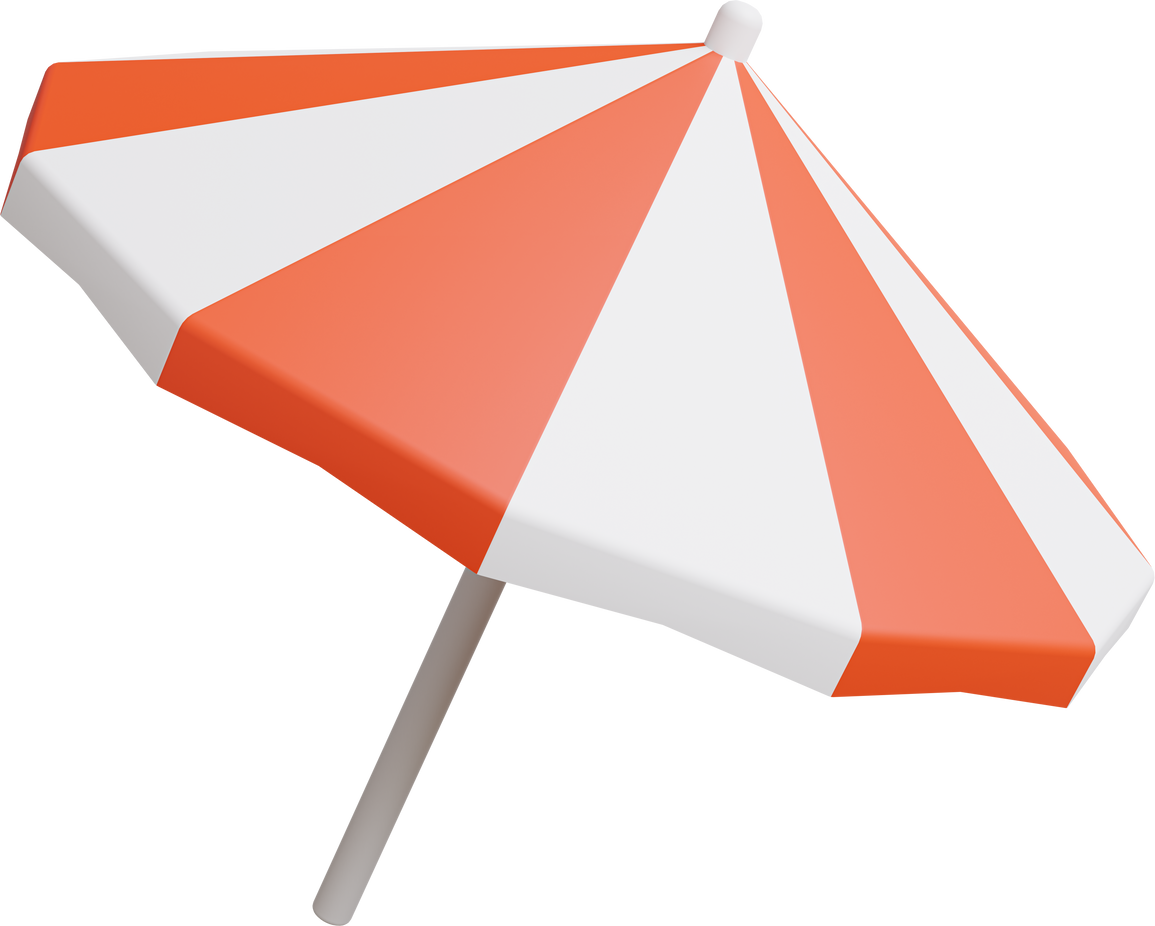 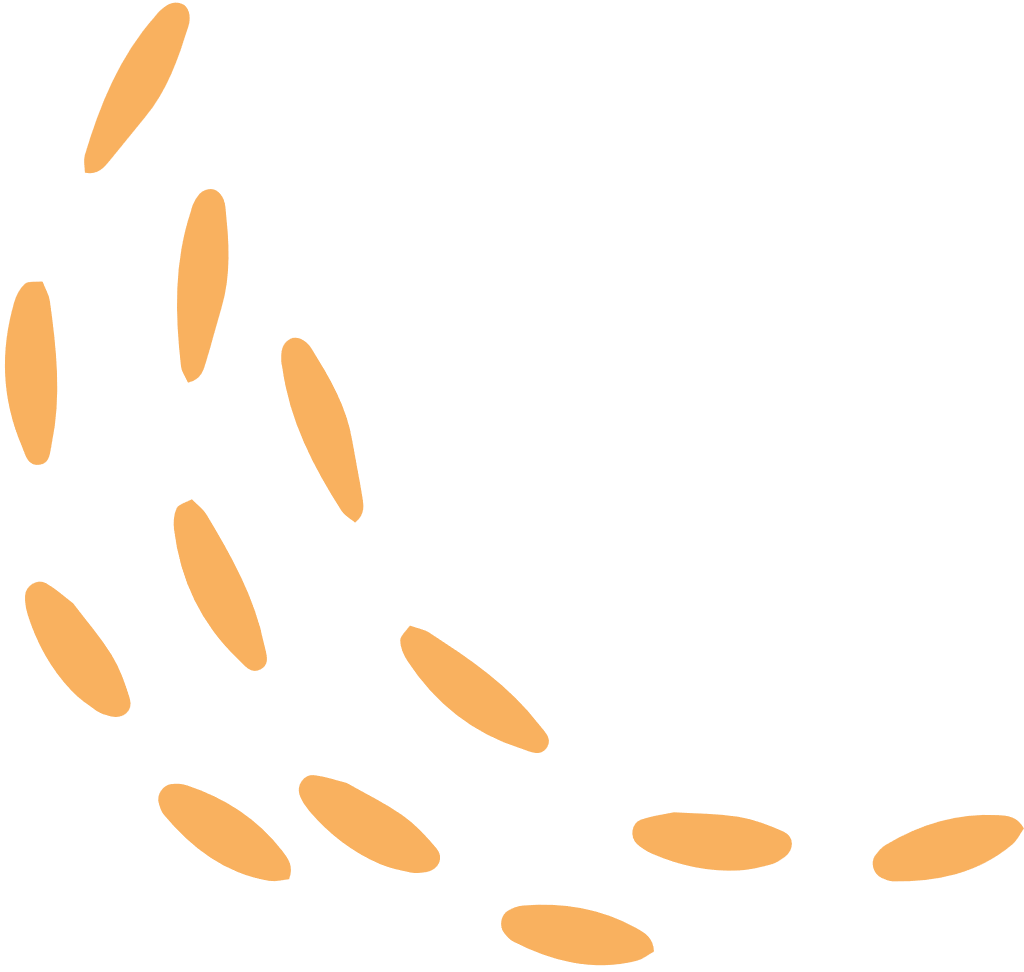 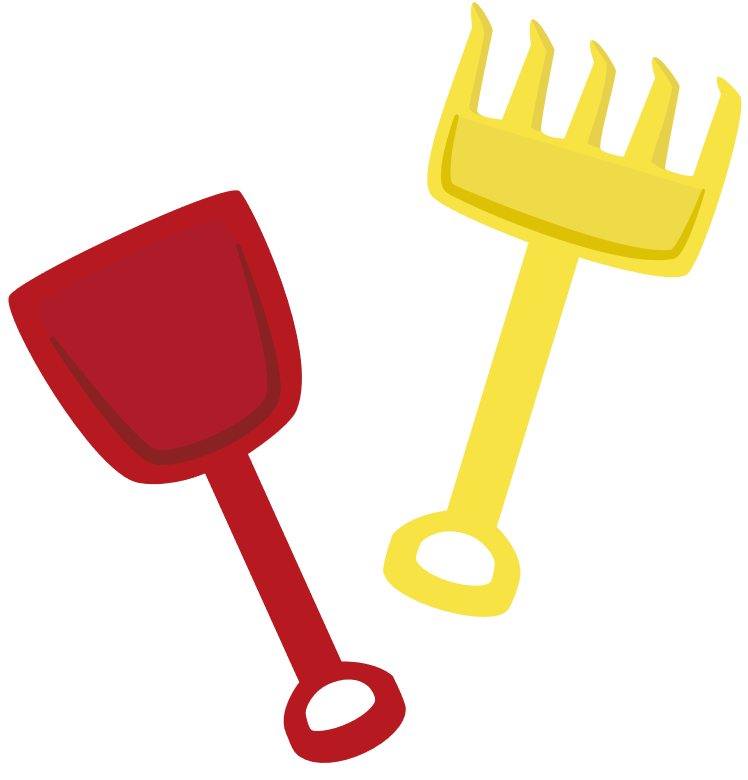 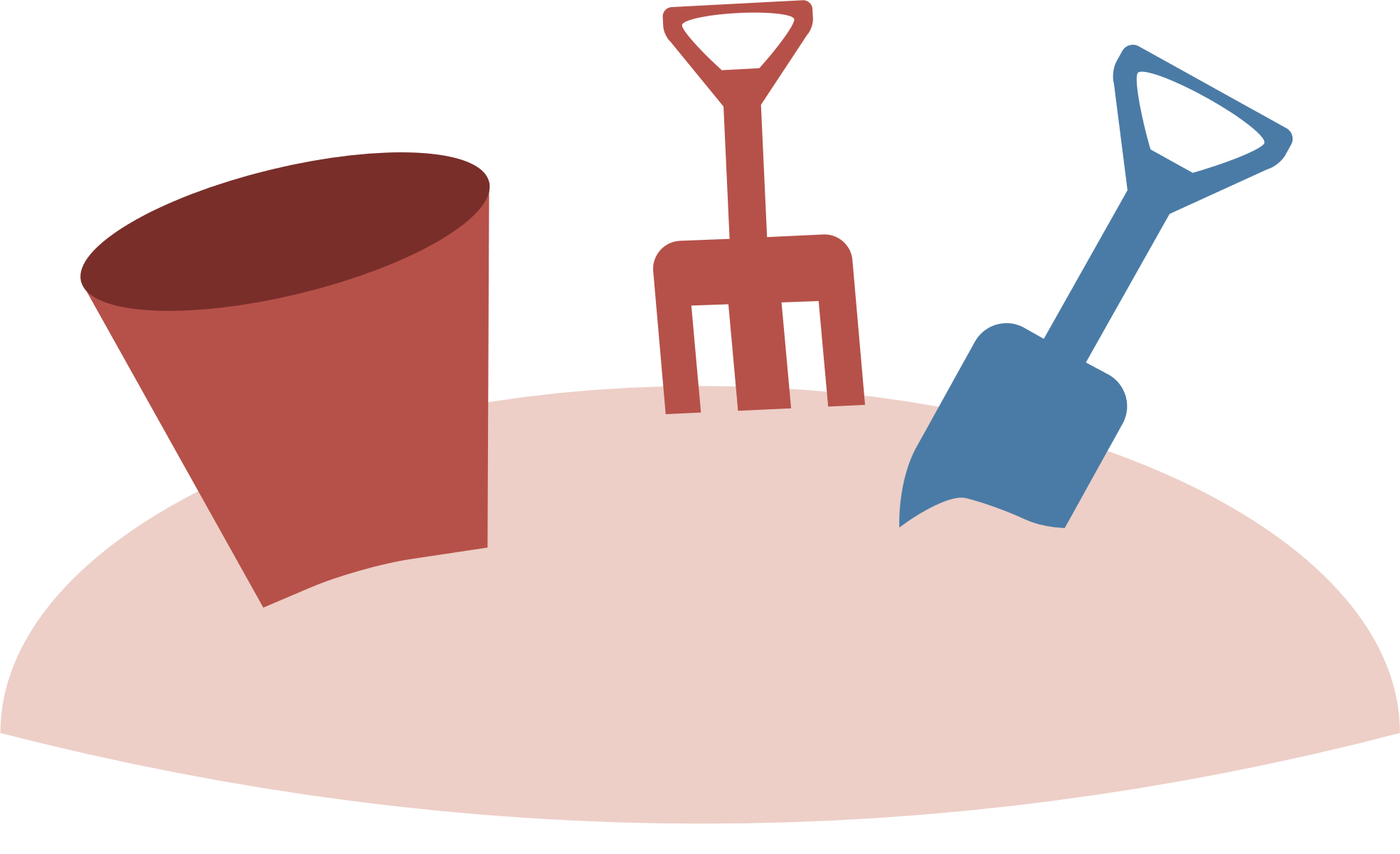 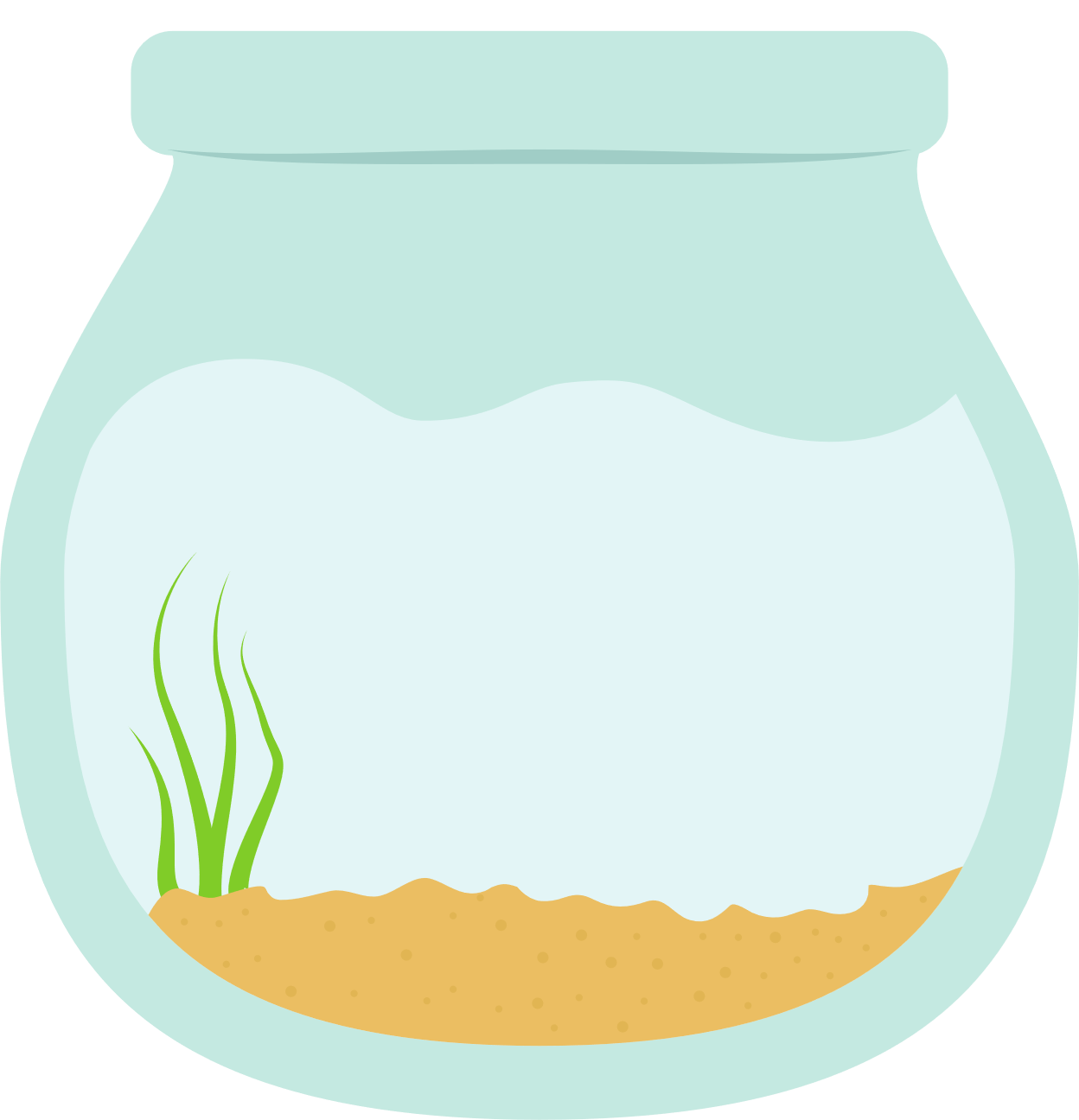 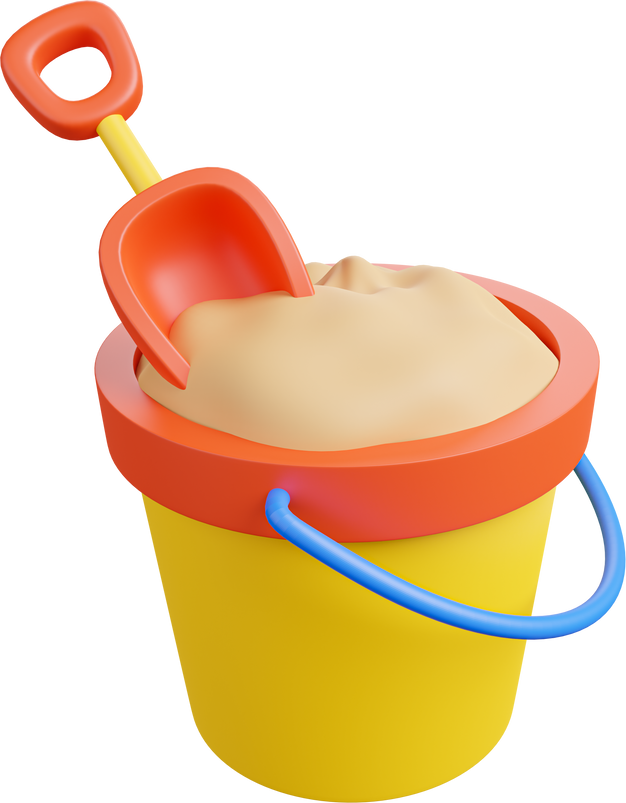 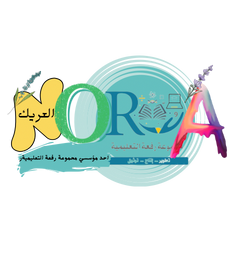 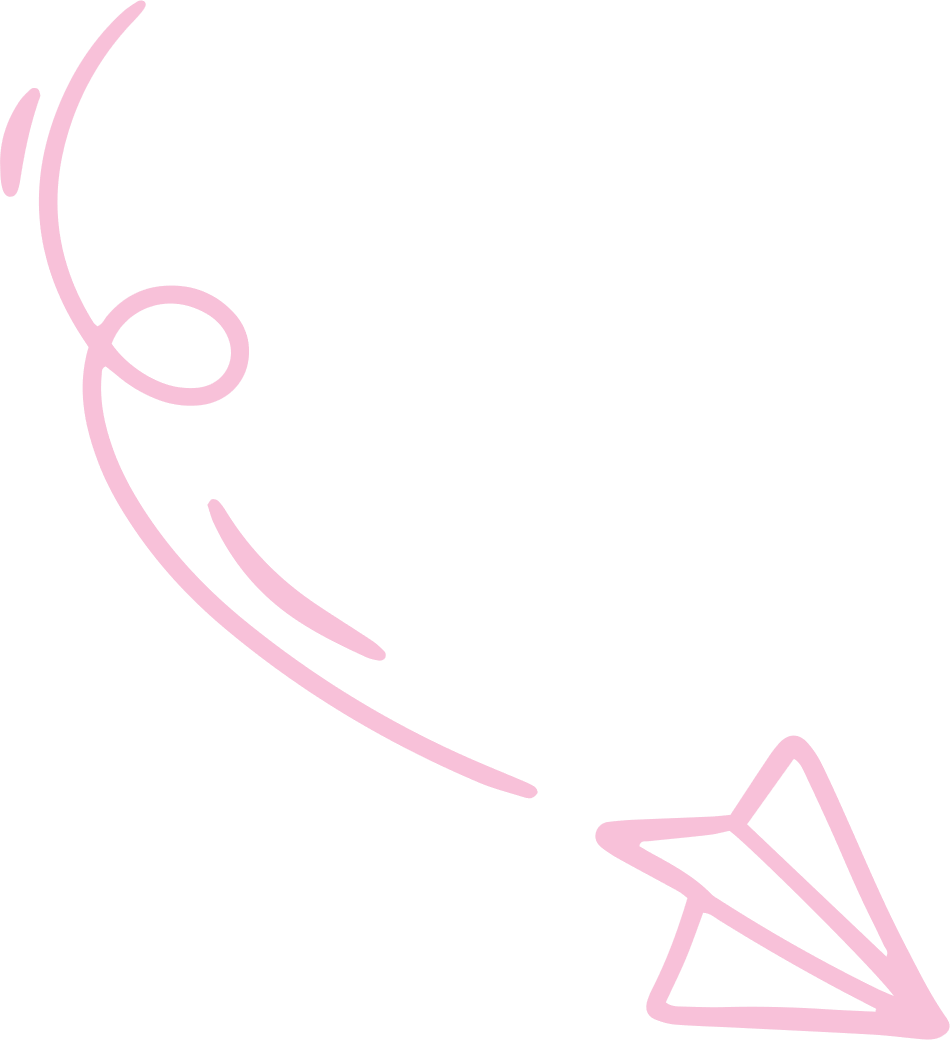 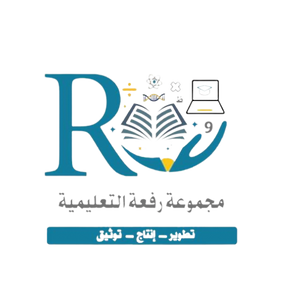 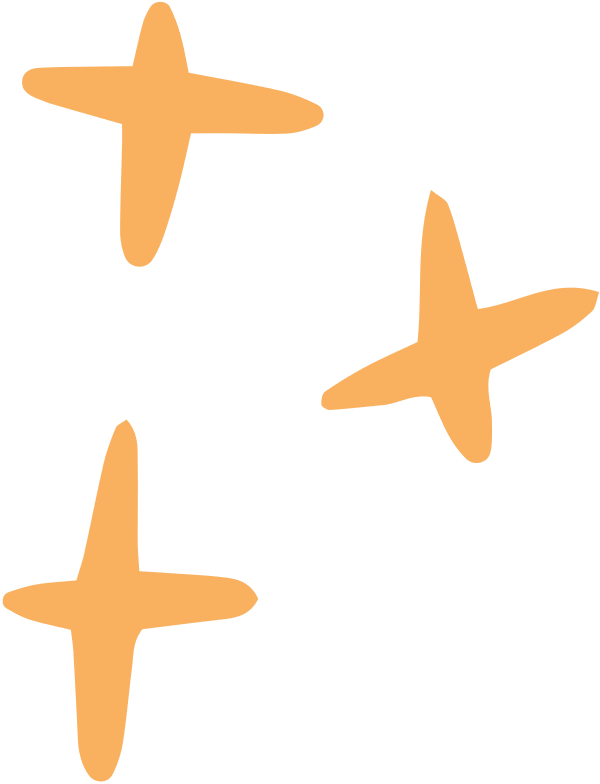 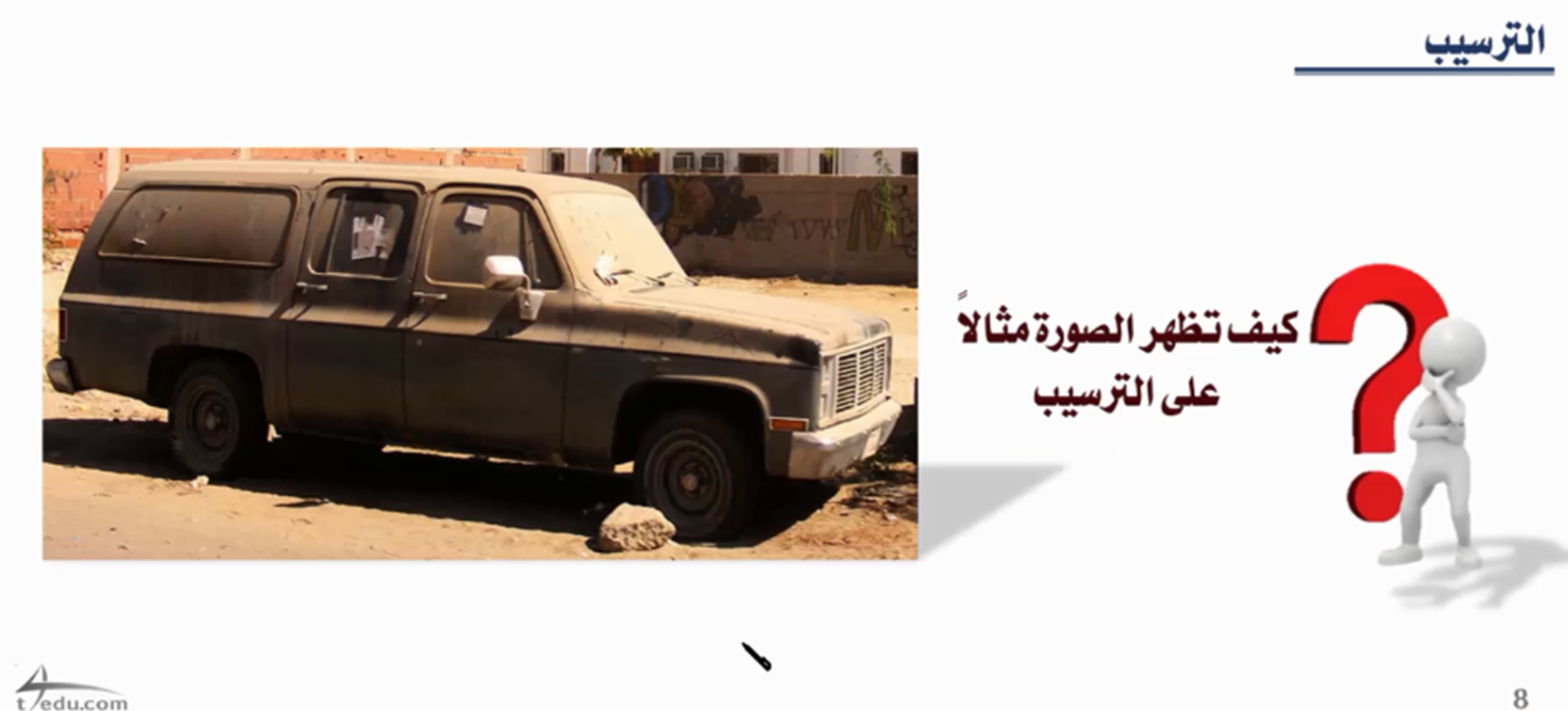 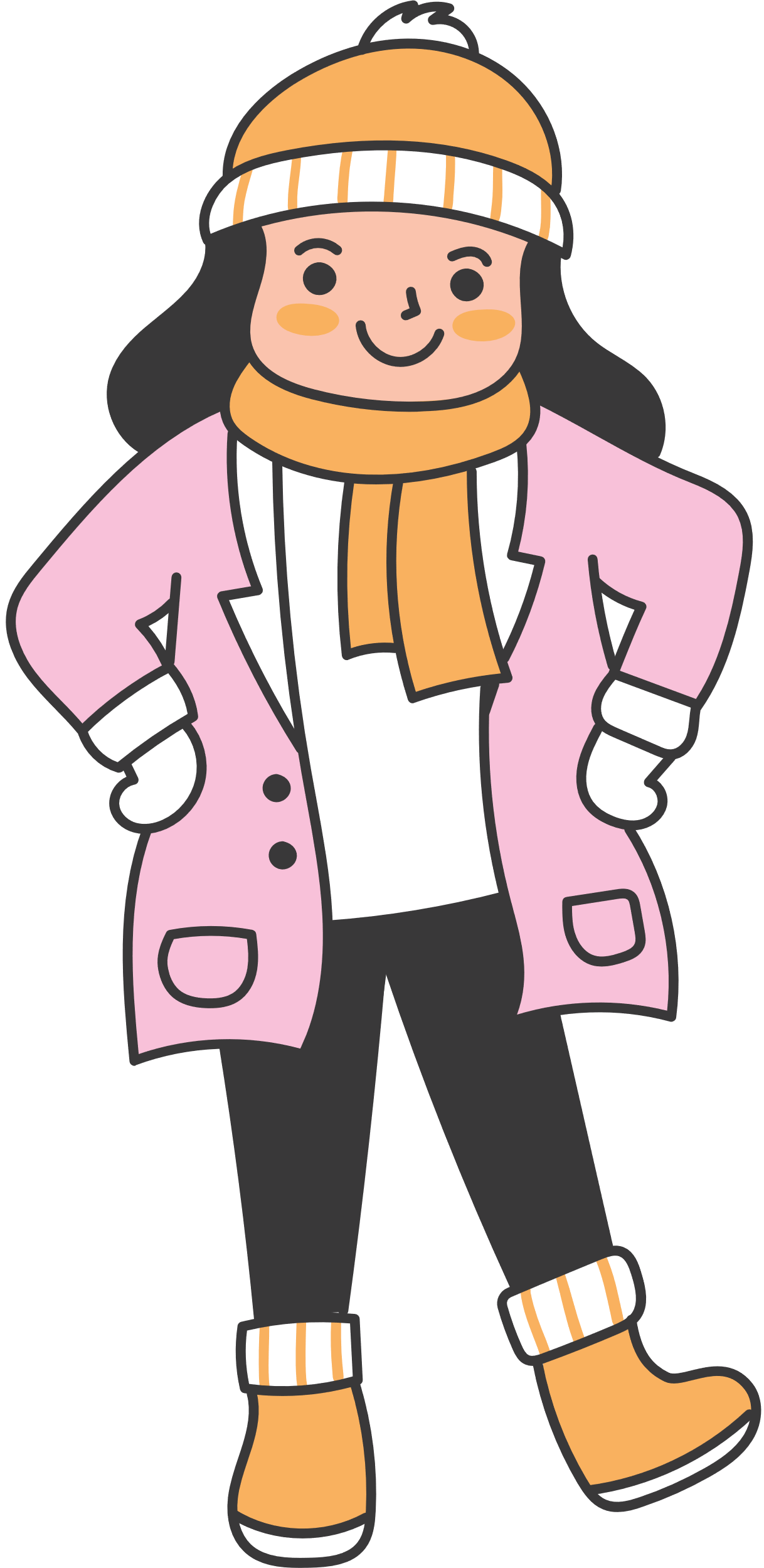 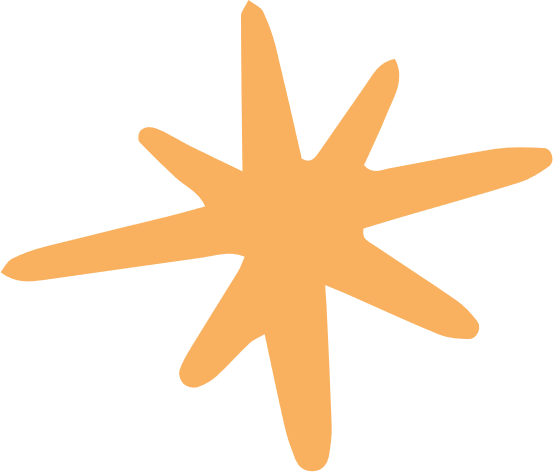 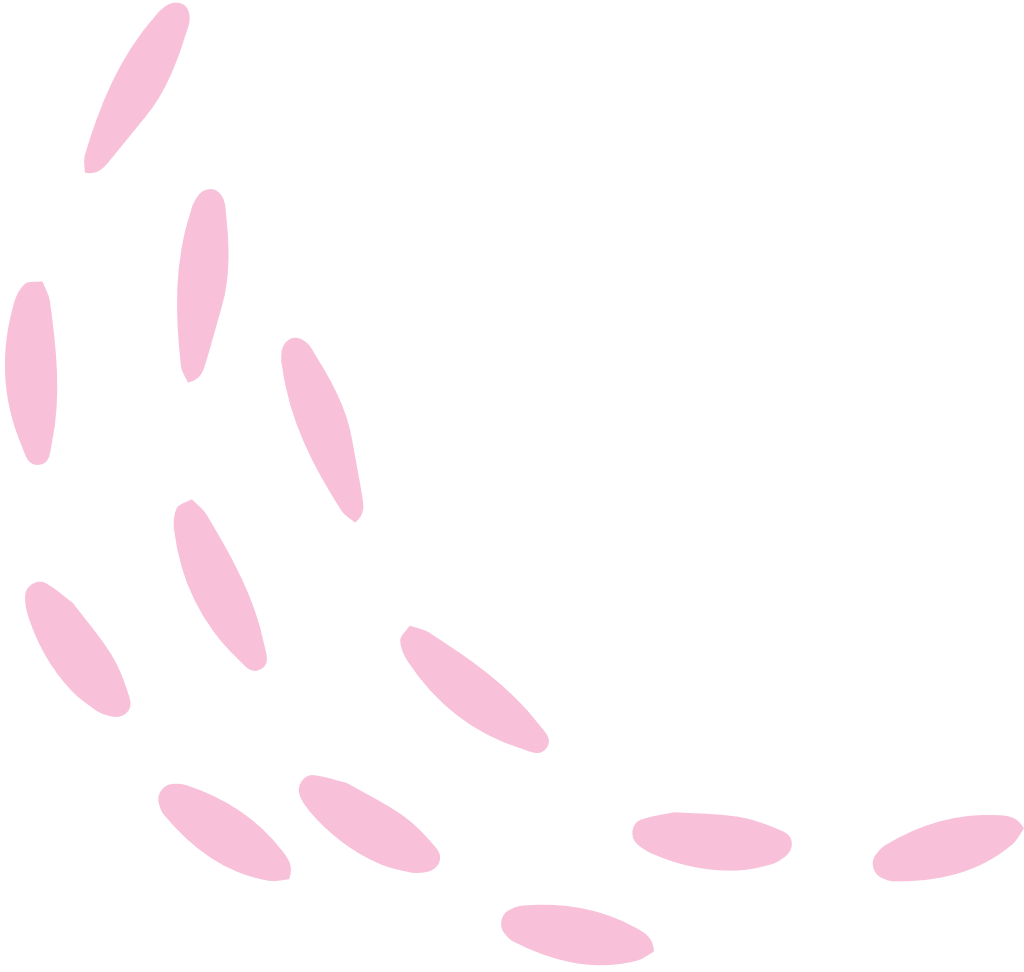 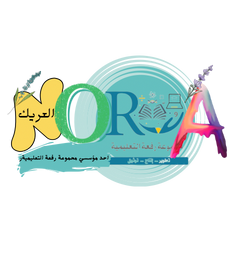 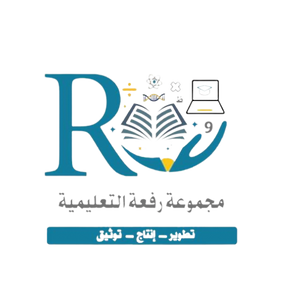 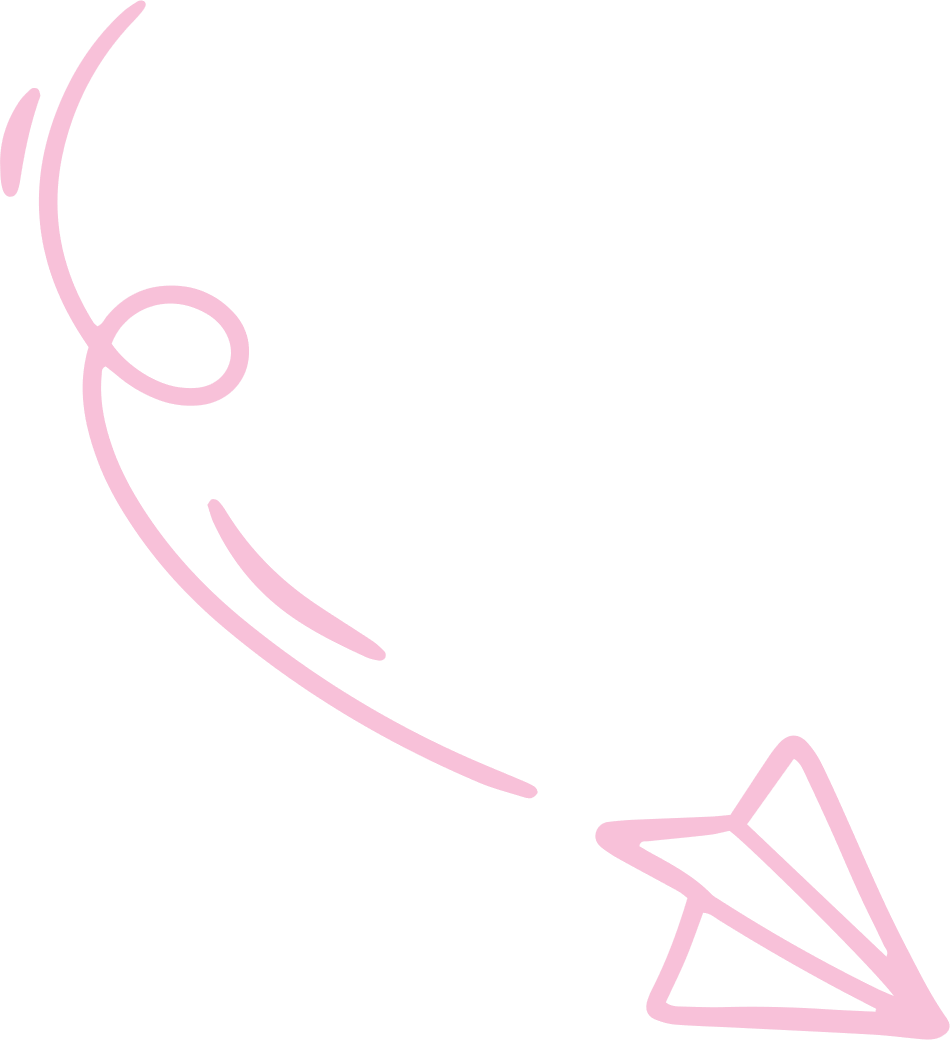 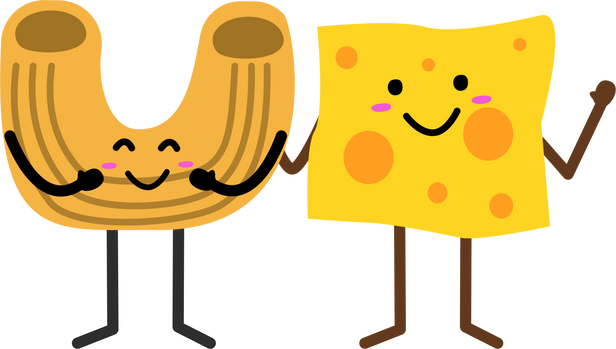 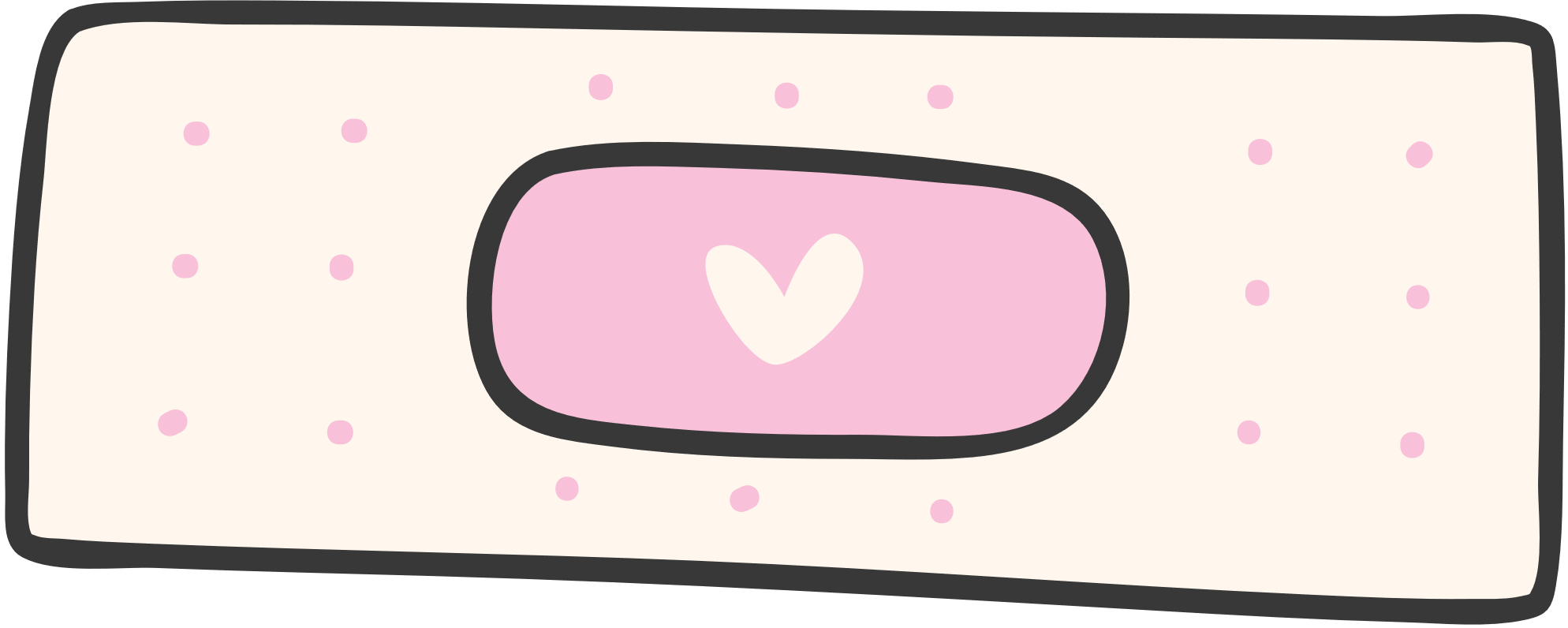 ساعدي هند في اعداد طبق من المعكرونة اللذيذة لاهلها في رمضان  ما الادوات اللازمة لفصل الماء عن المعكرونة ؟؟؟
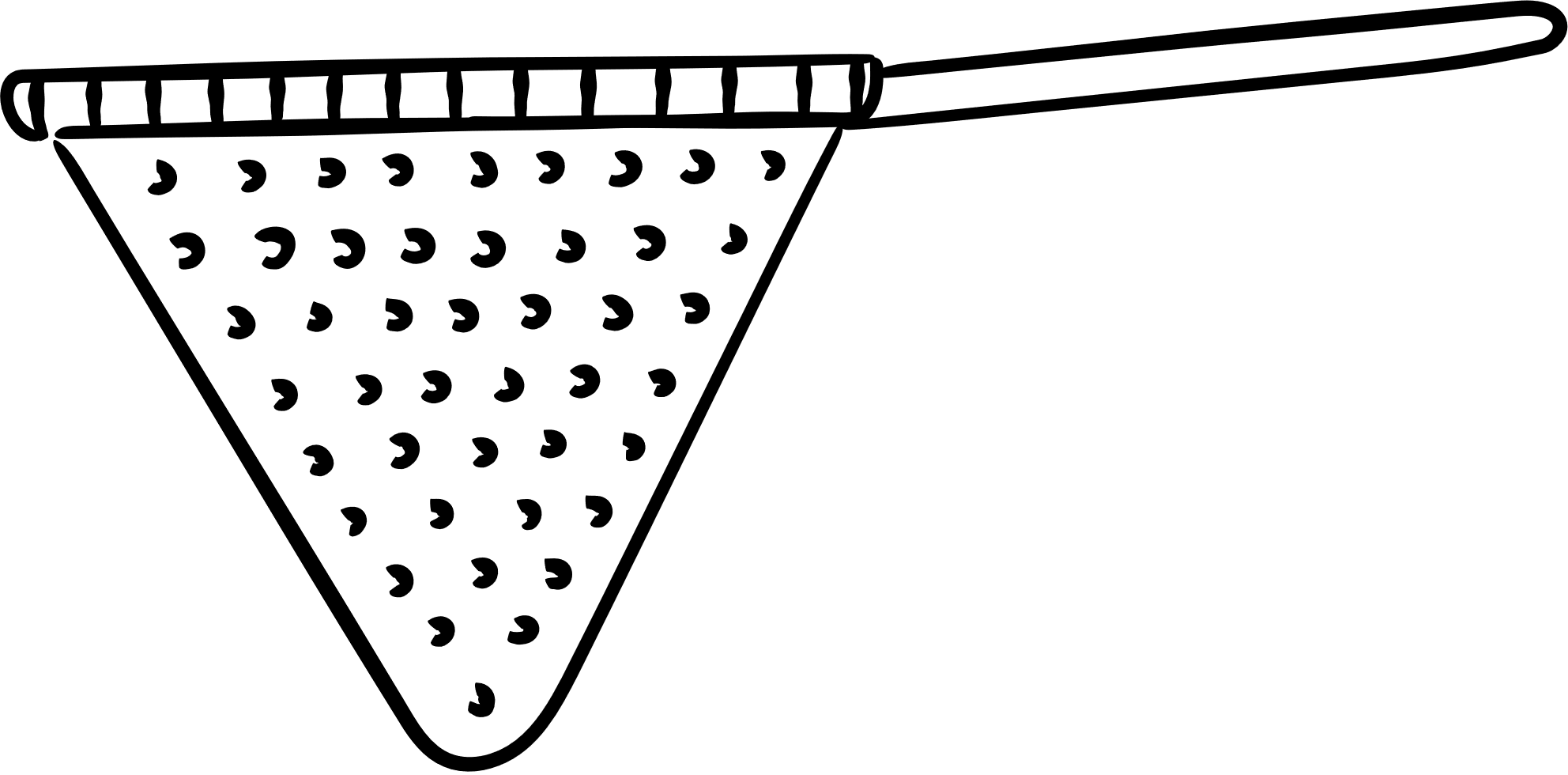 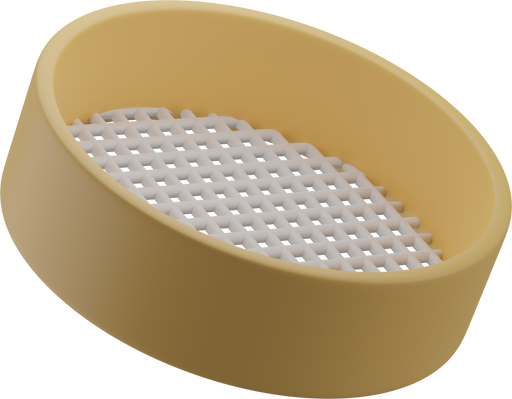 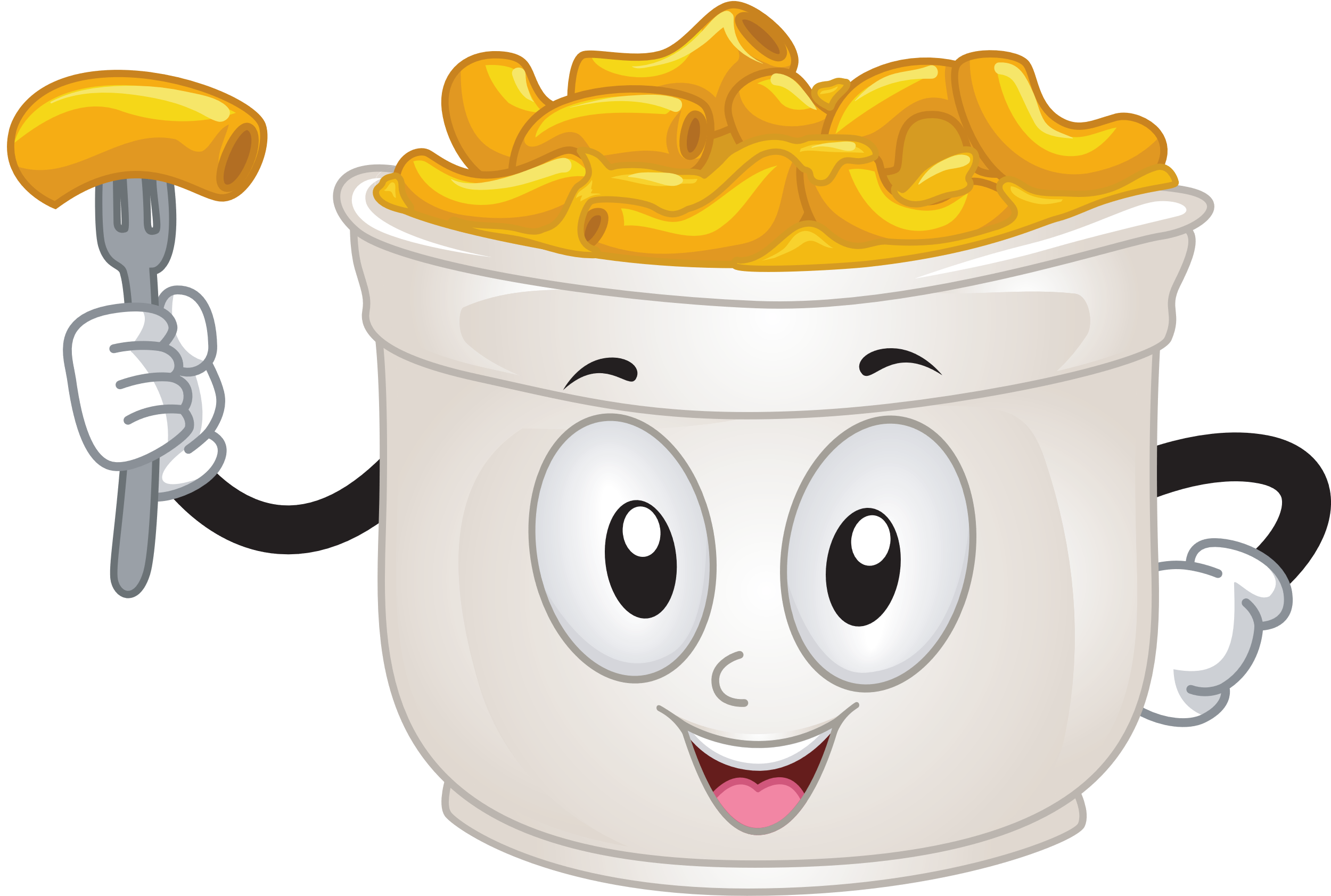 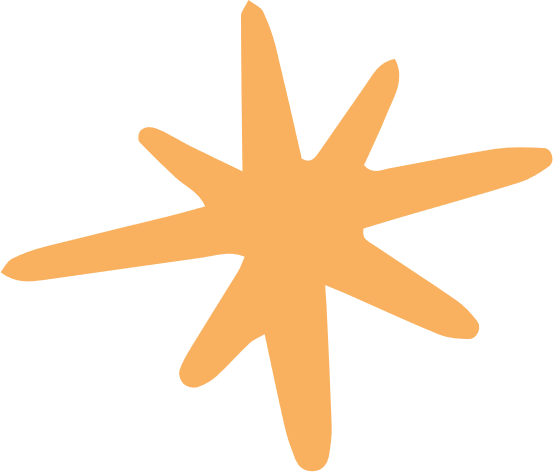 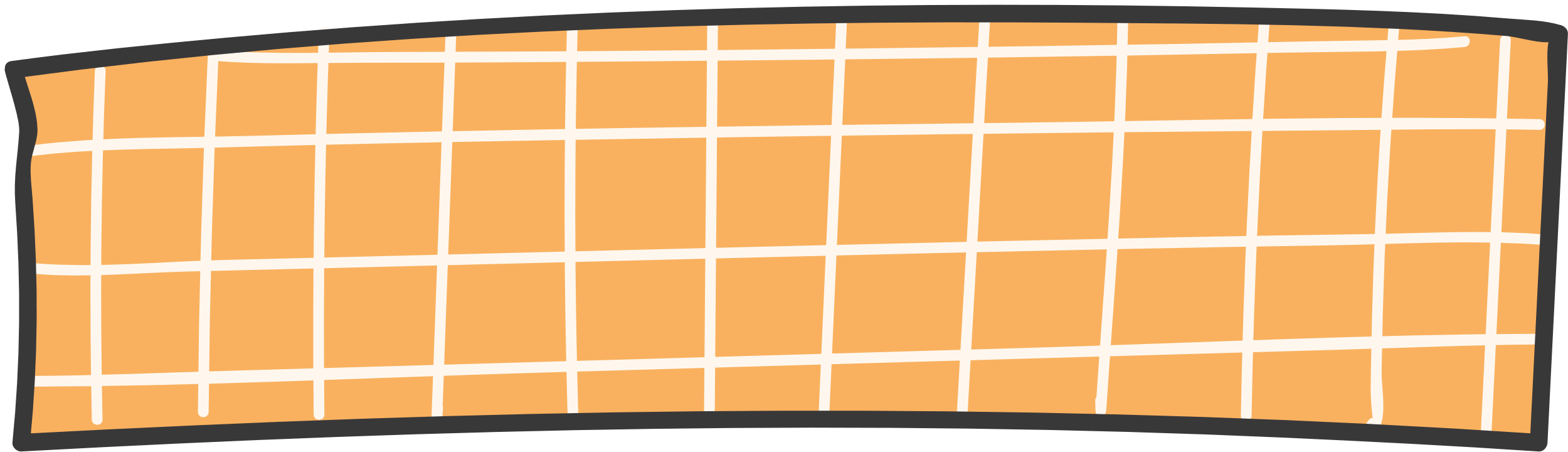 الترشيح
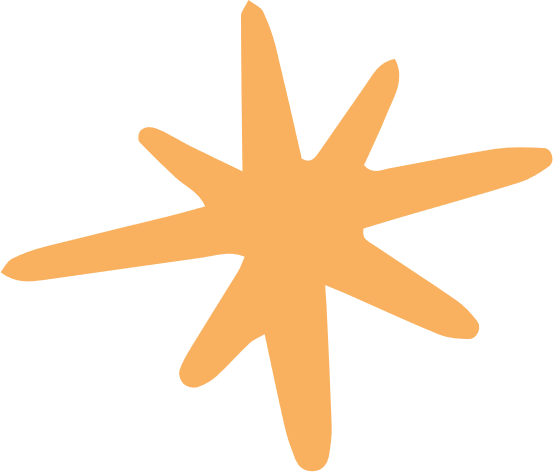 المرشح /اداة تستخدم لفصل الأشياء بحسب احجامها والمرشح يكون شبكا ،او مصفاة ،او منخلا  حيث تمر منه المواد التي حجمها أصغر من ثقوبه 
وتستخدم المرشحات غالبا لفصل المواد الصلبة عن السوائل
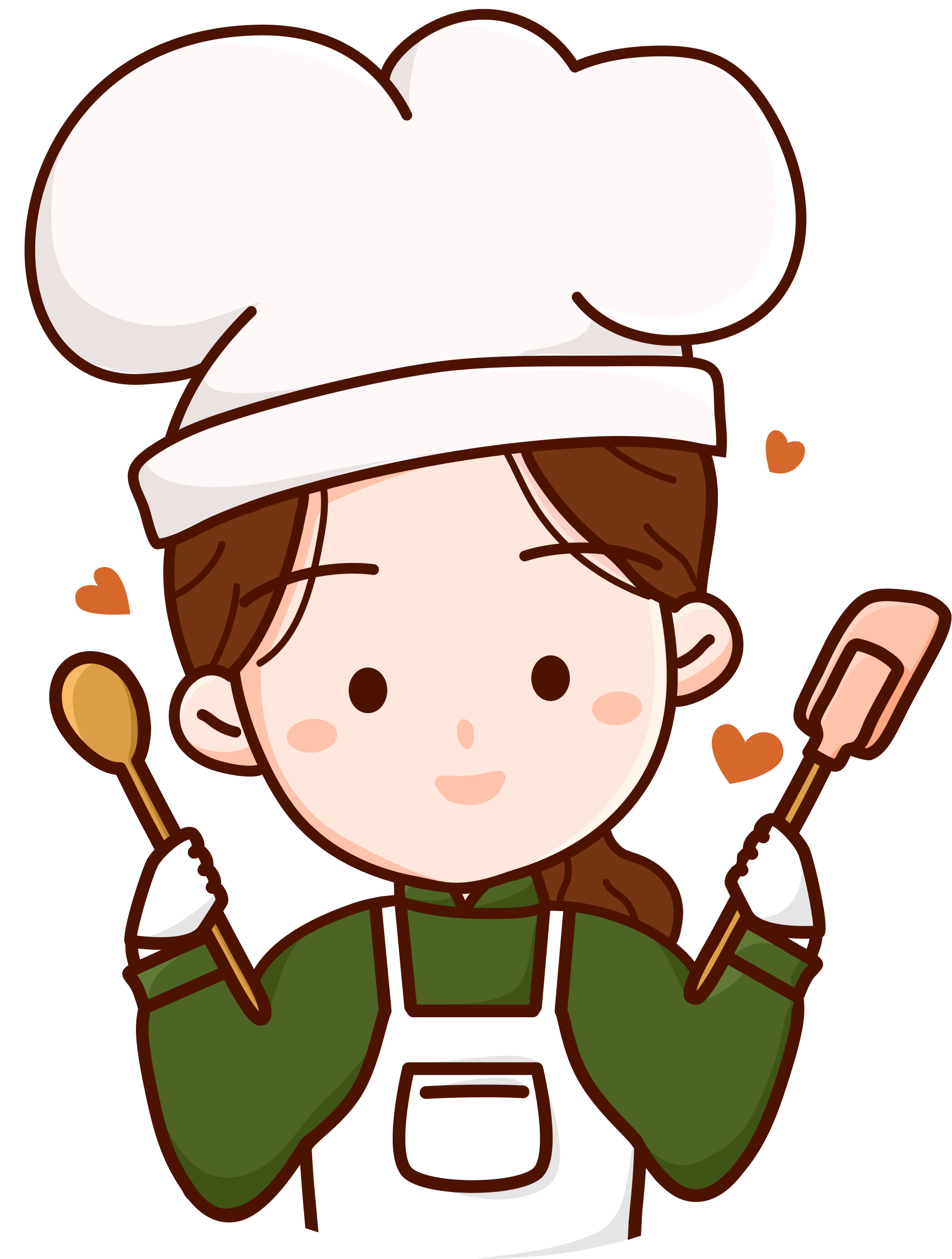 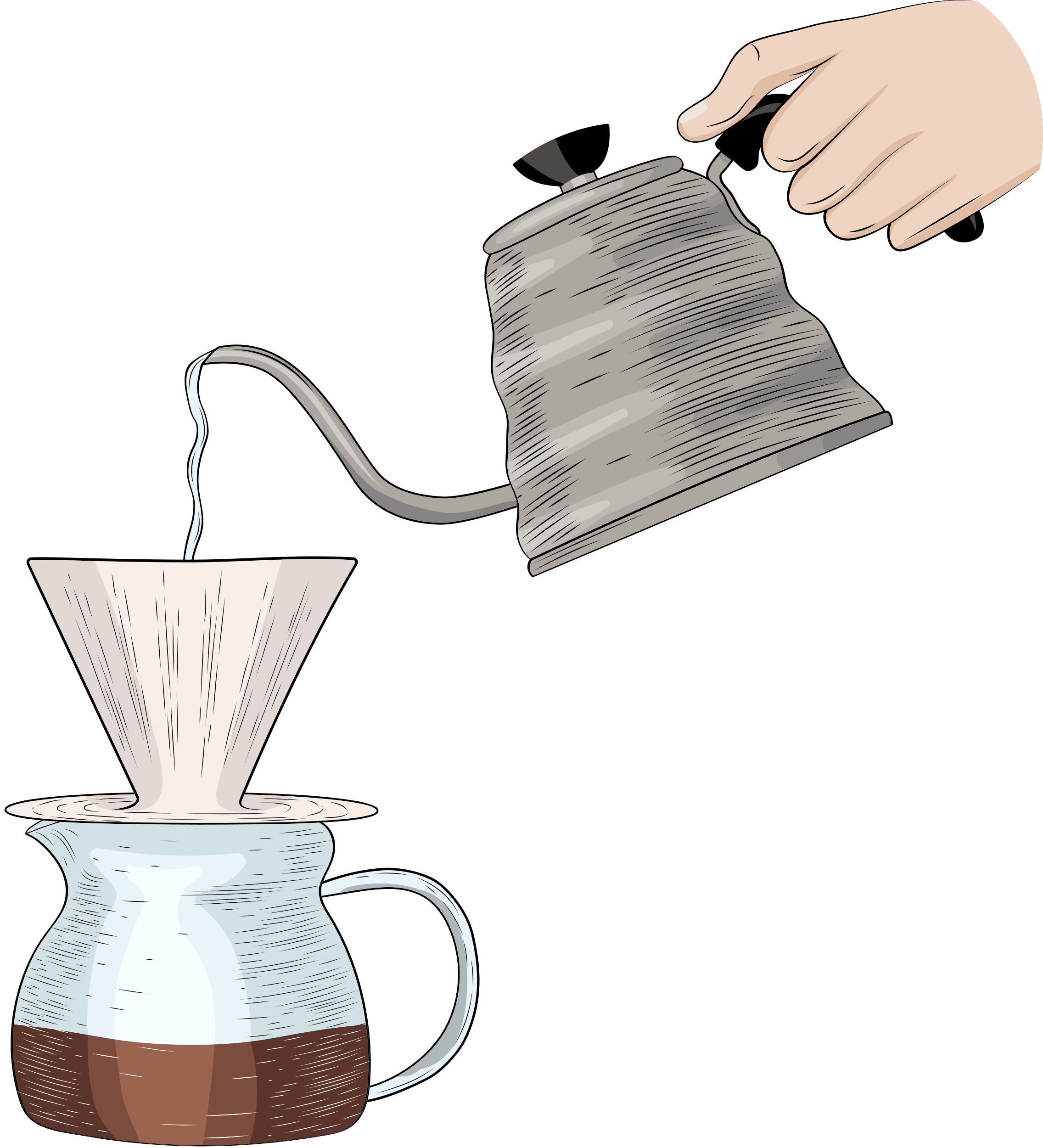 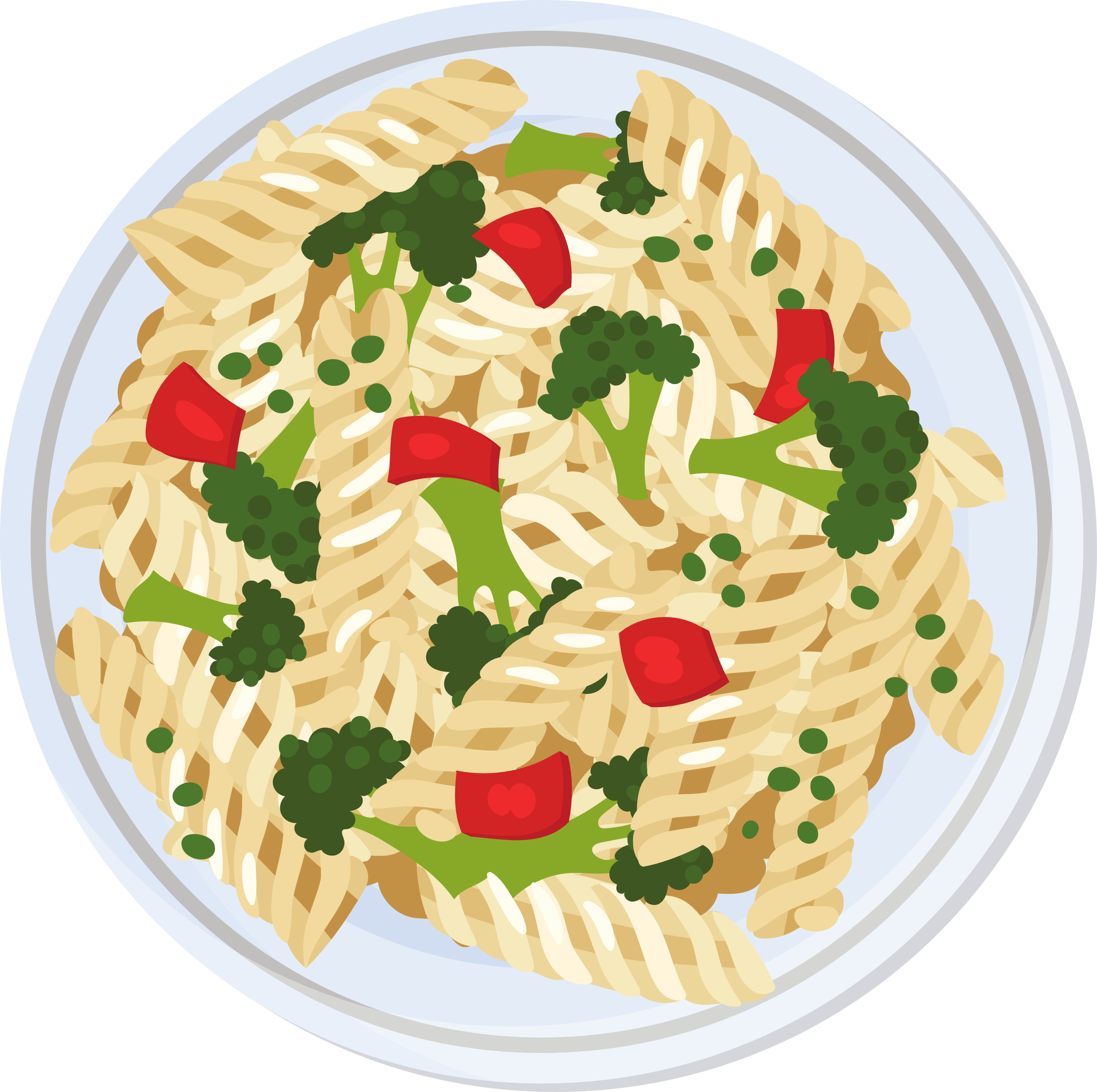 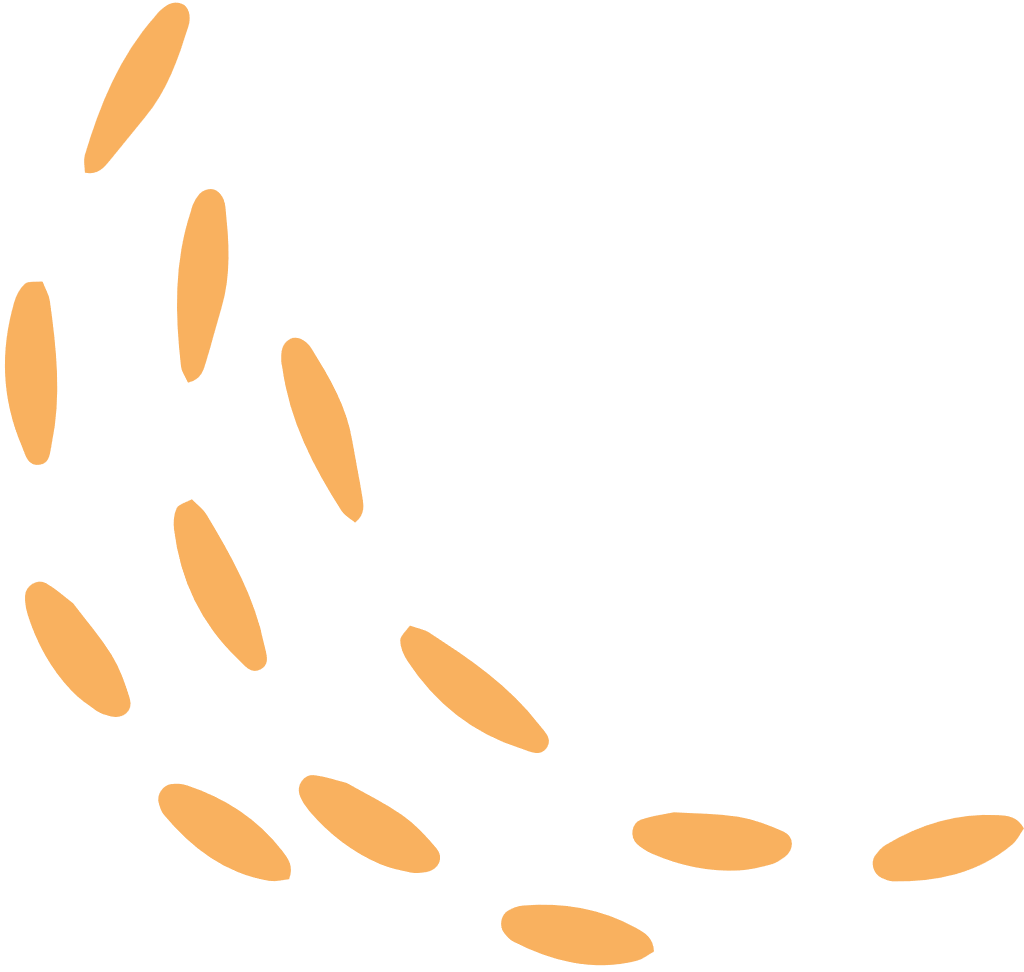 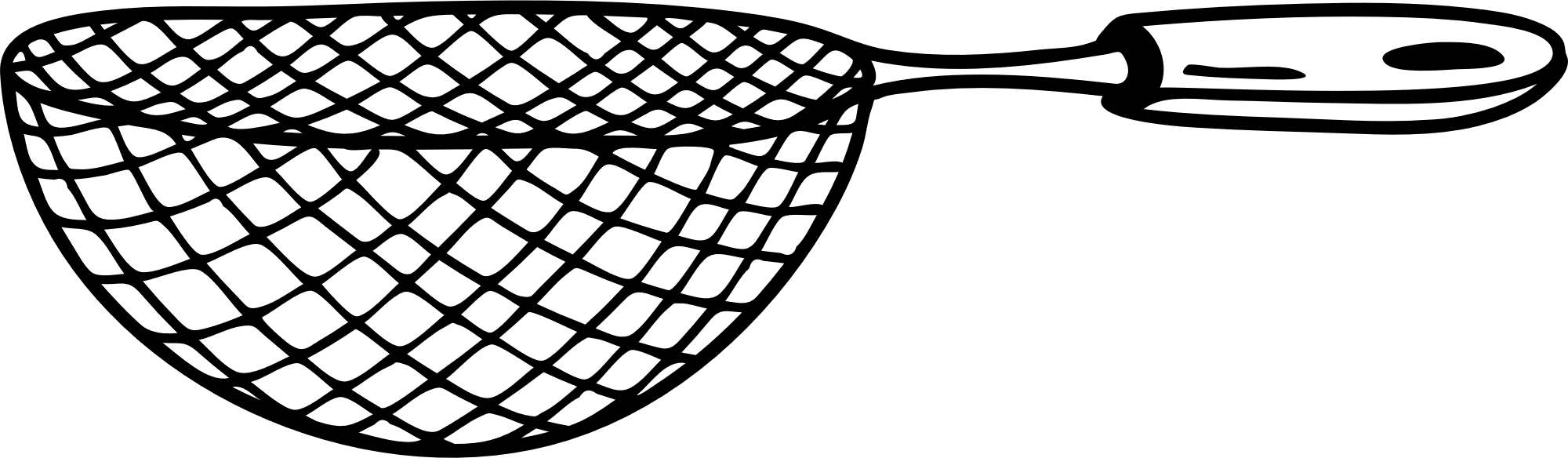 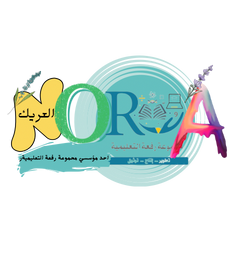 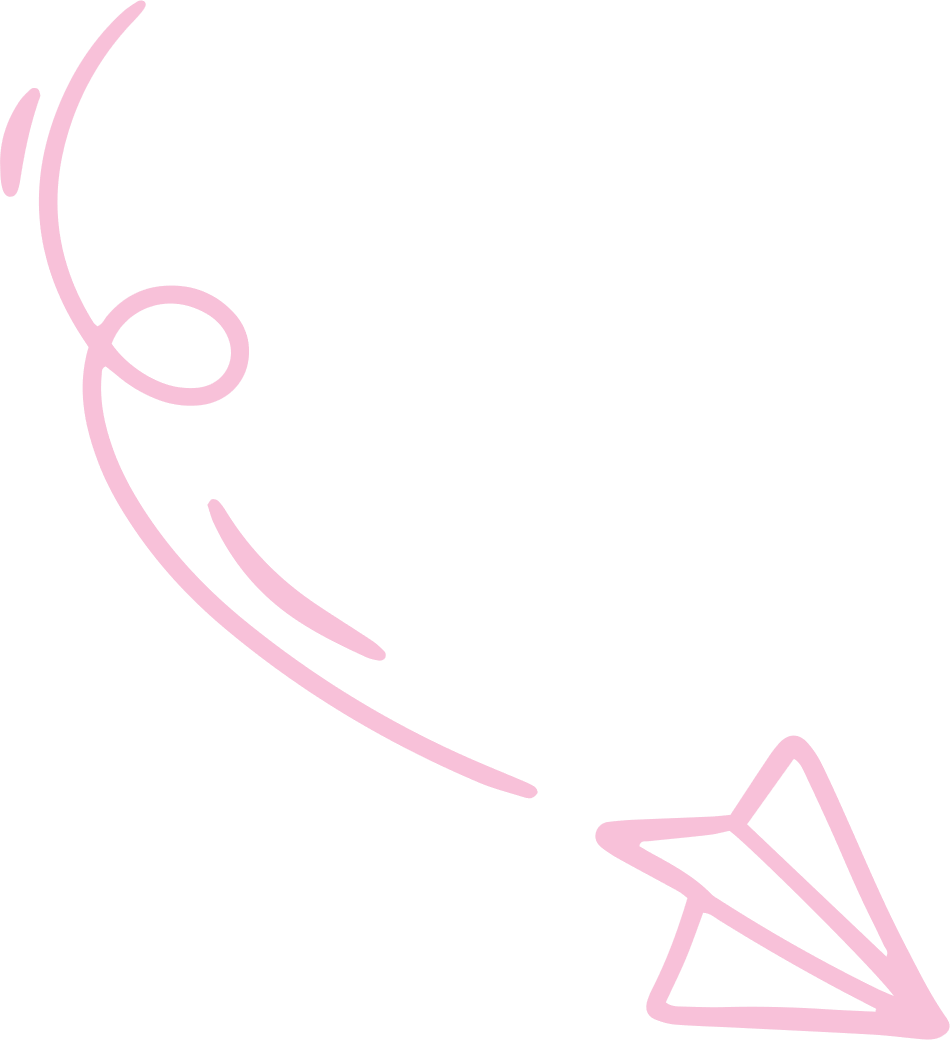 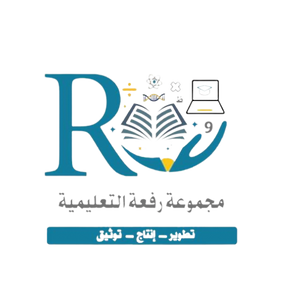 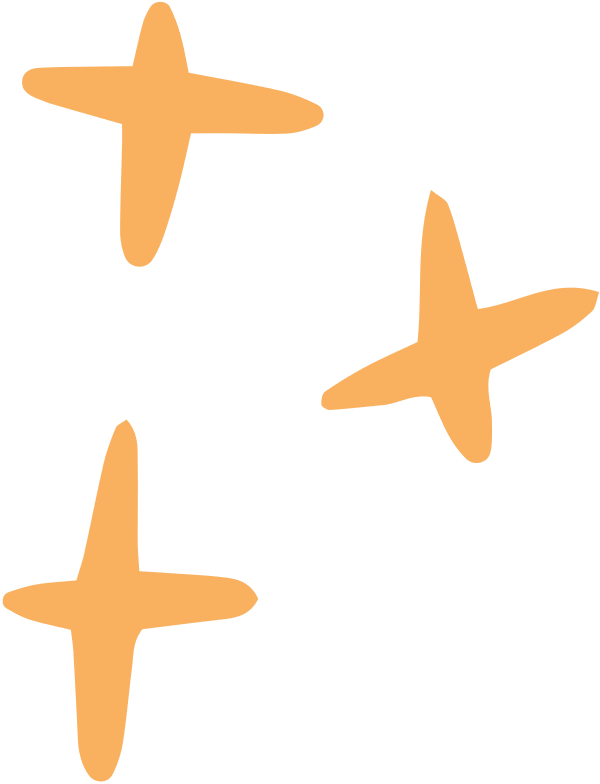 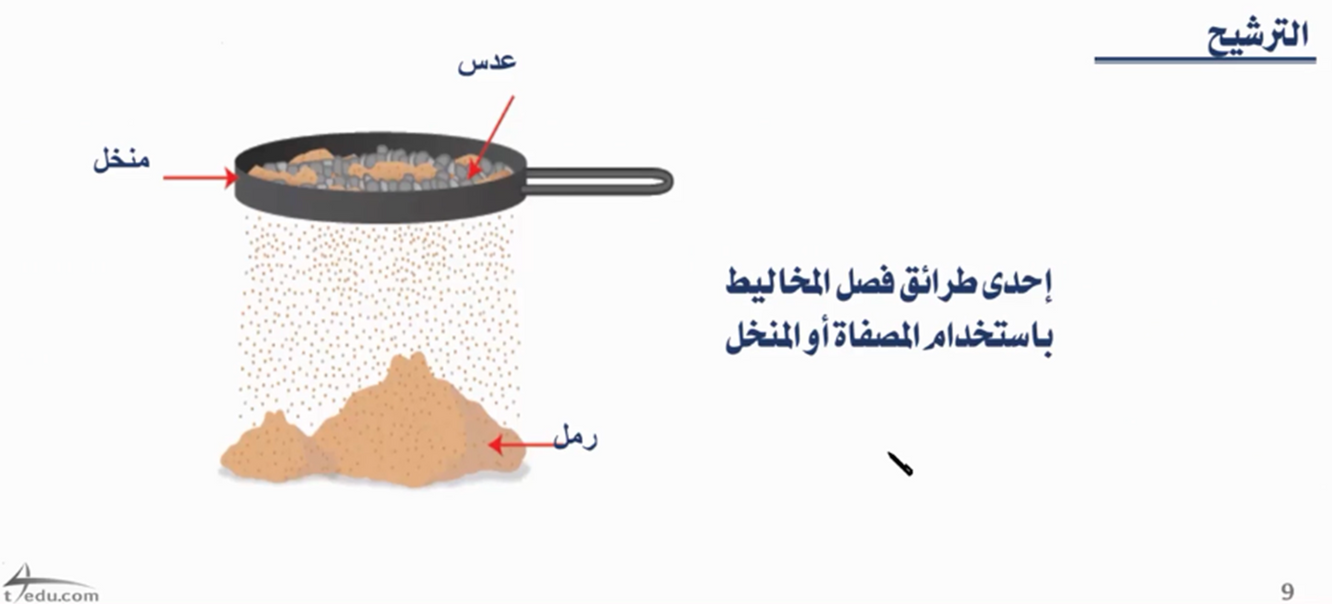 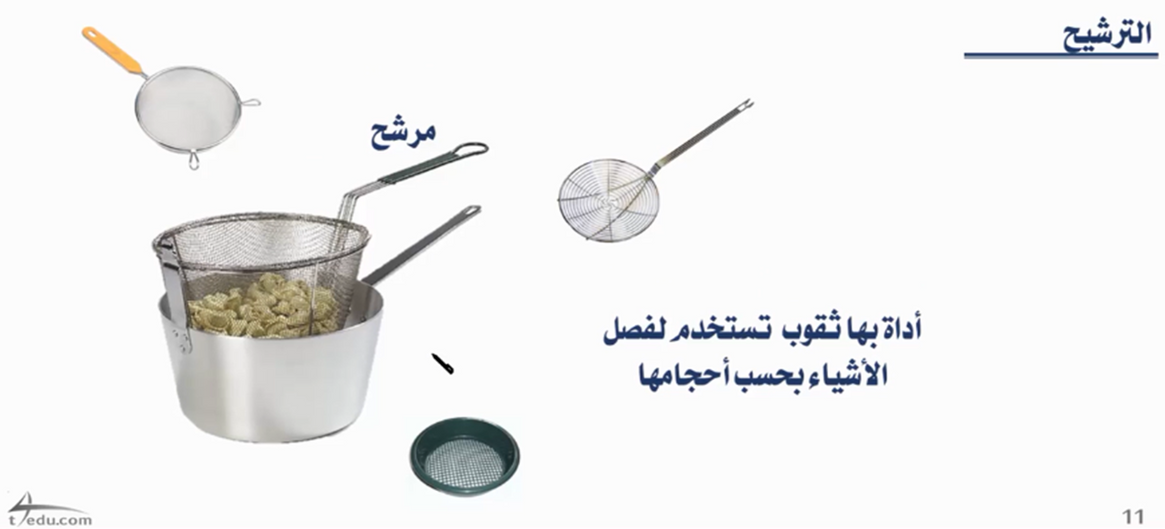 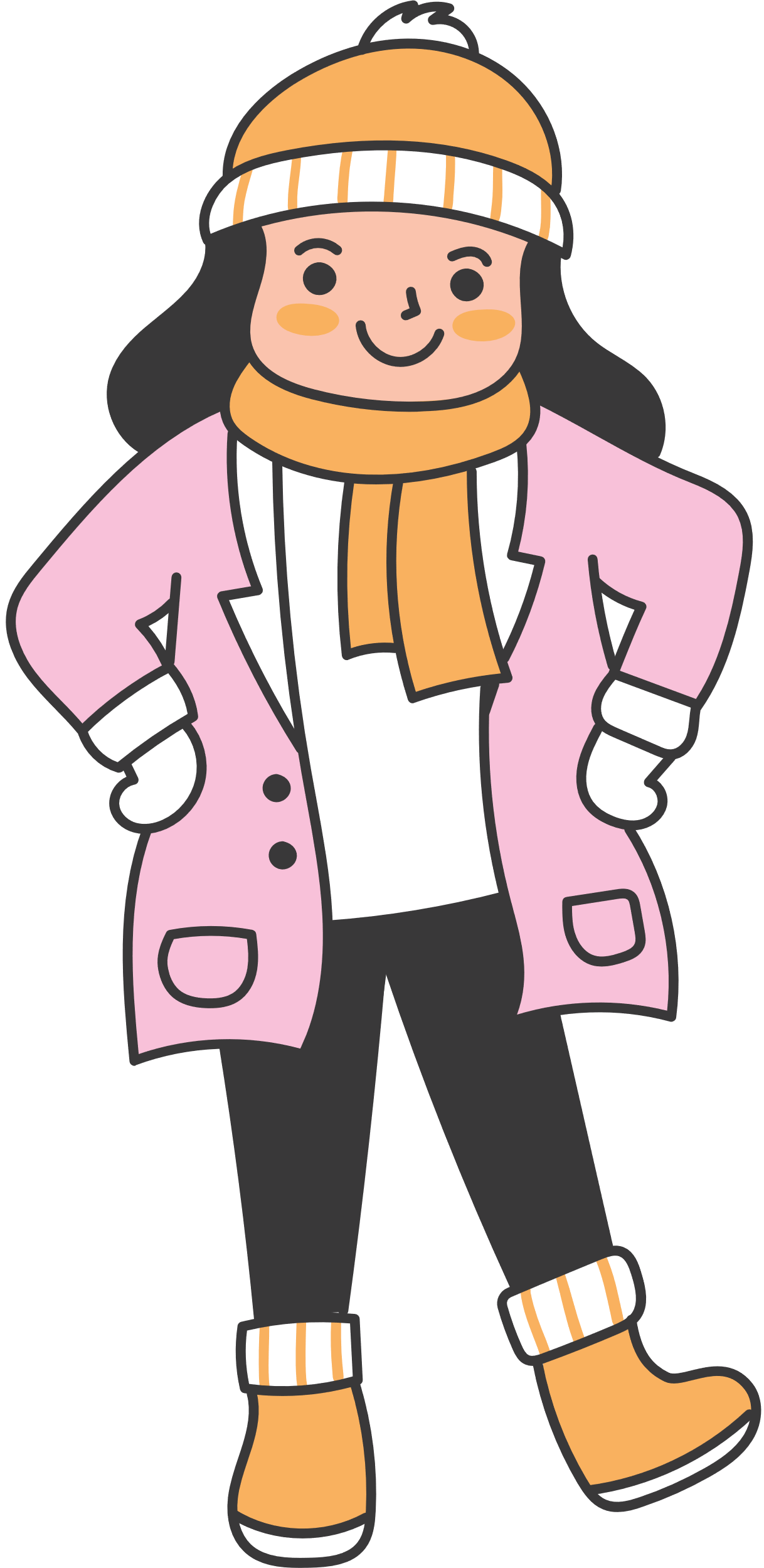 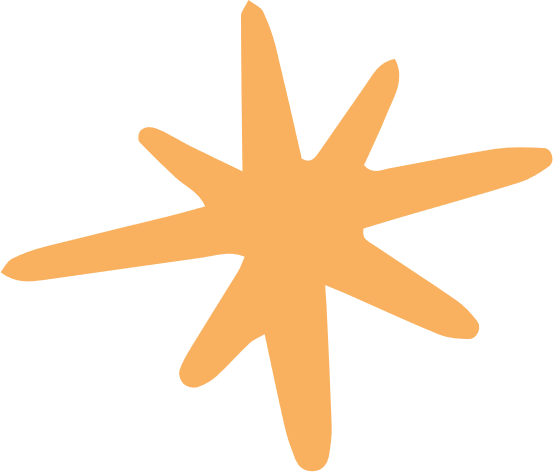 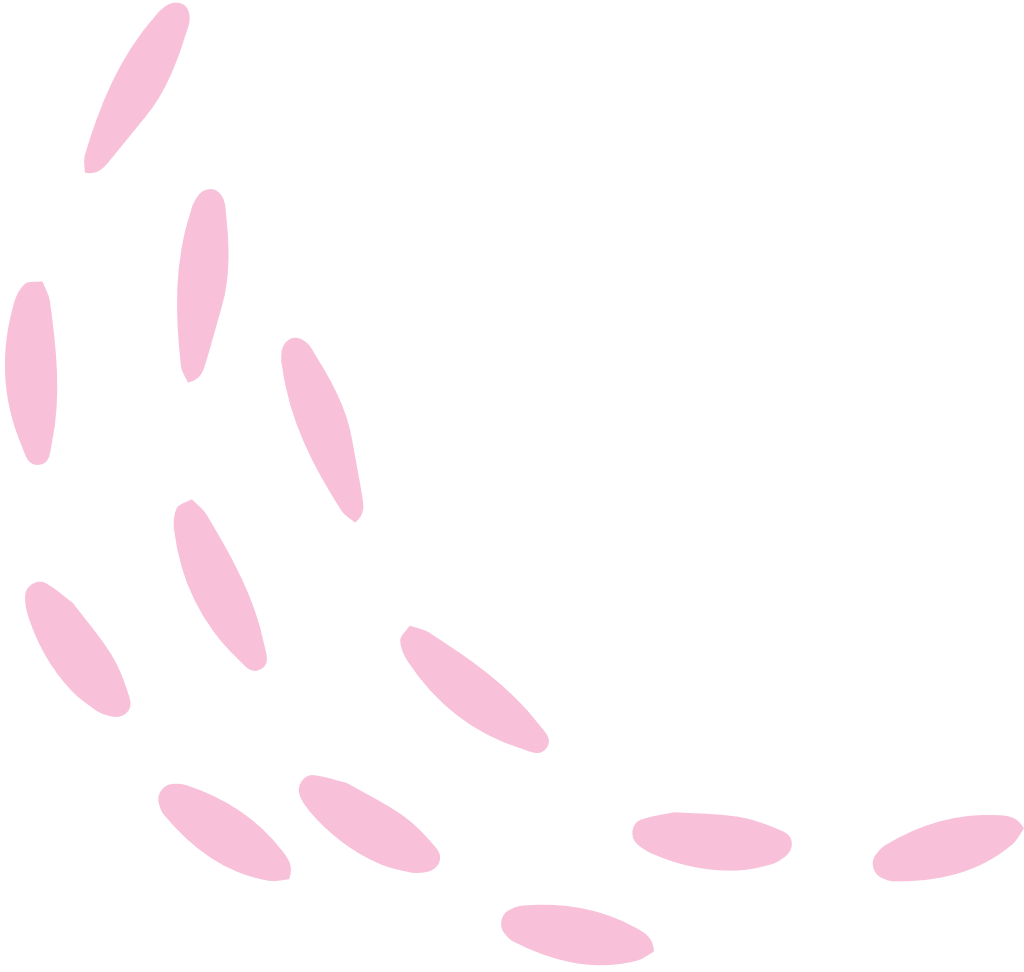 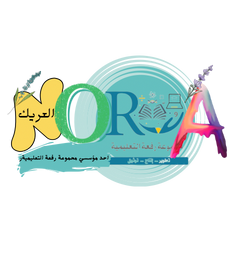 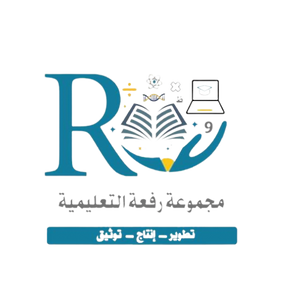 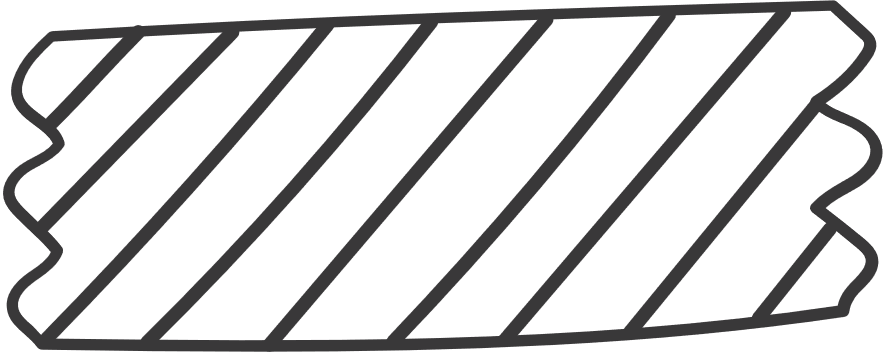 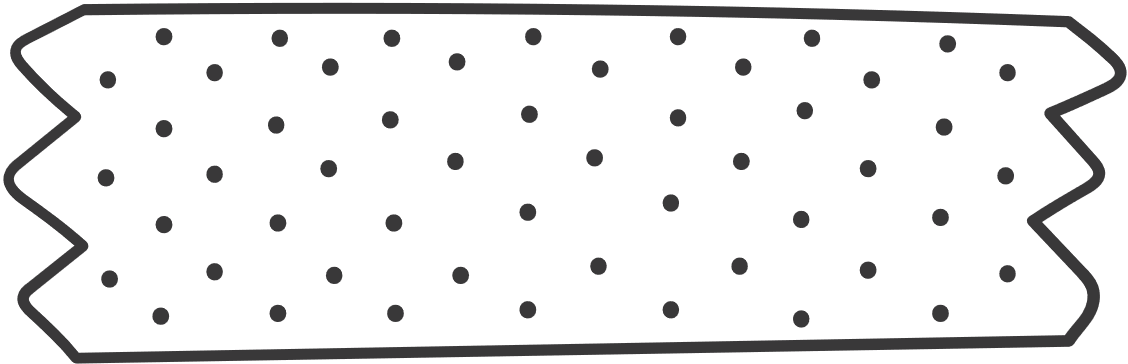 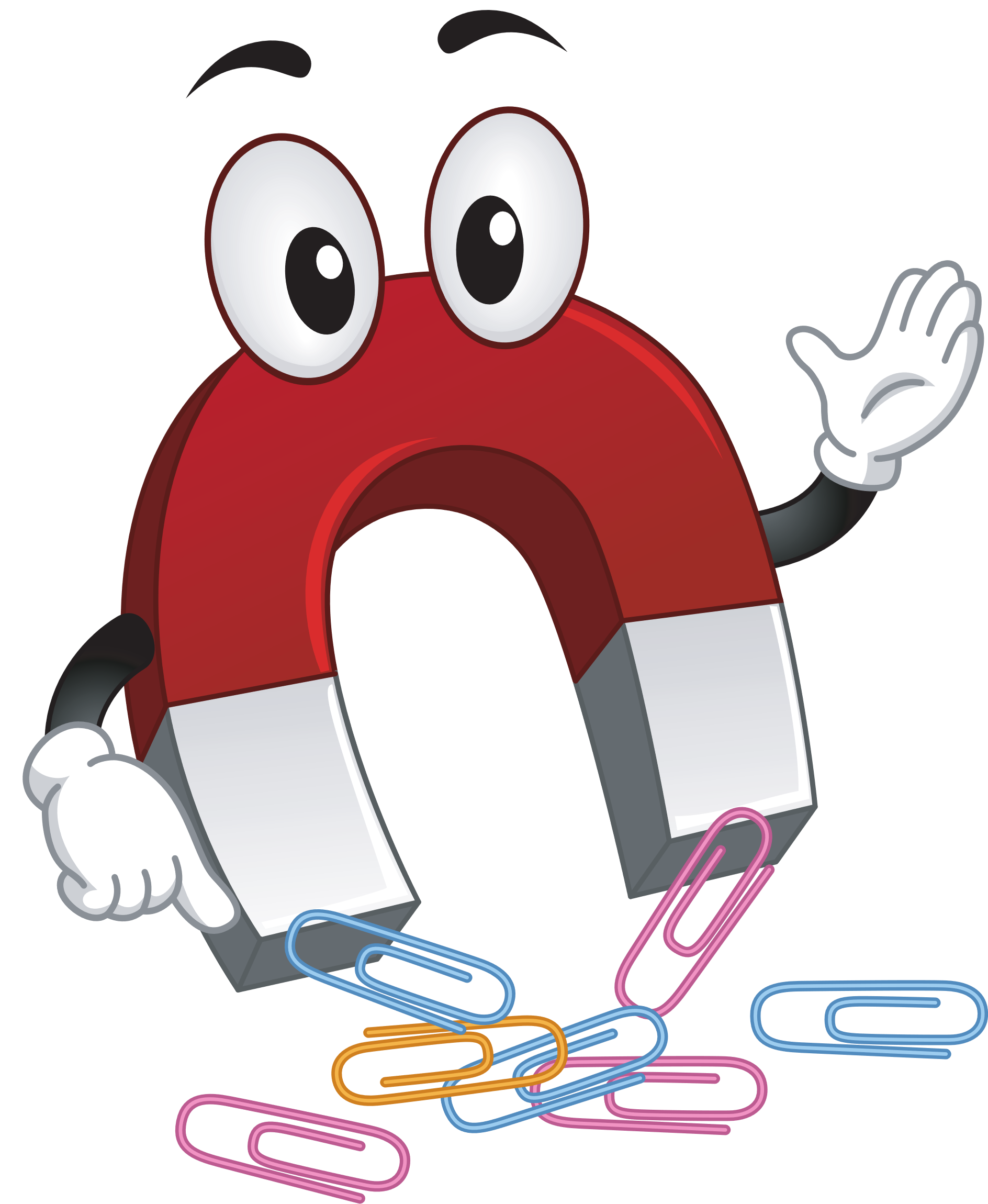 أثناء تناول هند لطبق المعكرونة سقطت ملعقتها تحت الطاولة ولم تسنطيع الوصول اليها ؟؟؟؟؟بماذا فكرت هند لتحصل على الملعقة ؟ فكري يامبدعتي بفكرة تساعدين بها هند
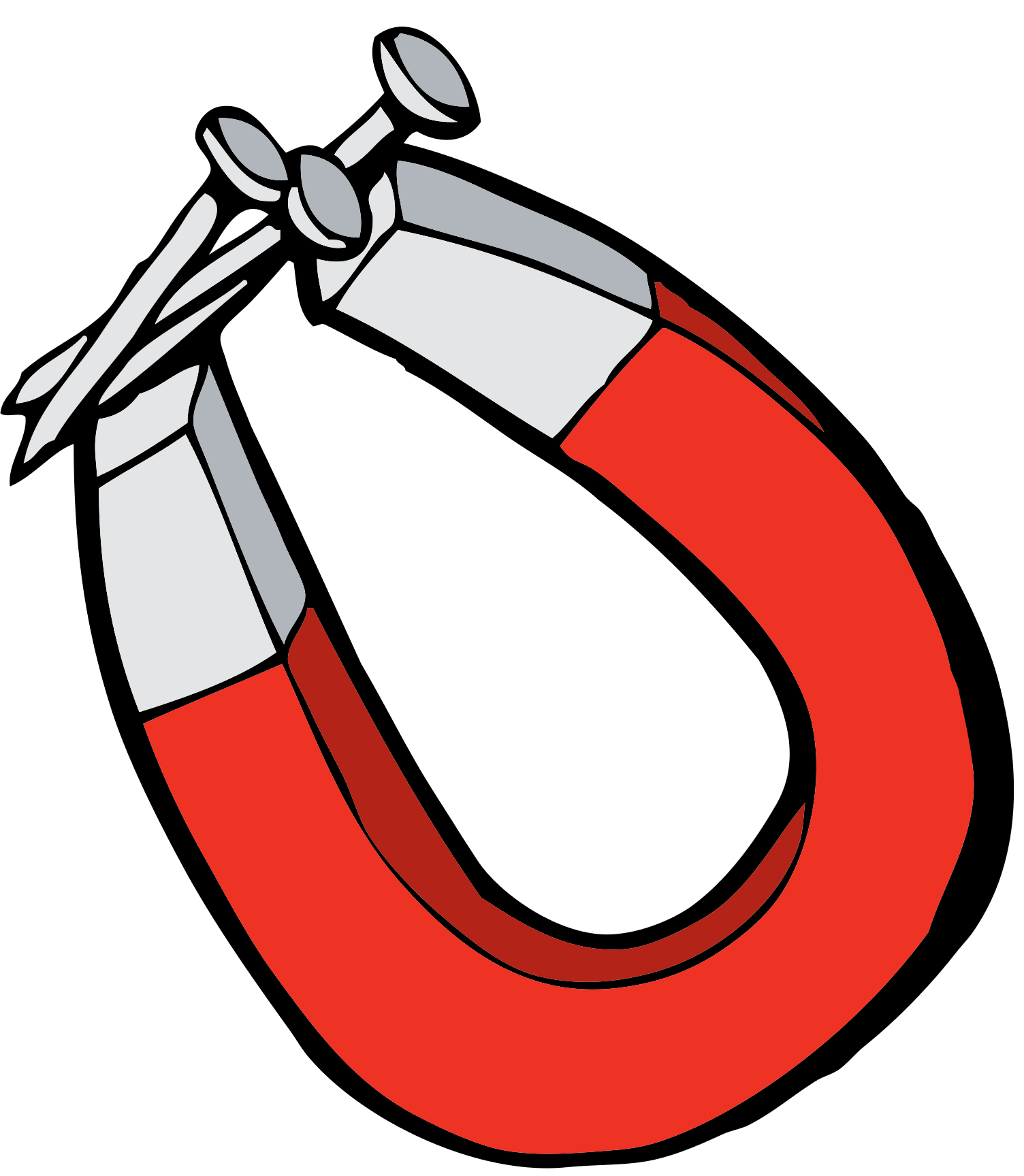 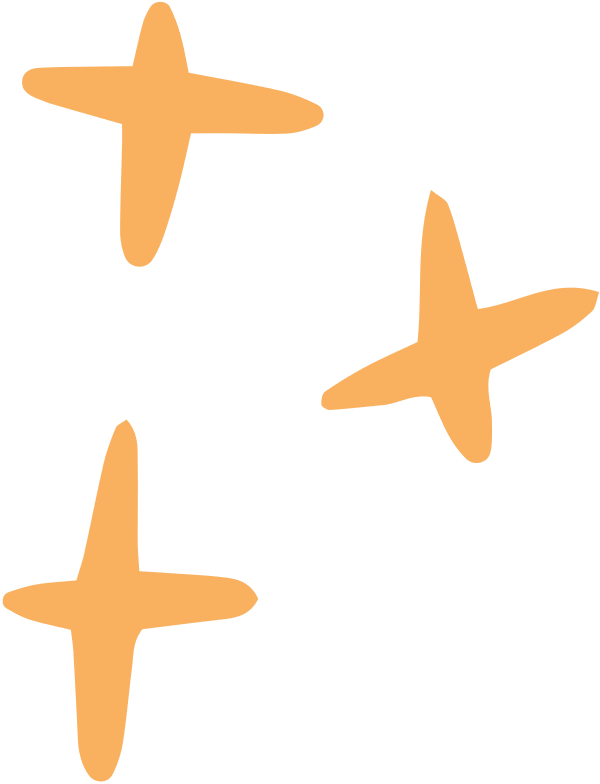 المغناطيس 
نستخدم المغناطيس لفصل مكونات بعض أنواع المخاليط عن بعض 
للمواد التي يجذبها المغناطيس ومنها الحديد 


تعرف هذه الخاصية /بالجاذبية المغناطيسية
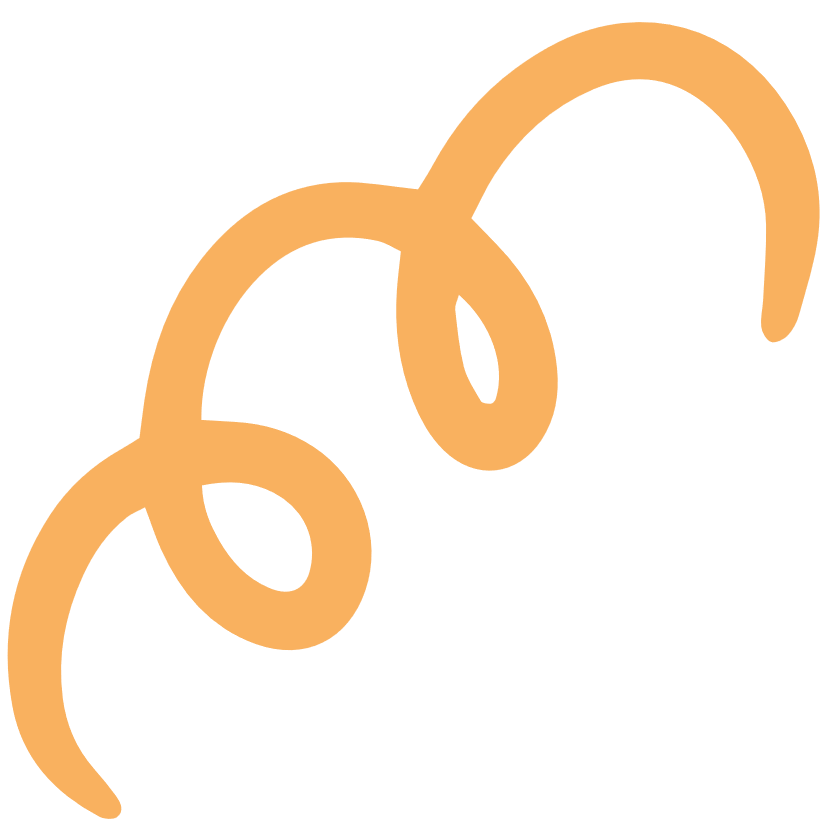 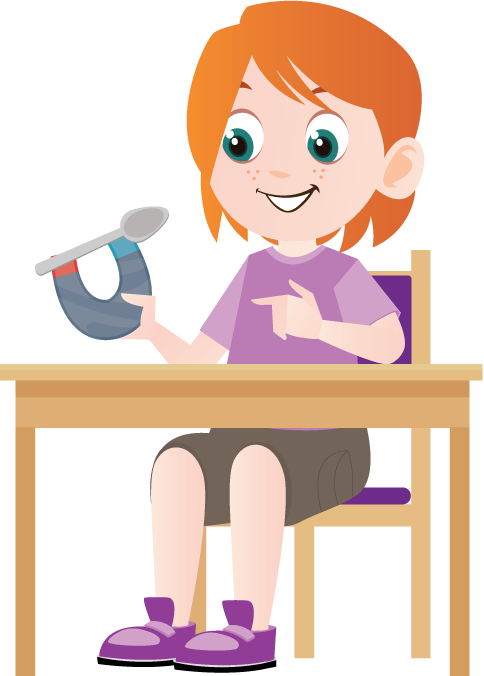 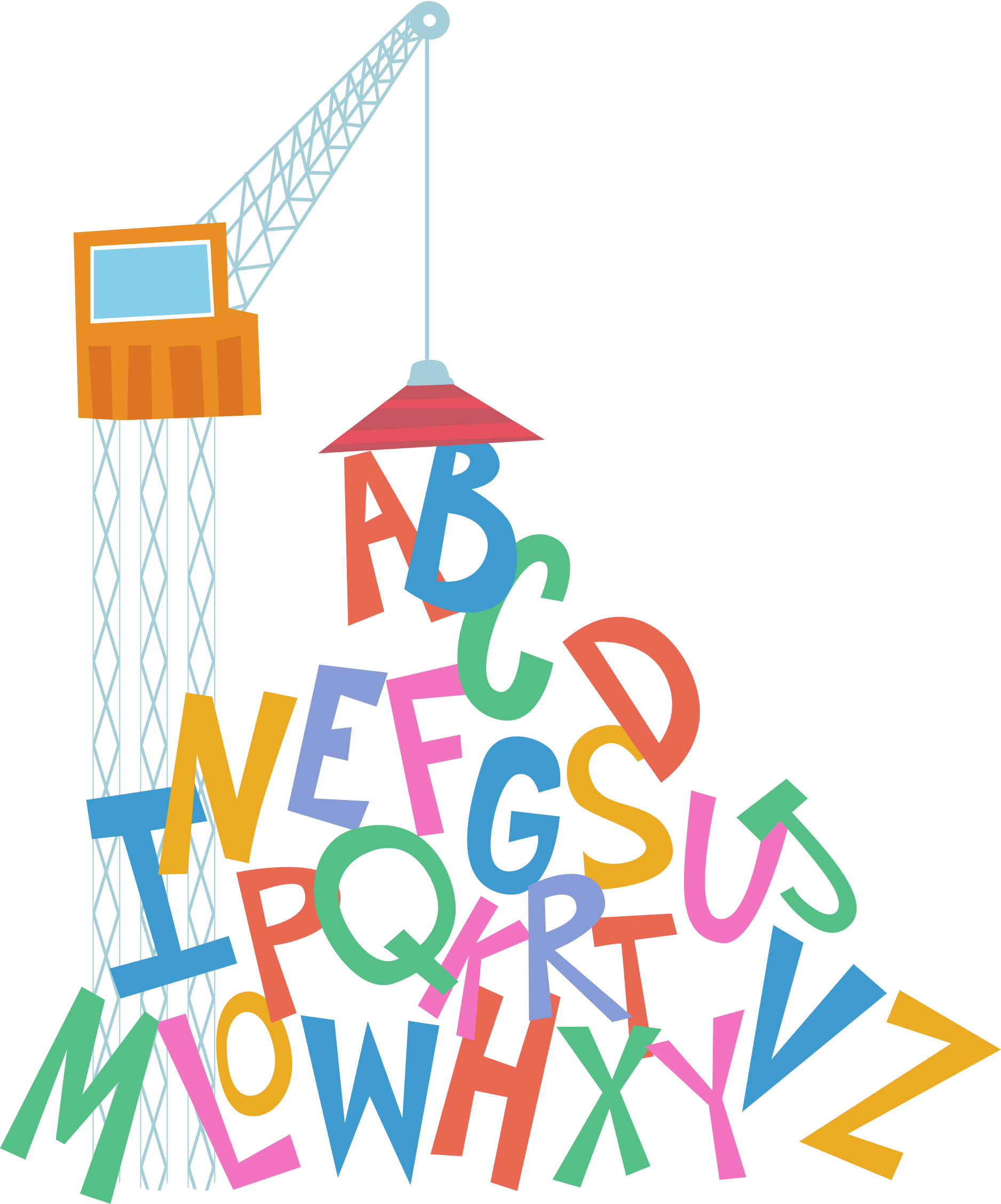 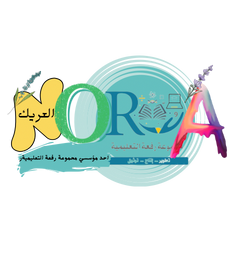 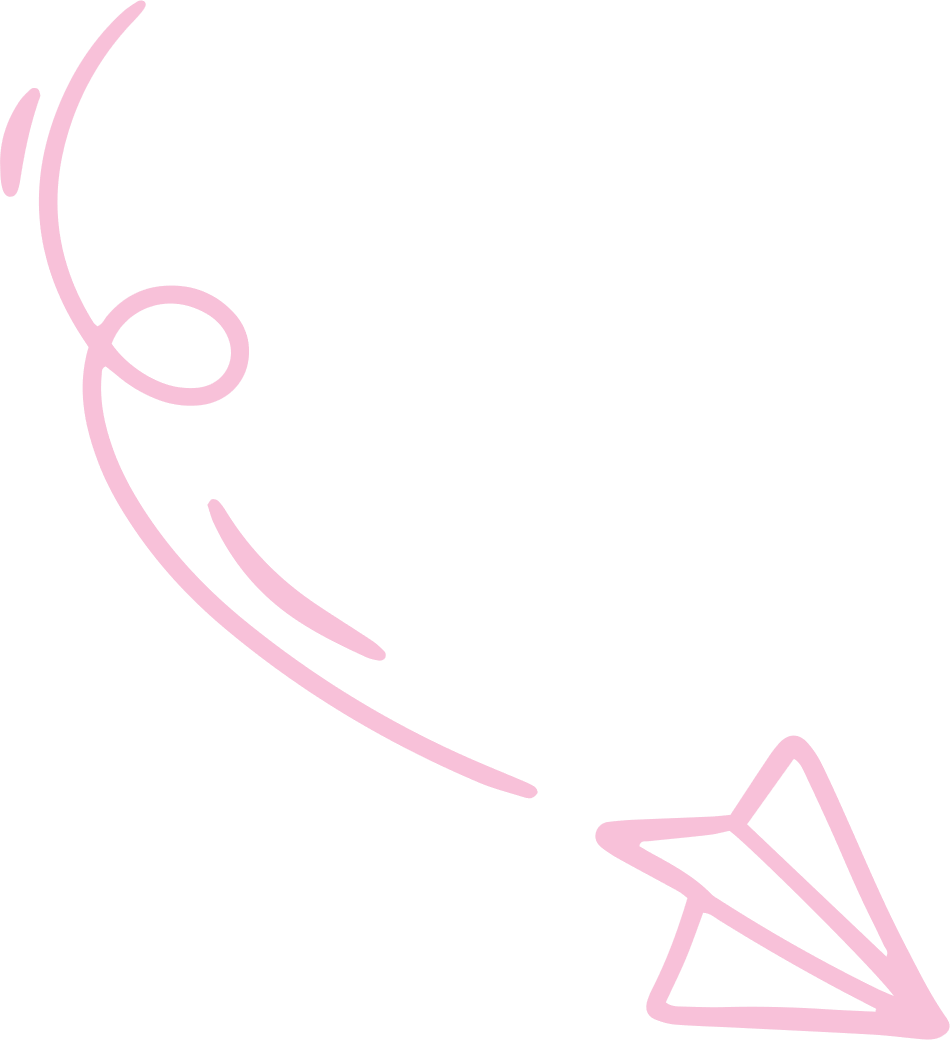 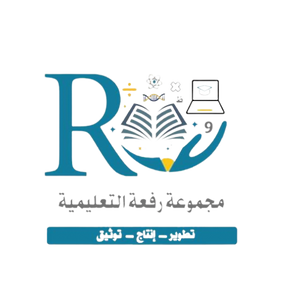 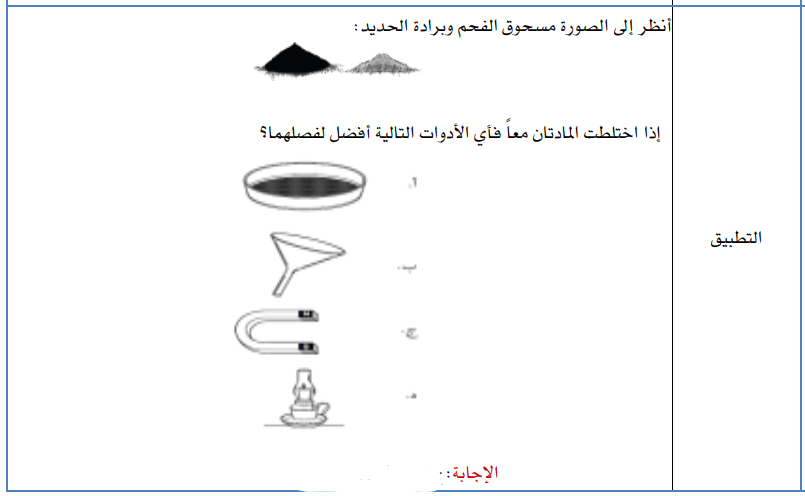 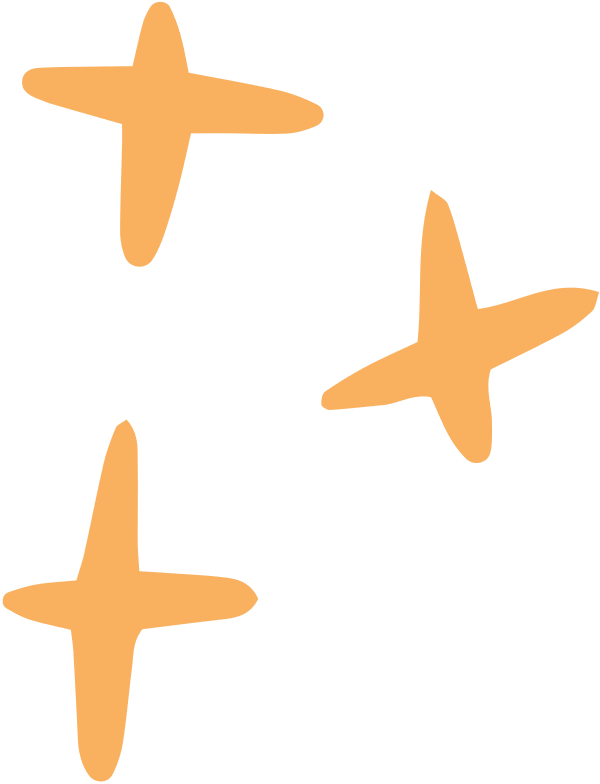 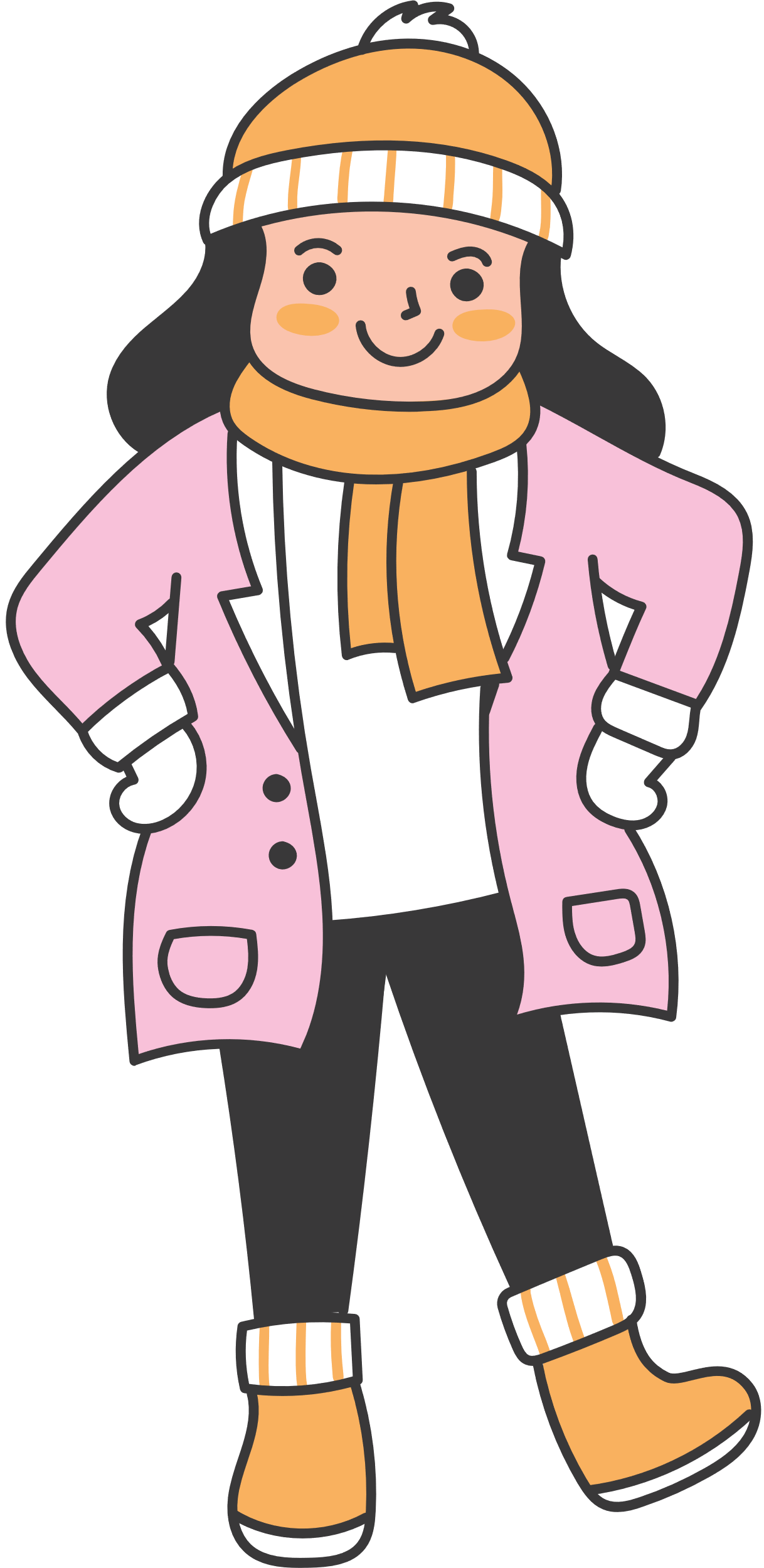 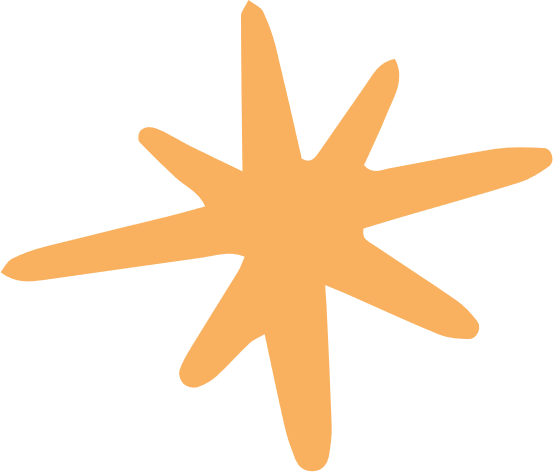 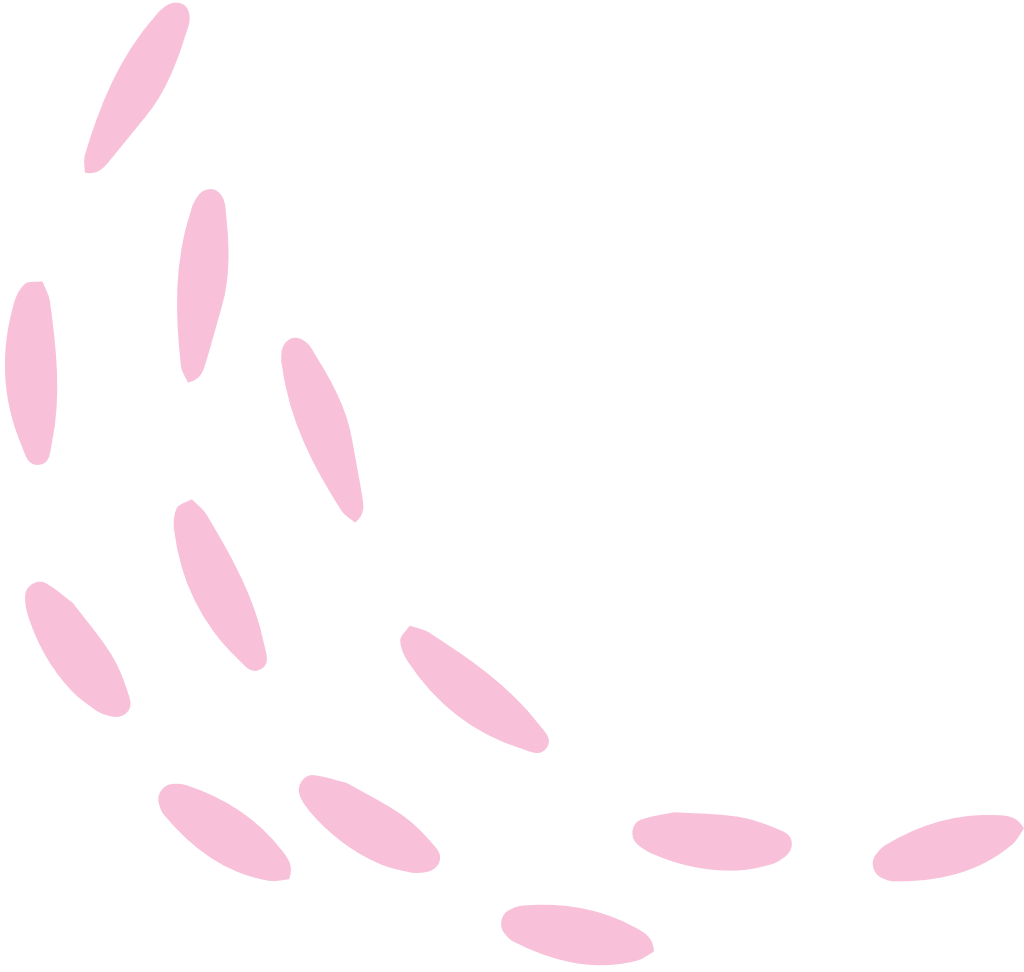 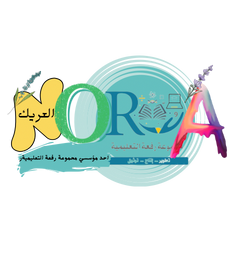 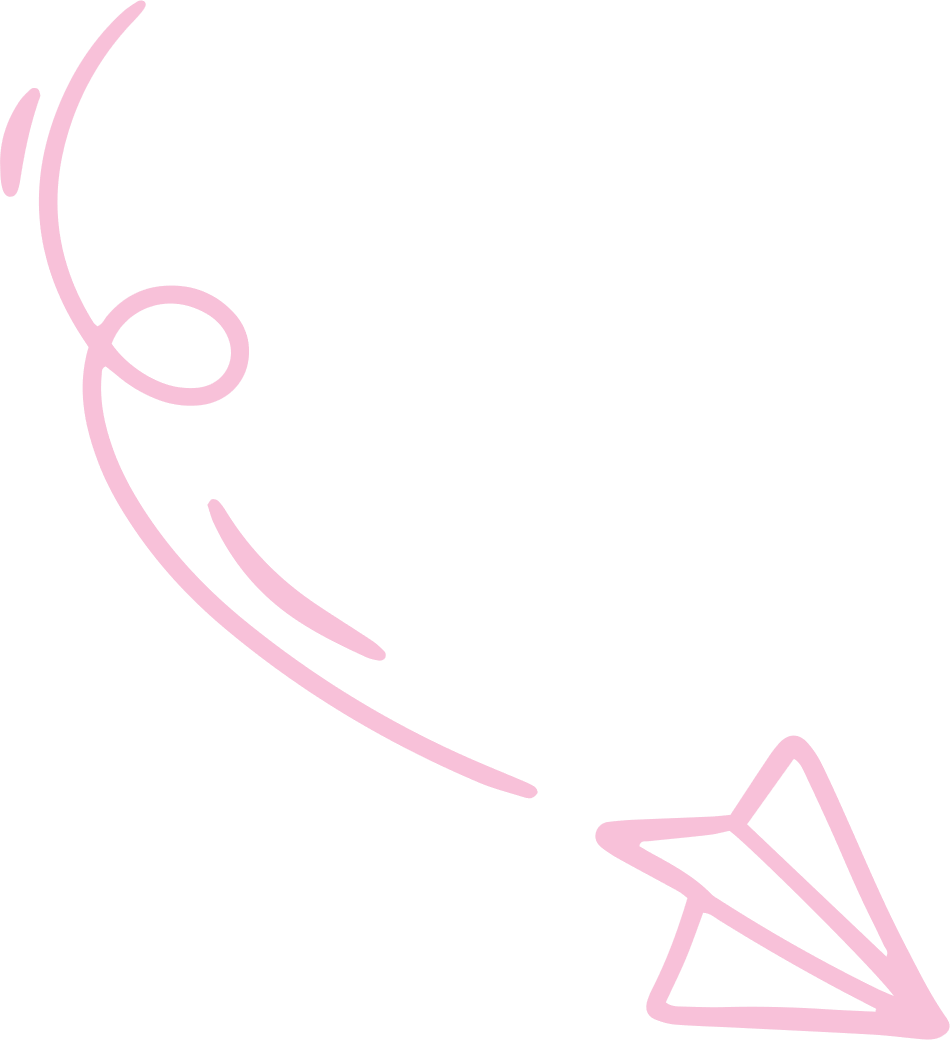 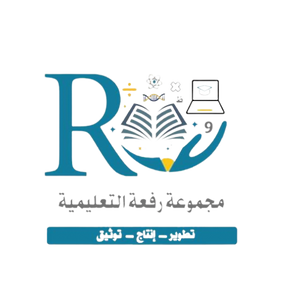 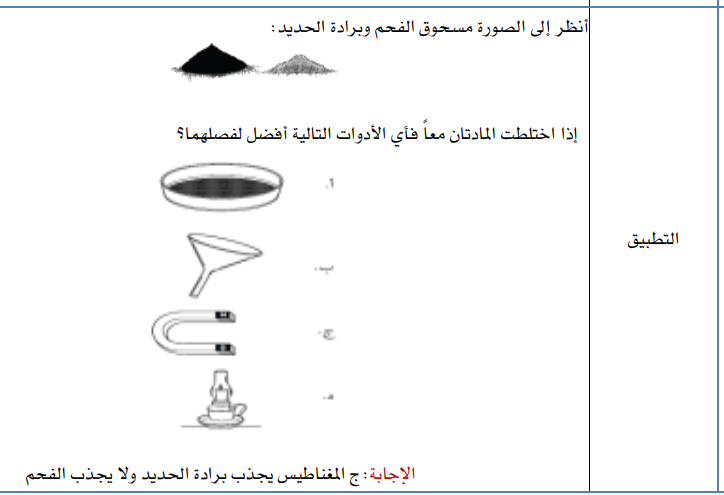 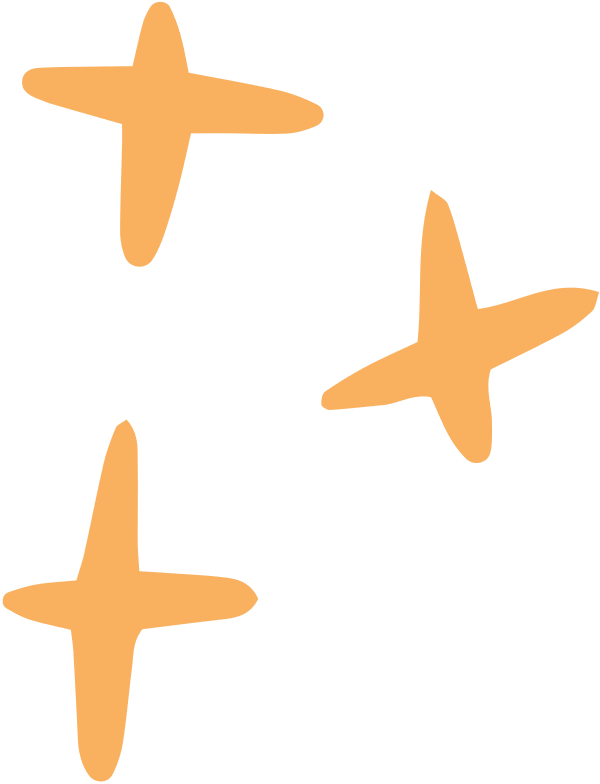 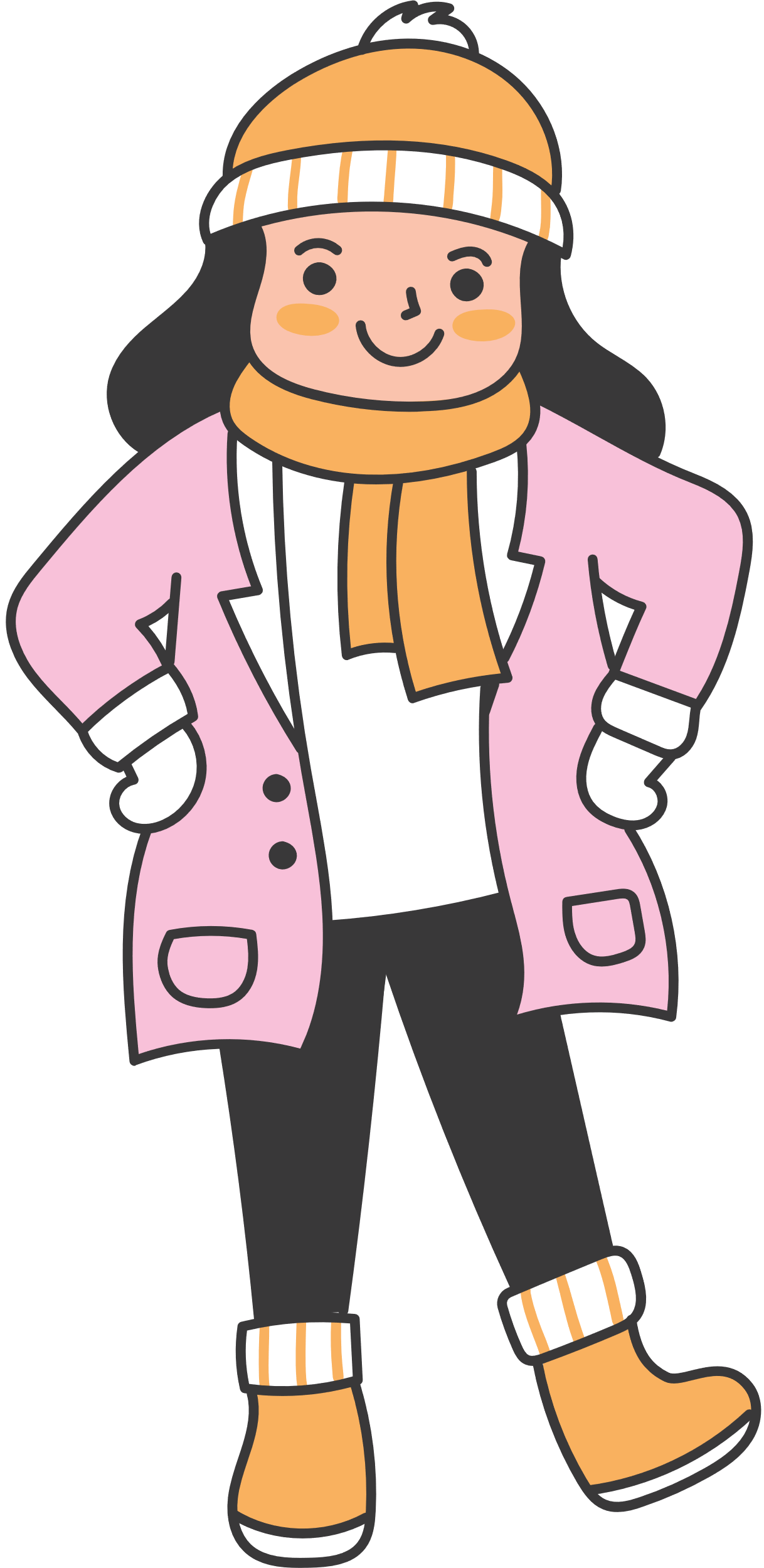 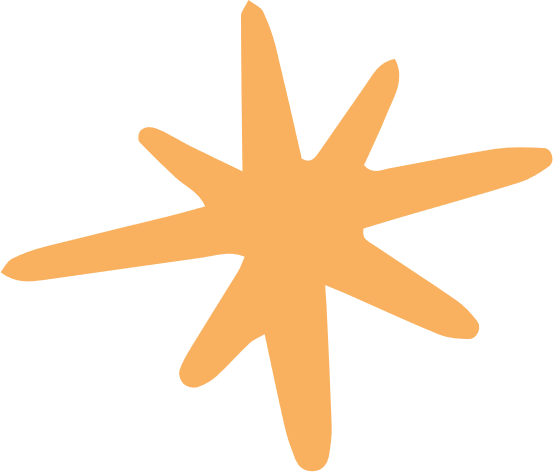 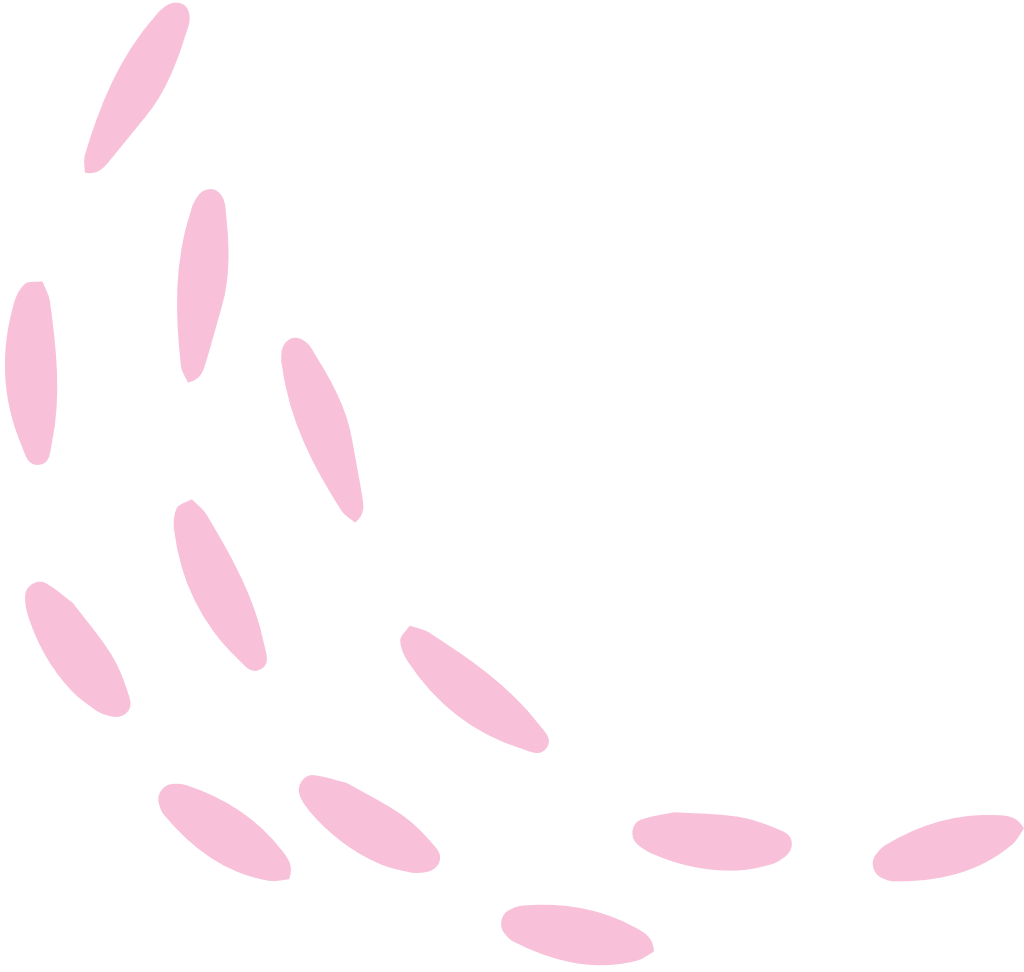 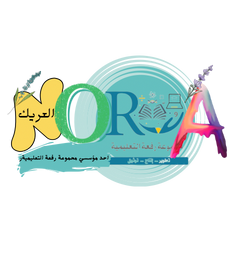 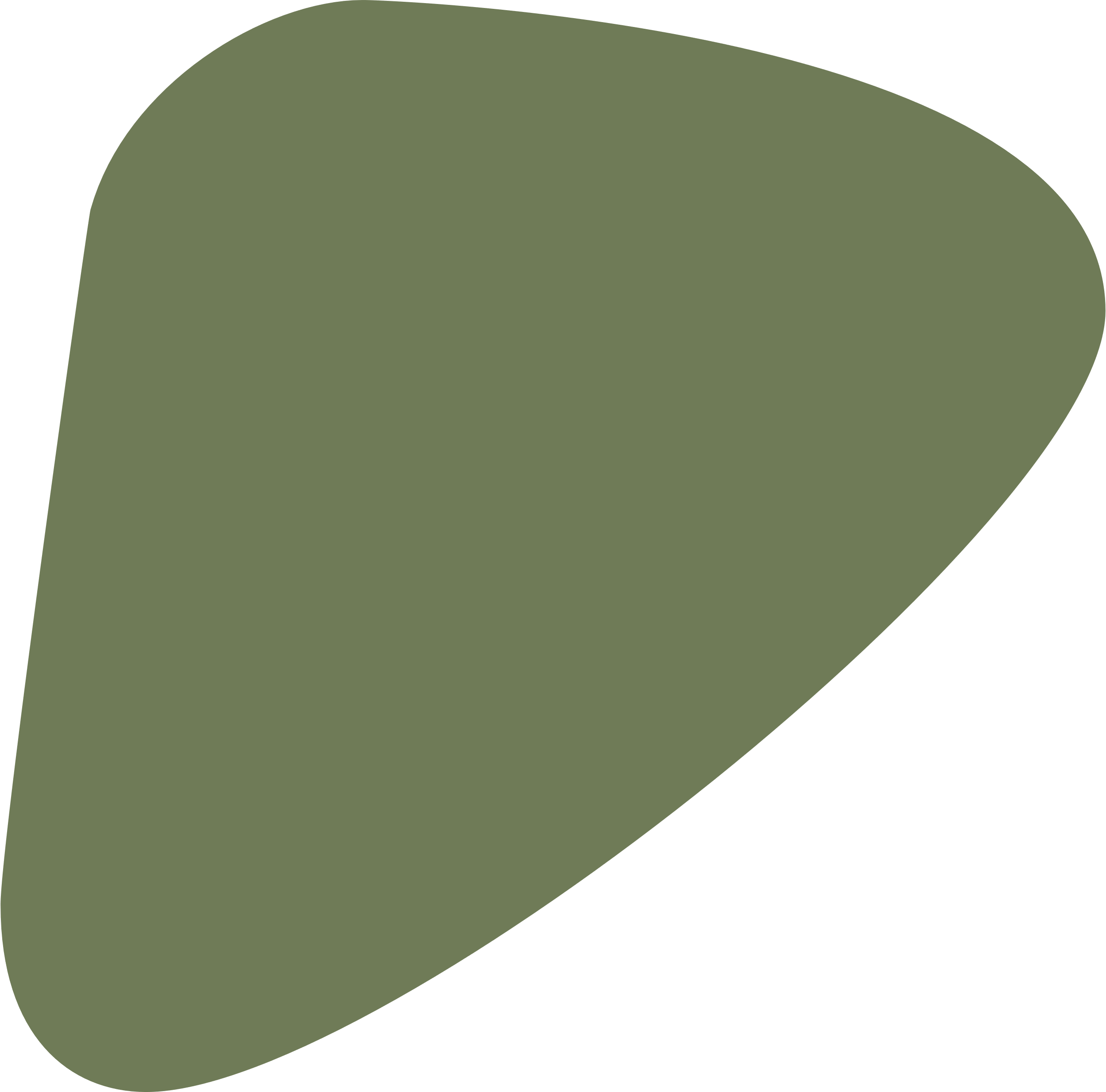 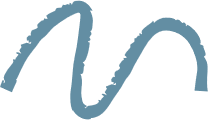 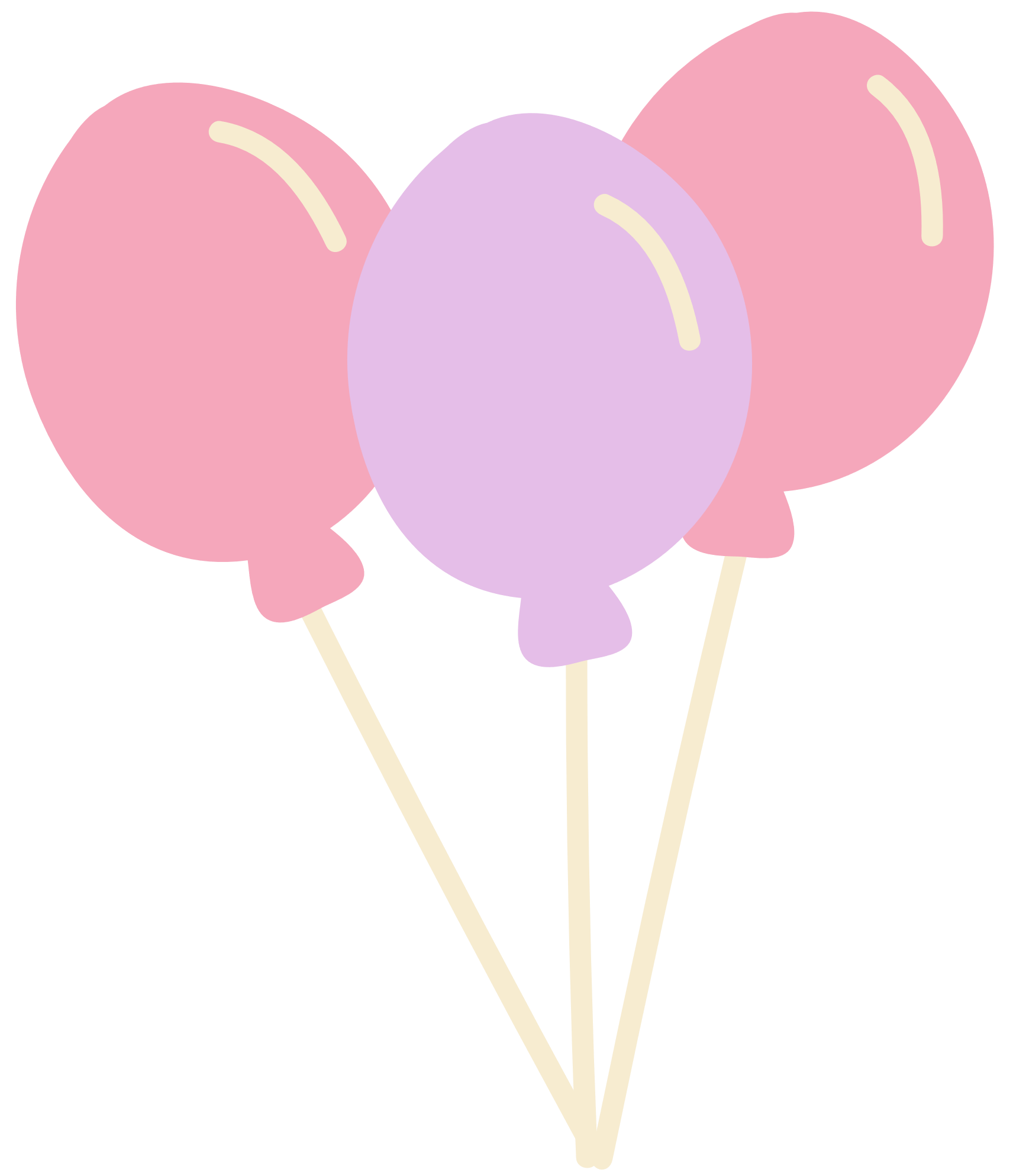 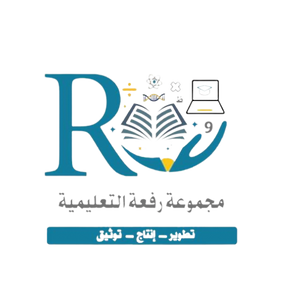 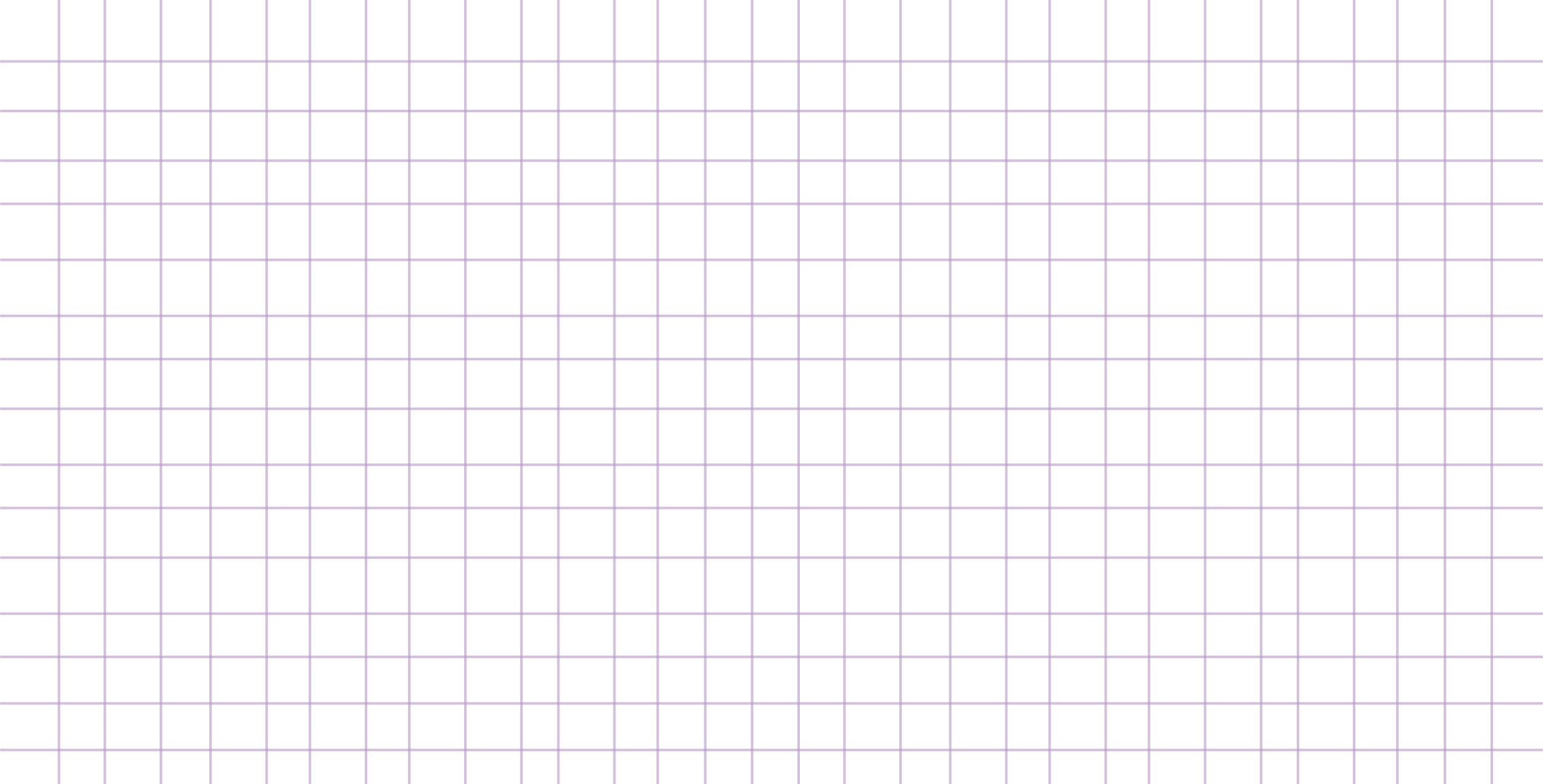 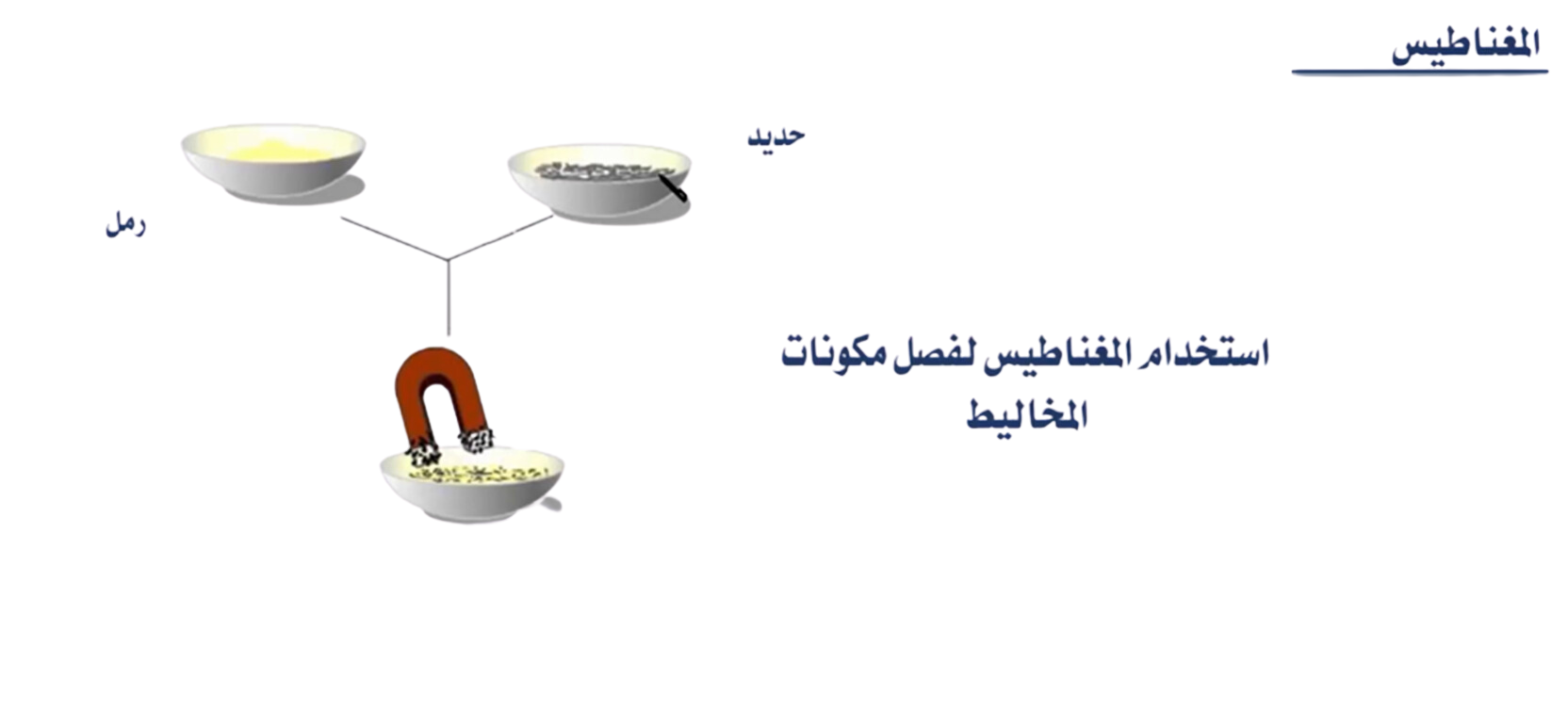 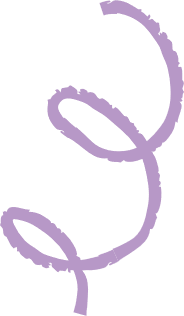 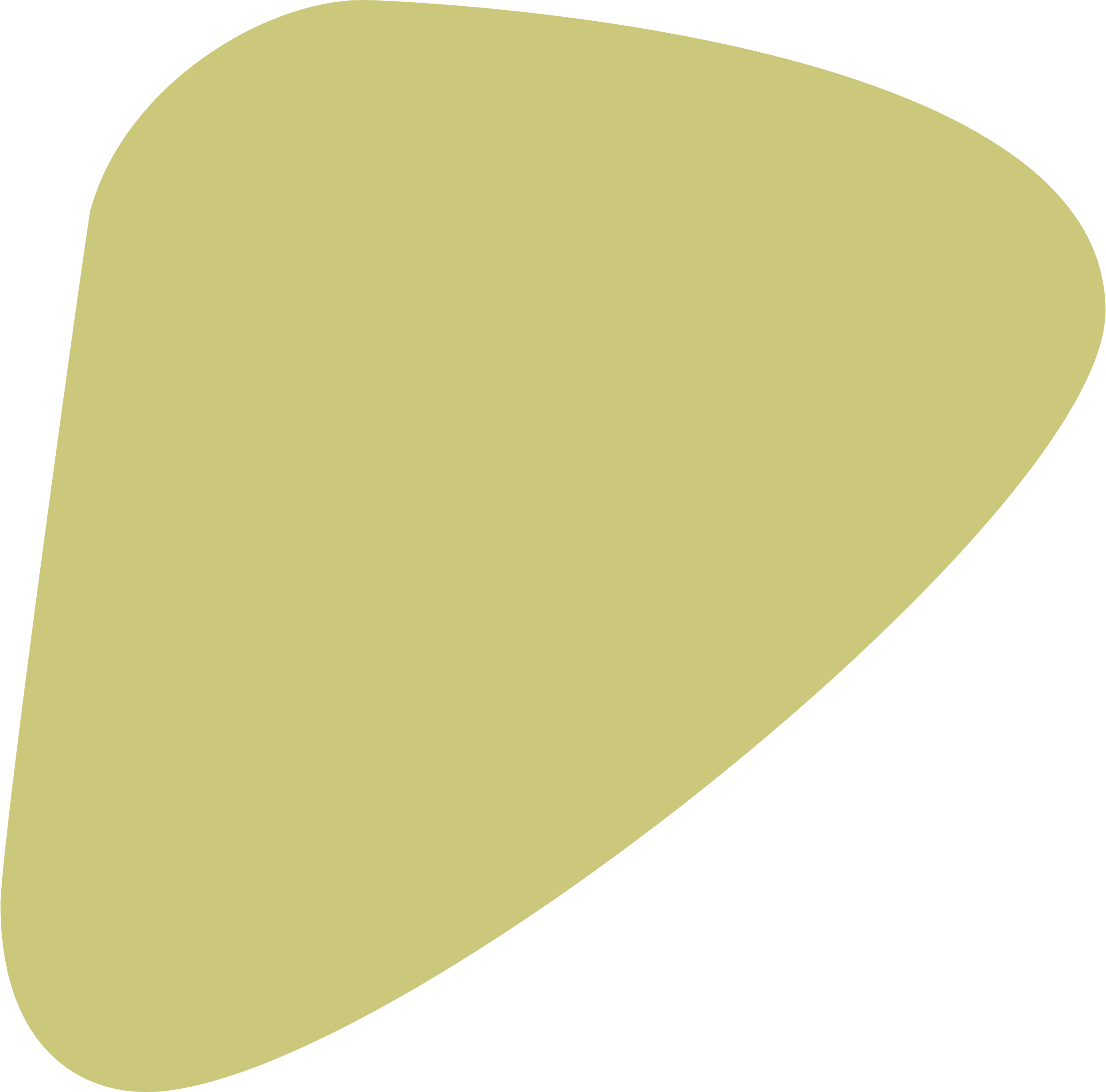 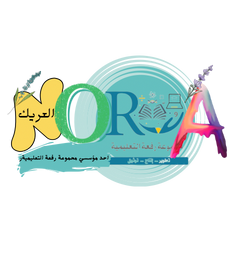 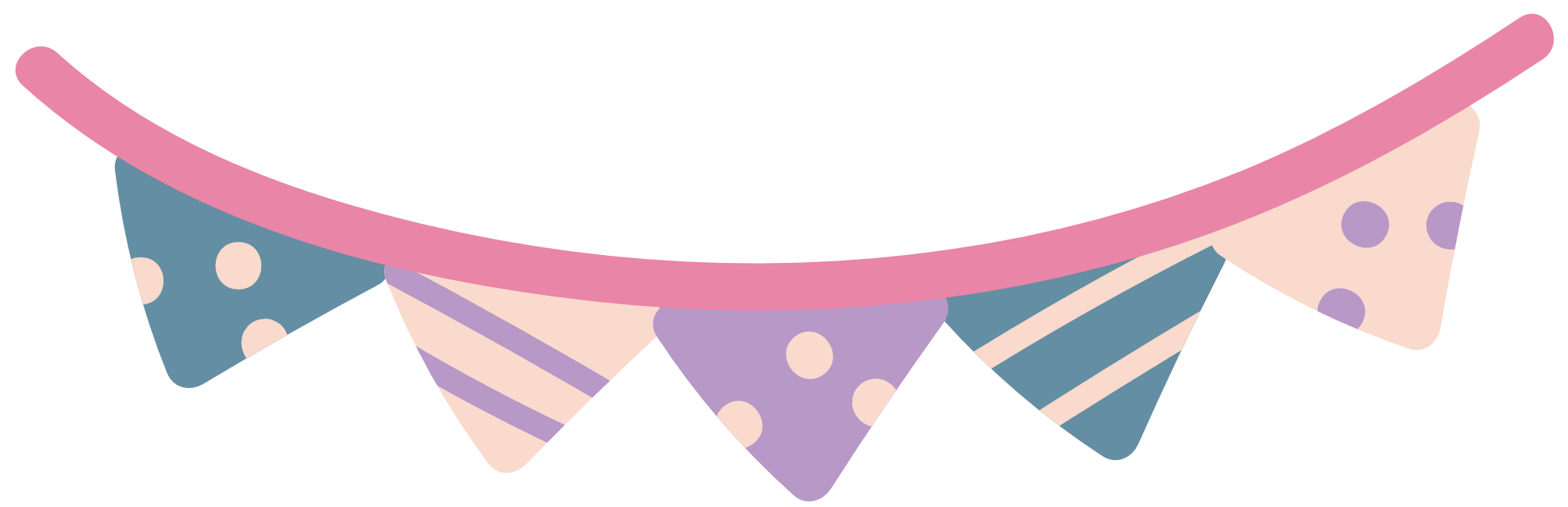 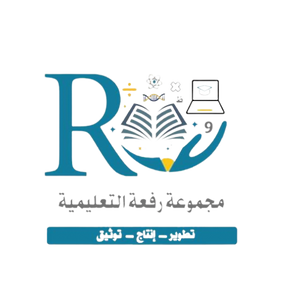 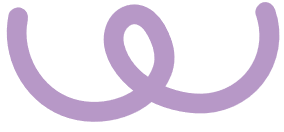 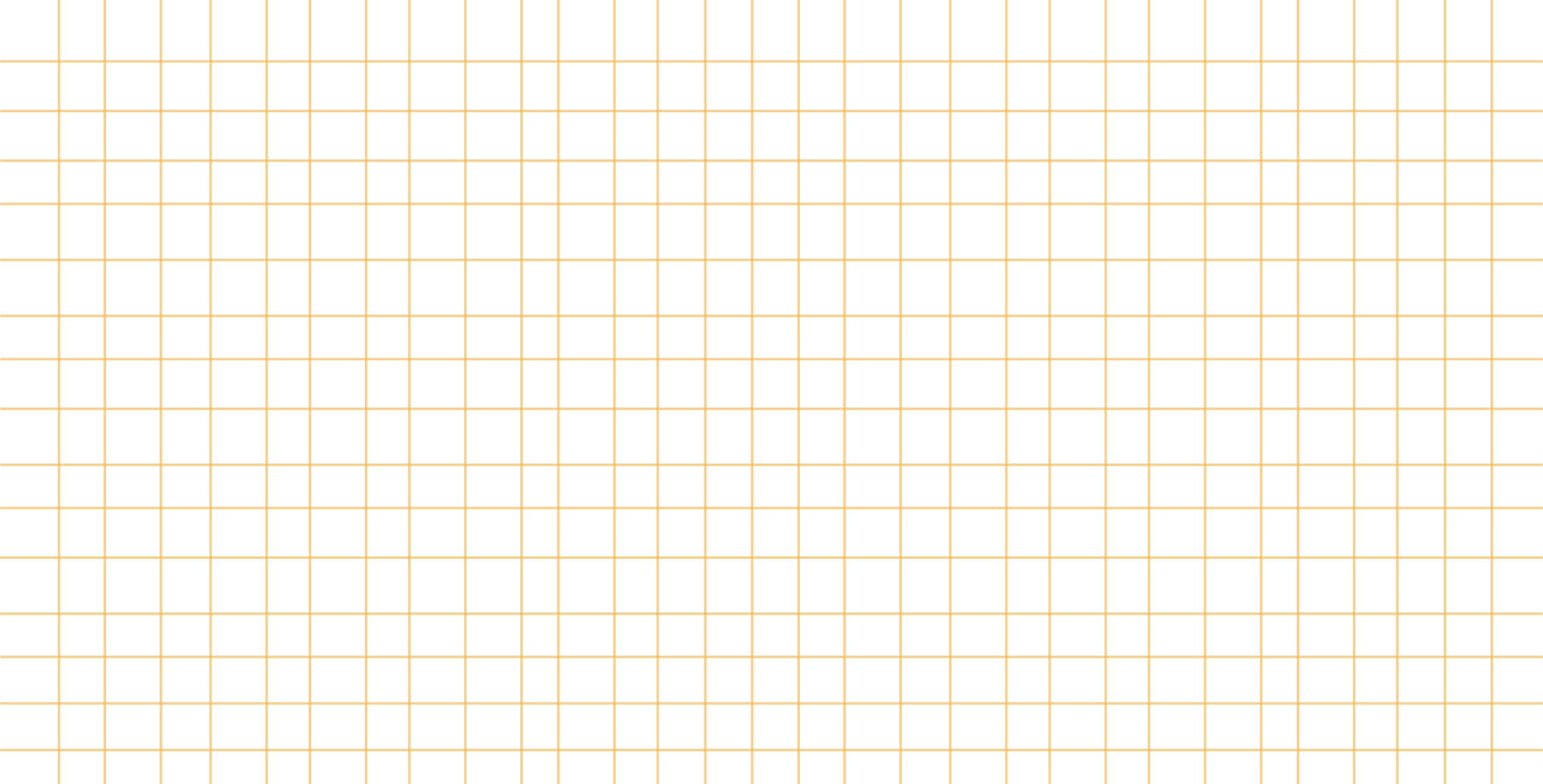 تقويم مرحلي
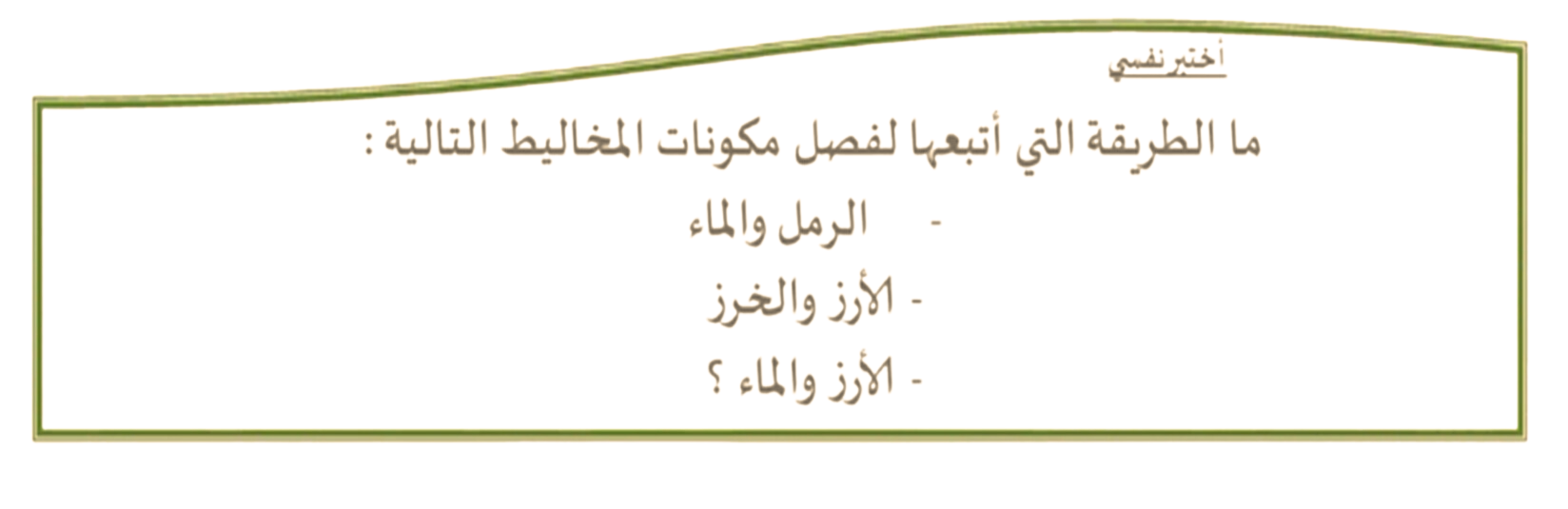 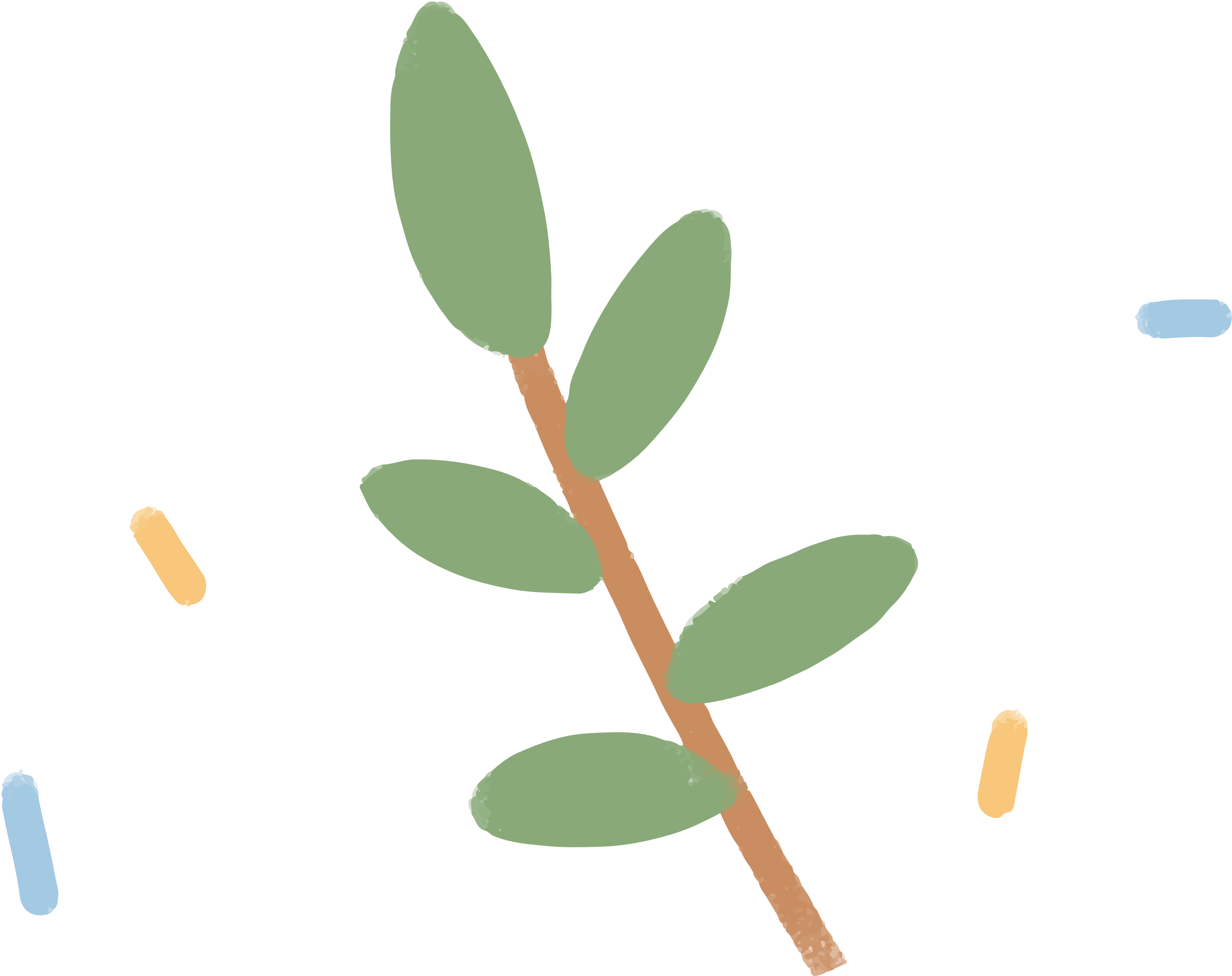 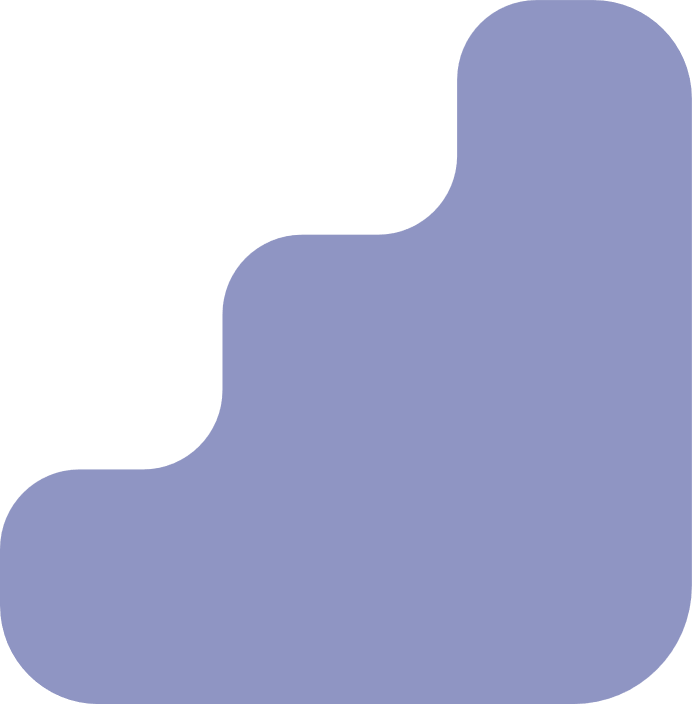 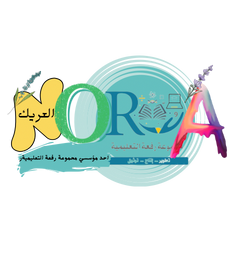 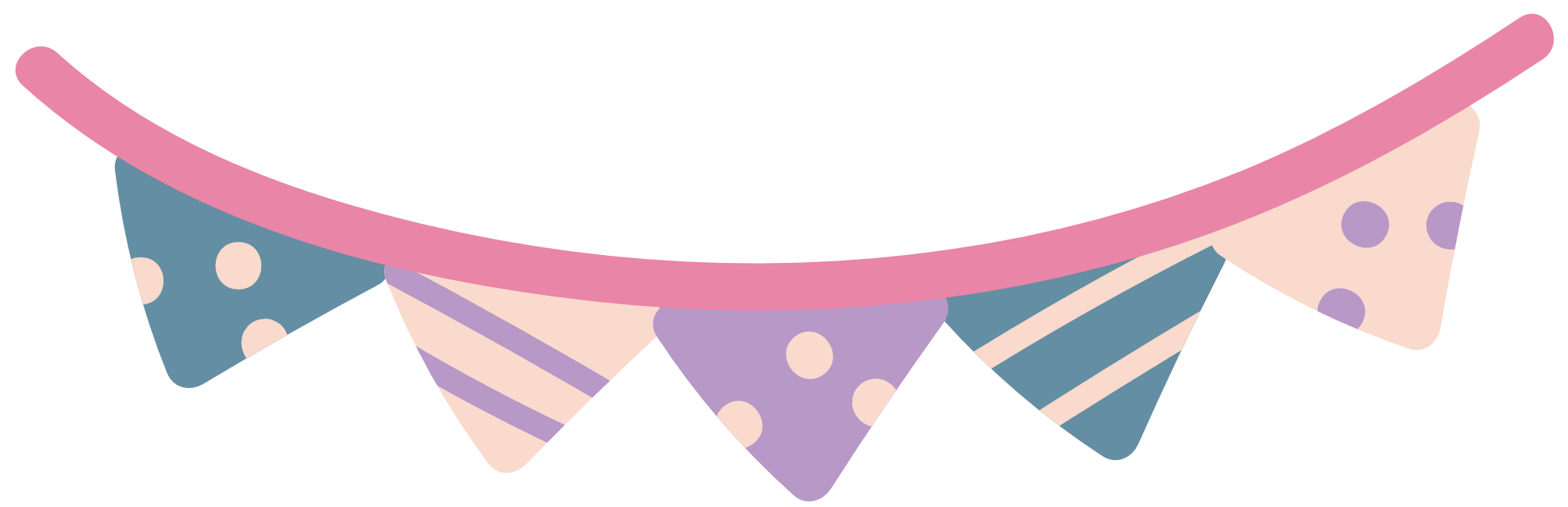 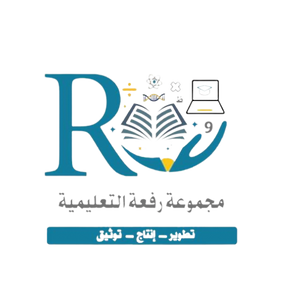 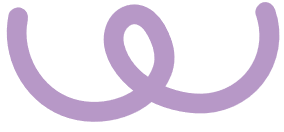 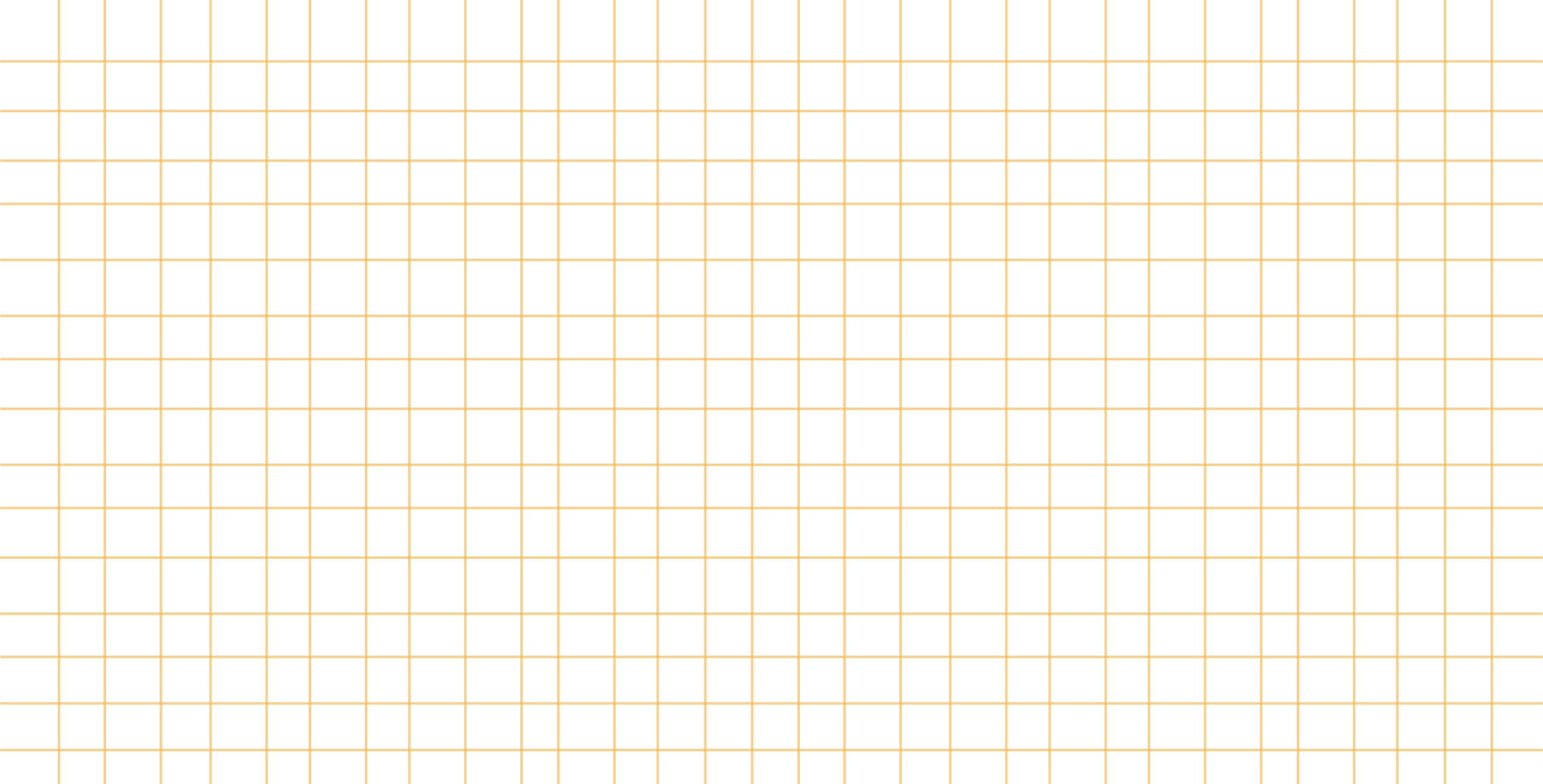 إجابة التقويم المرحلي
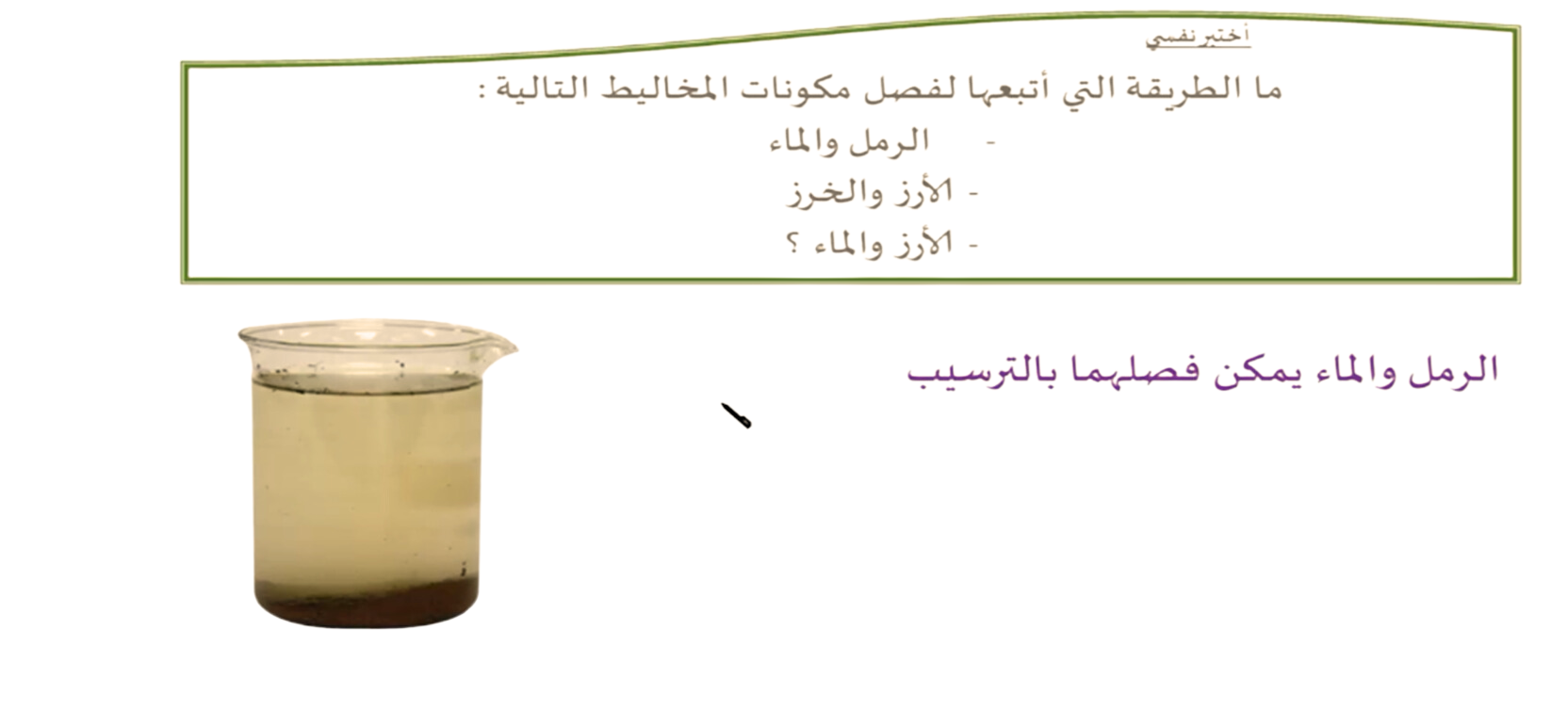 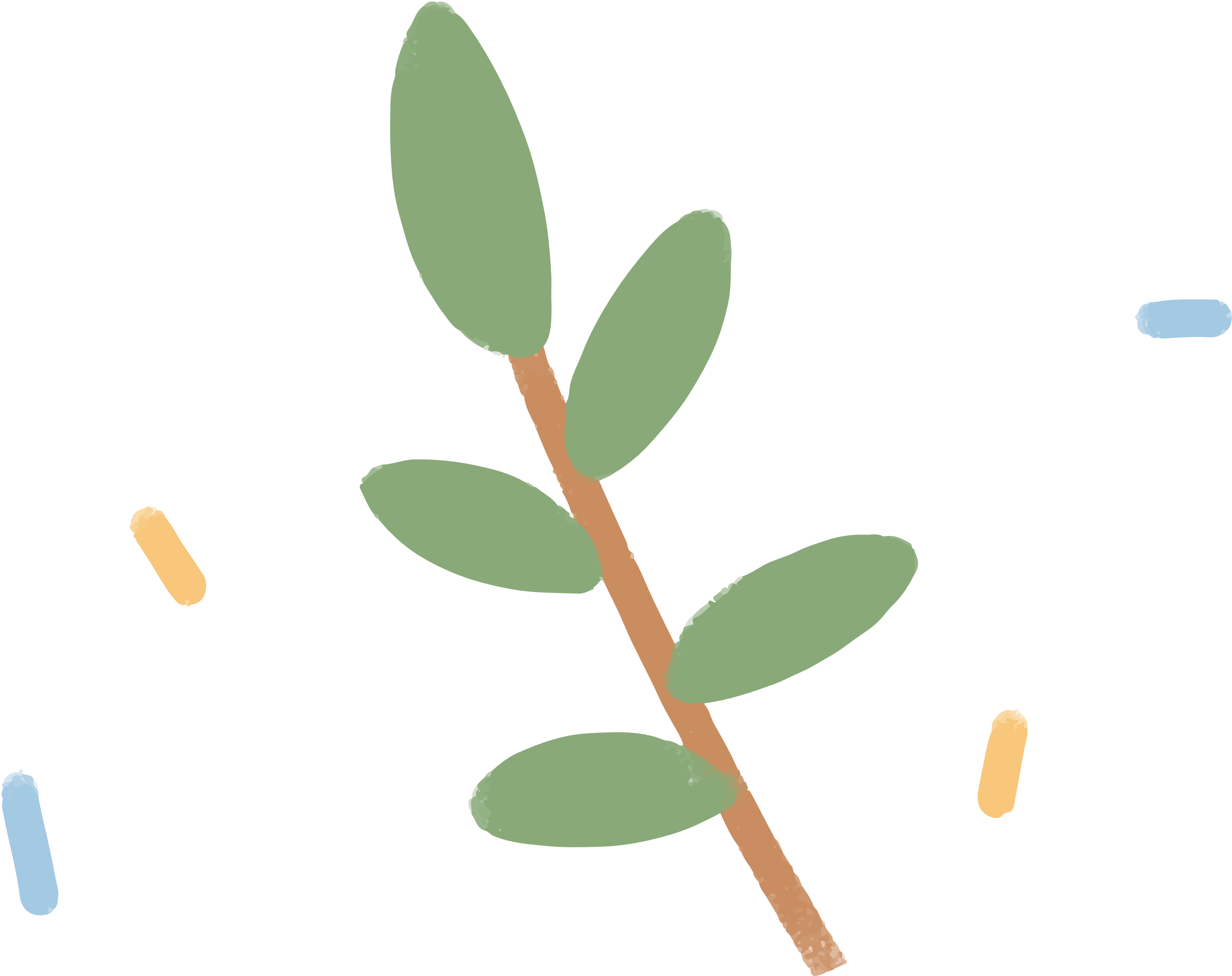 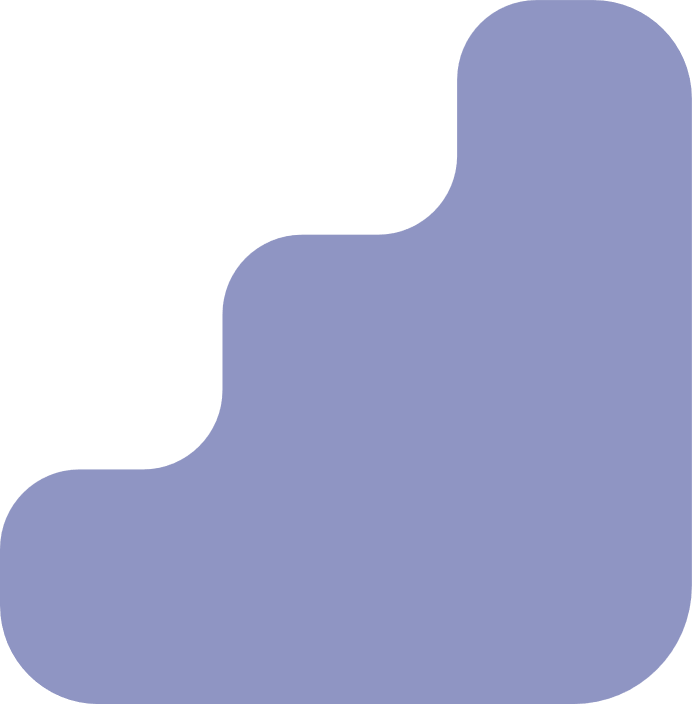 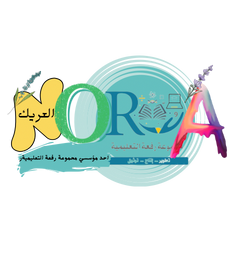 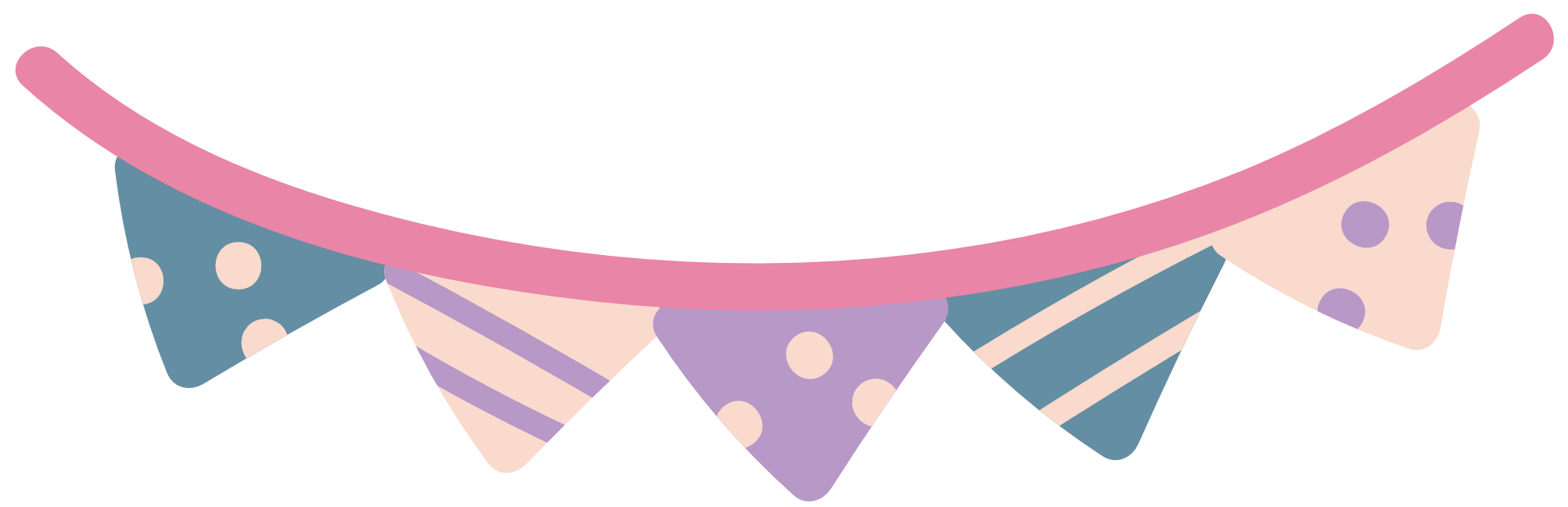 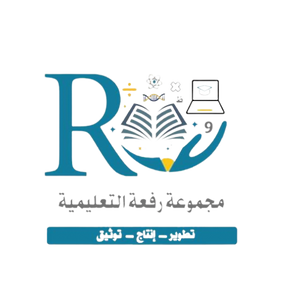 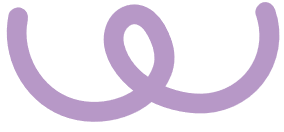 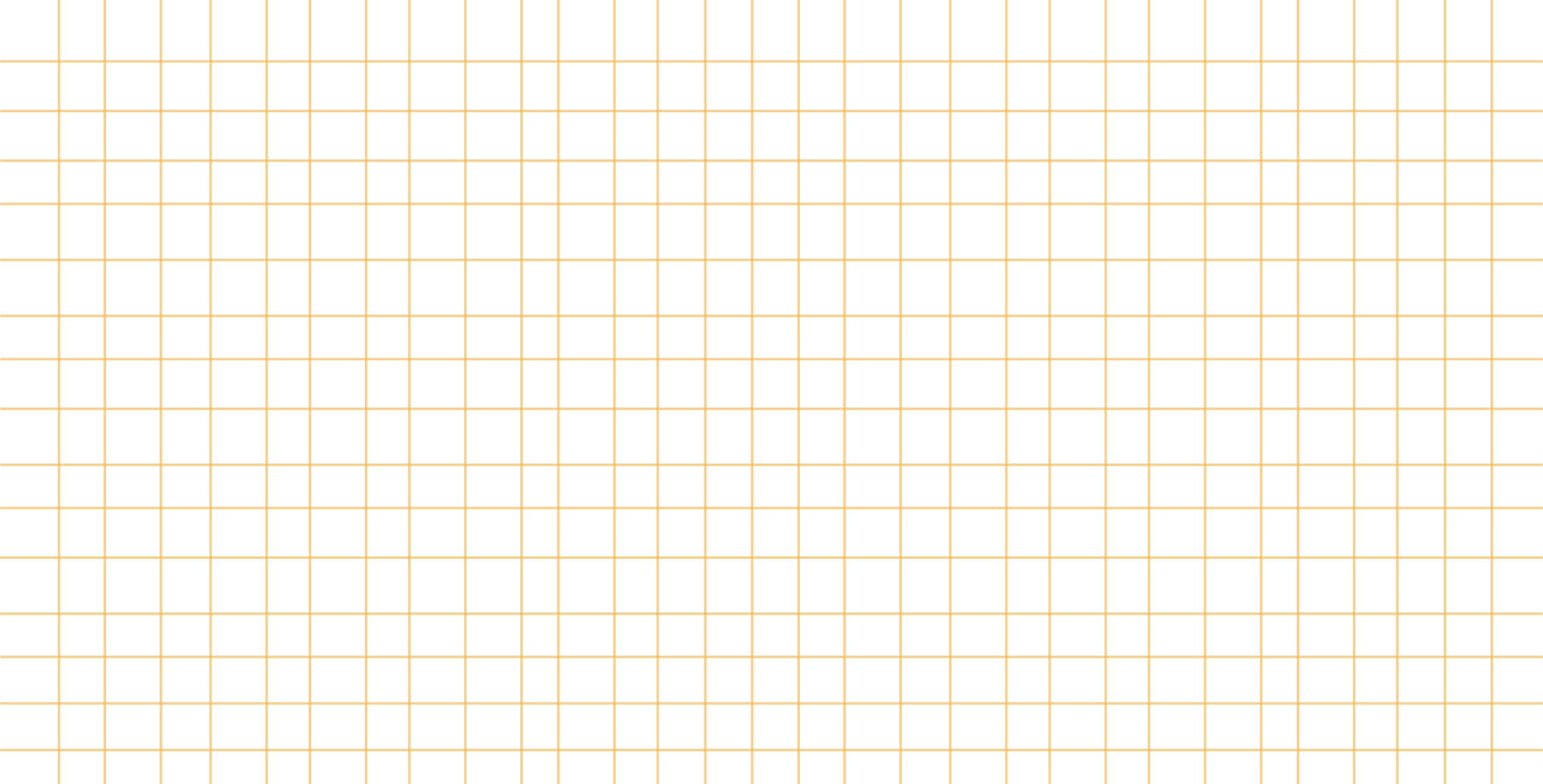 إجابة التقويم المرحلي
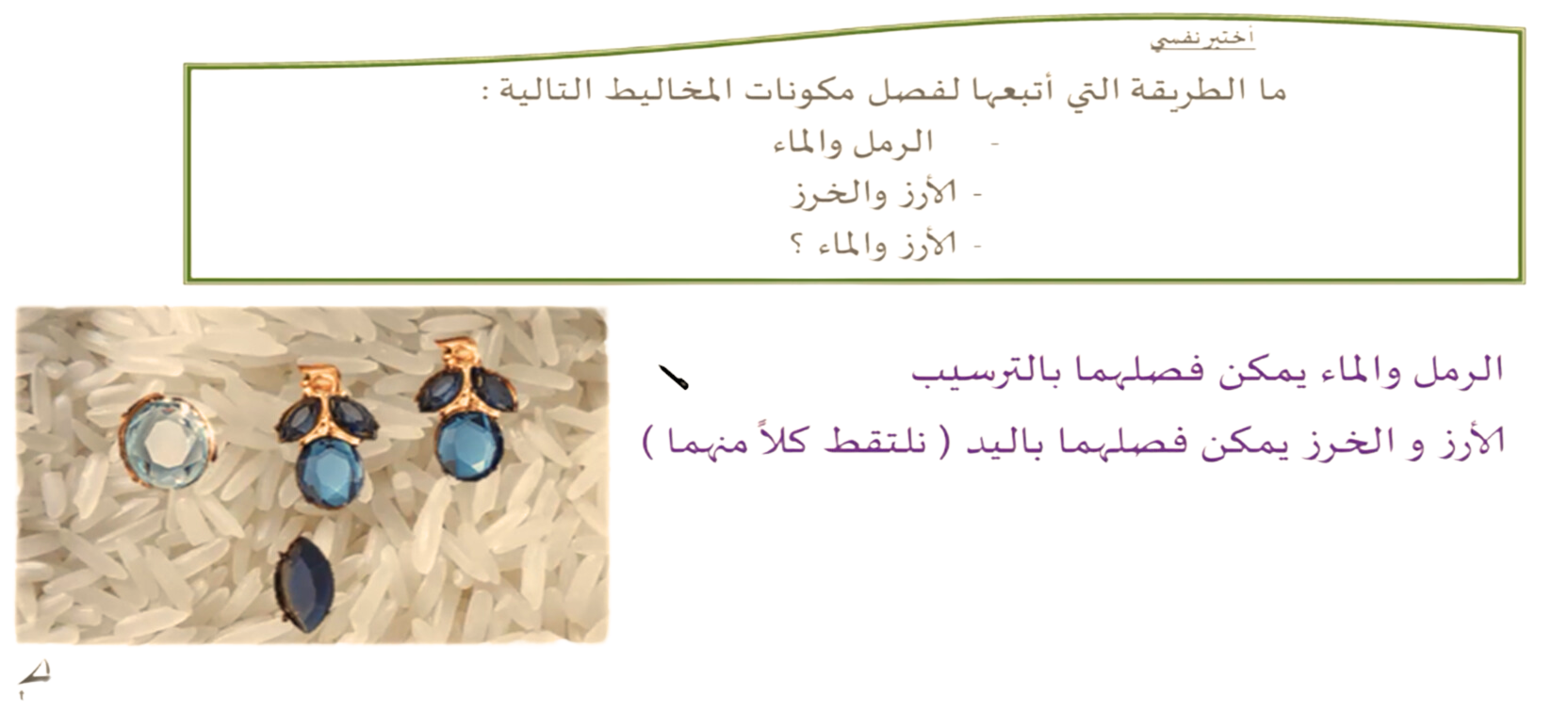 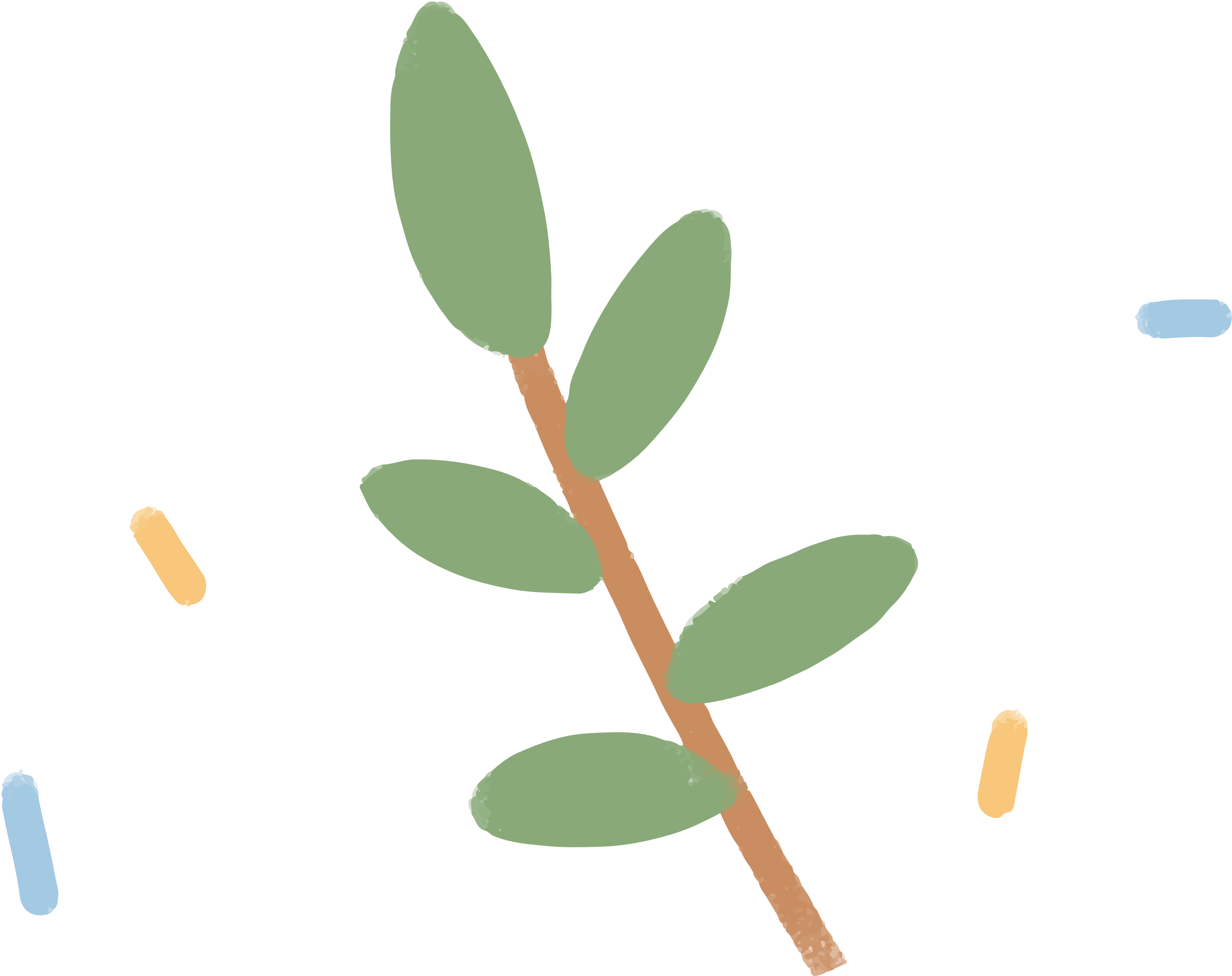 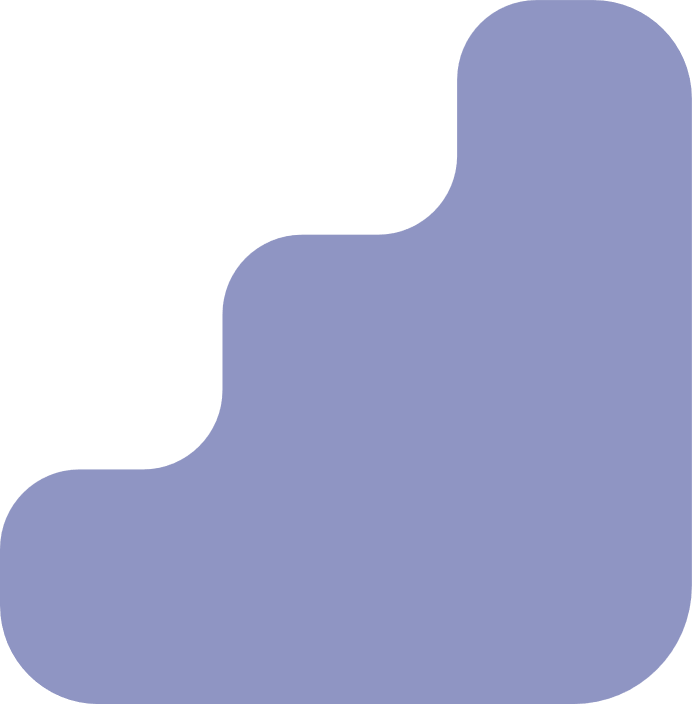 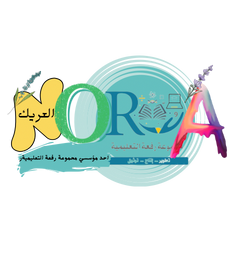 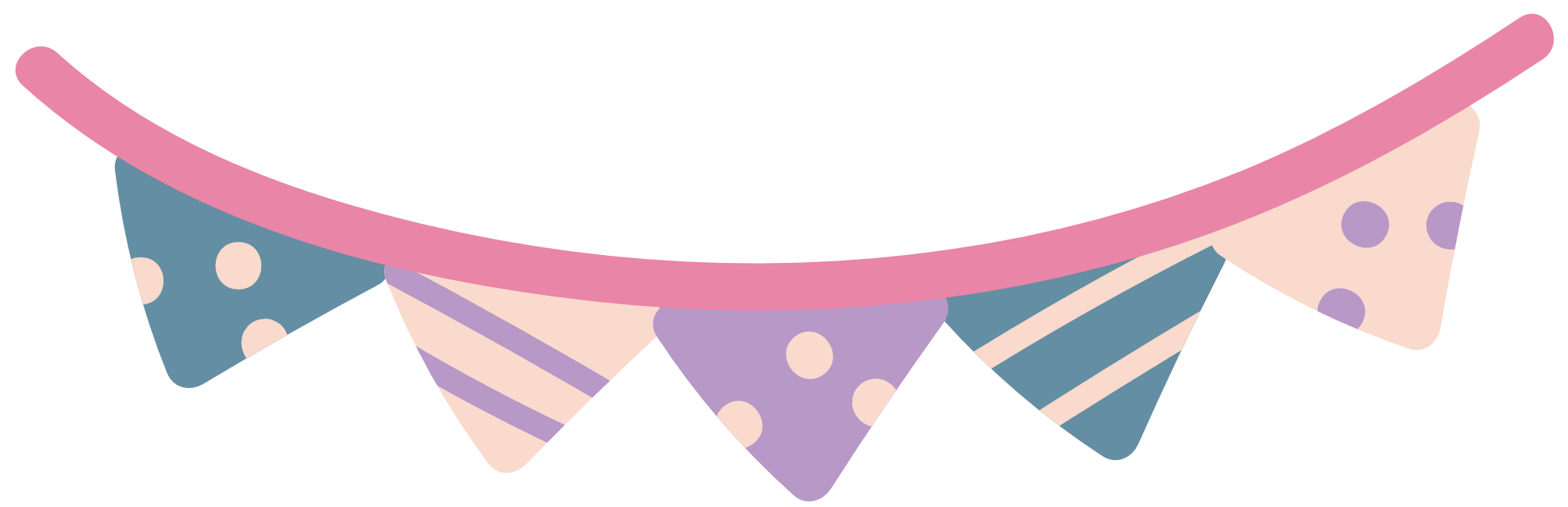 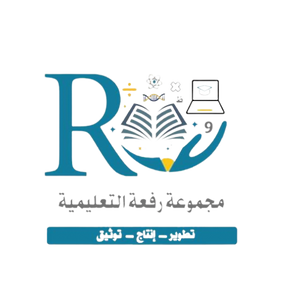 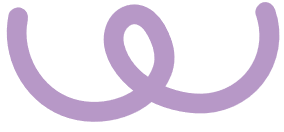 إجابة التقويم المرحلي
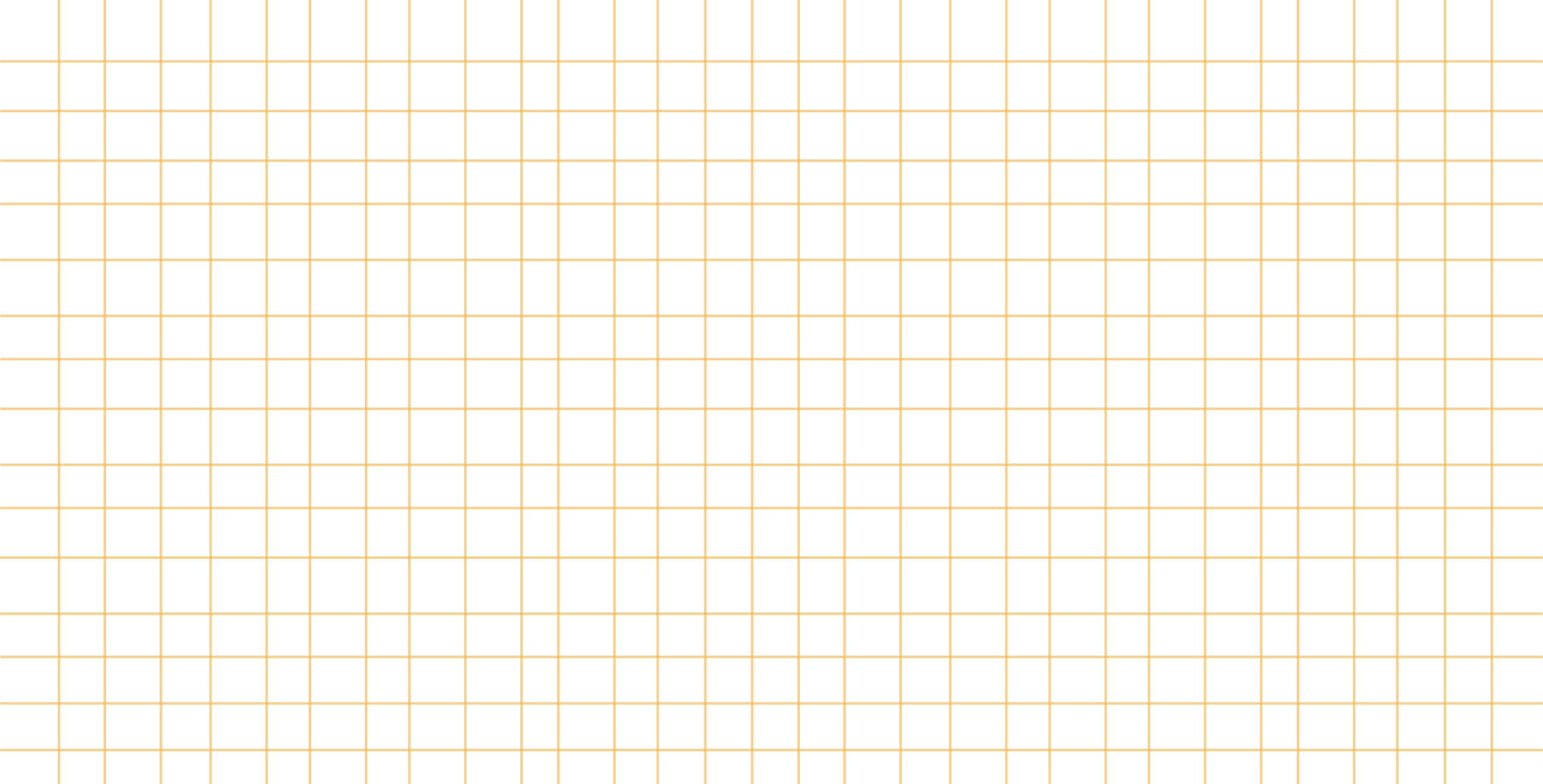 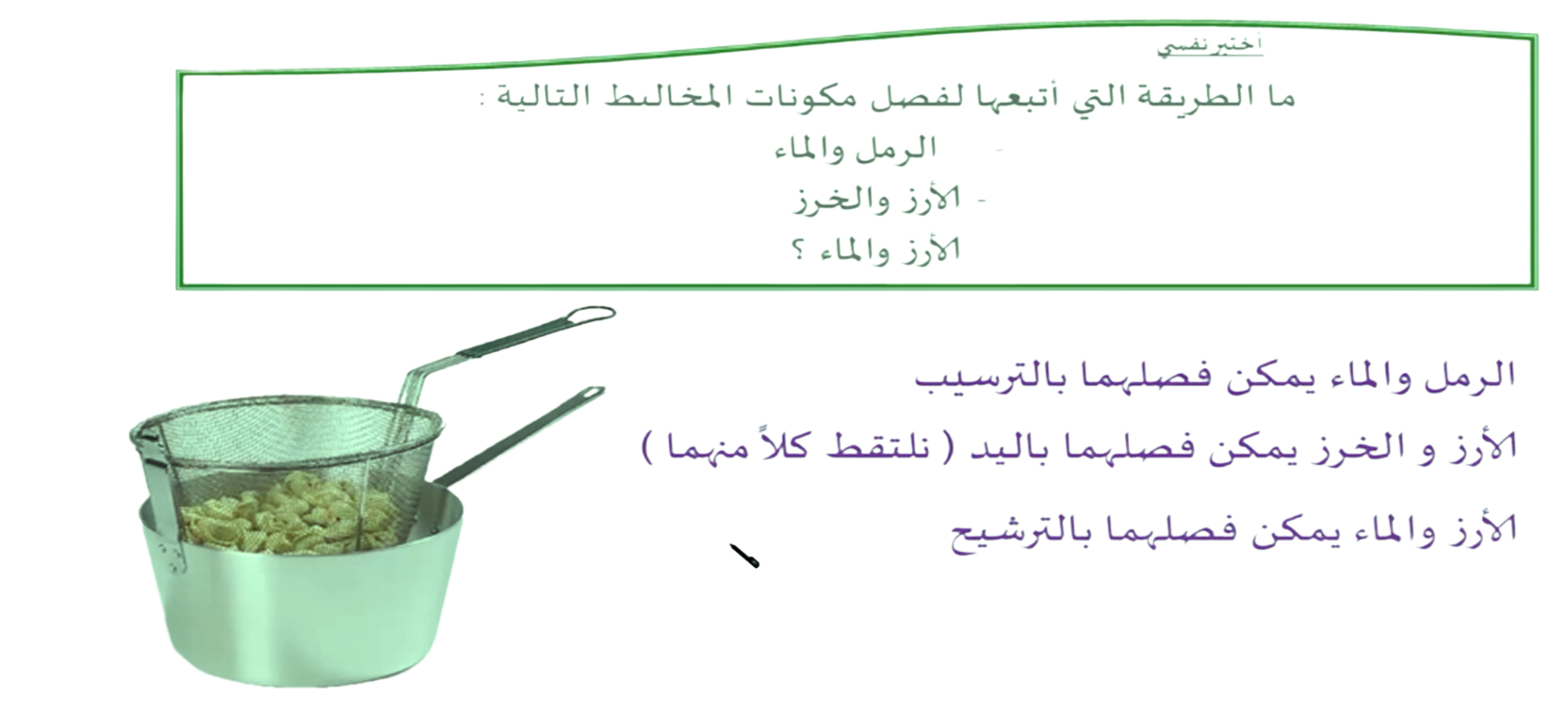 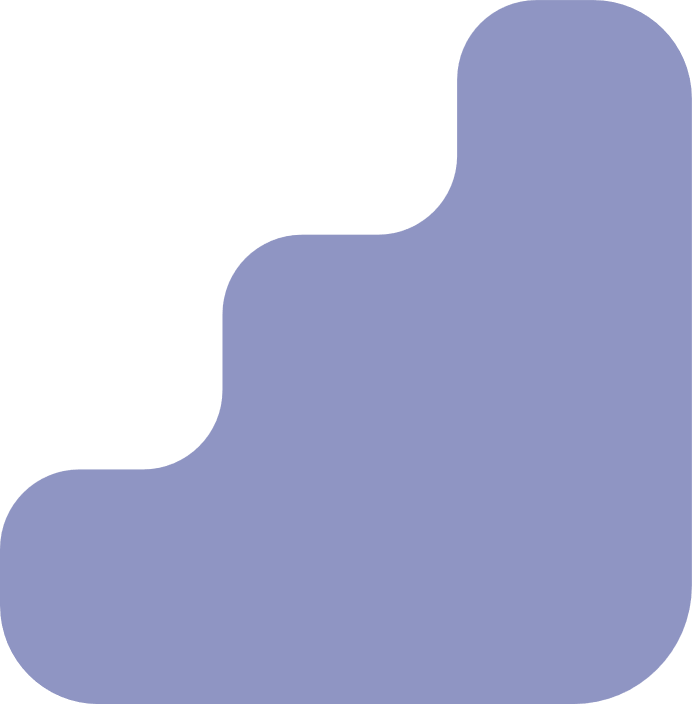 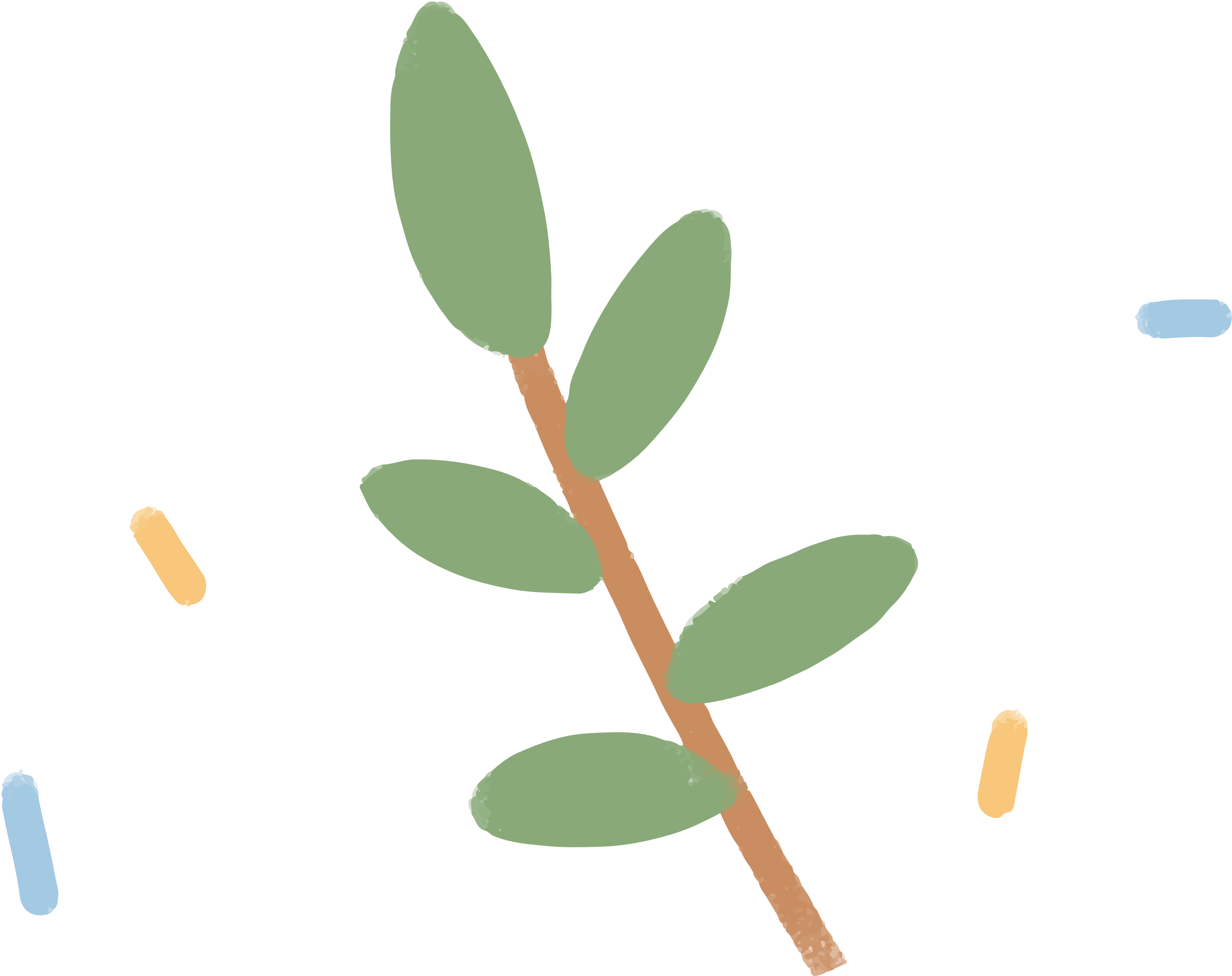 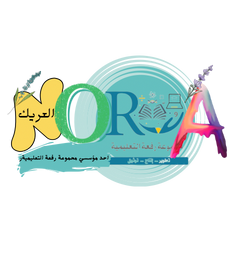 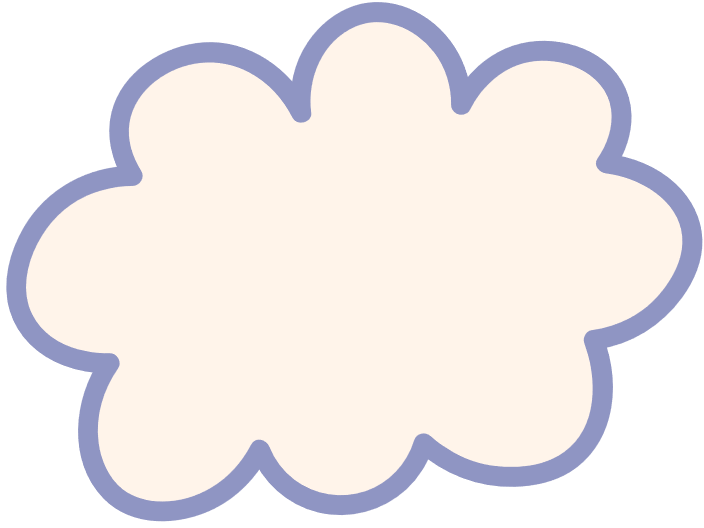 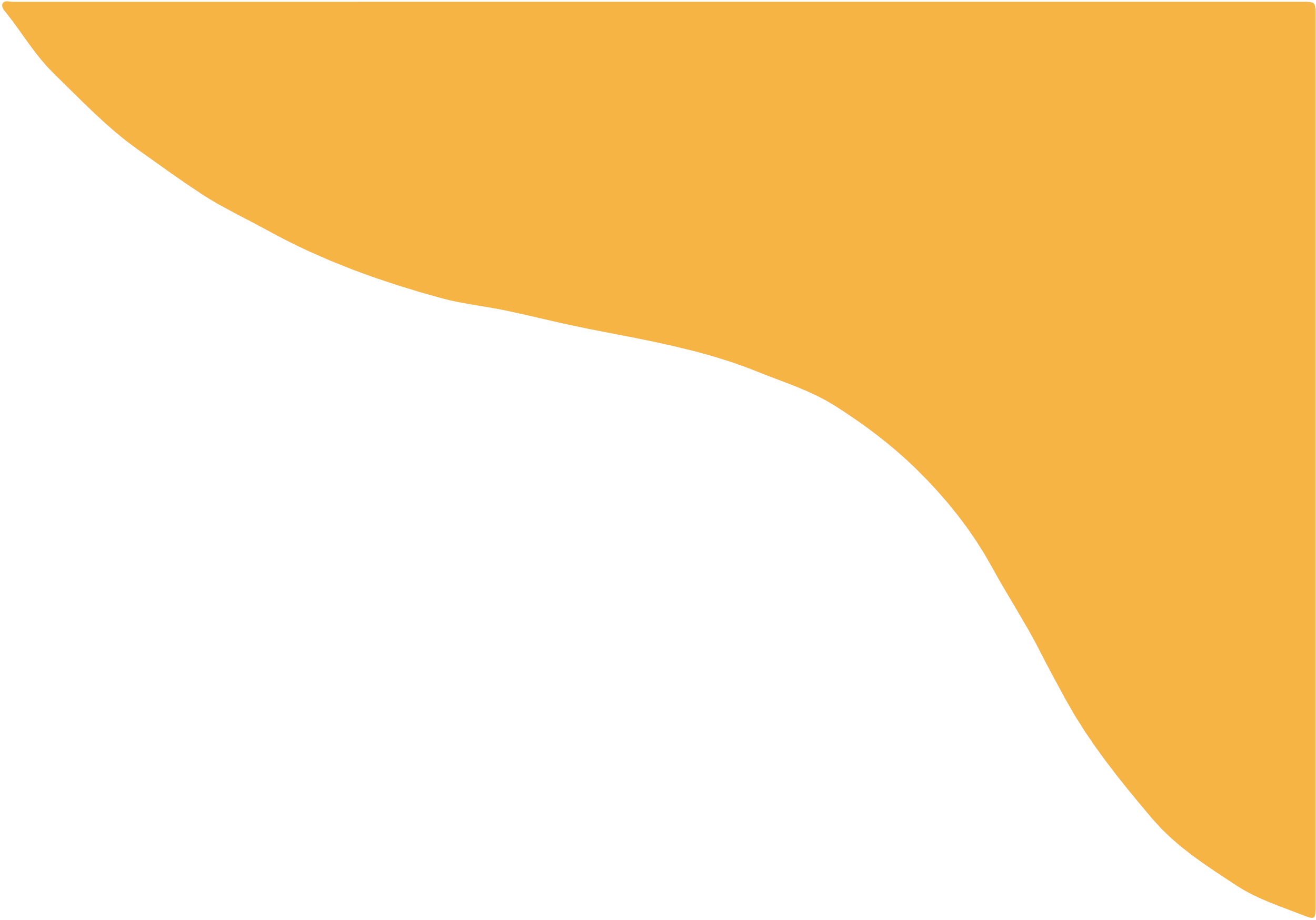 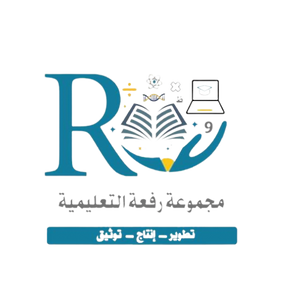 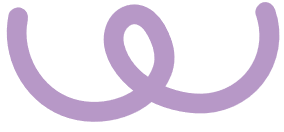 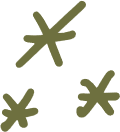 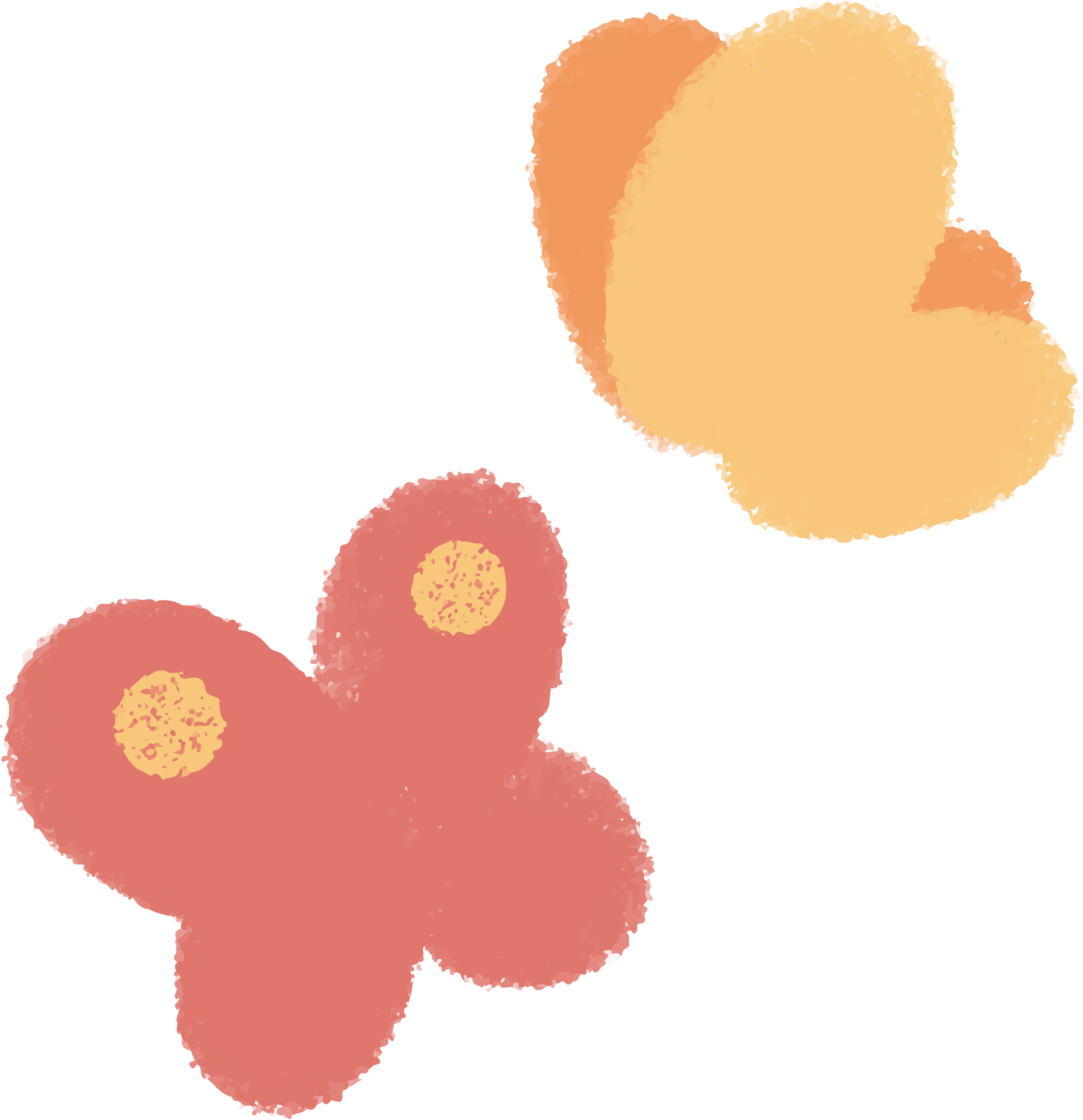 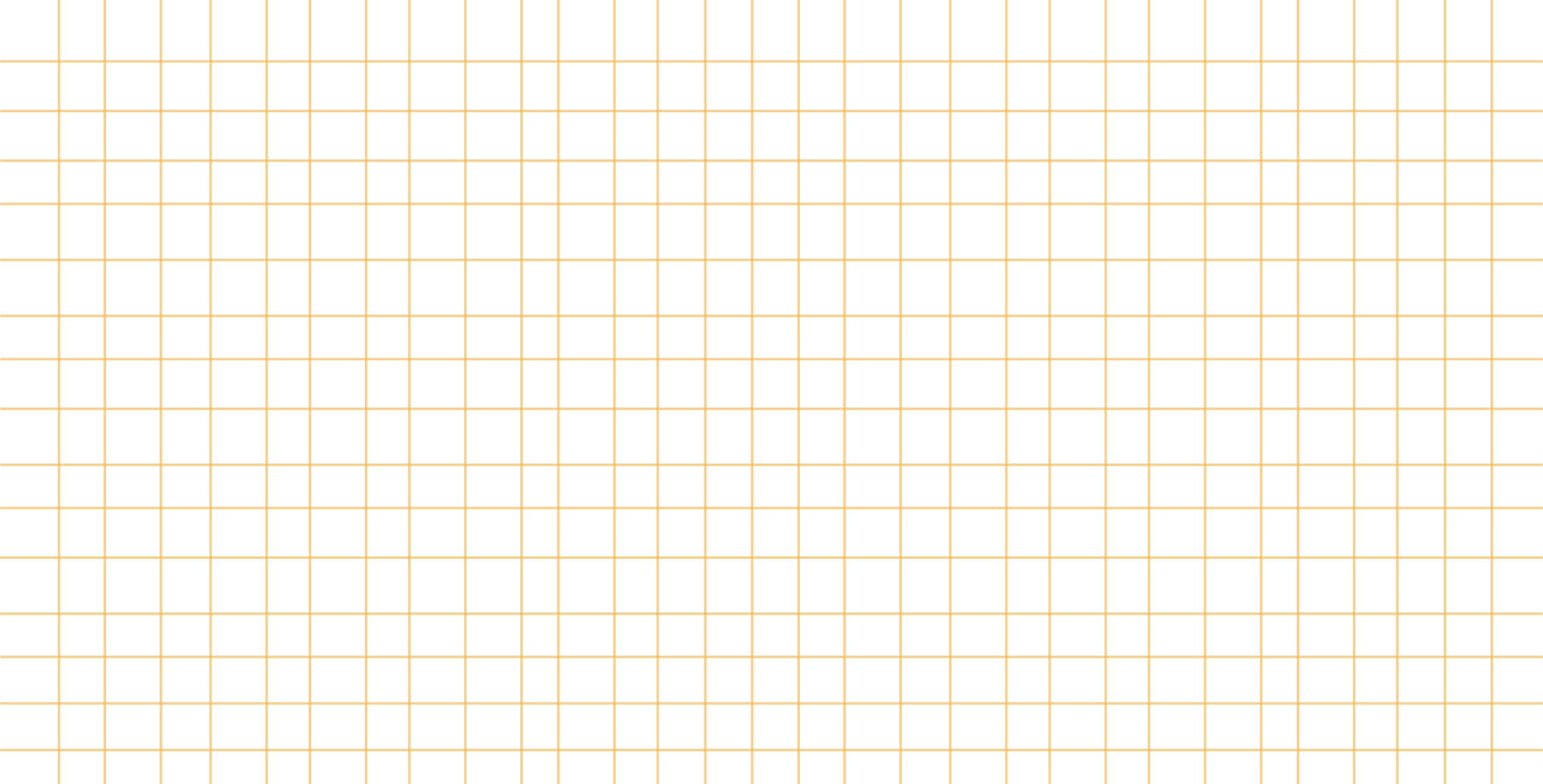 تعلمت اليوم :
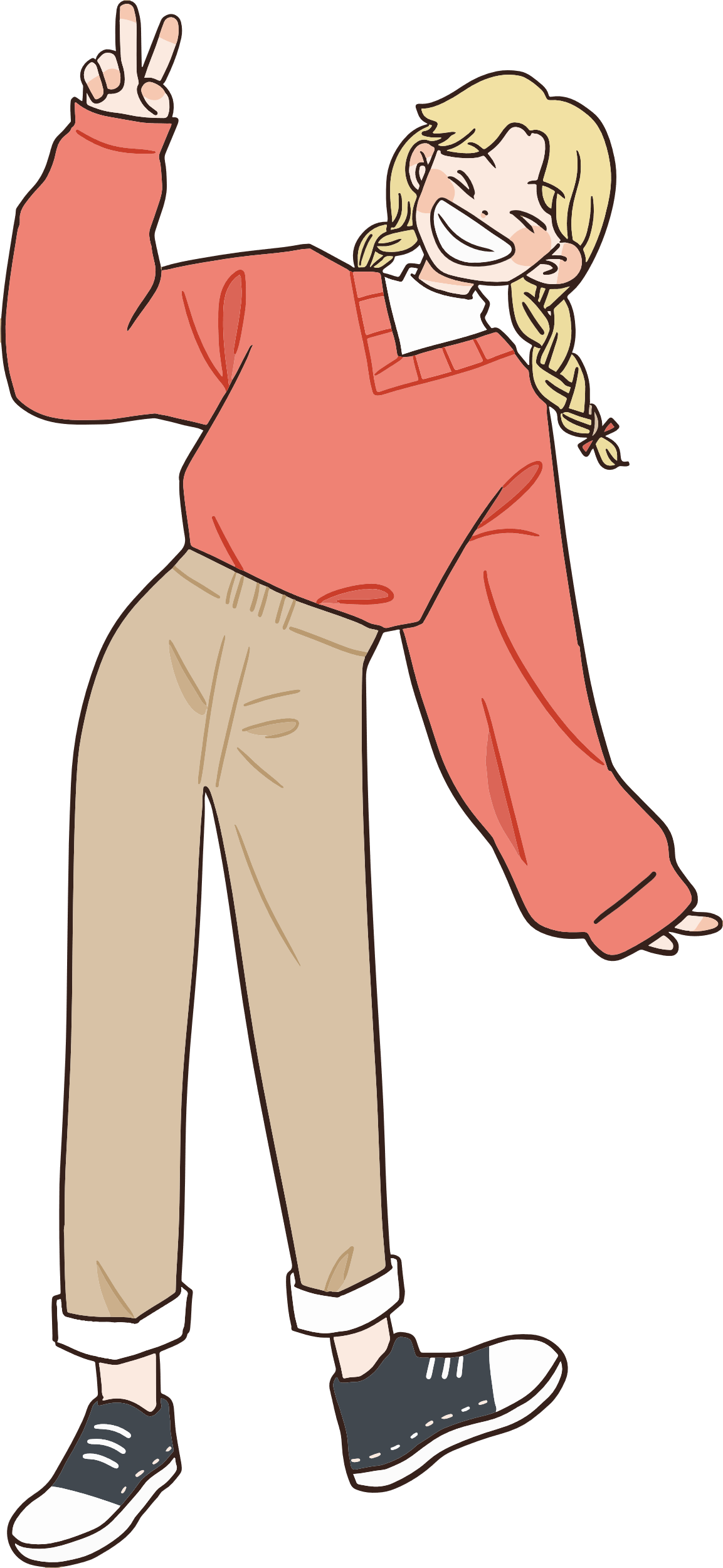 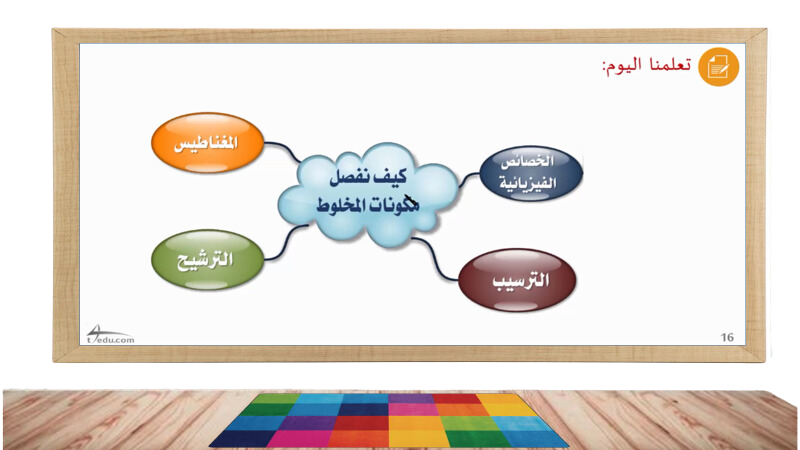 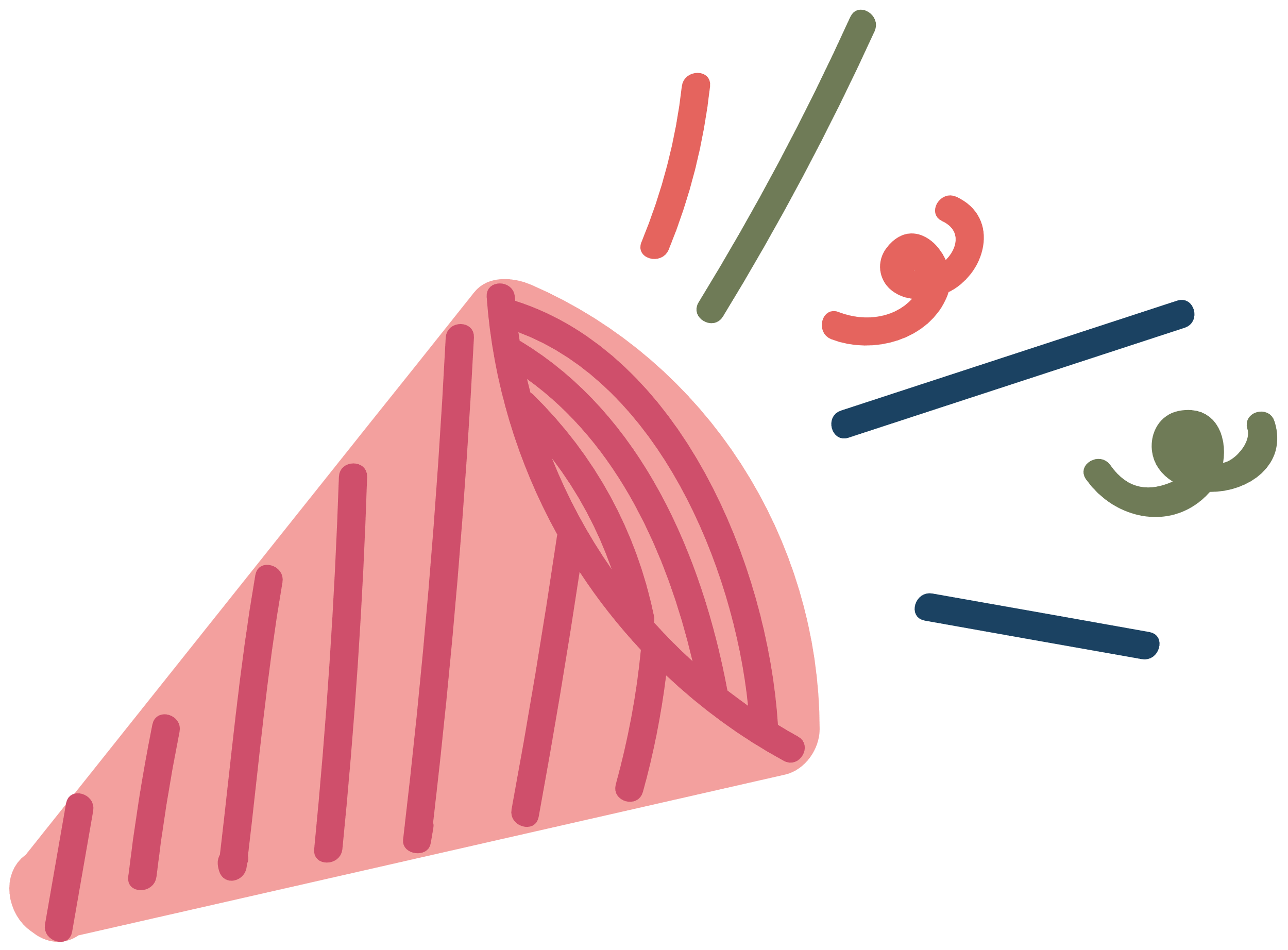 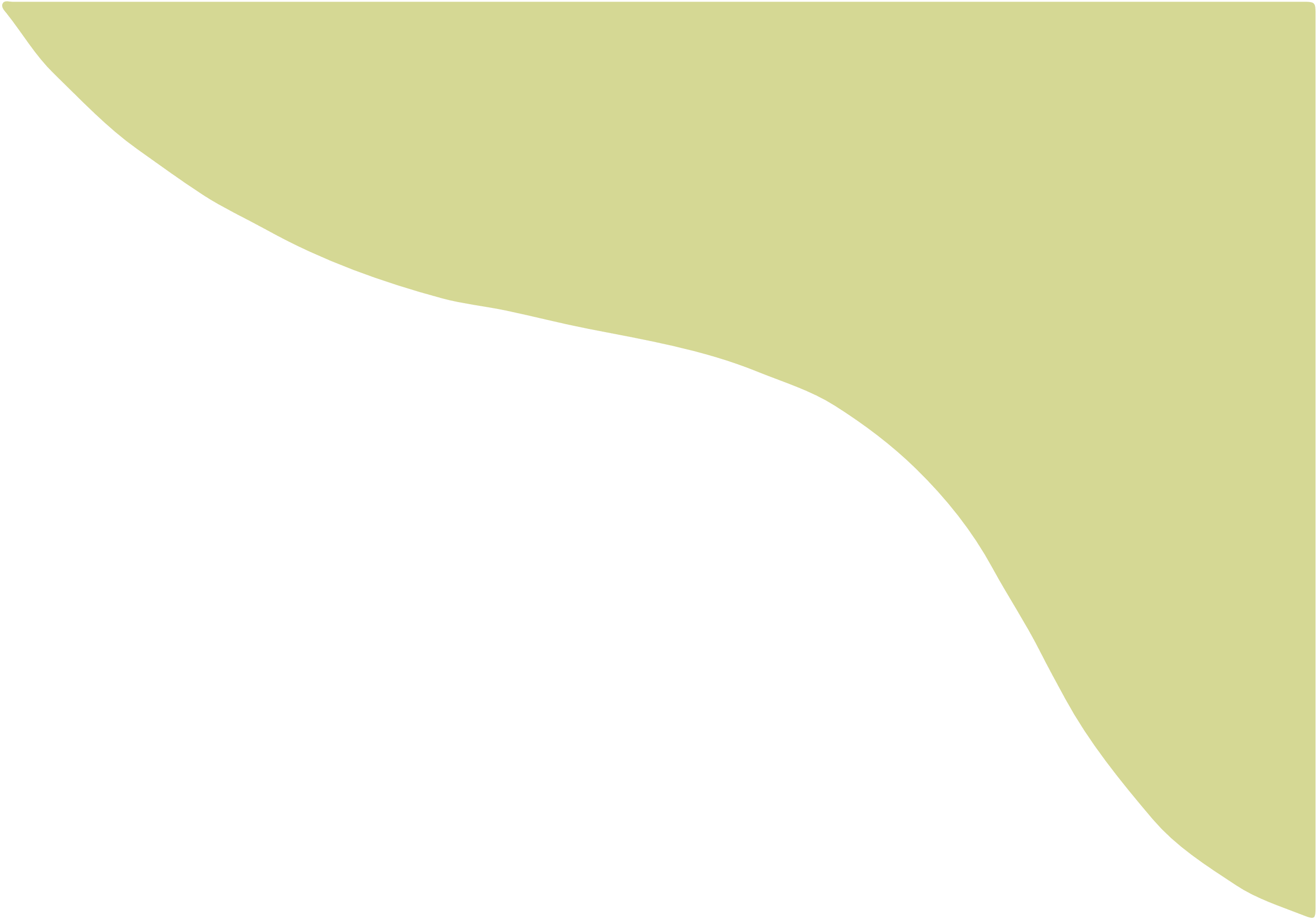 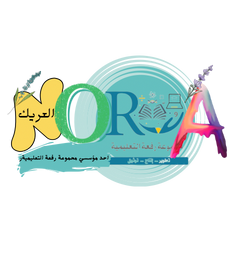 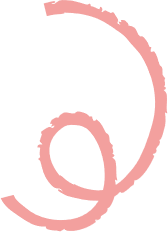 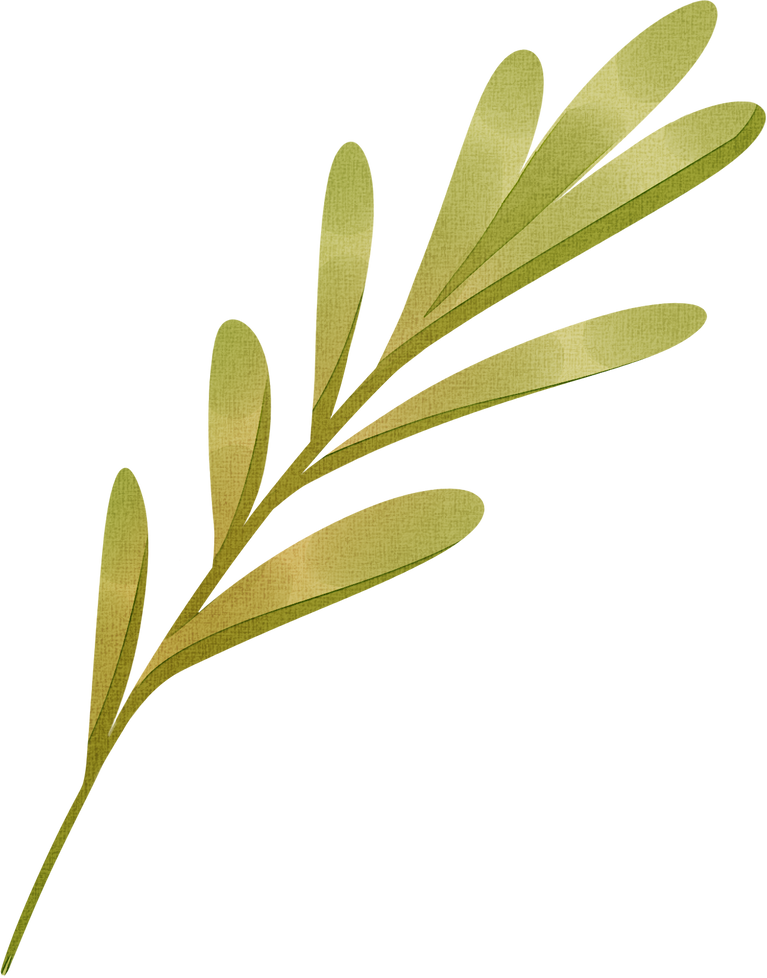 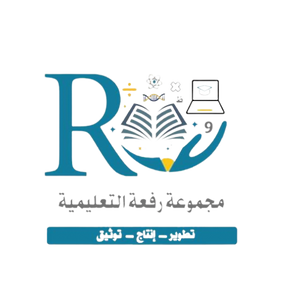 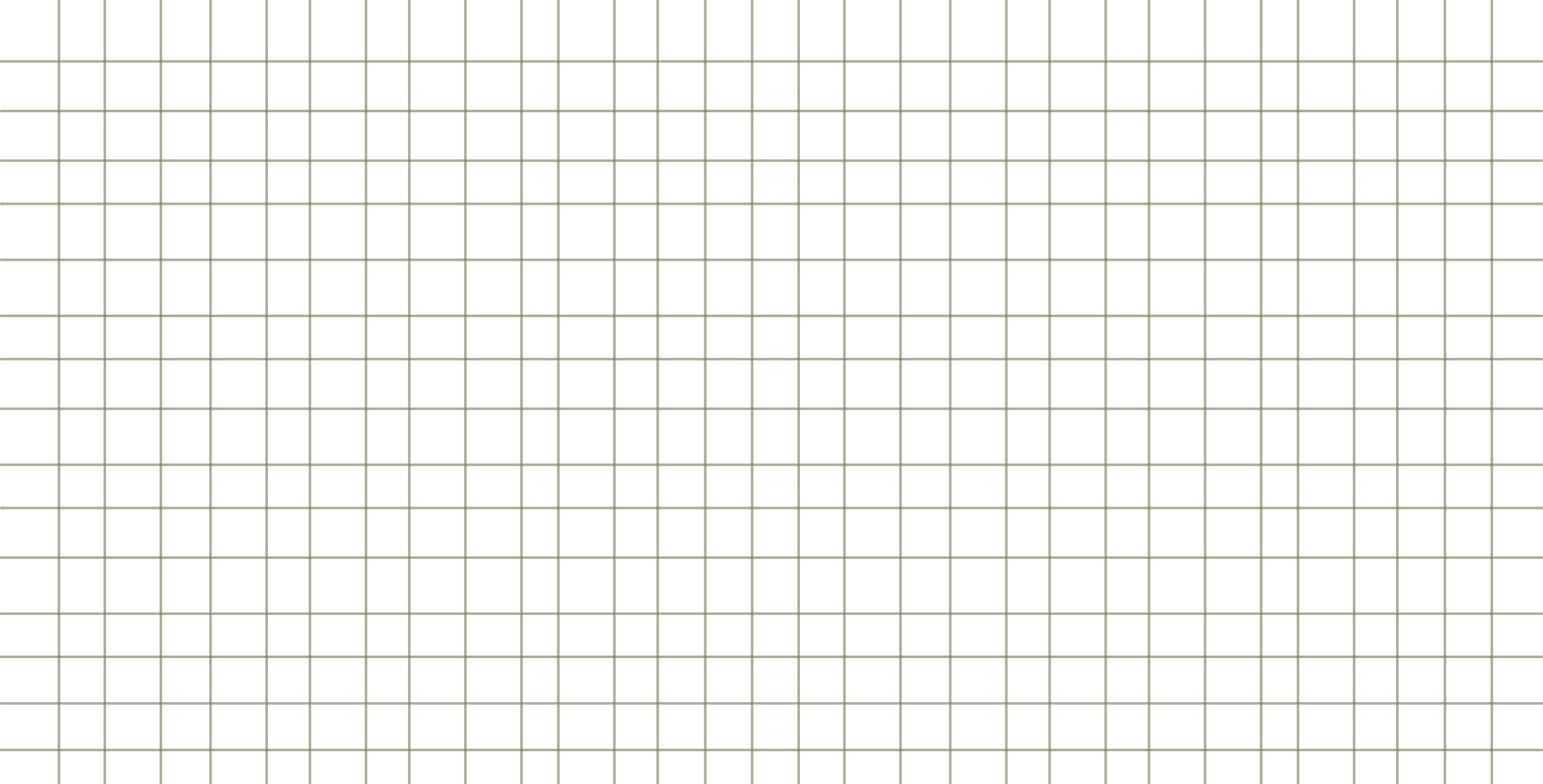 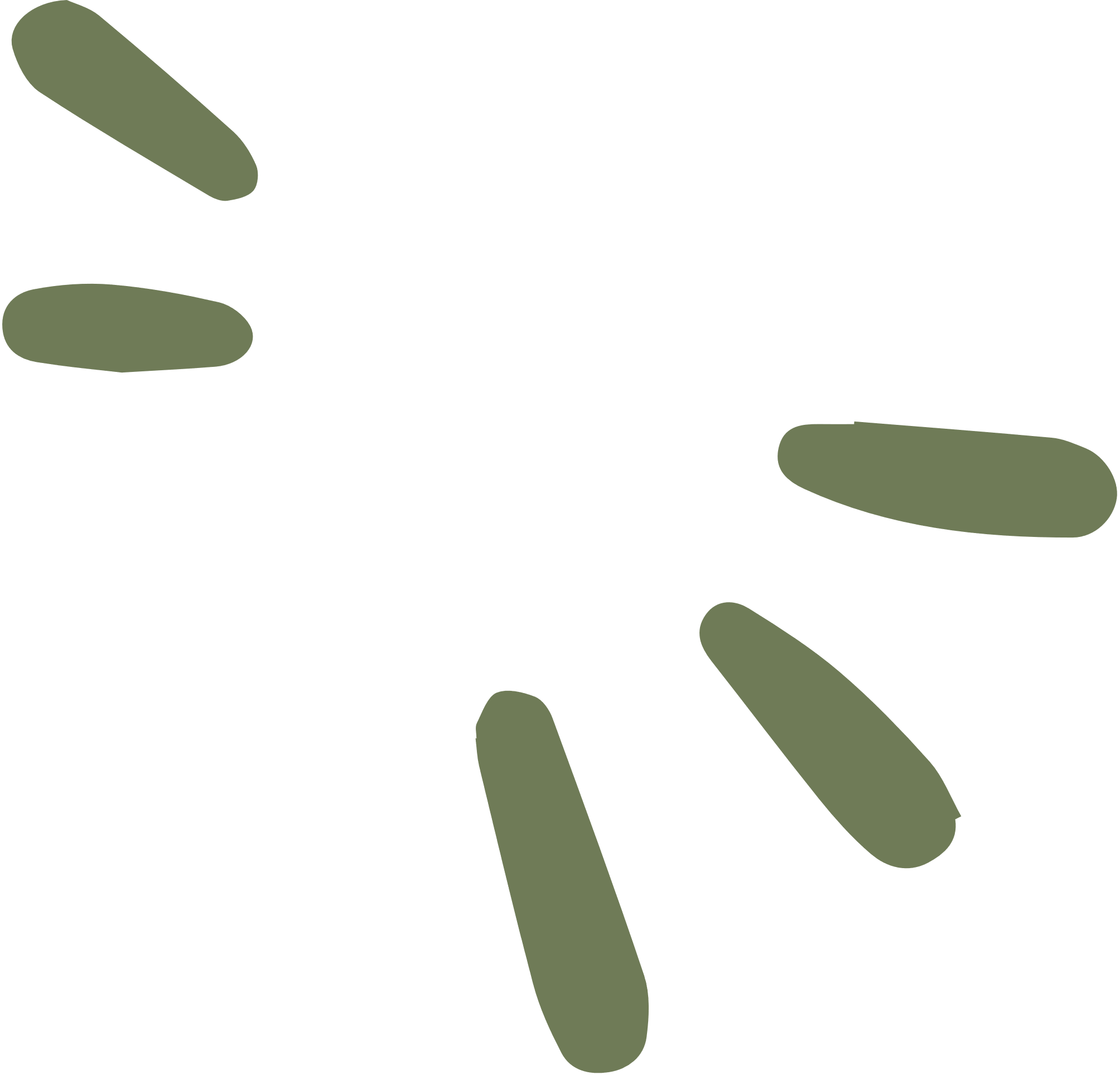 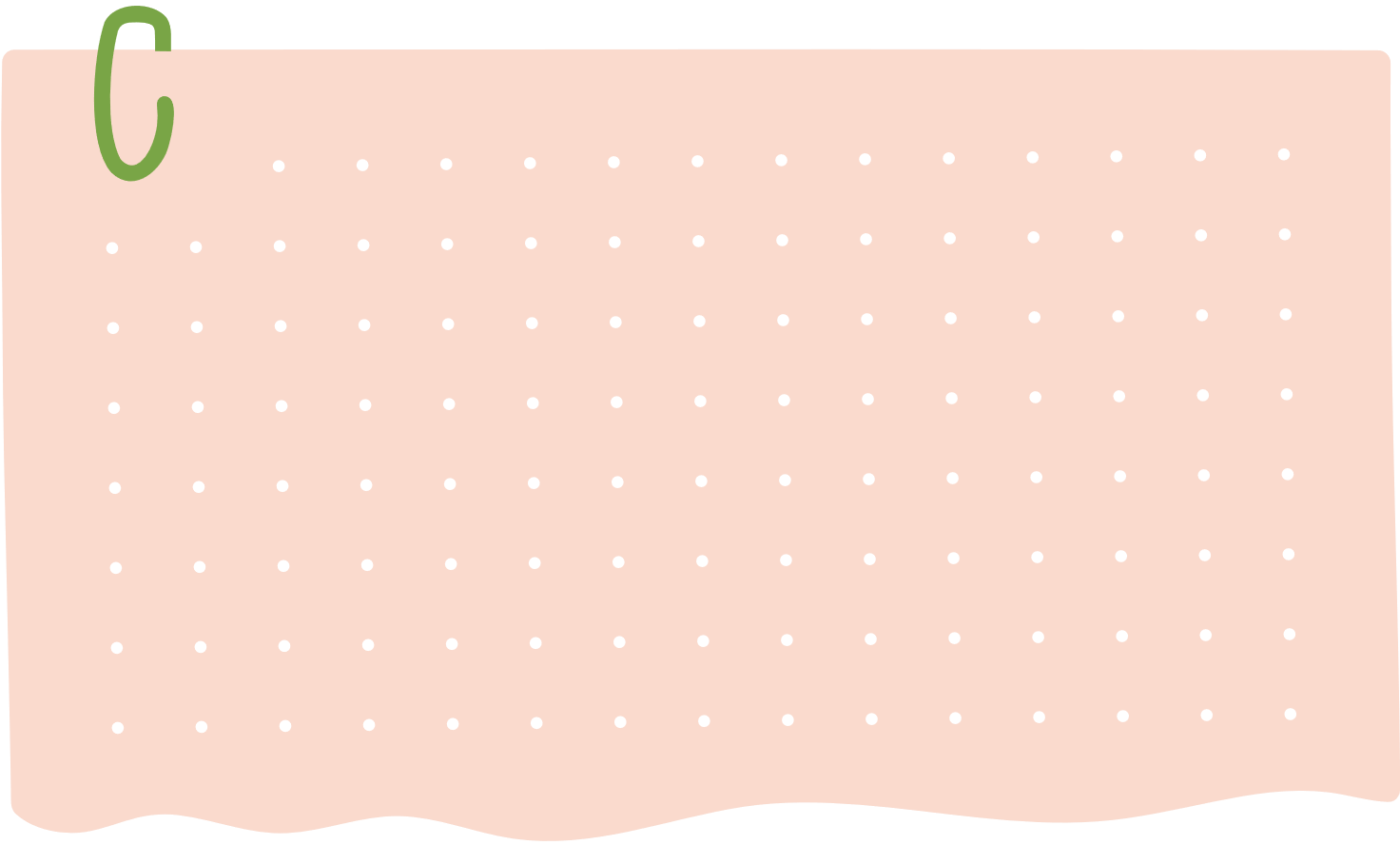 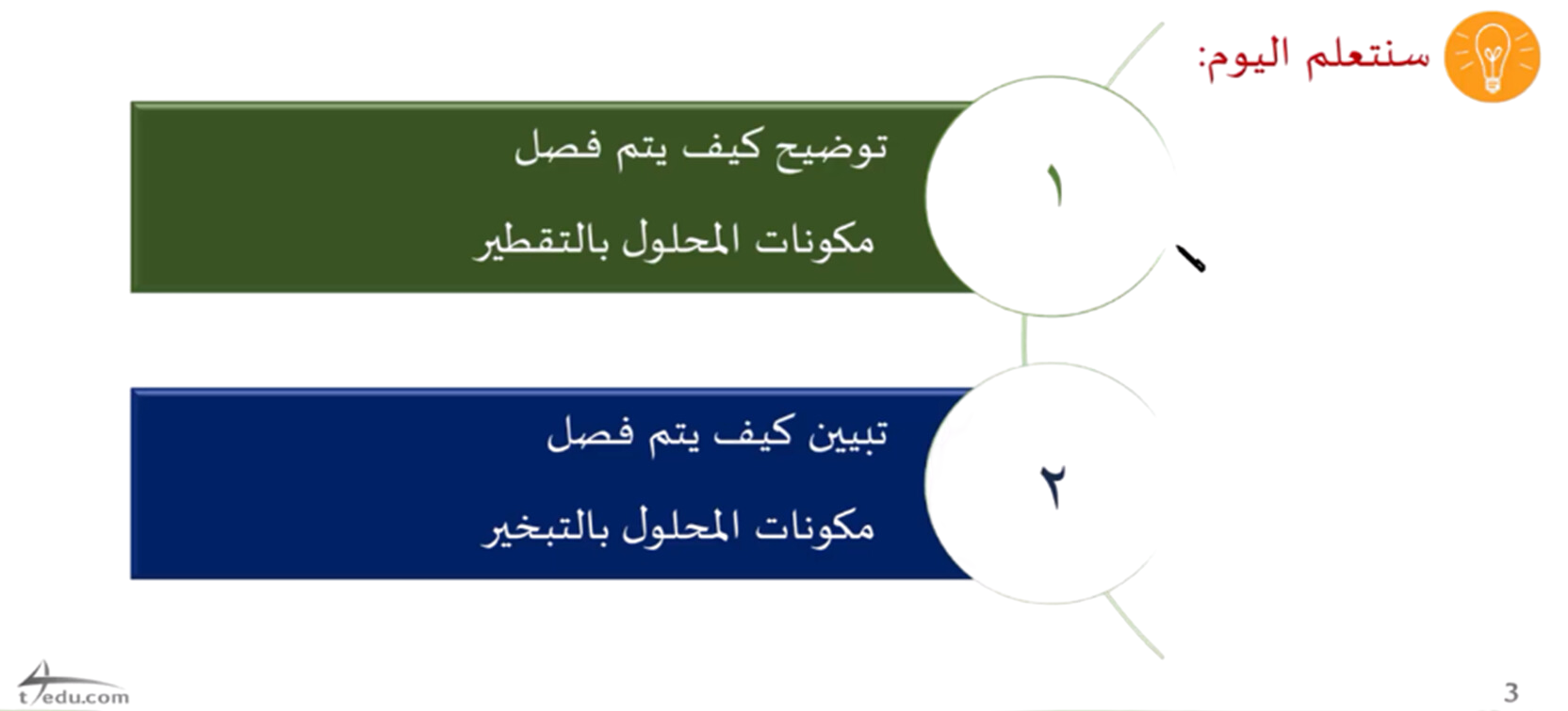 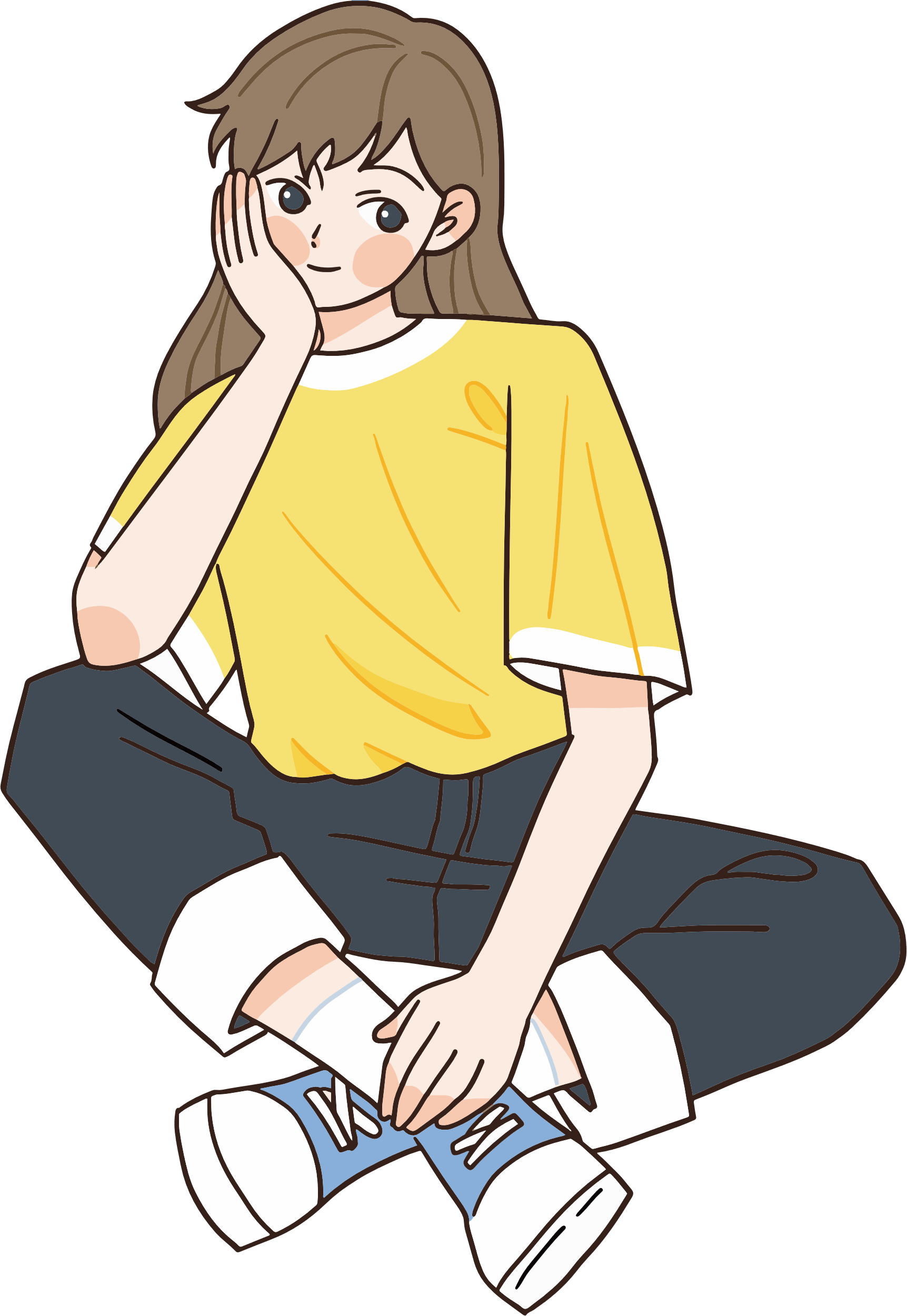 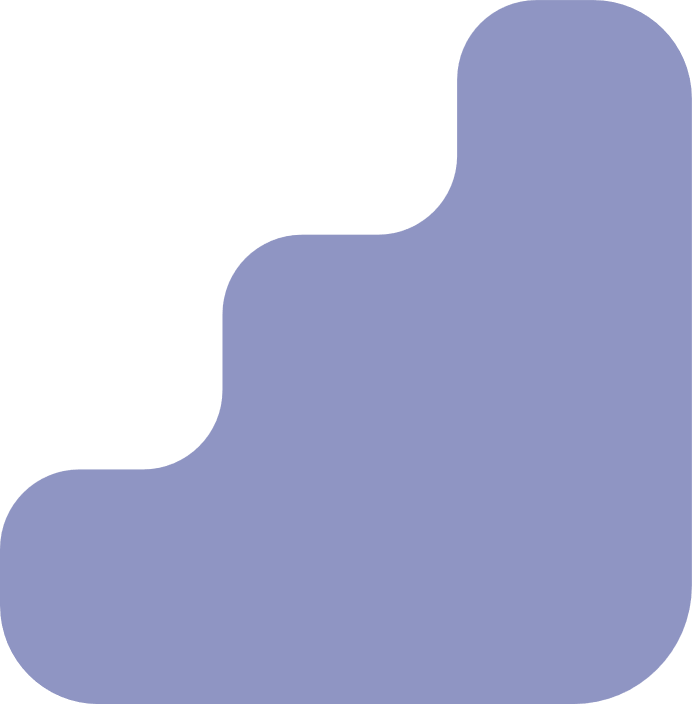 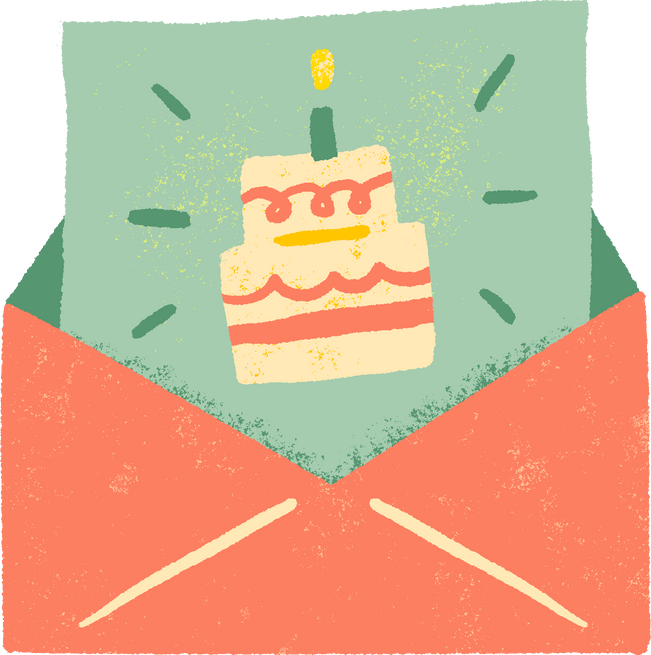 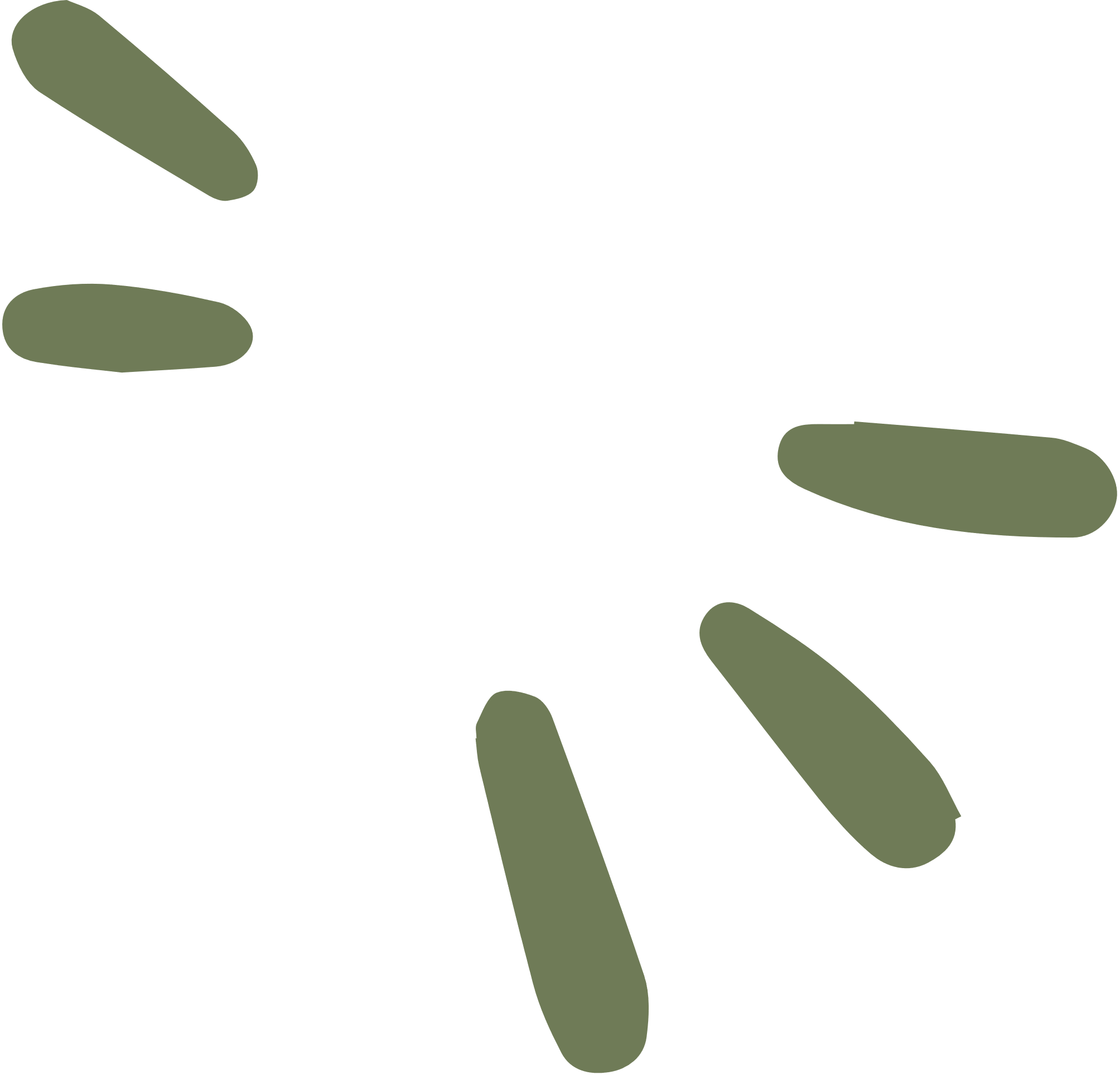 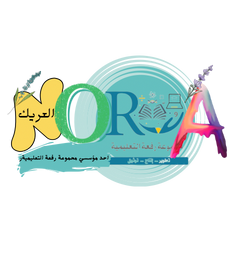 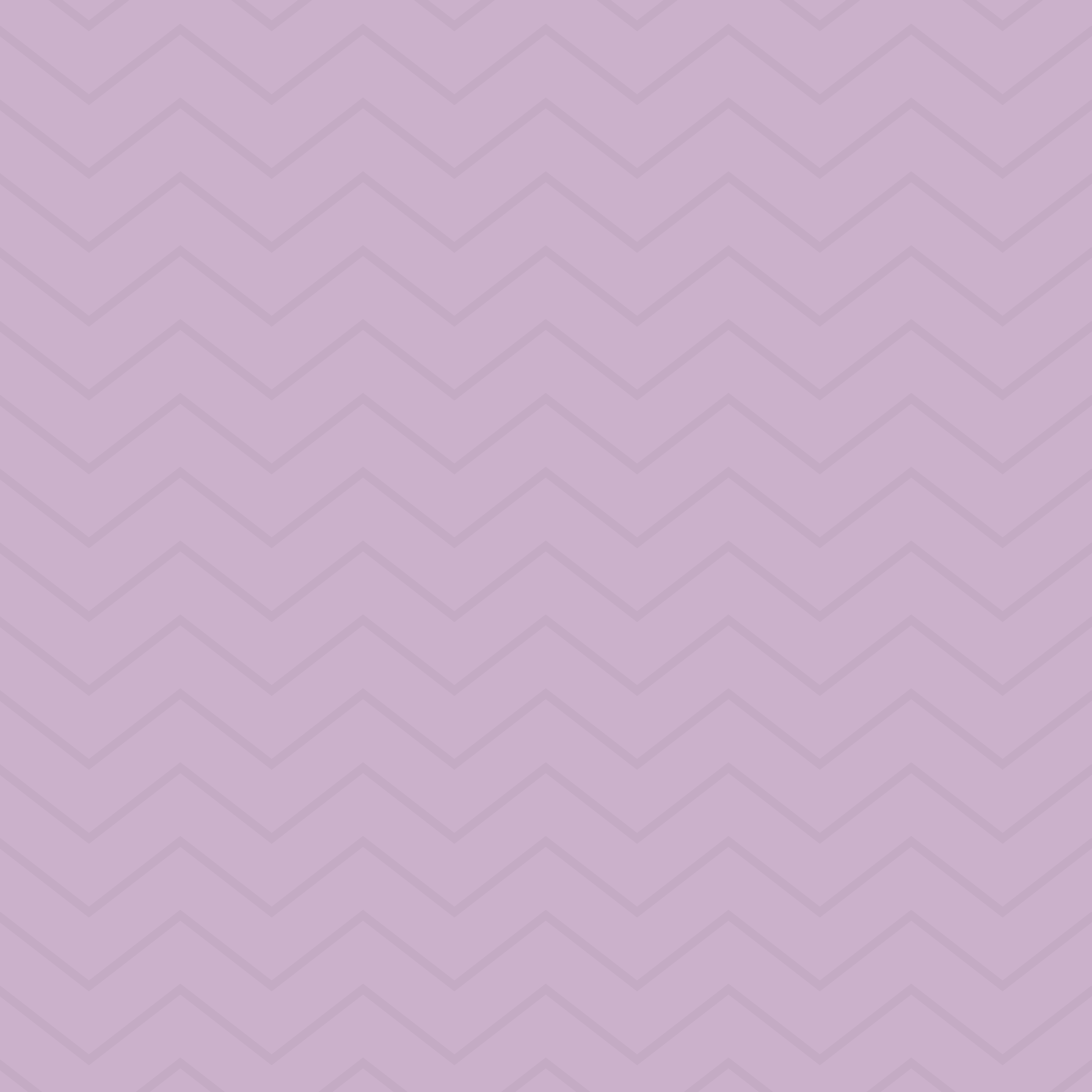 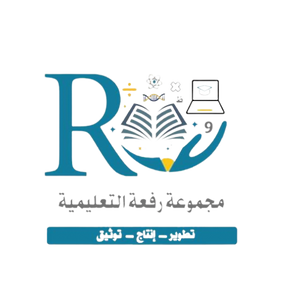 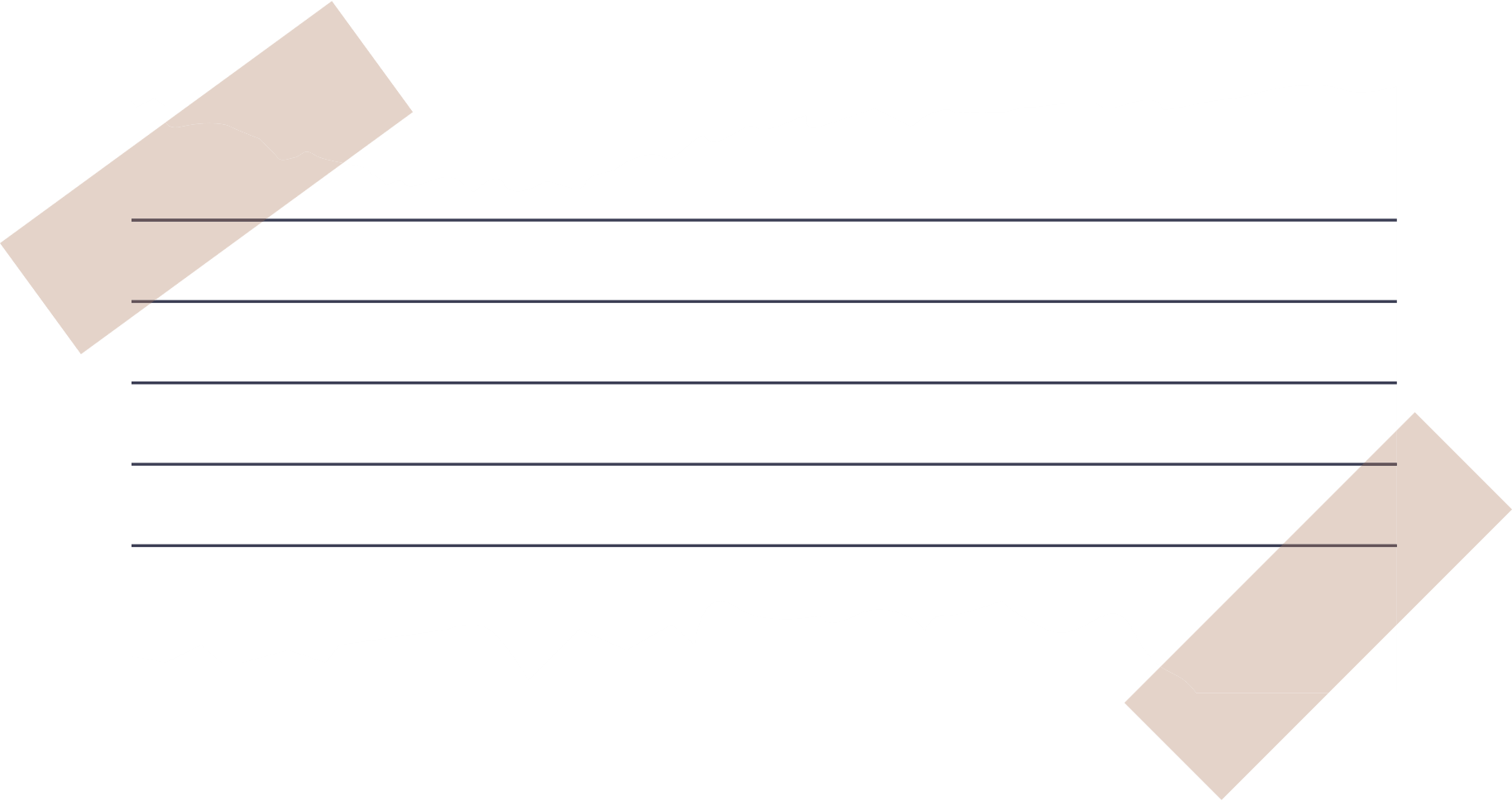 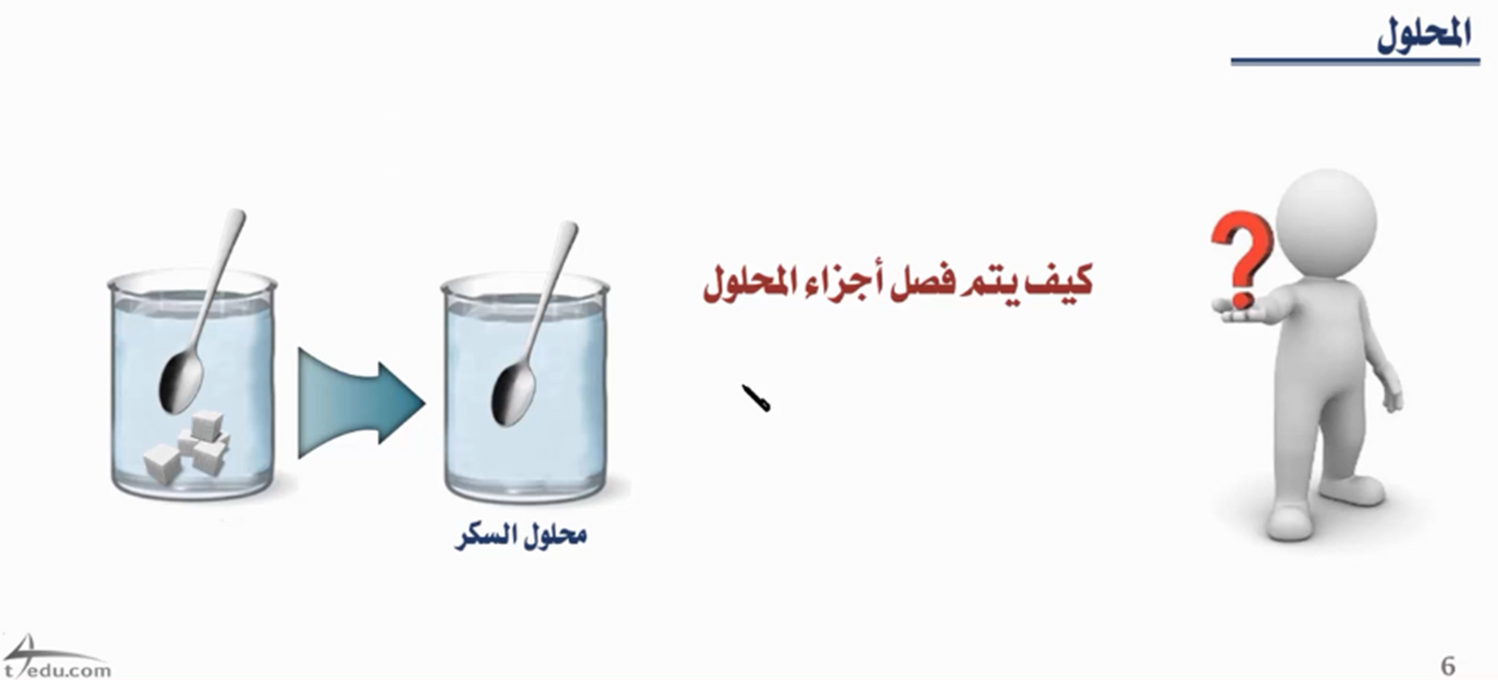 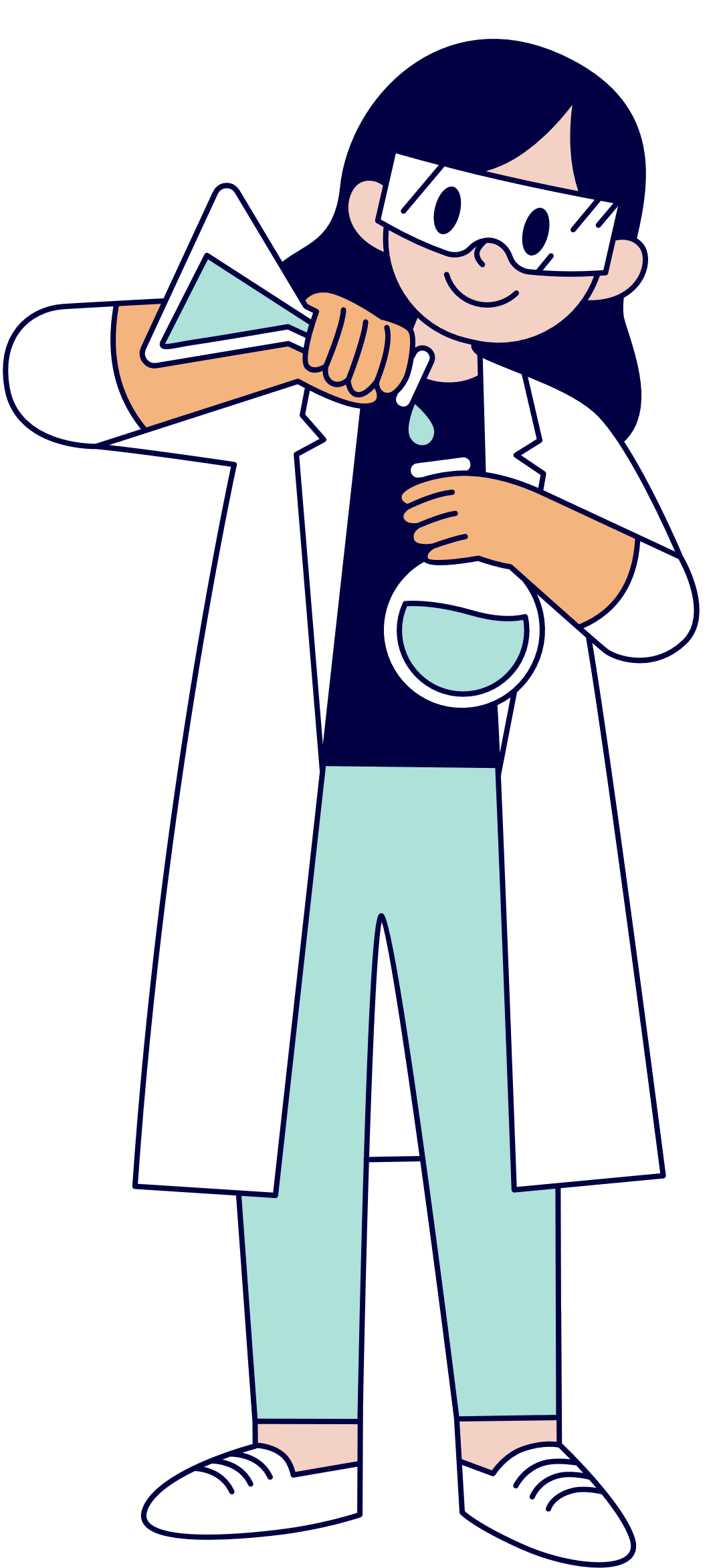 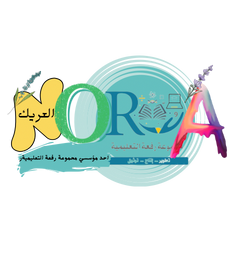 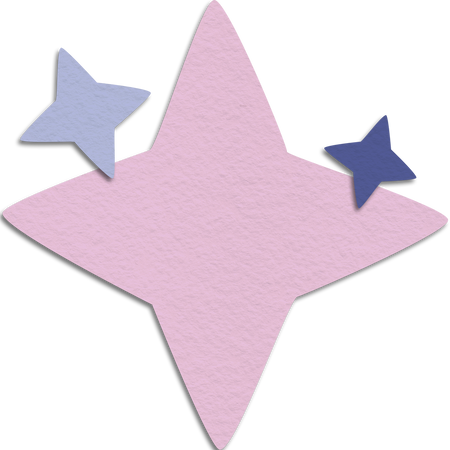 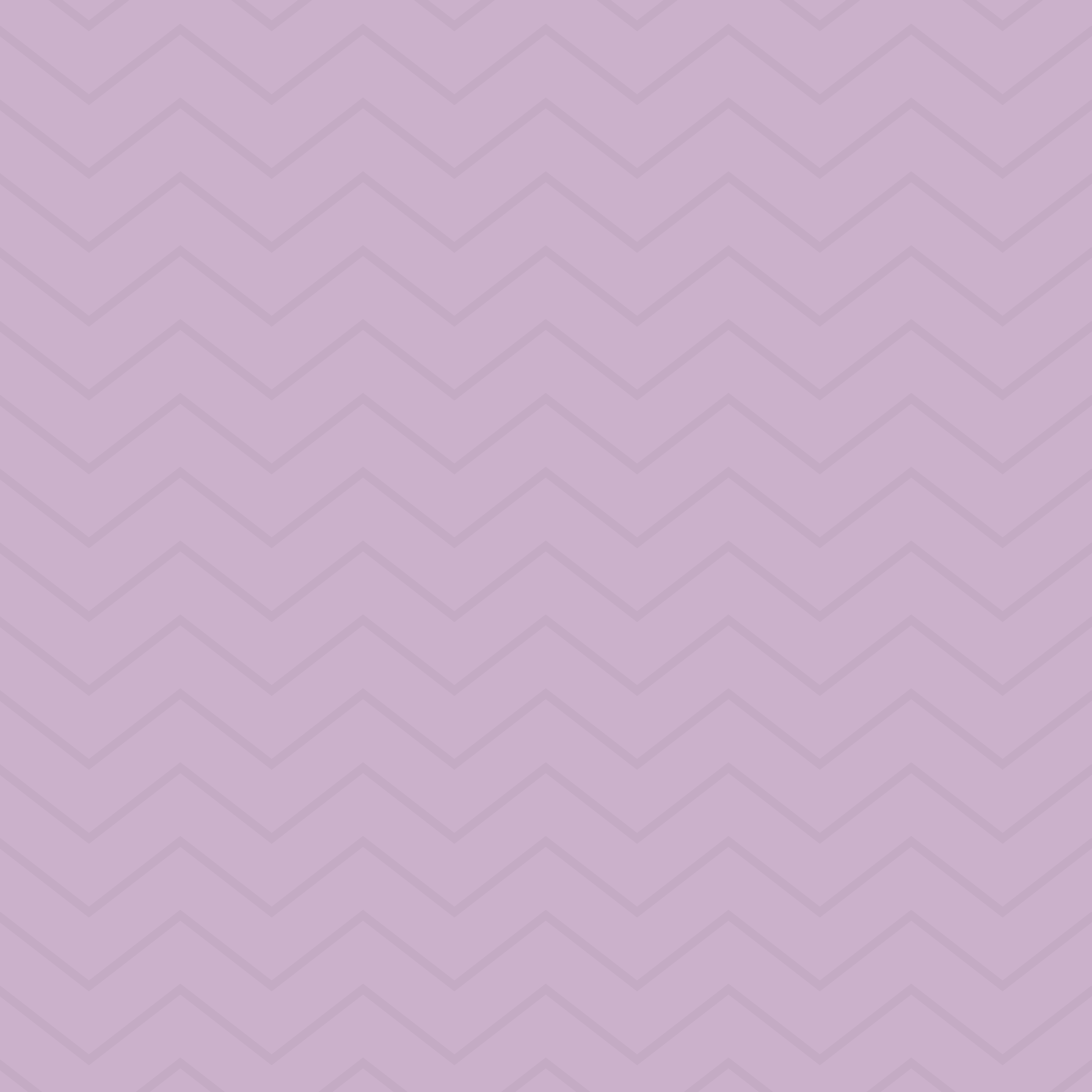 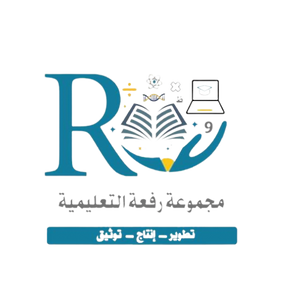 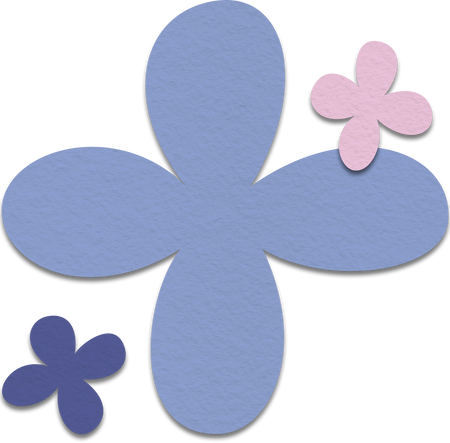 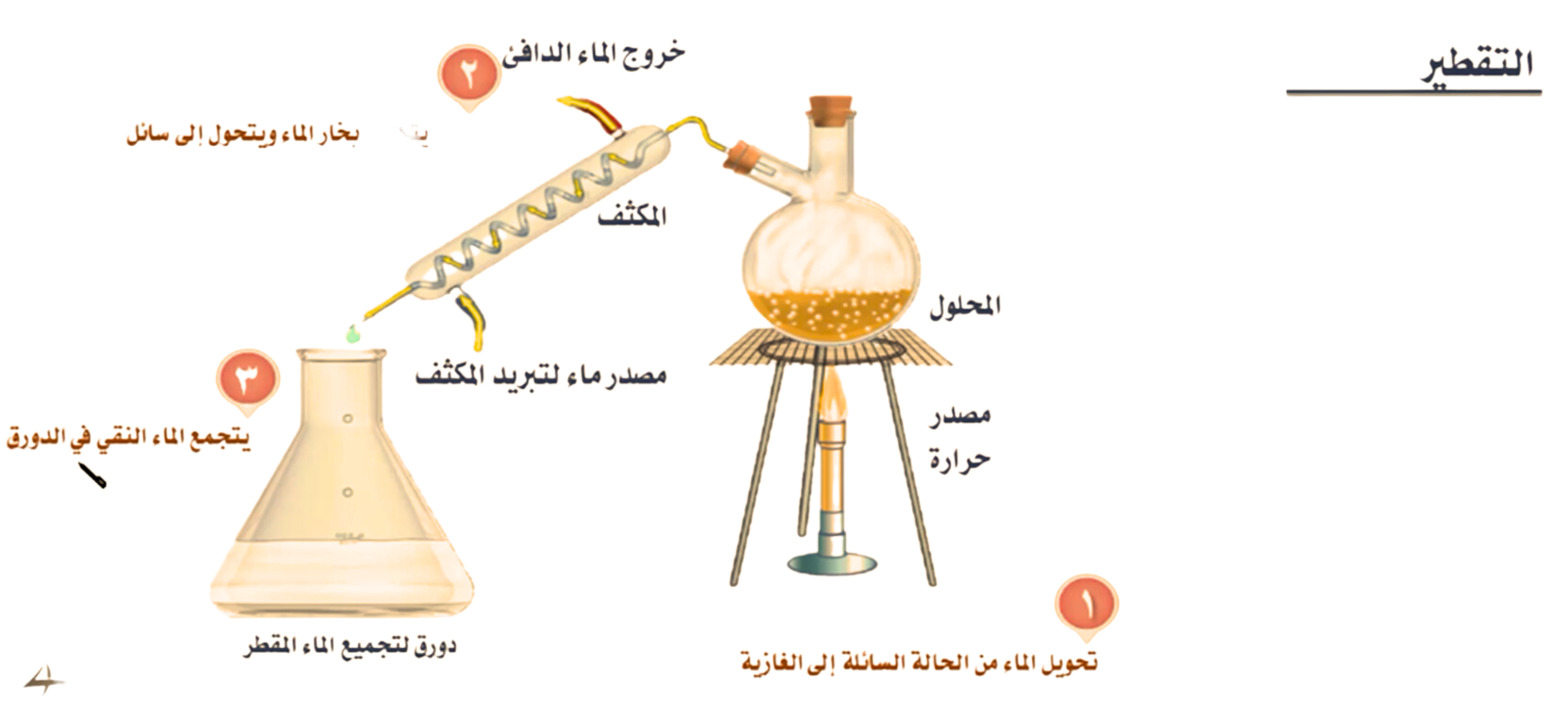 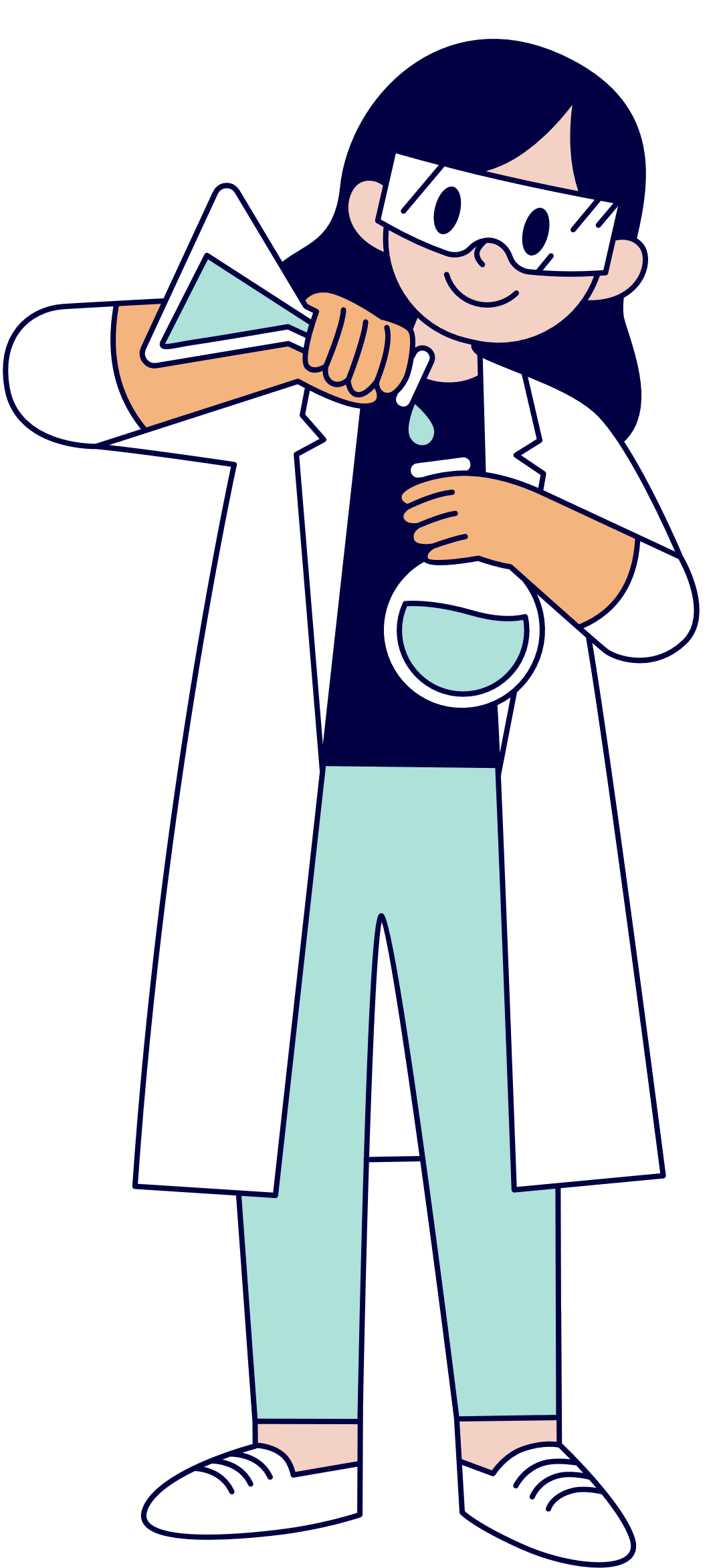 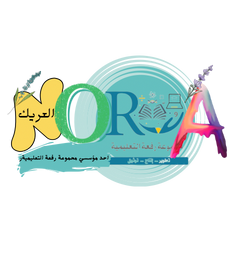 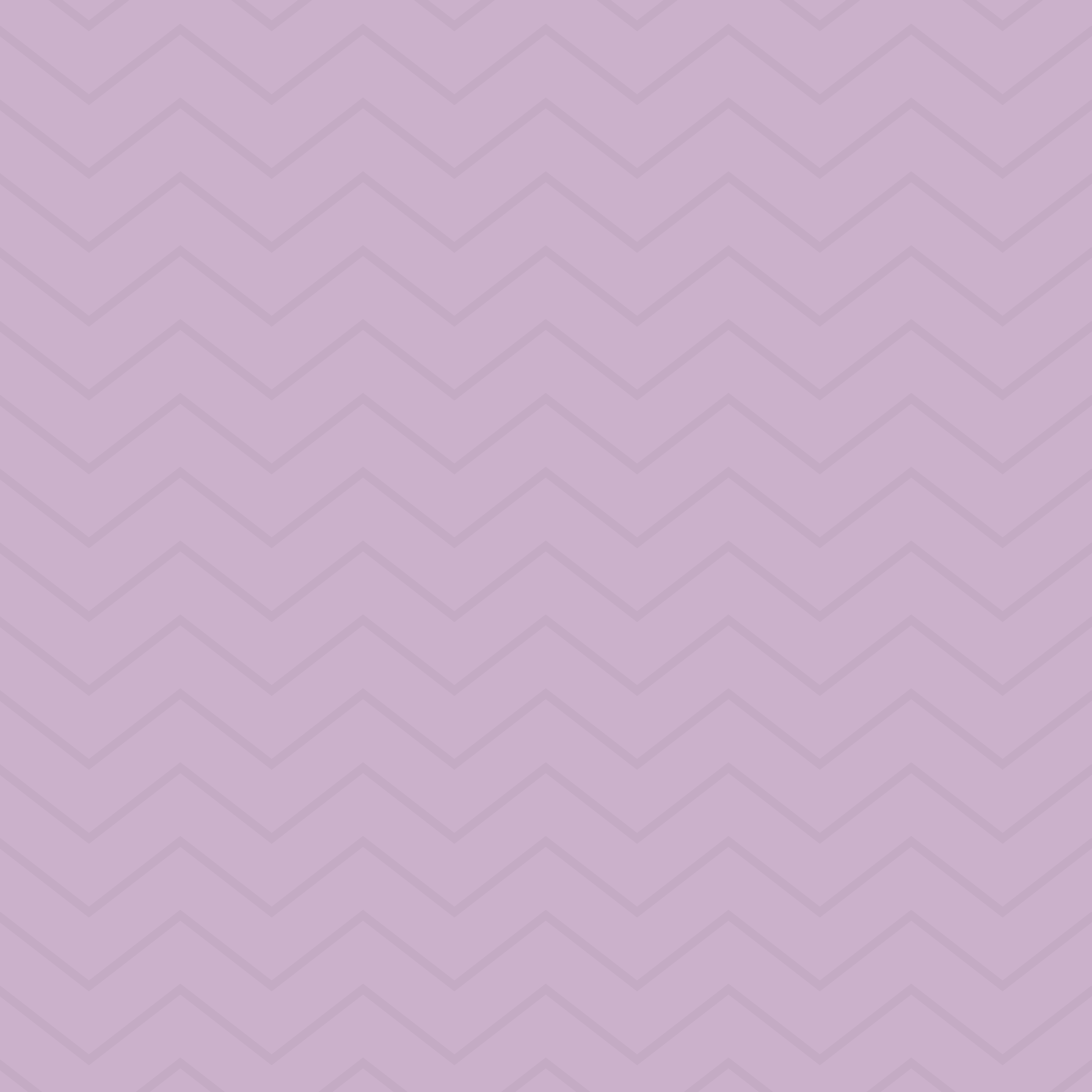 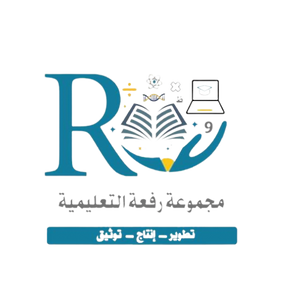 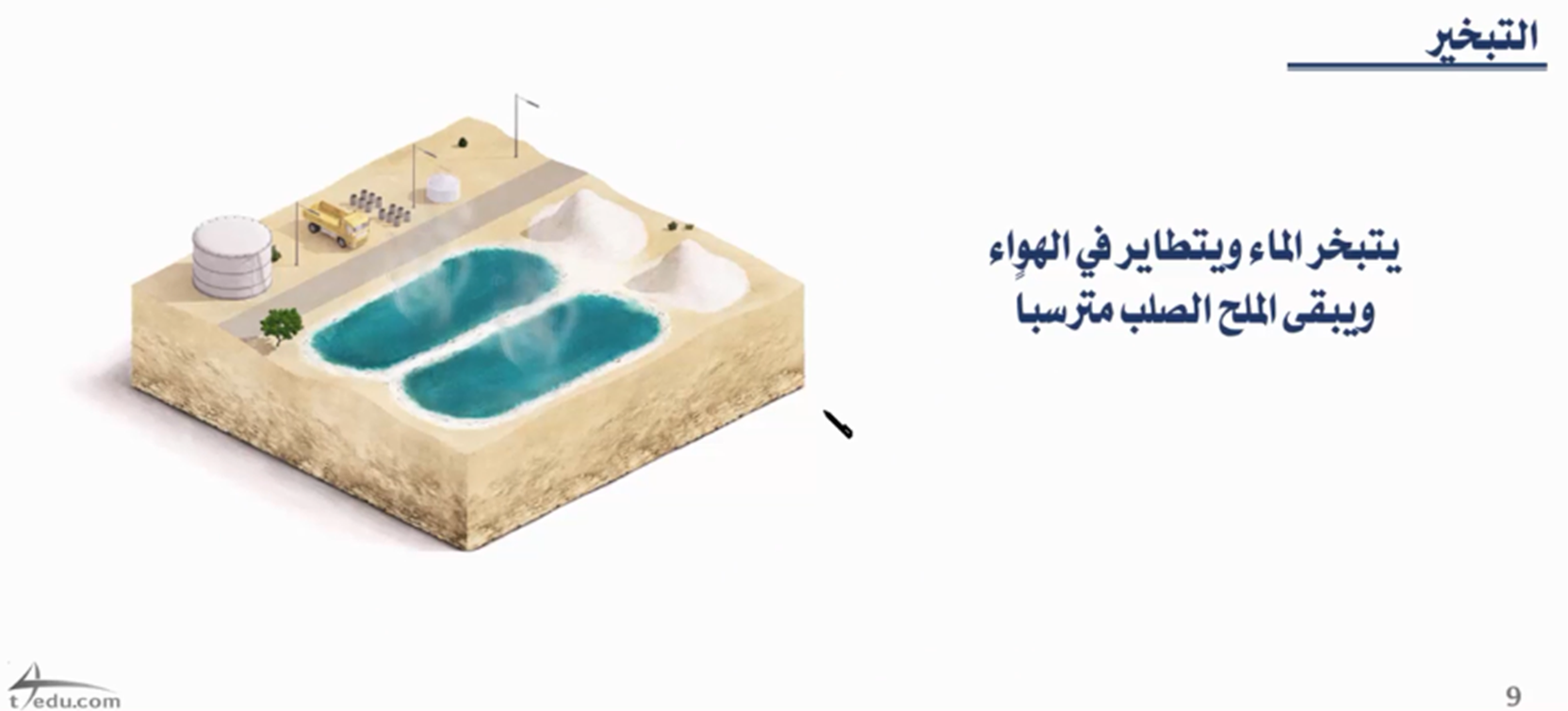 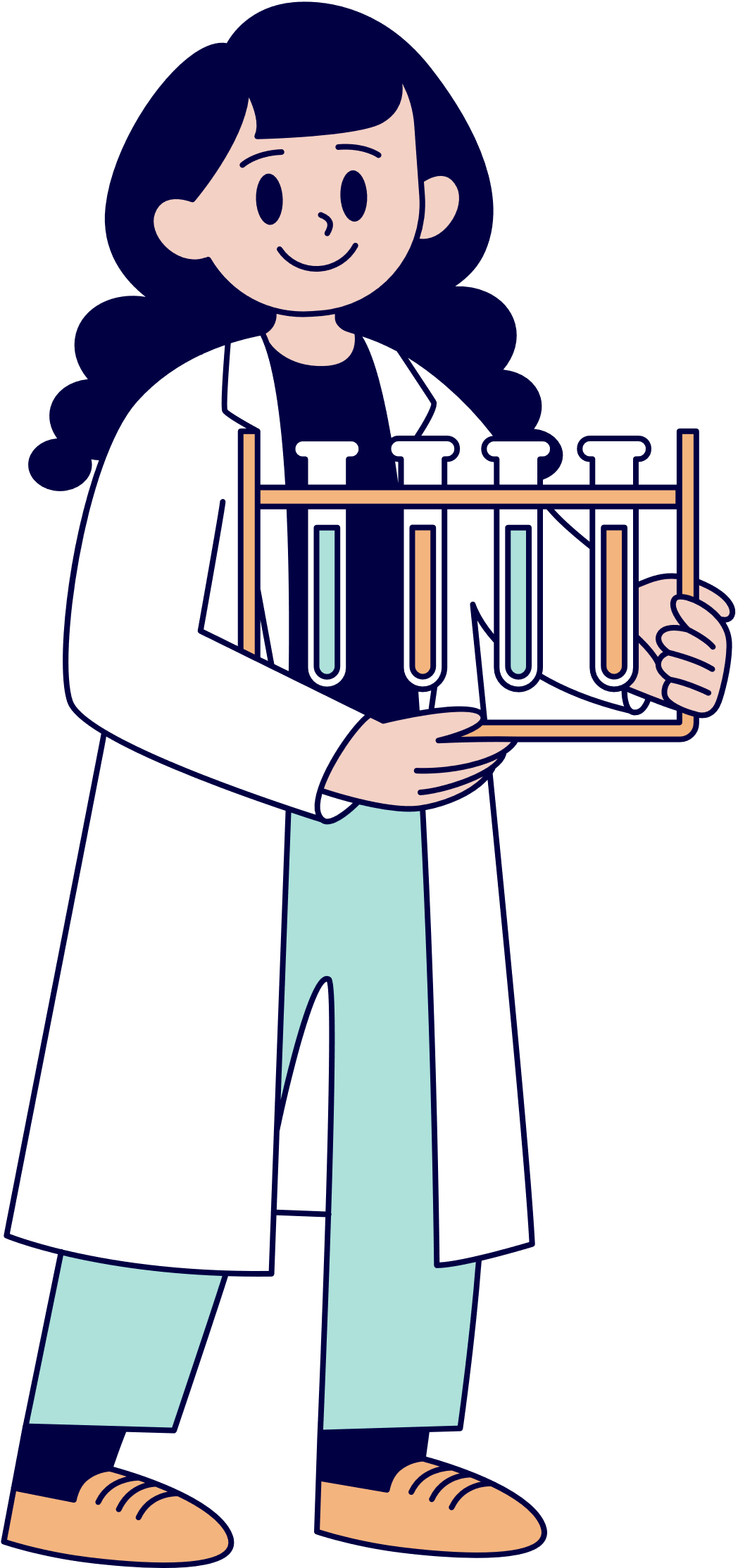 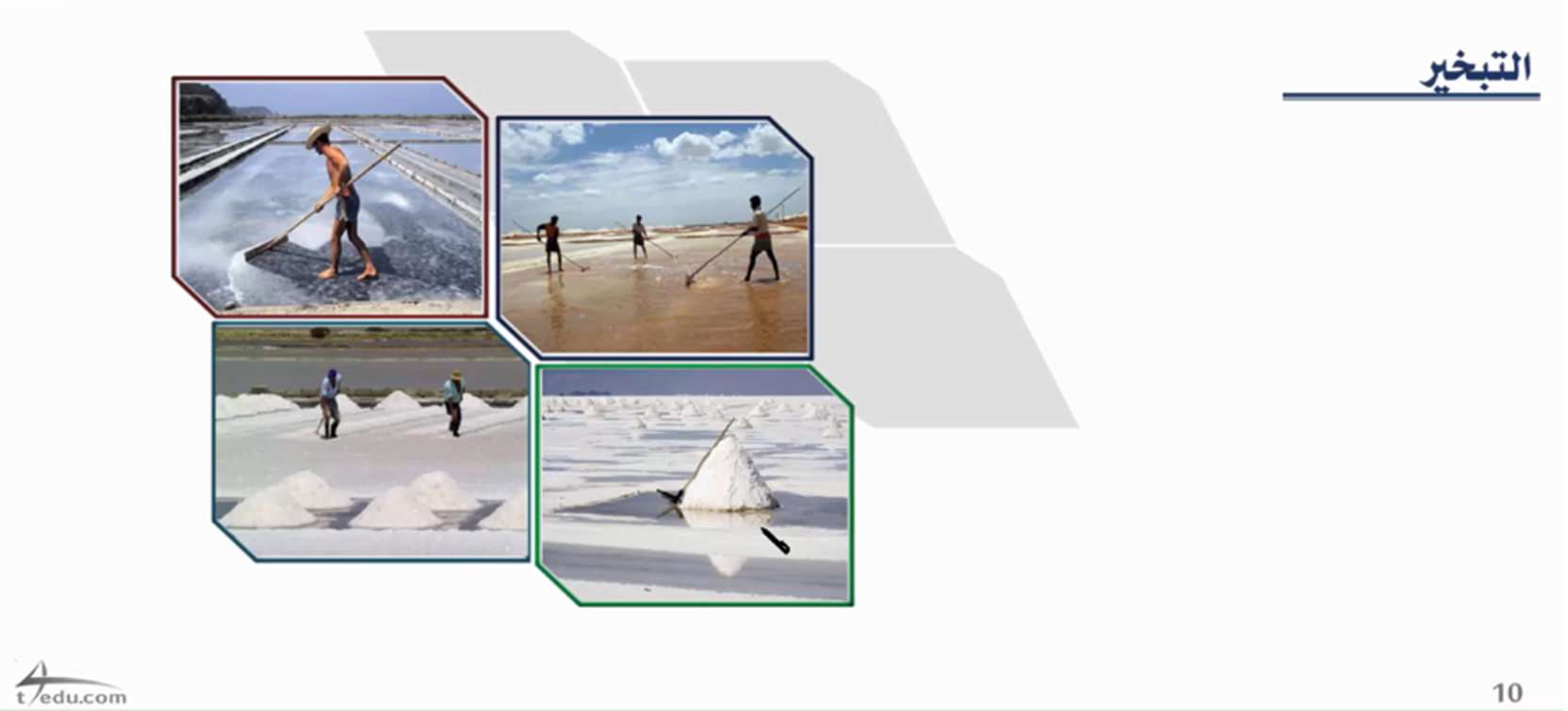 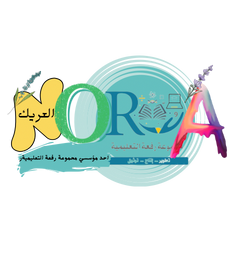 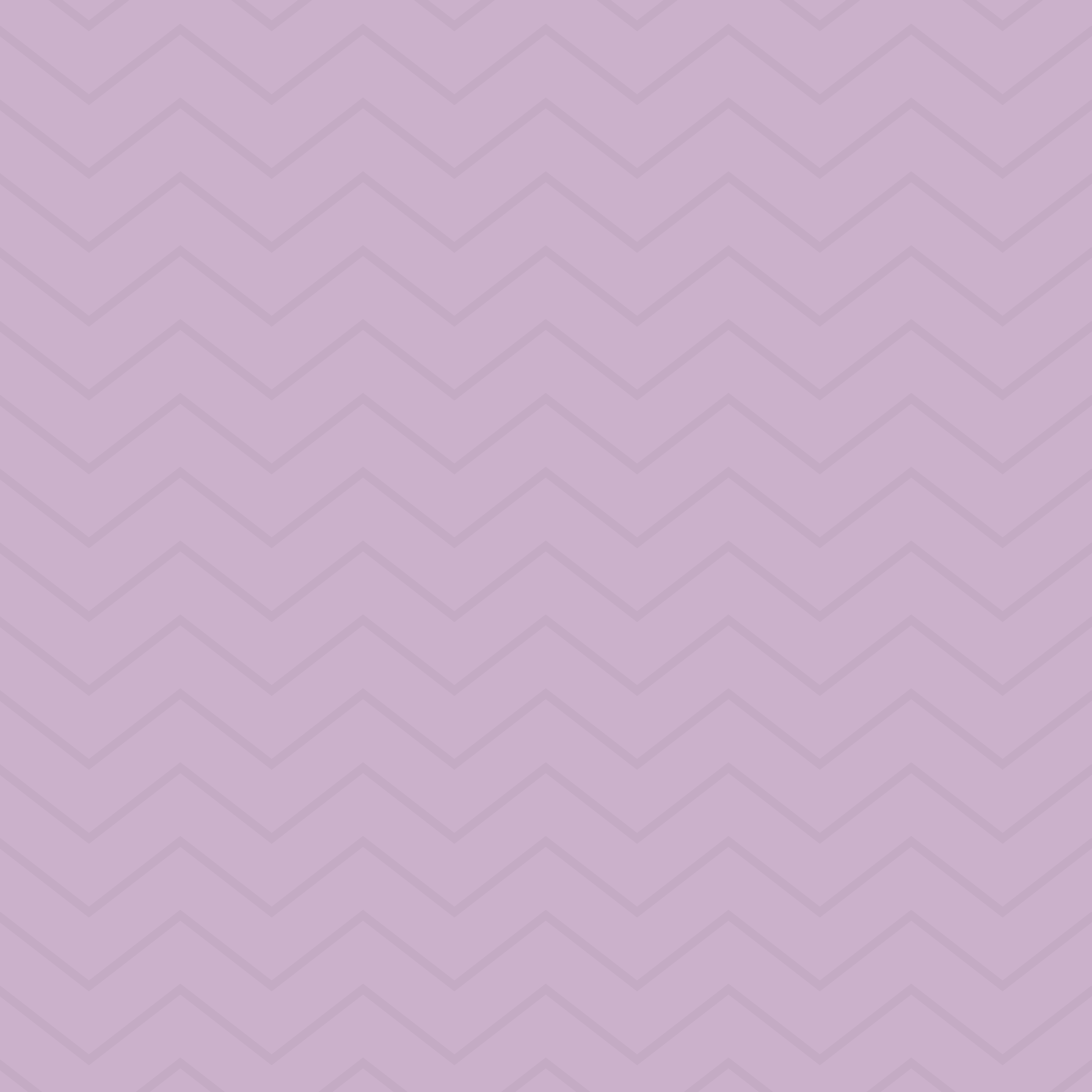 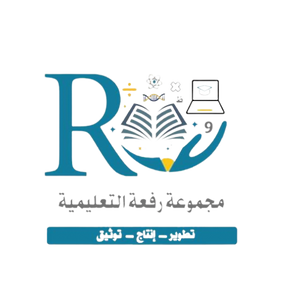 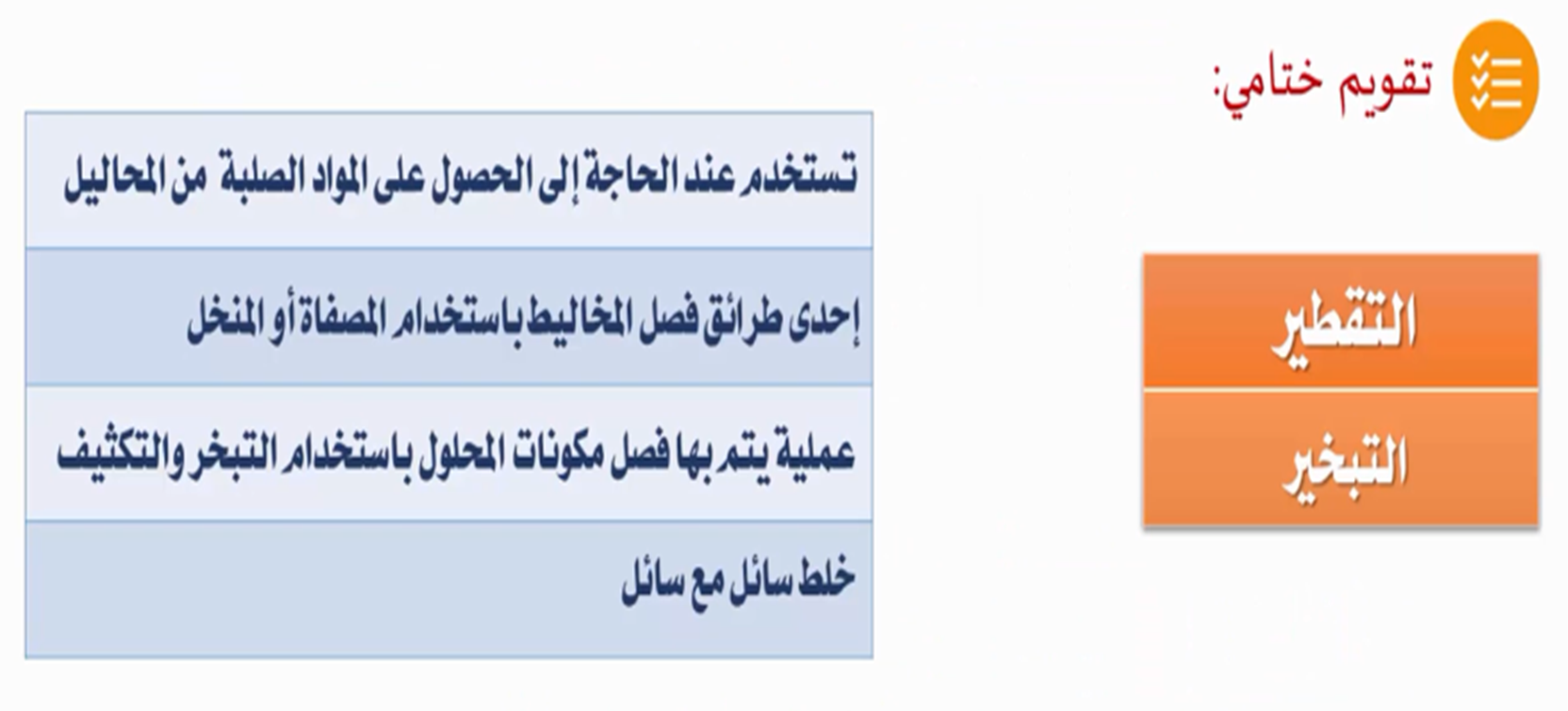 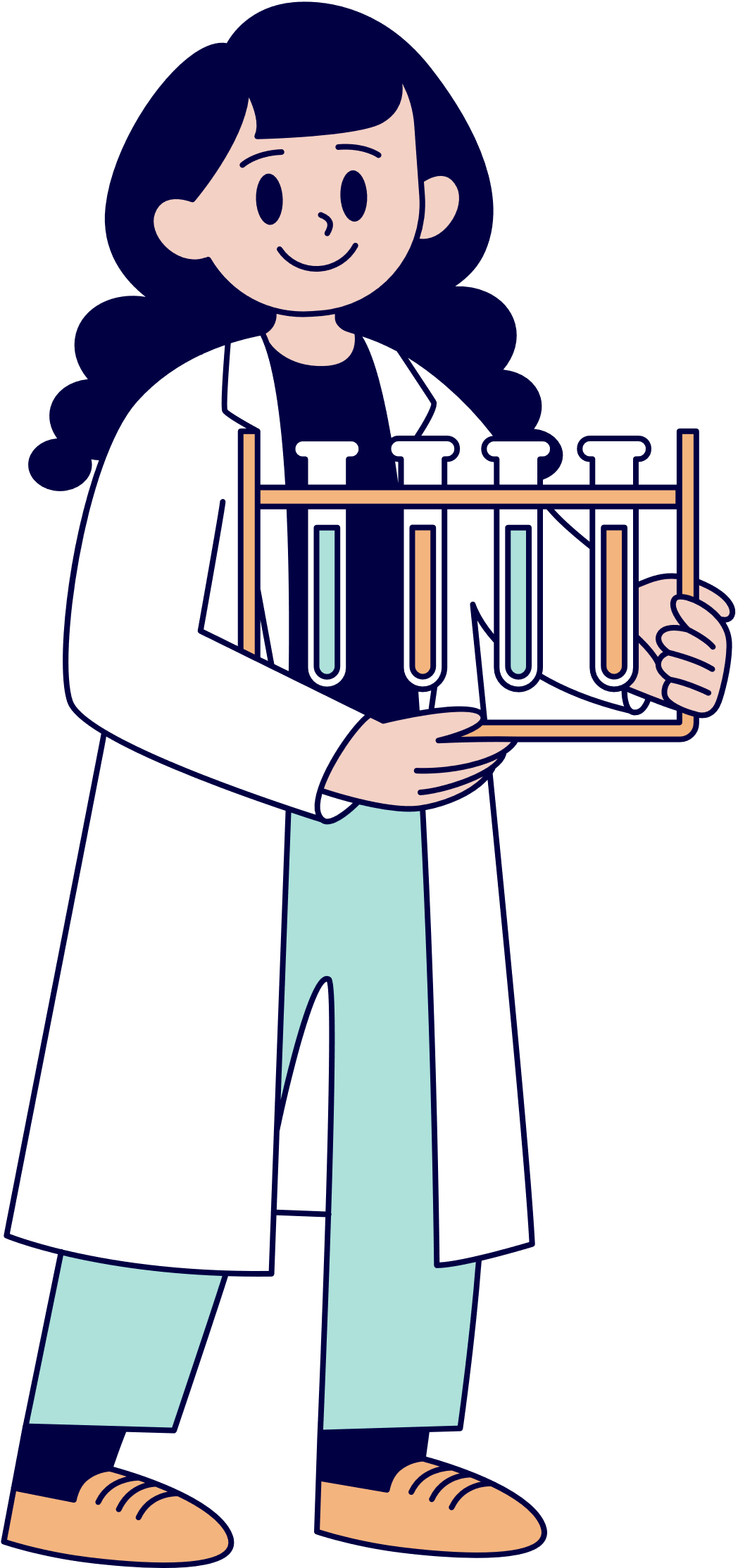 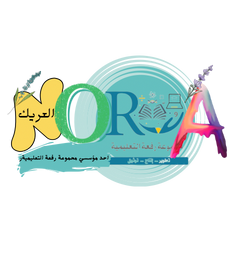 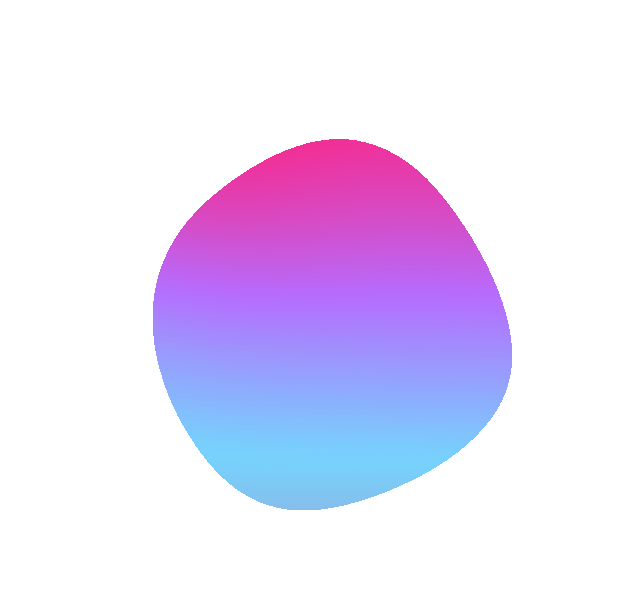 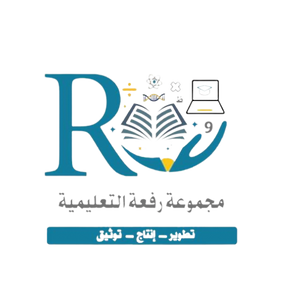 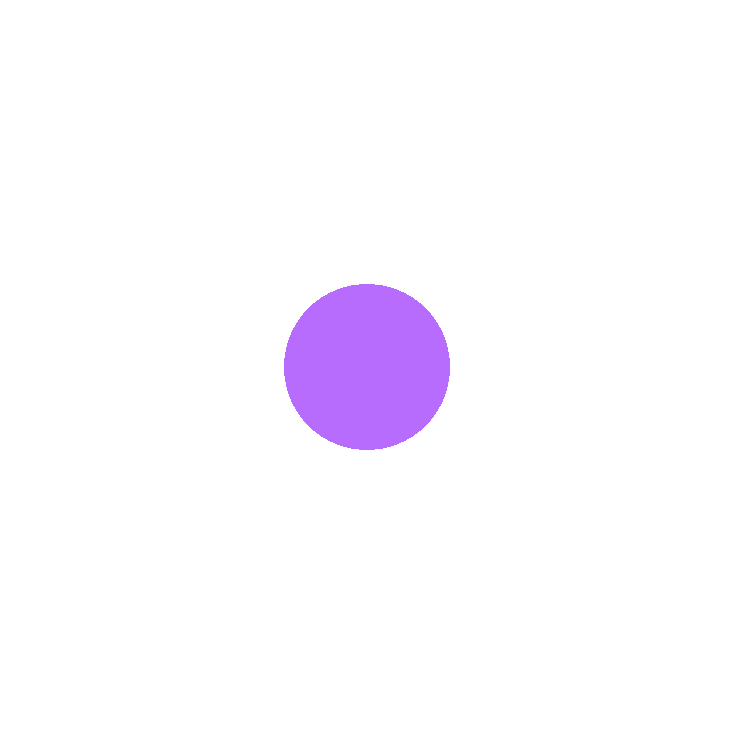 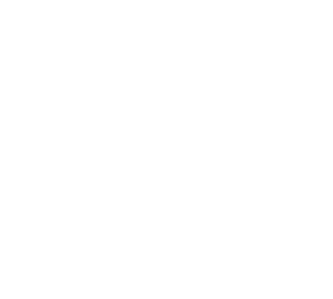 تعلمنا
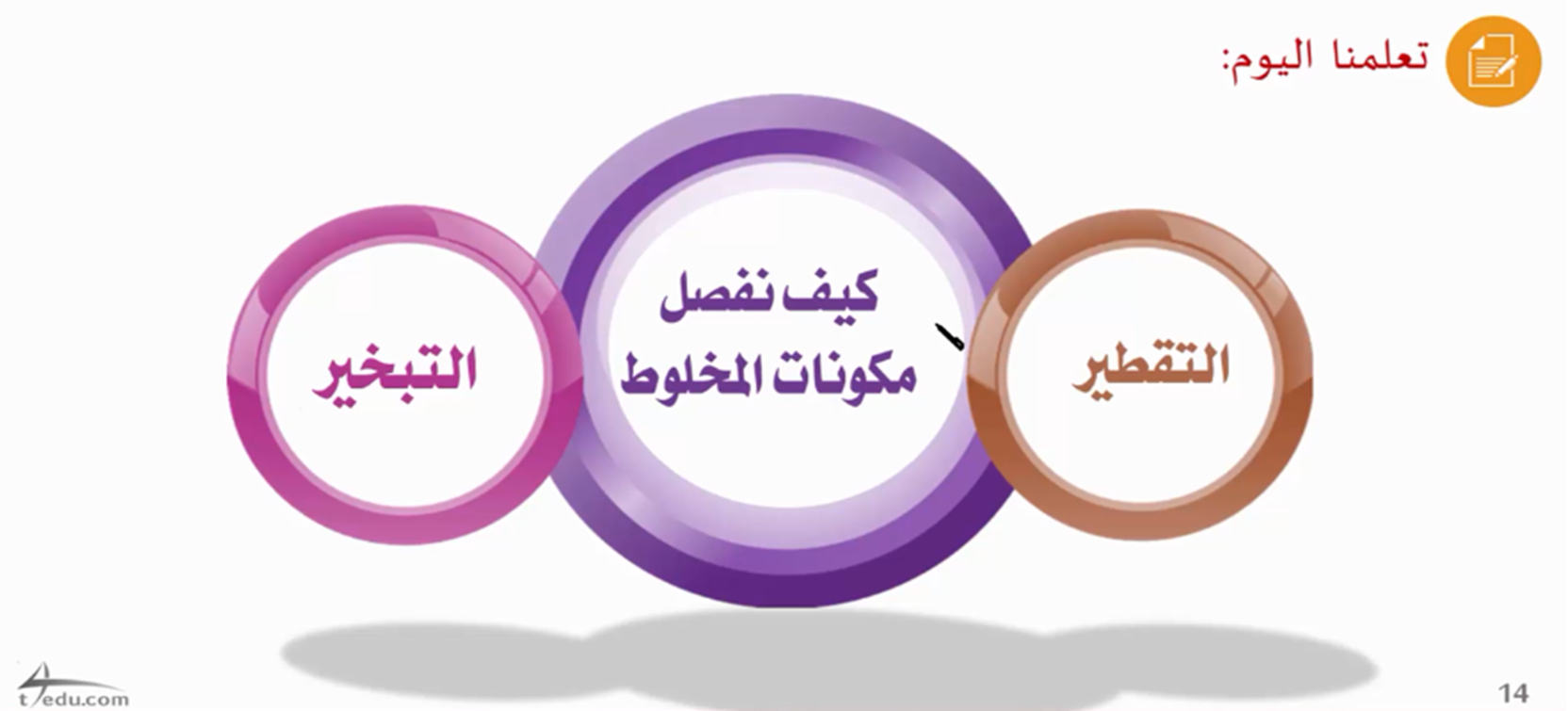 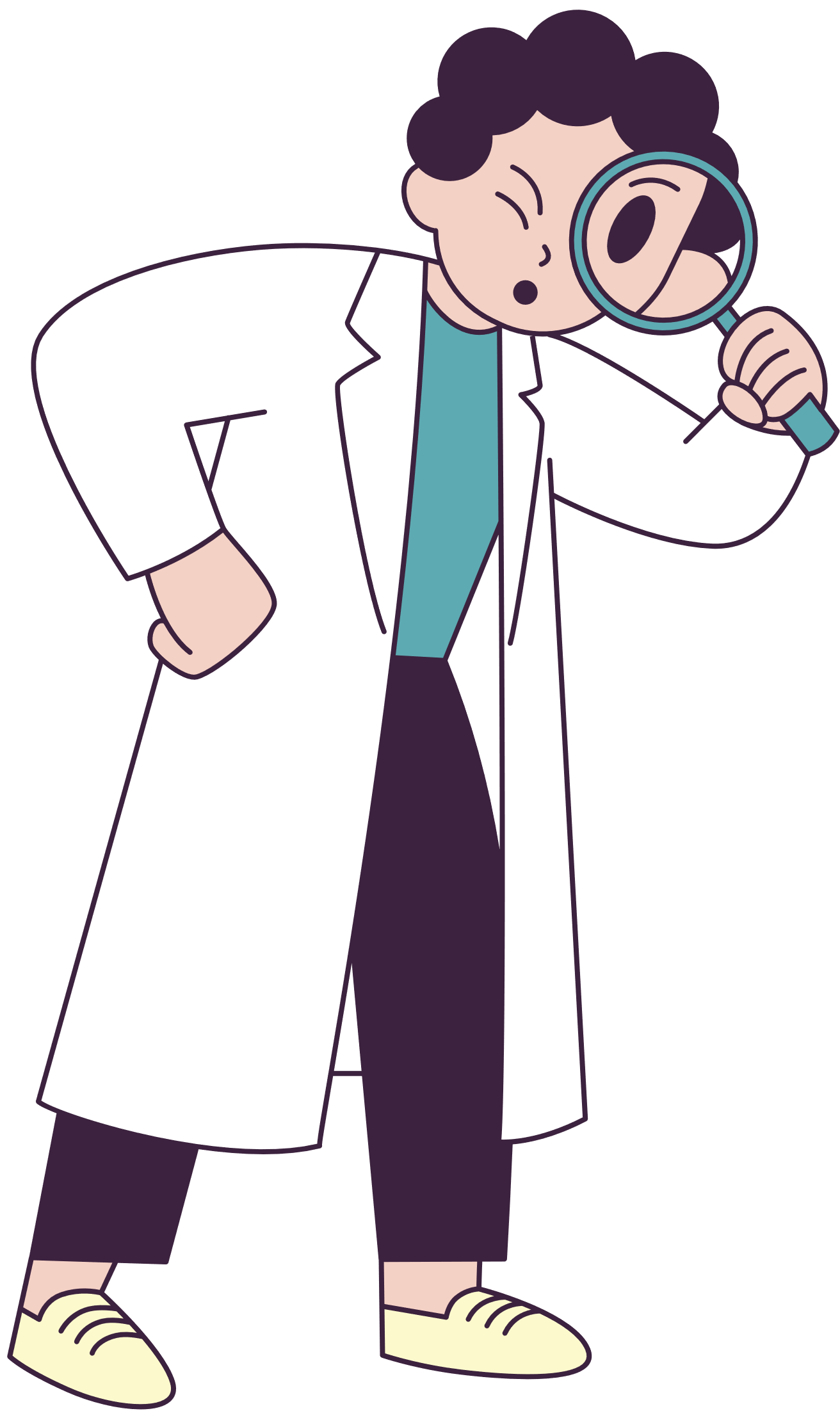 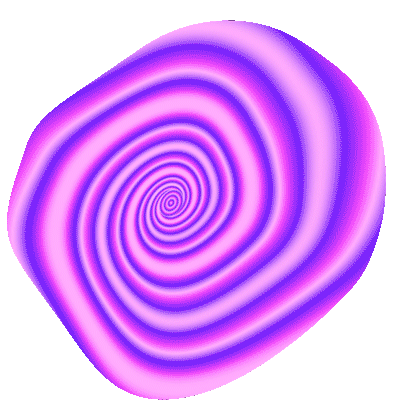 تنسيق المعلمة /نوره العريك
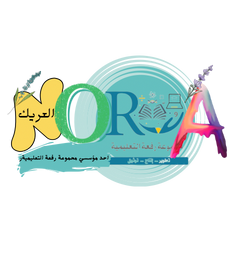